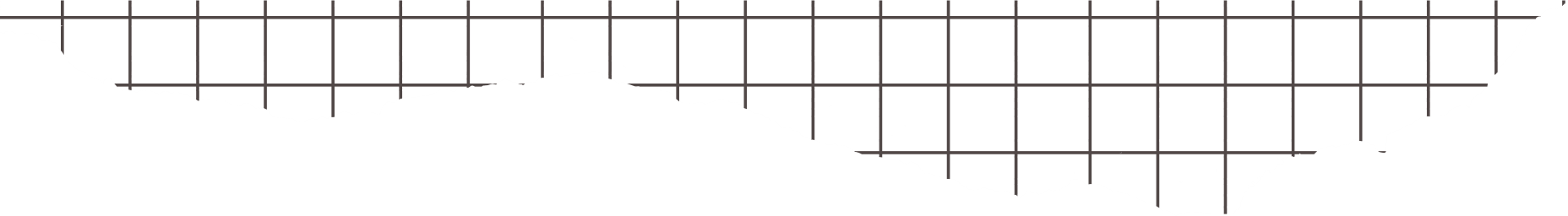 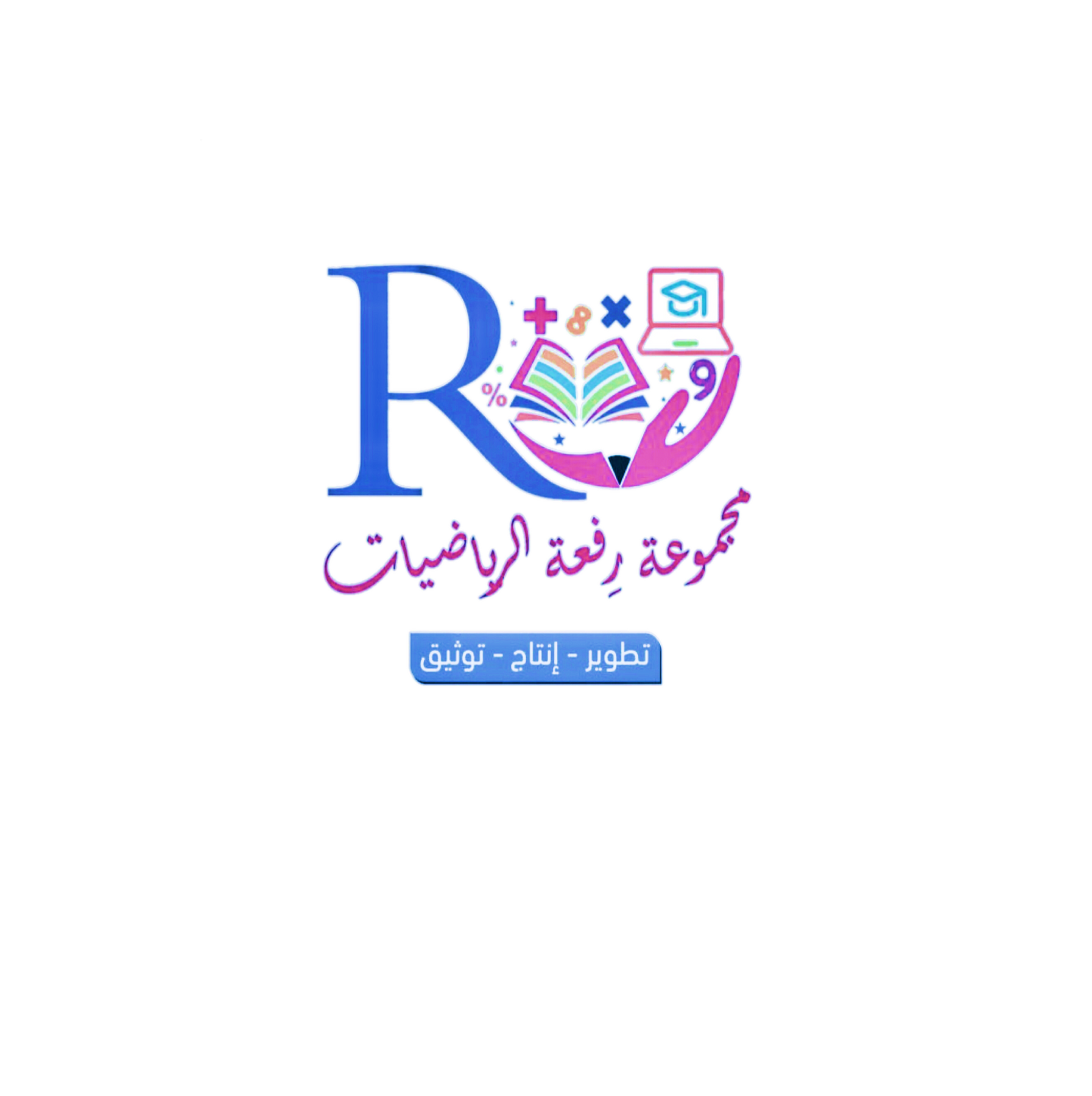 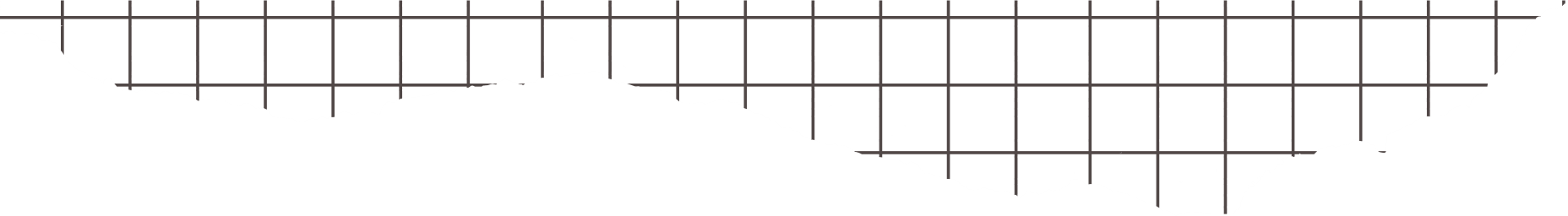 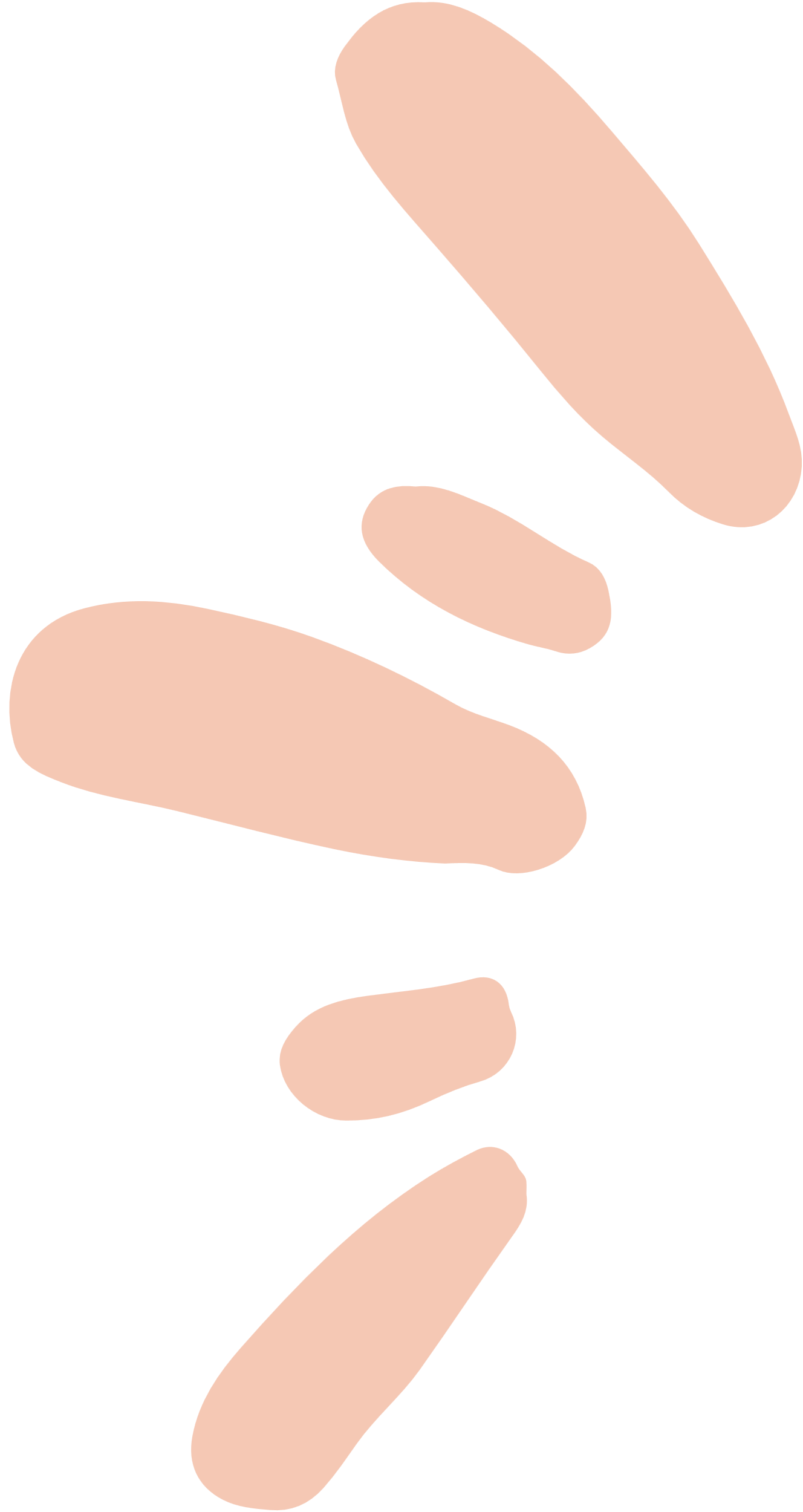 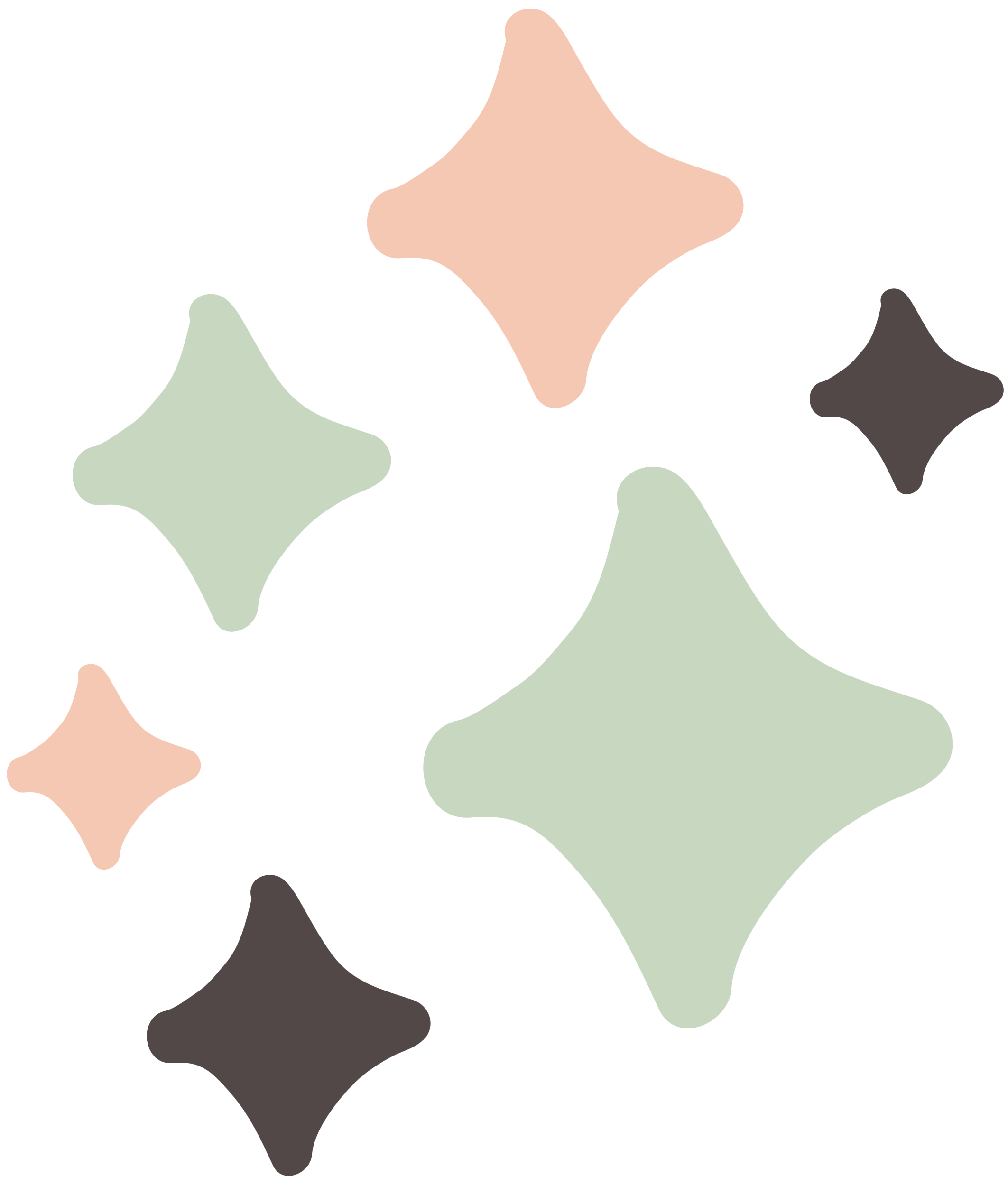 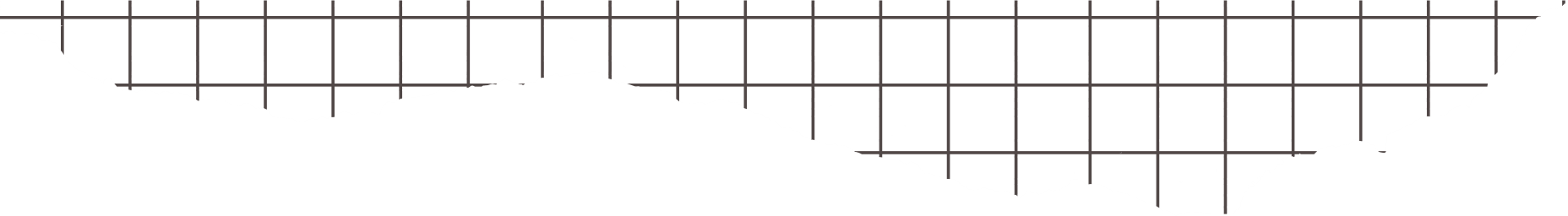 8 - 6

الأشكال الرباعية
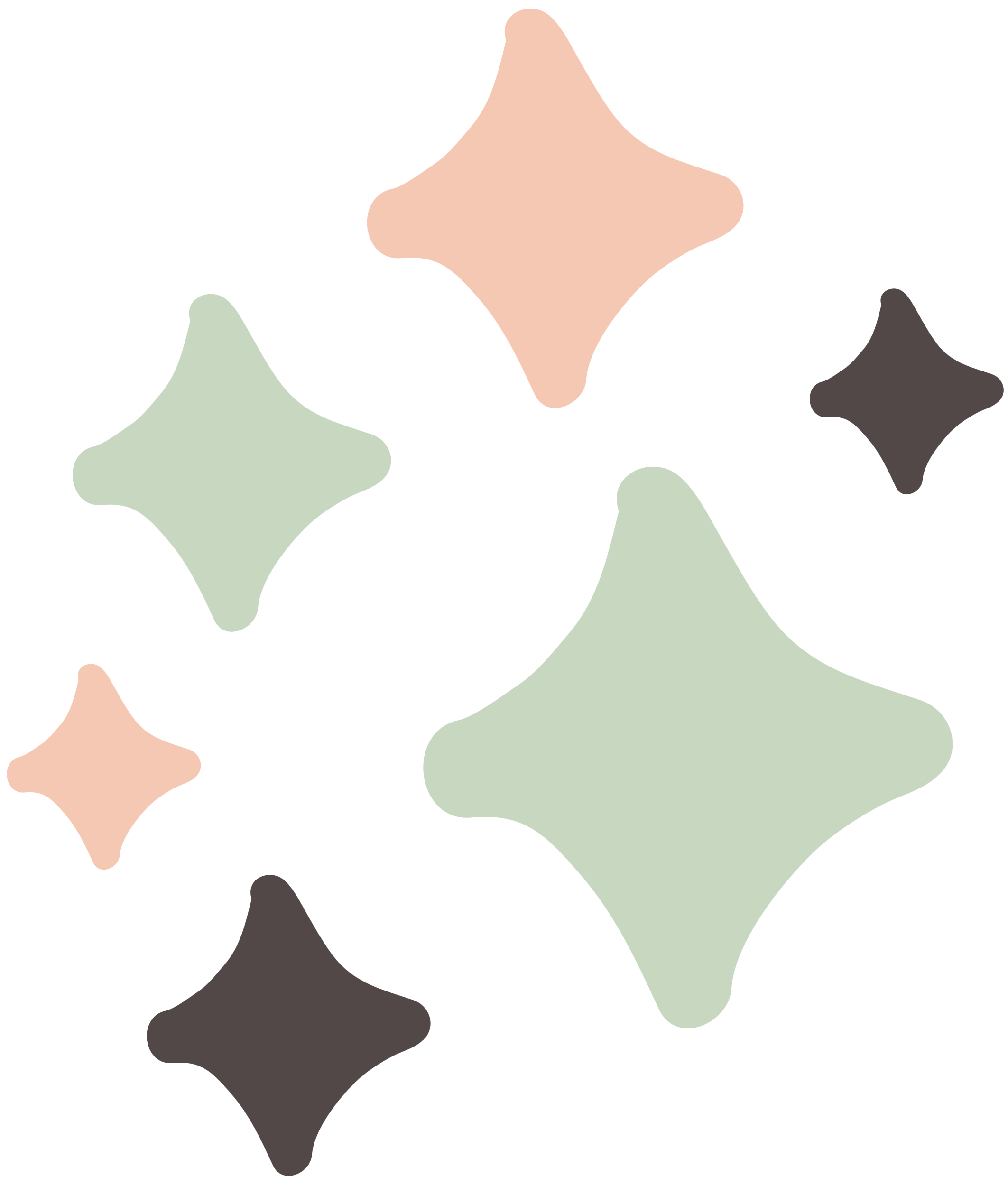 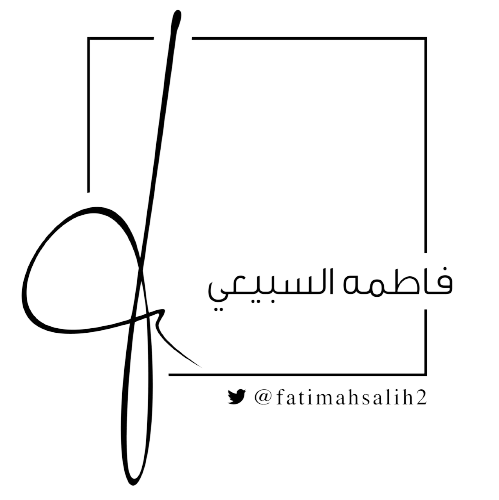 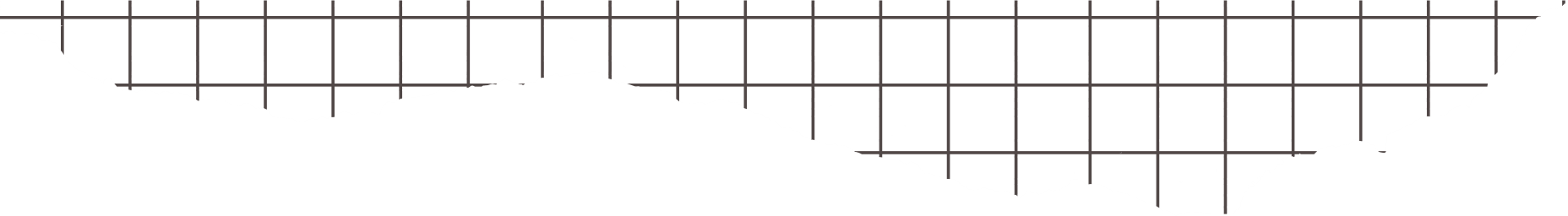 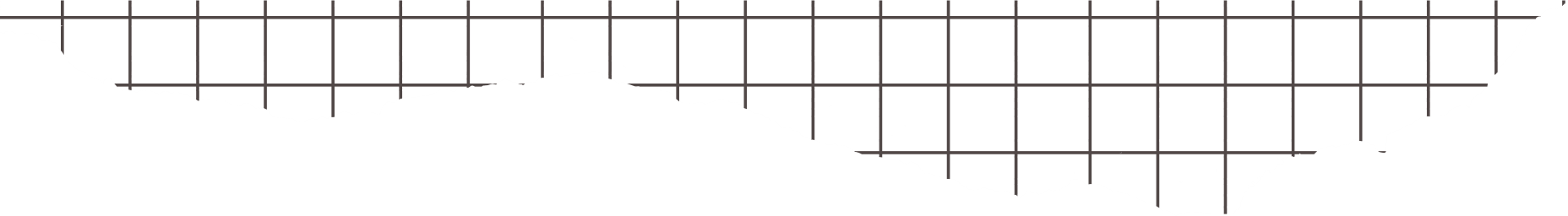 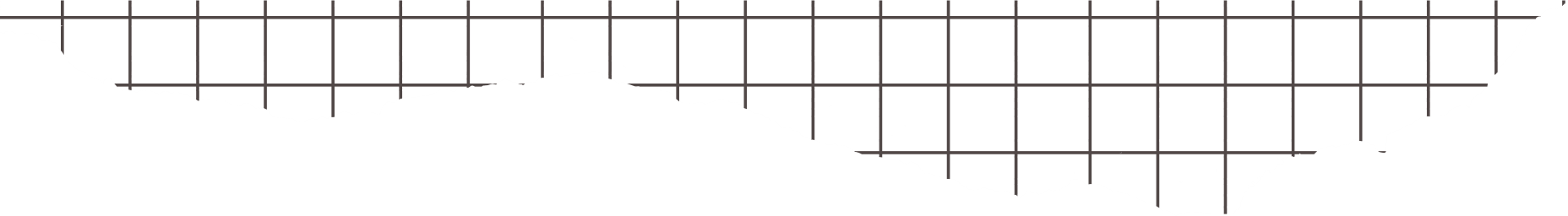 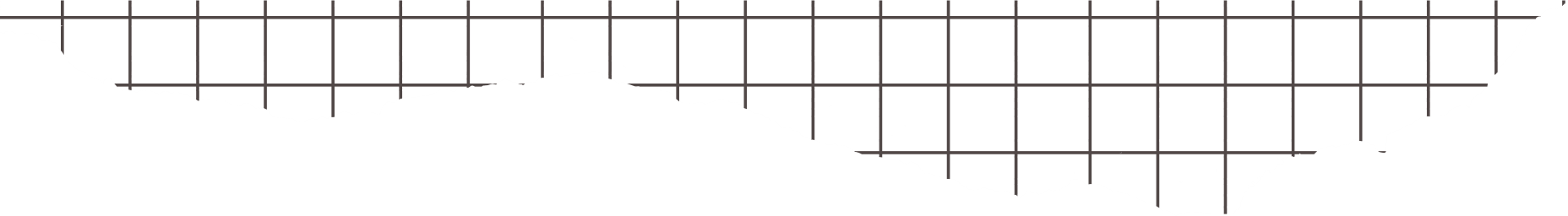 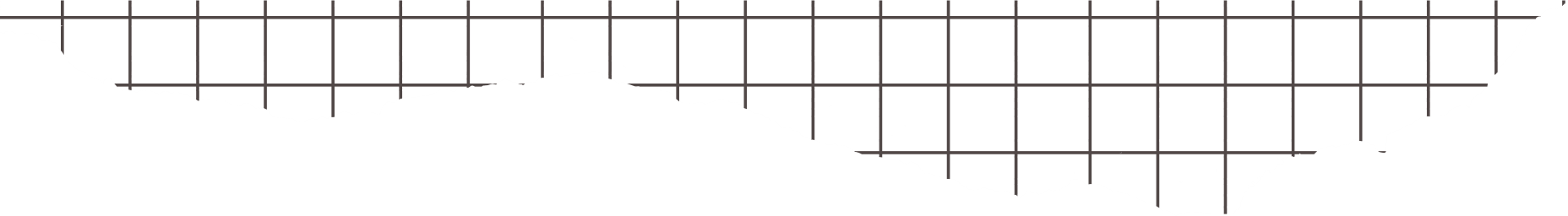 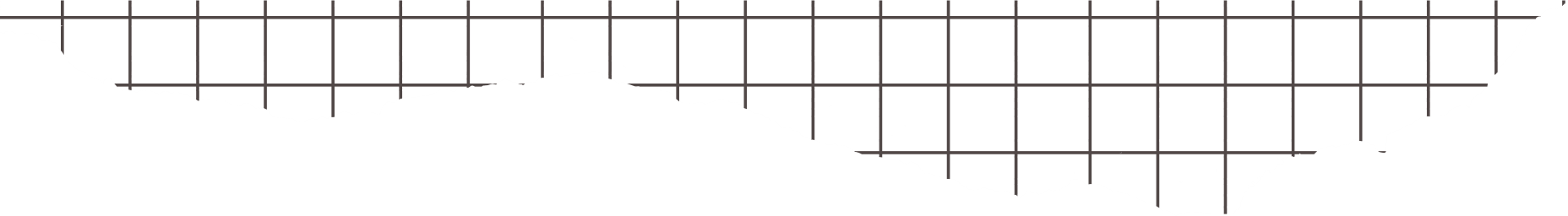 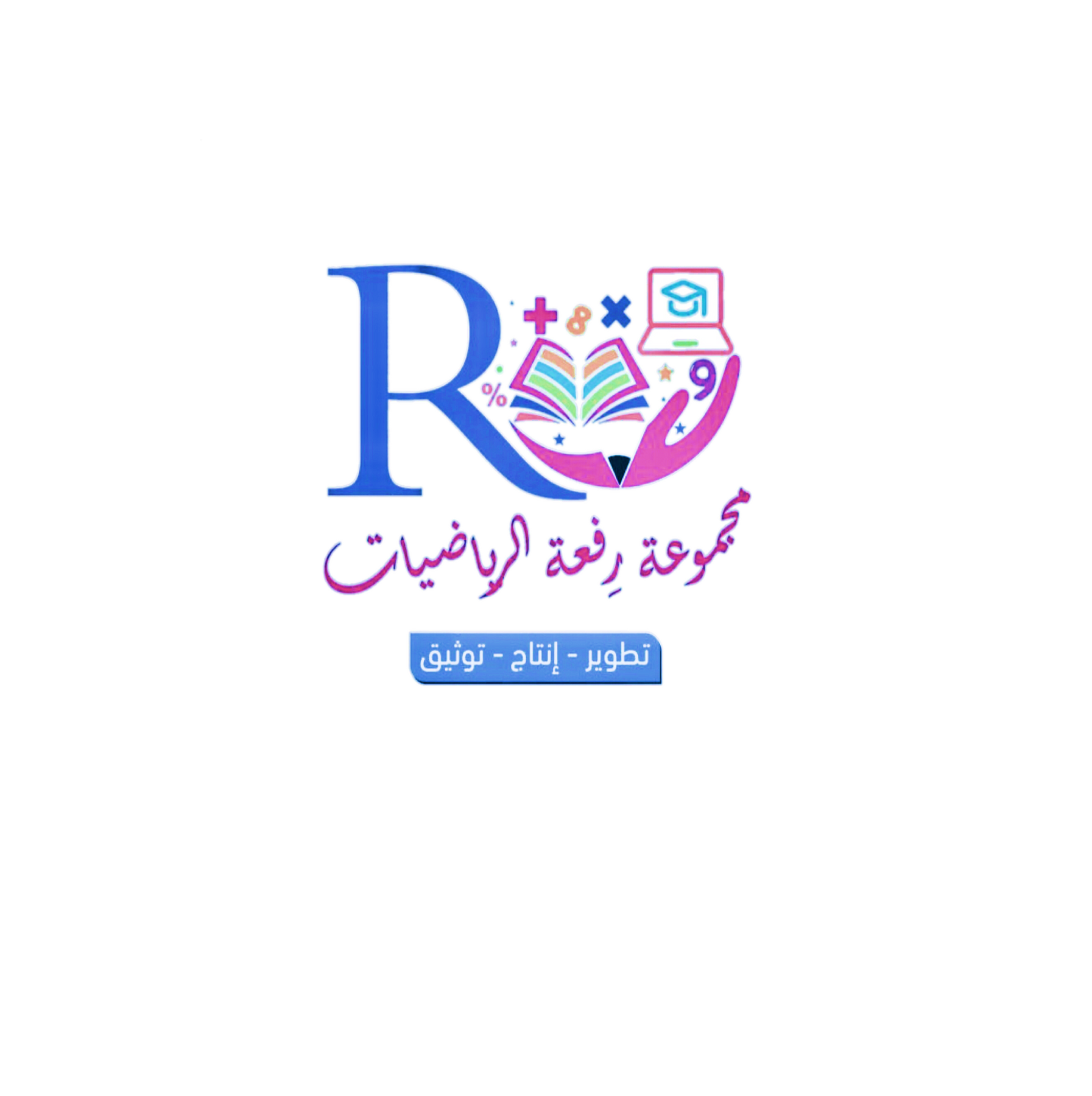 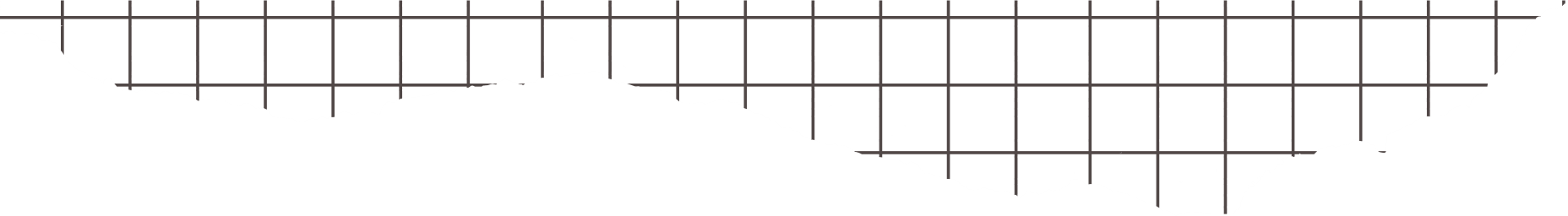 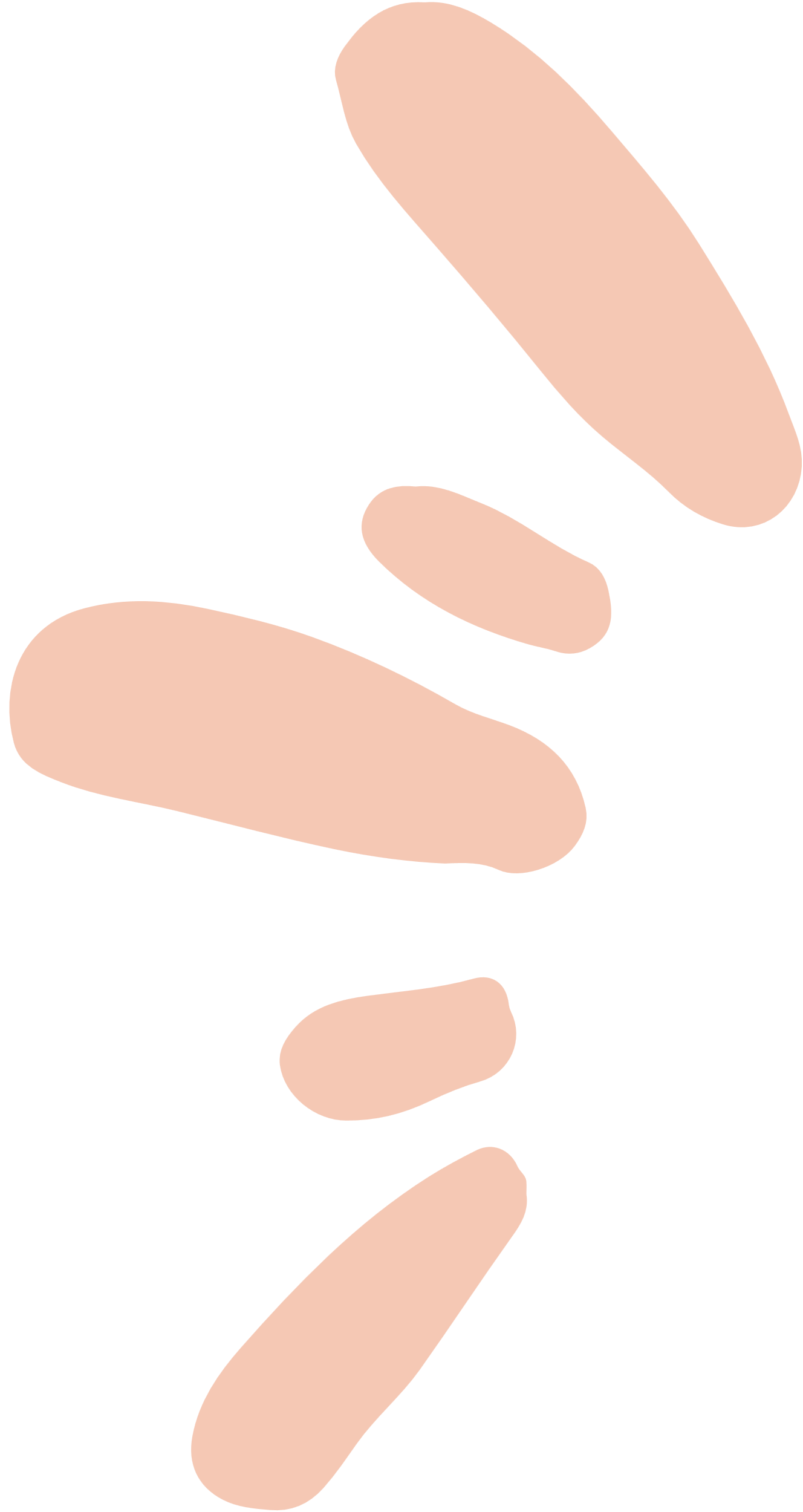 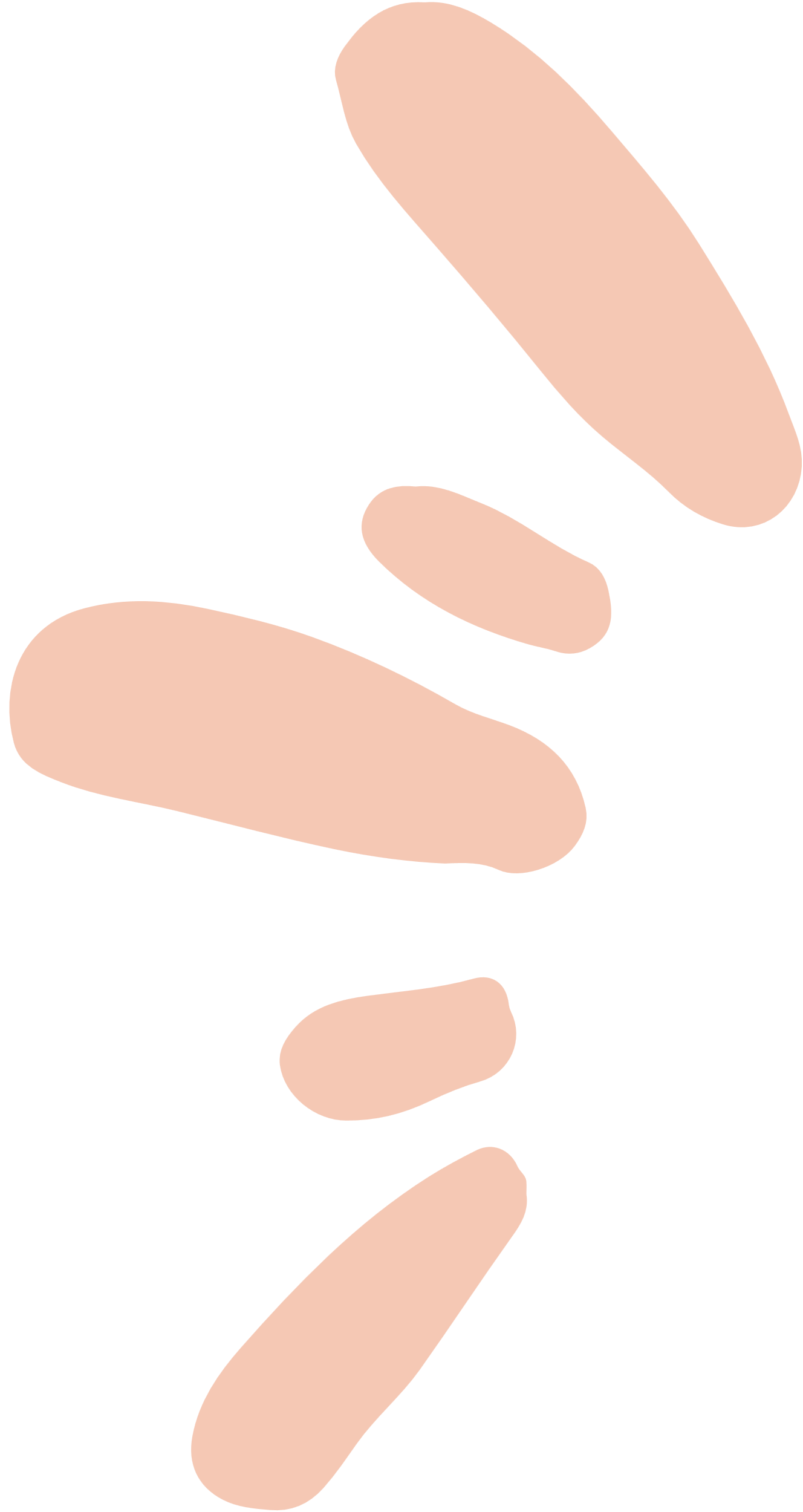 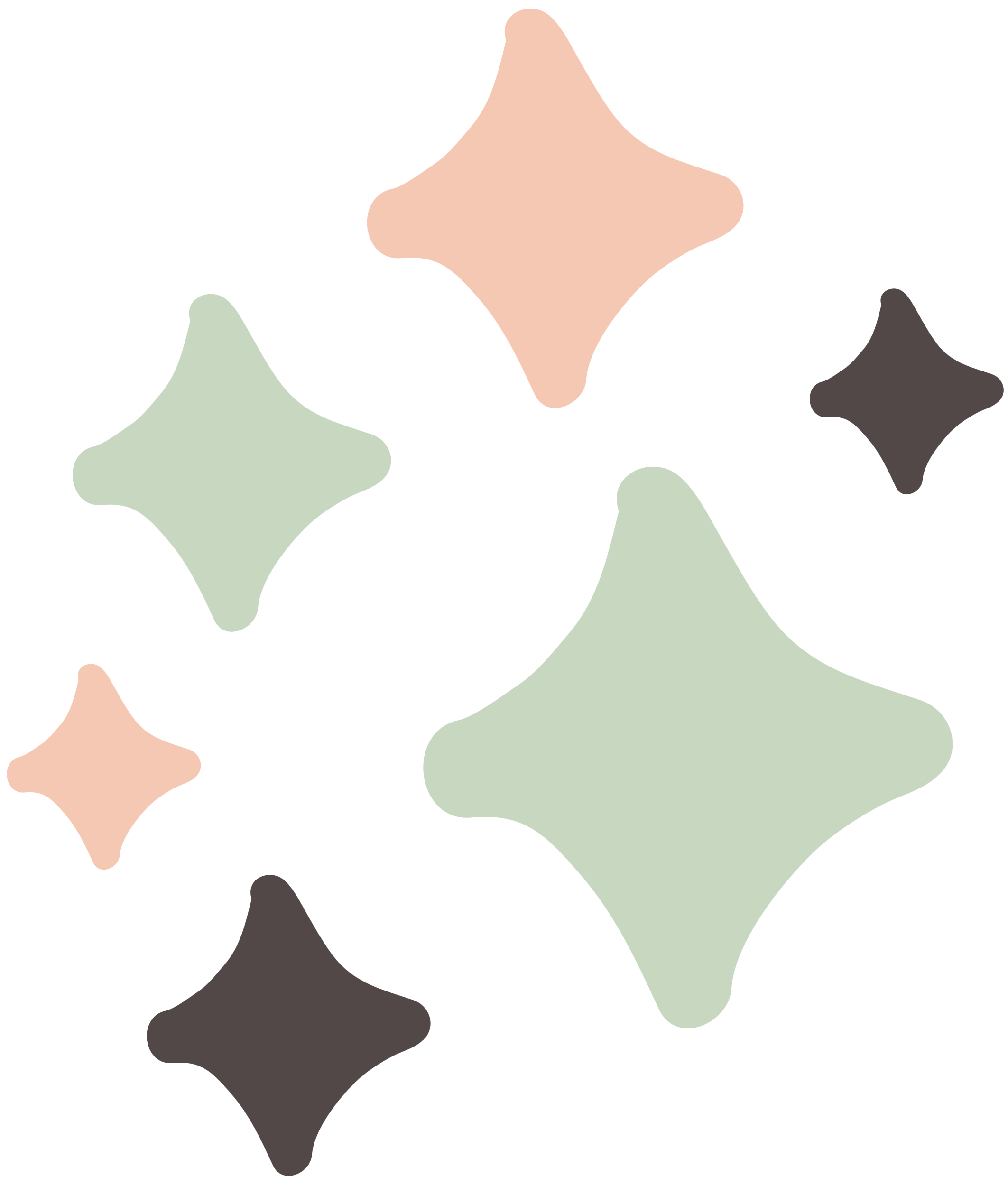 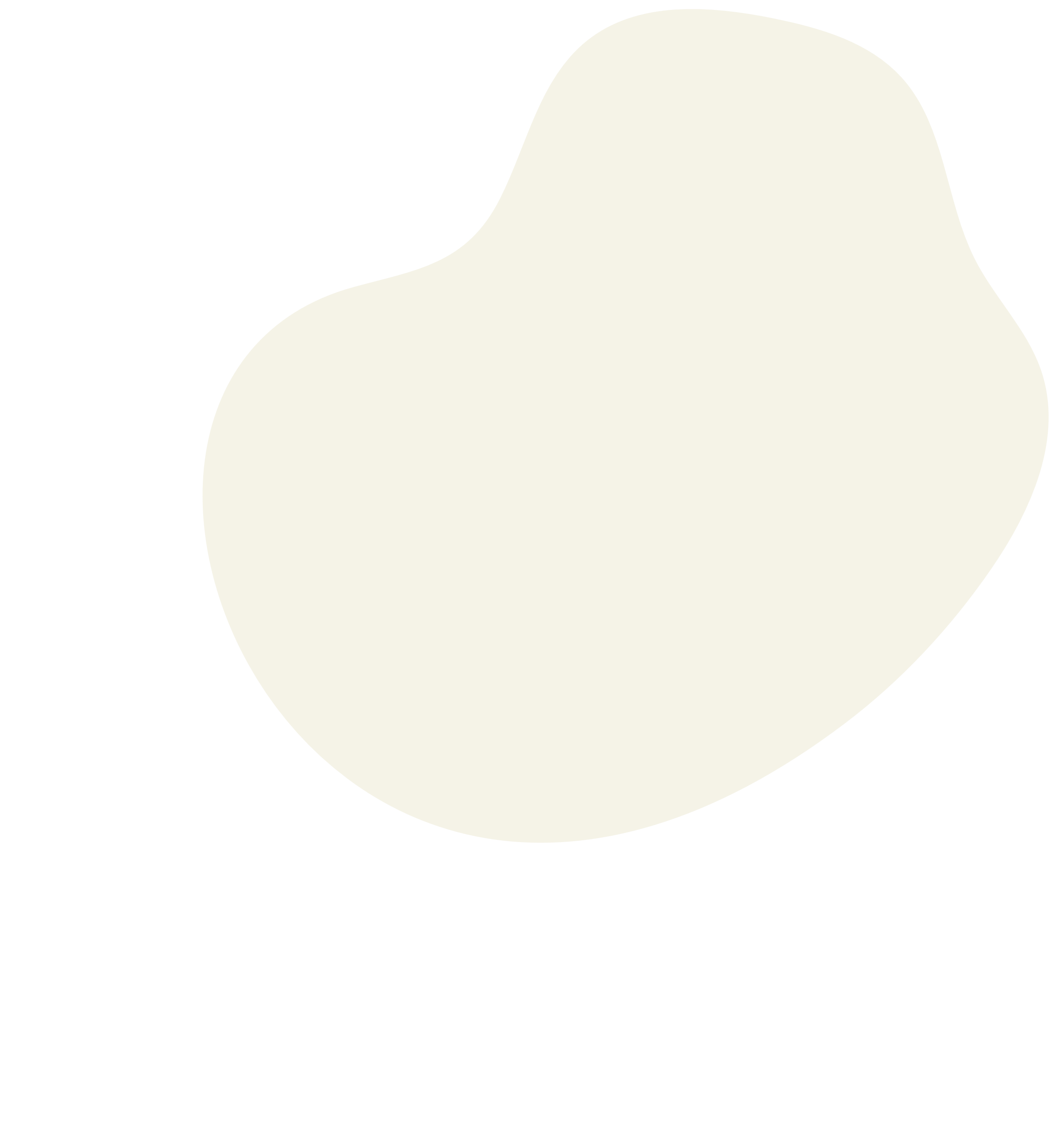 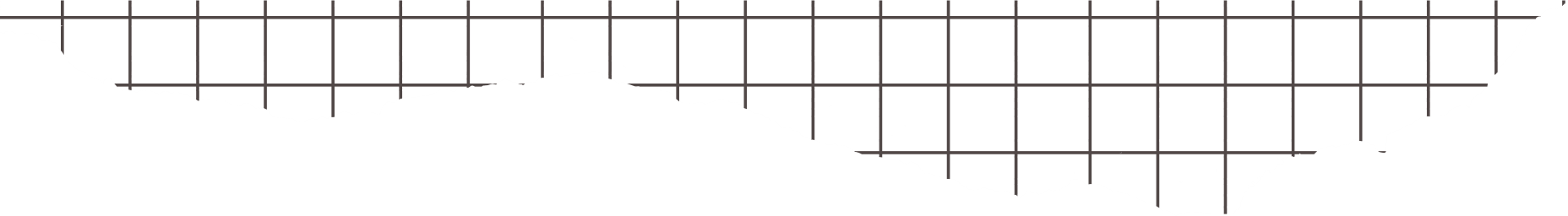 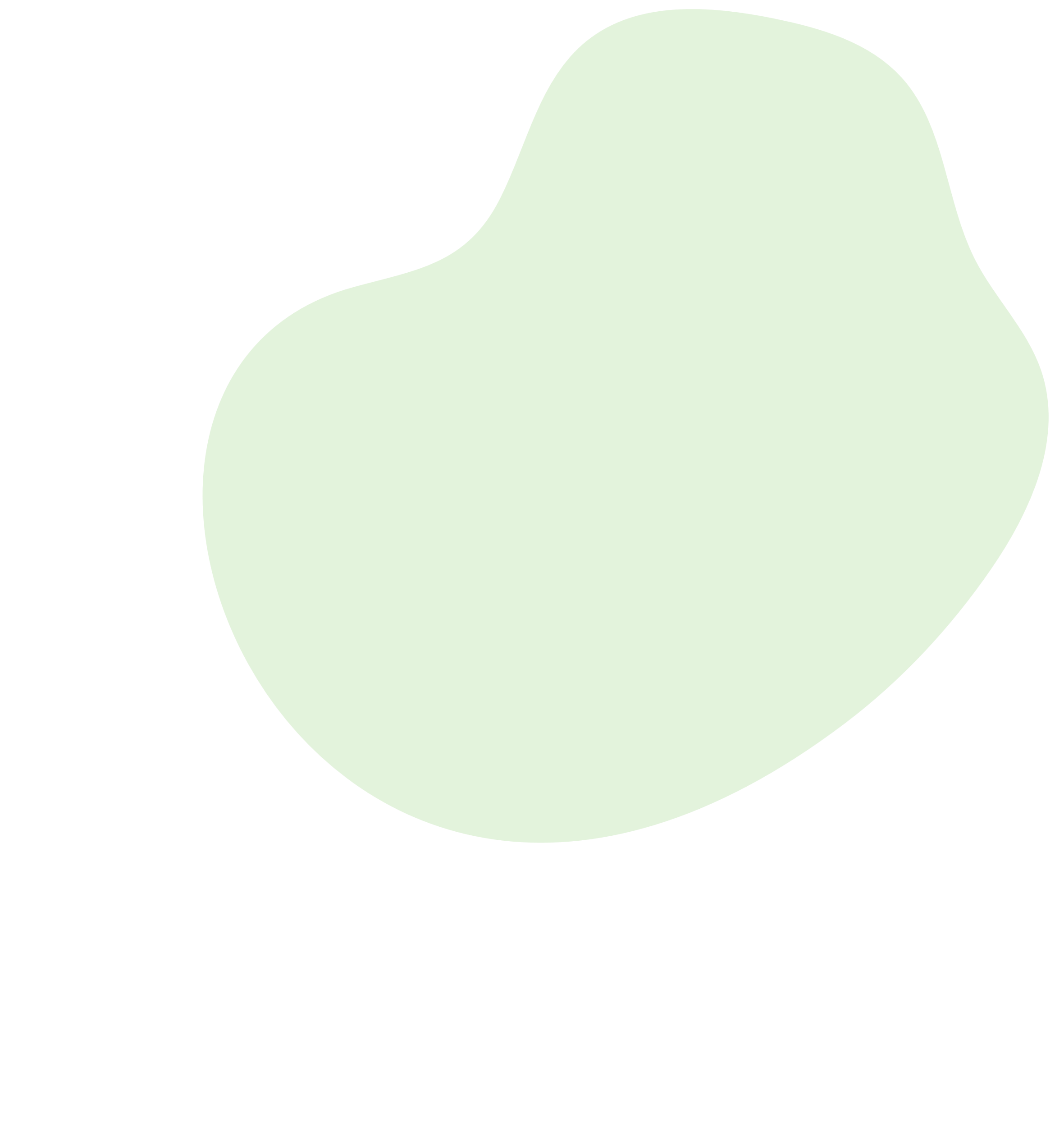 الاستراتيجيات المستخدمة في درسنا الجميل
التصفح
جدول التعلم
التشابه والأختلاف
تعلم فردي
تعلم تعاوني
فكر – زاوج - شارك
اكتشف الخطأ
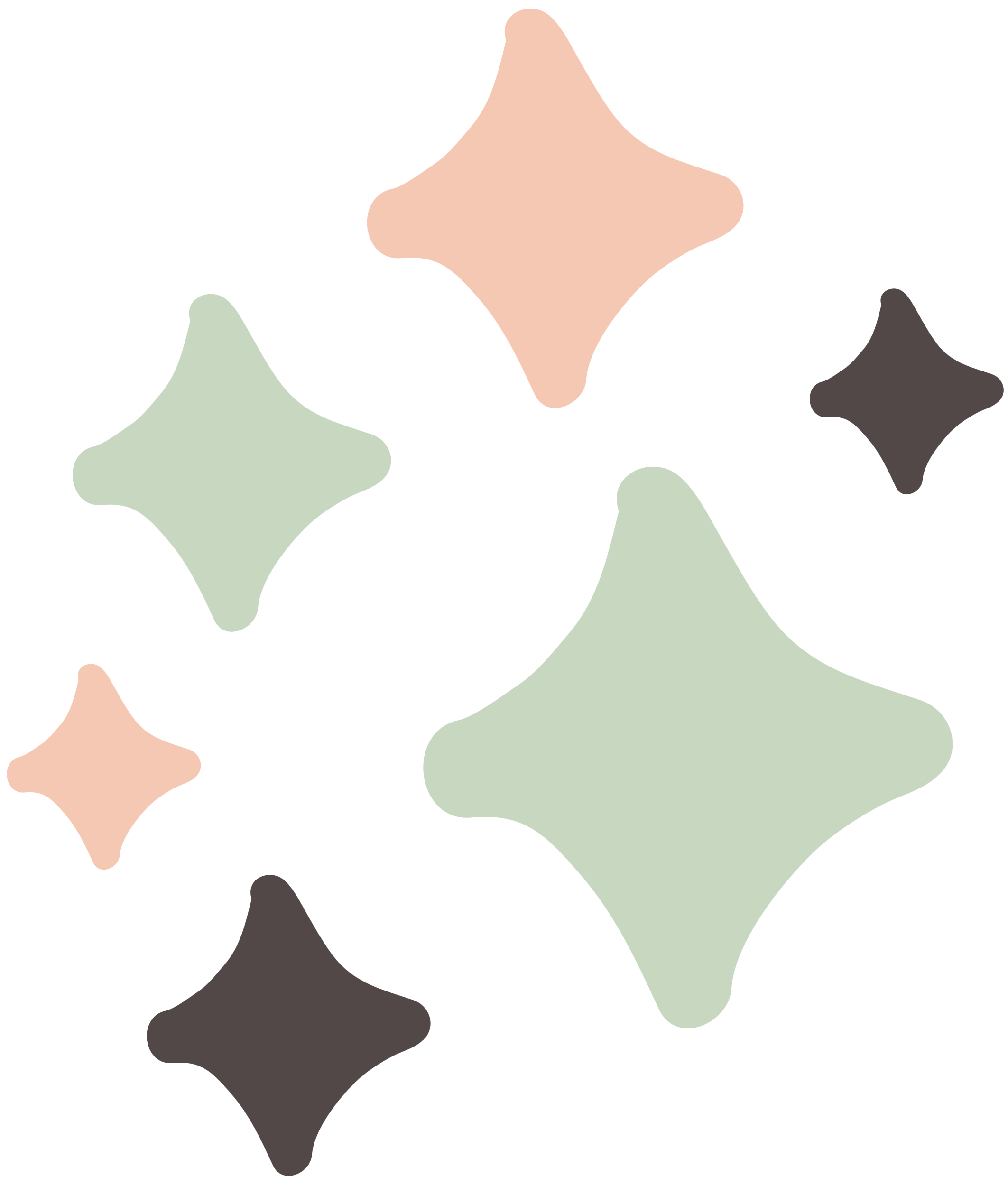 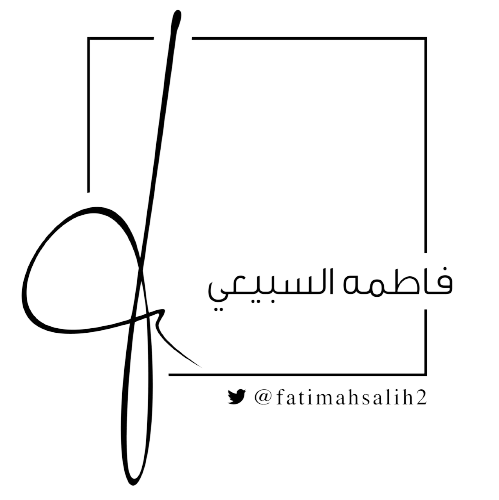 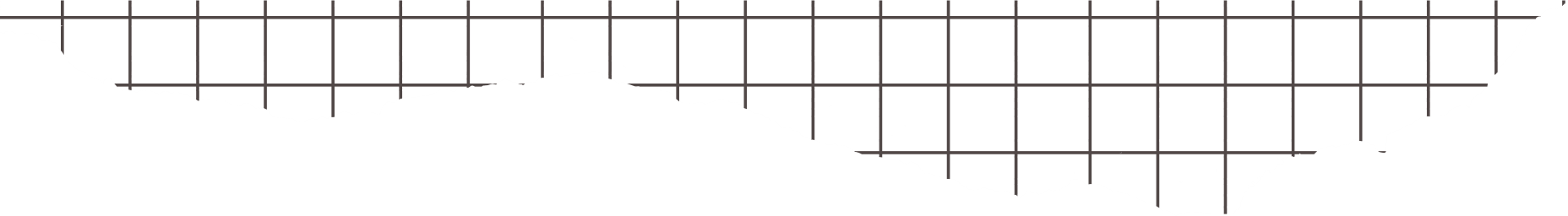 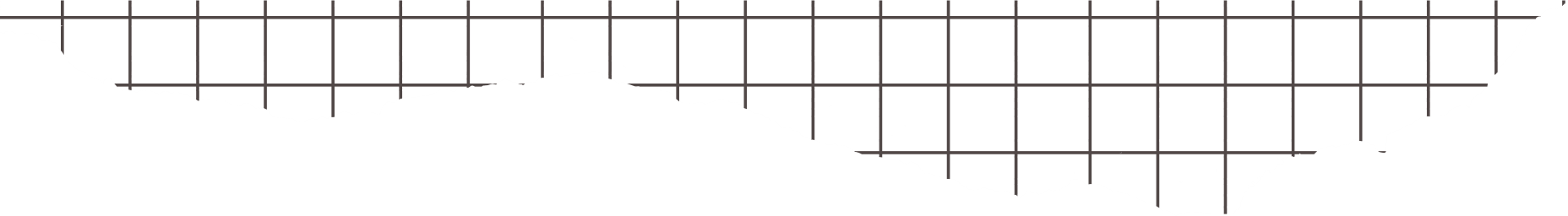 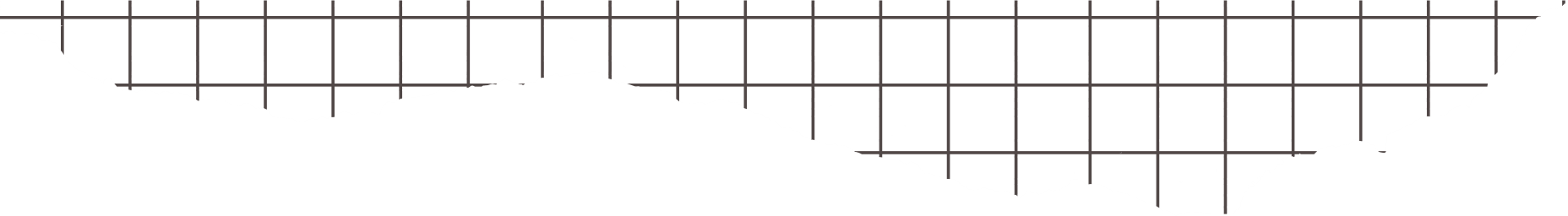 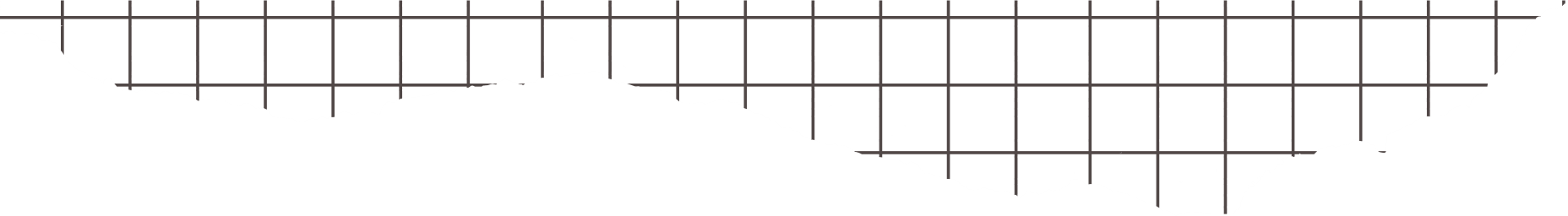 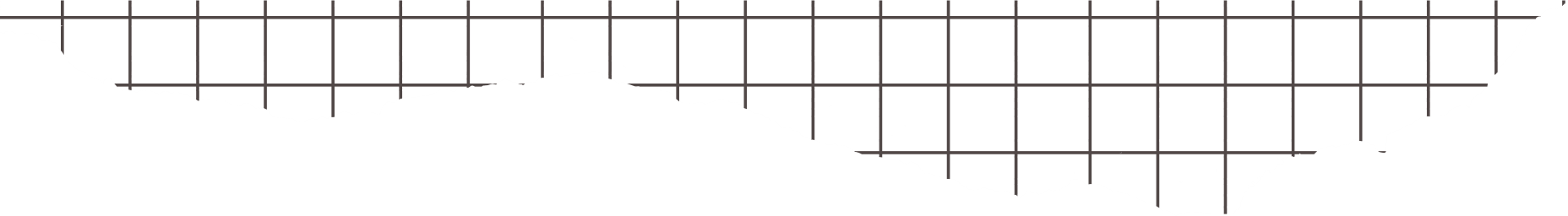 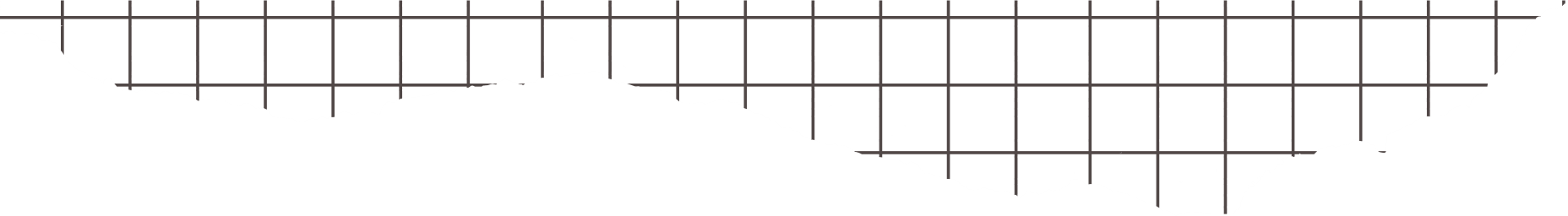 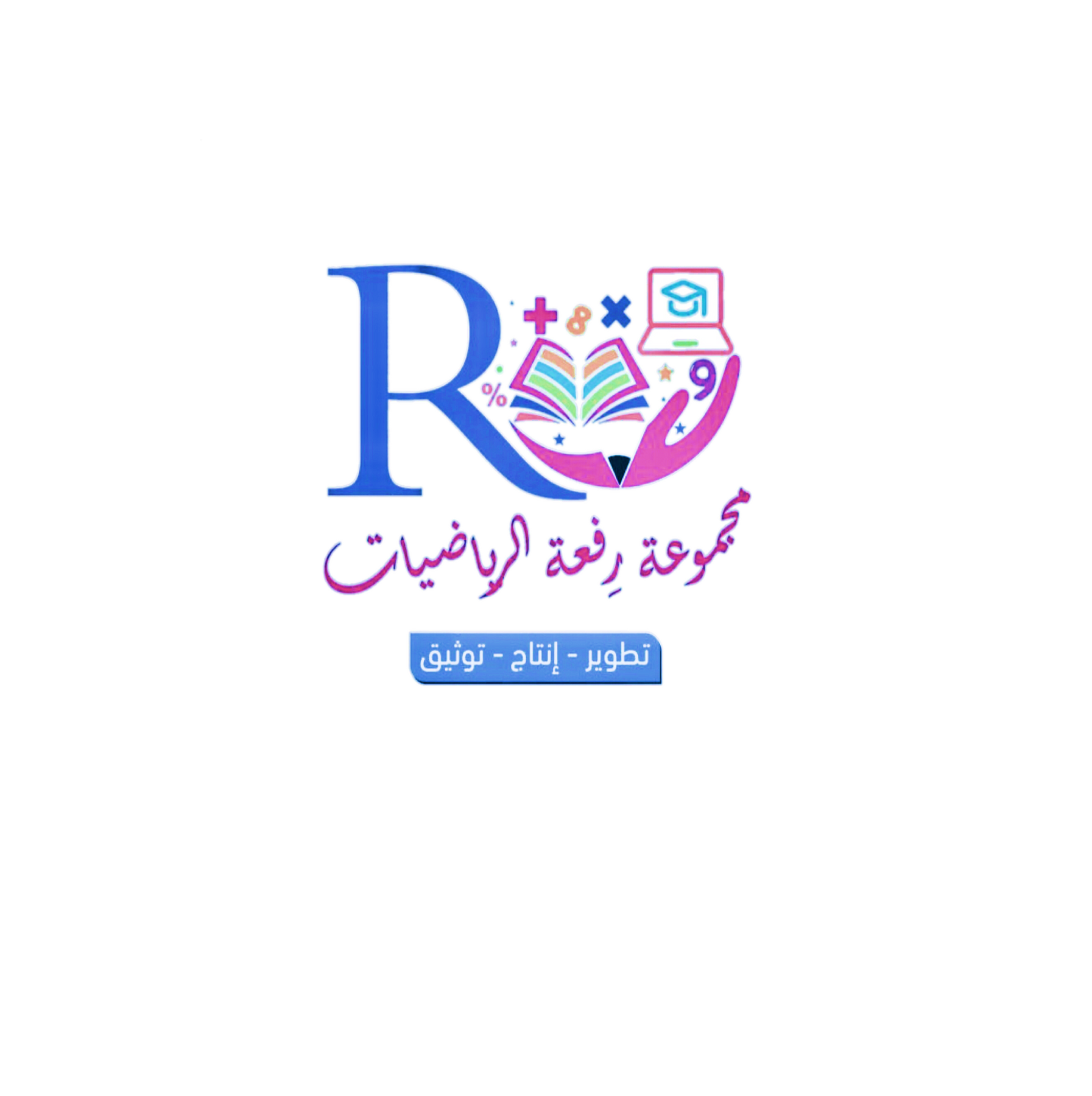 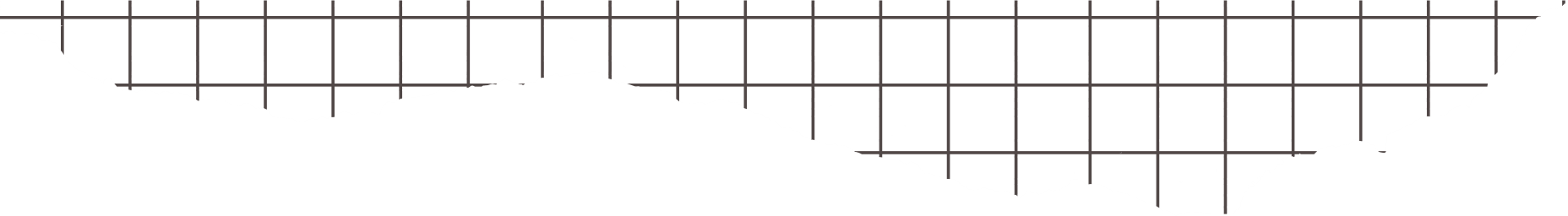 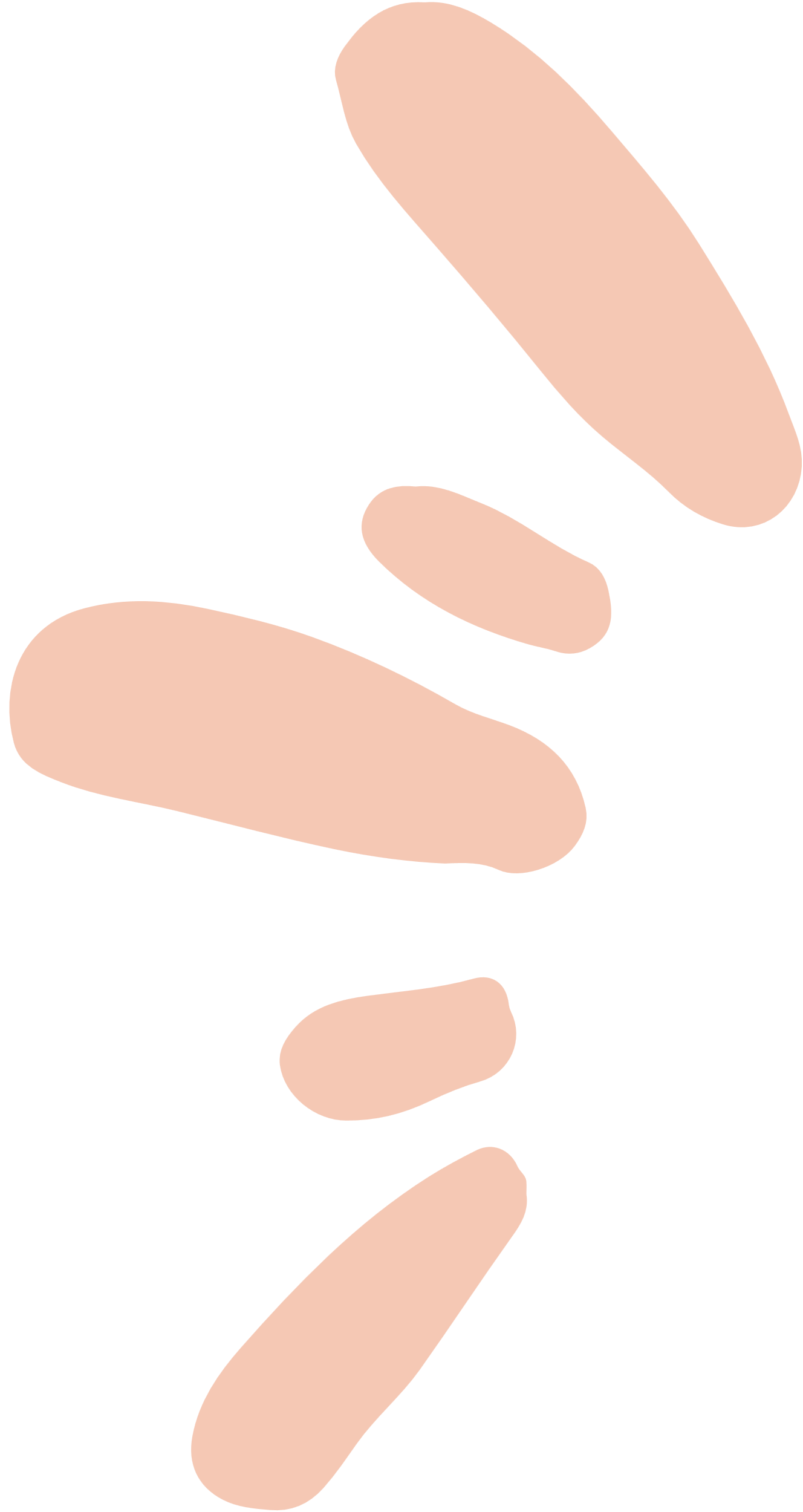 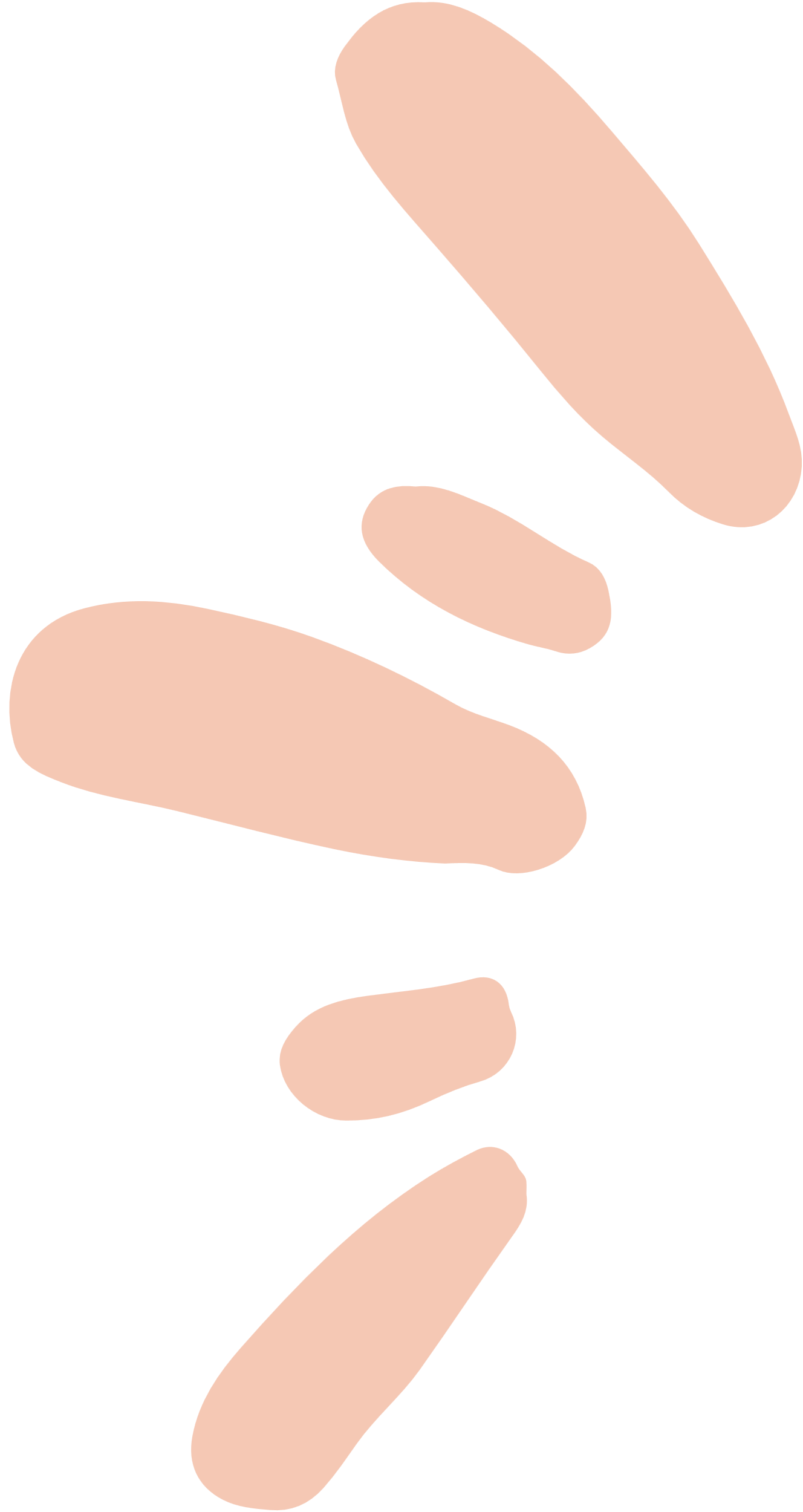 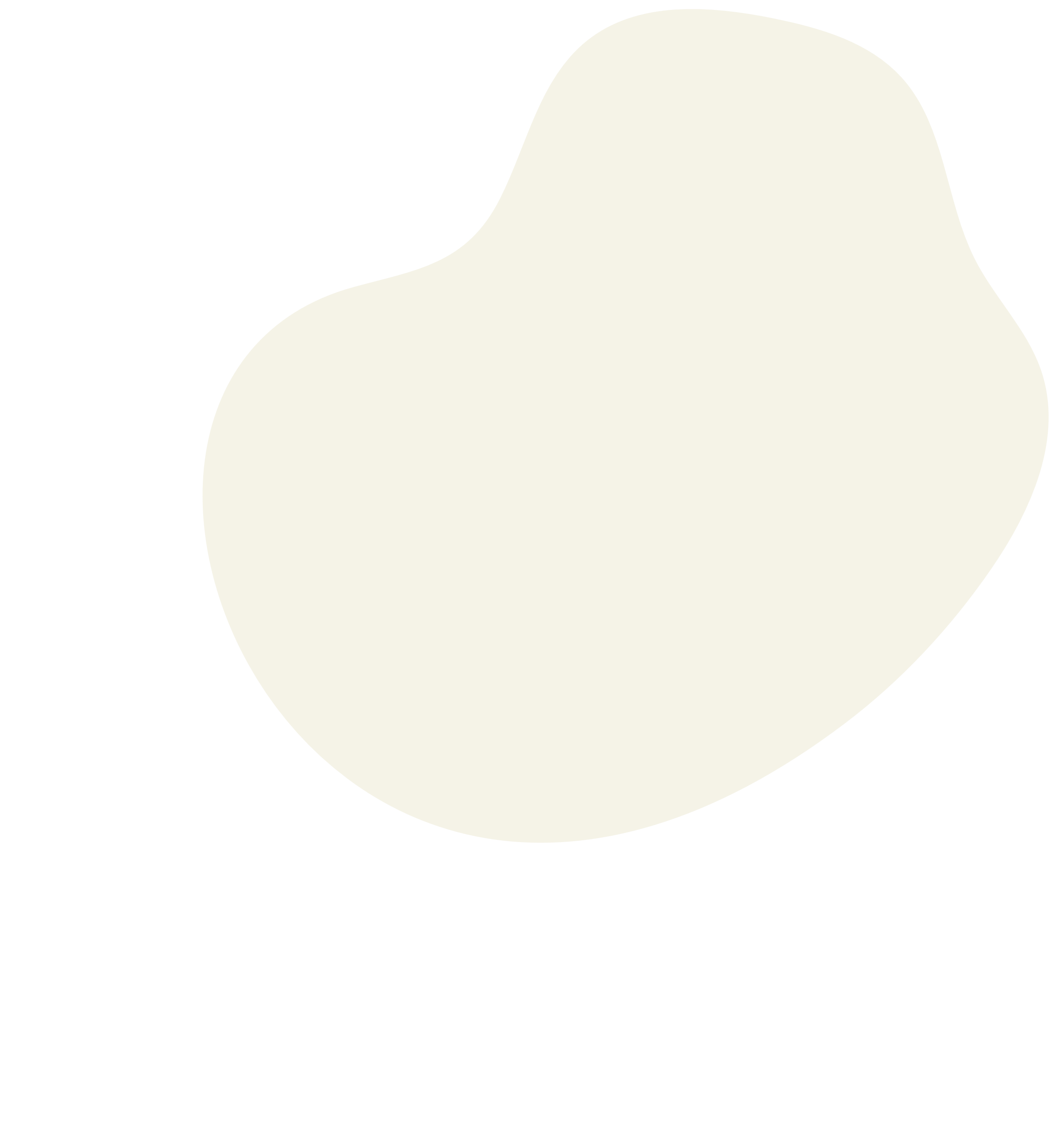 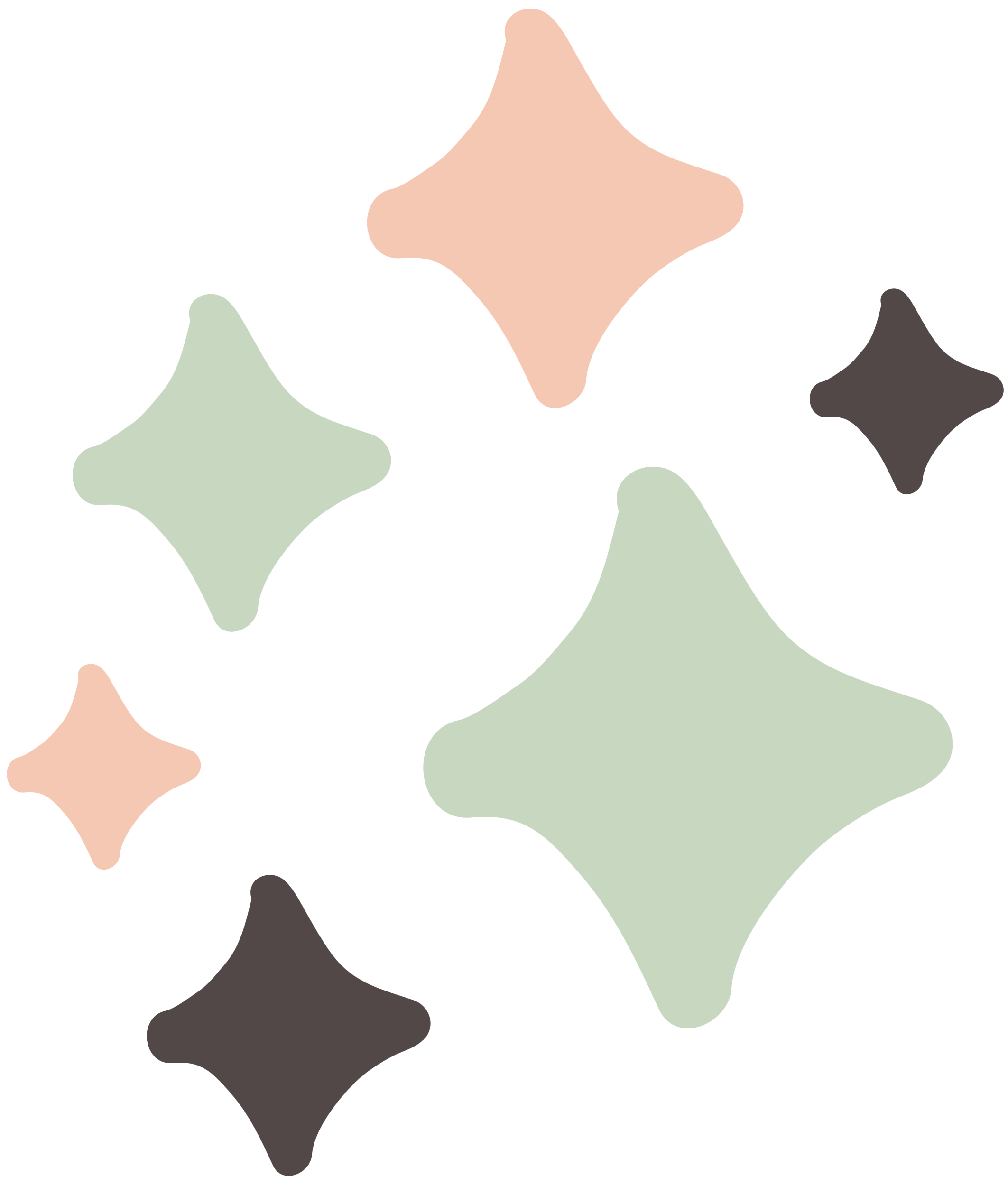 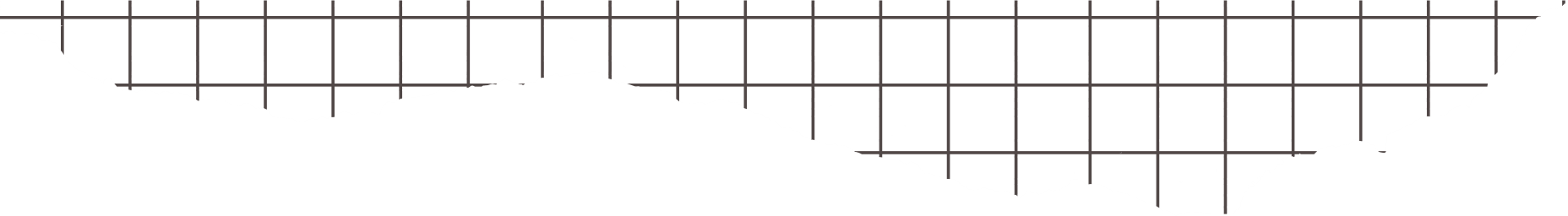 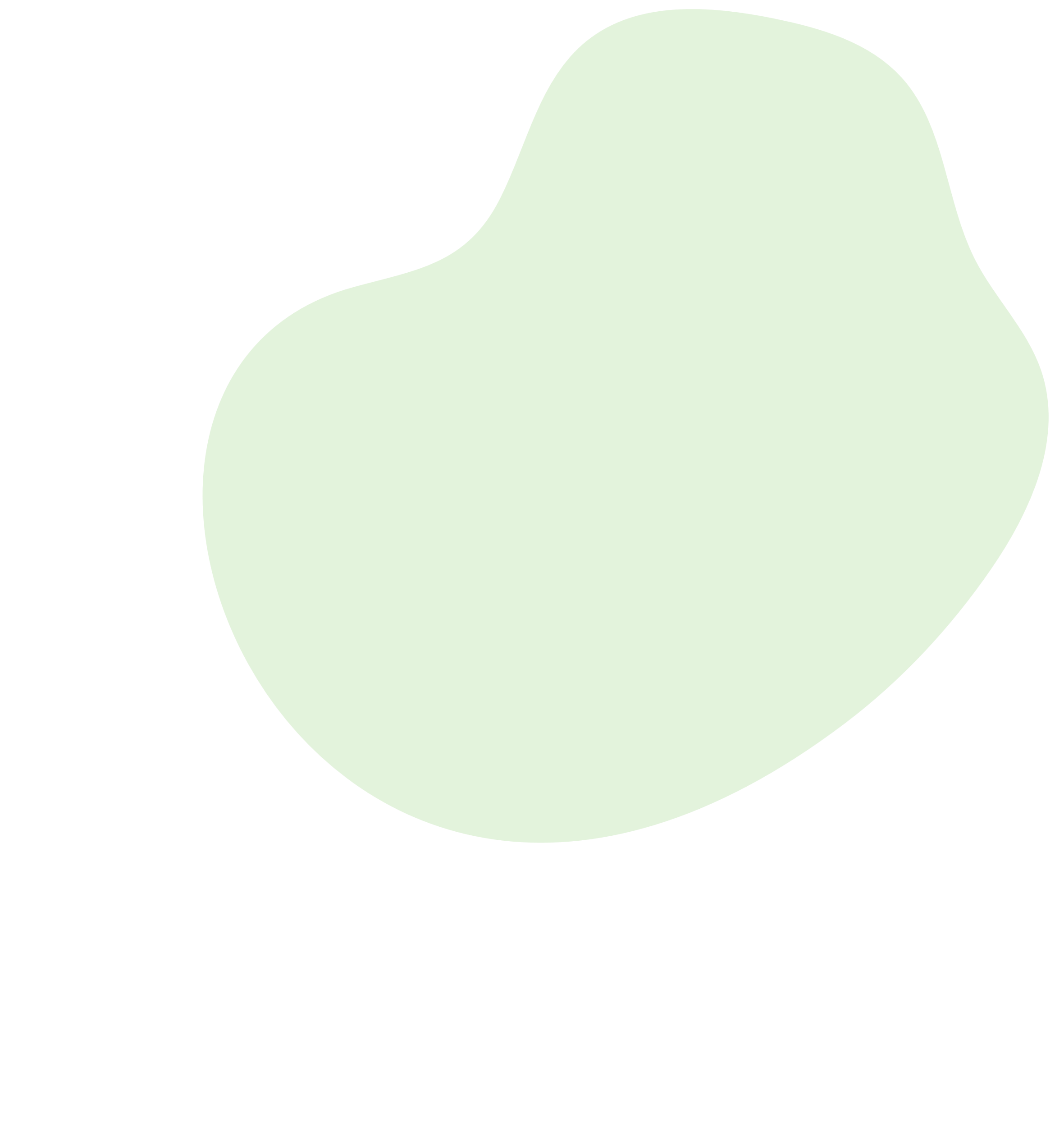 المفردات
فكرة الدرس

أتعرف الأشكال الرباعية
وأصنفها
الأشكال الرباعية
متوازي الأضلاع
شبة المنحرف
المعين
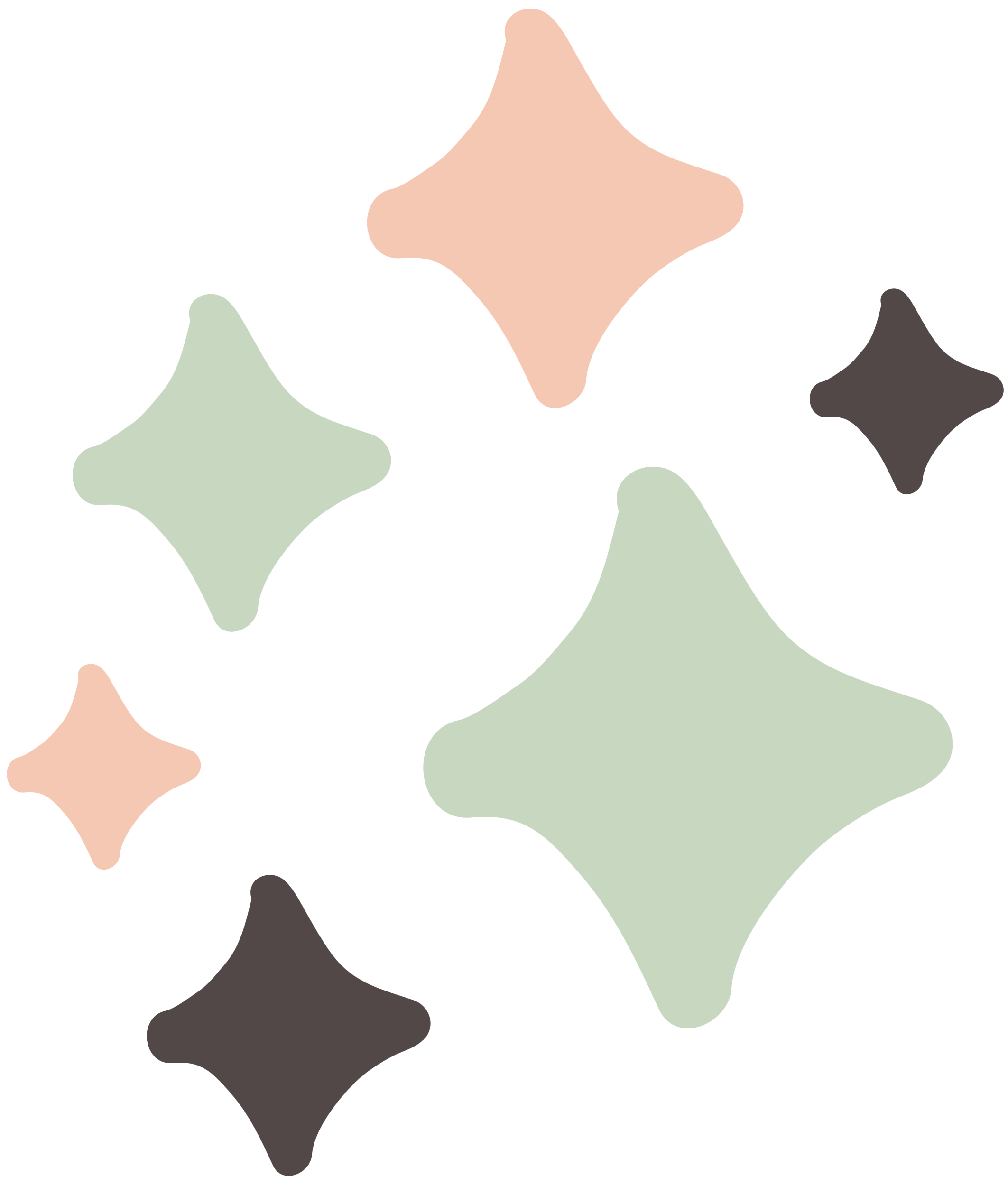 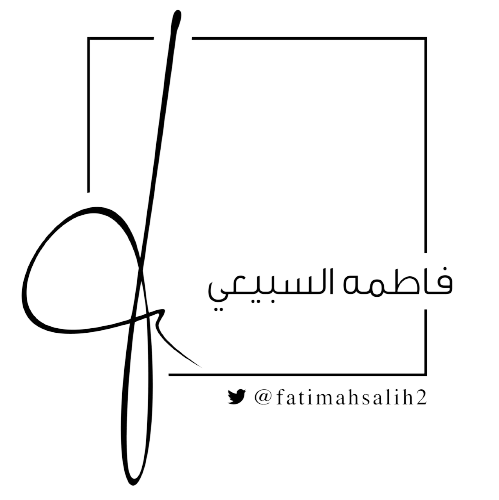 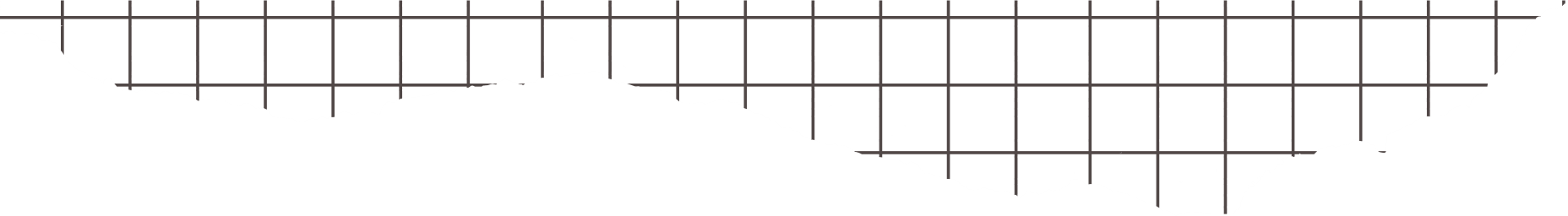 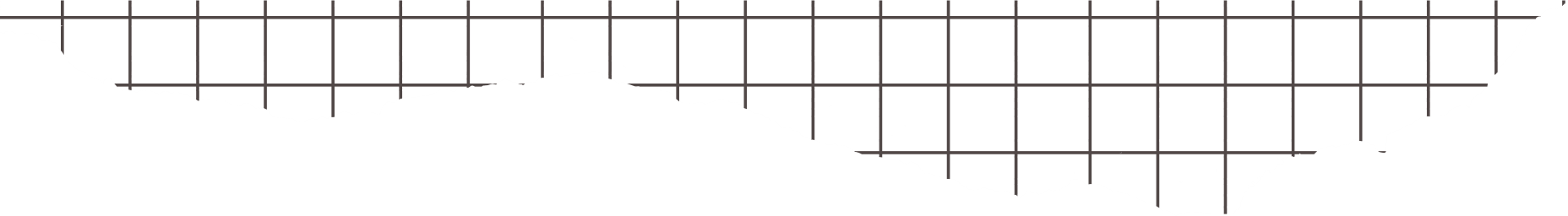 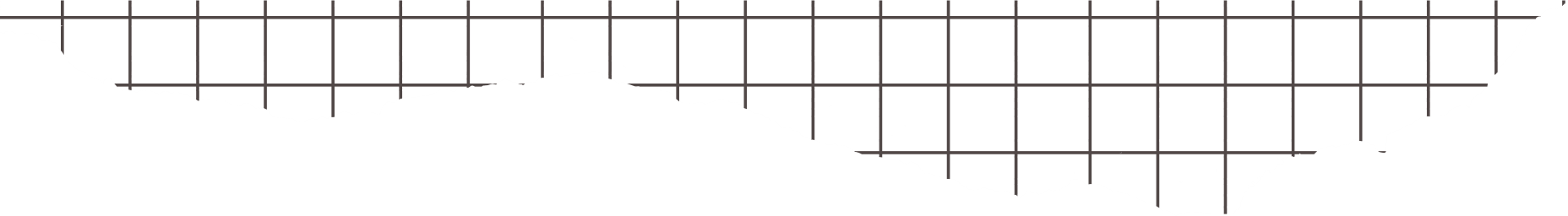 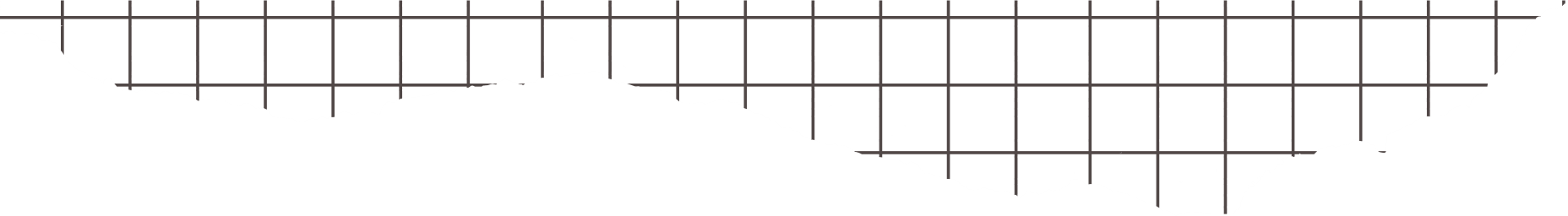 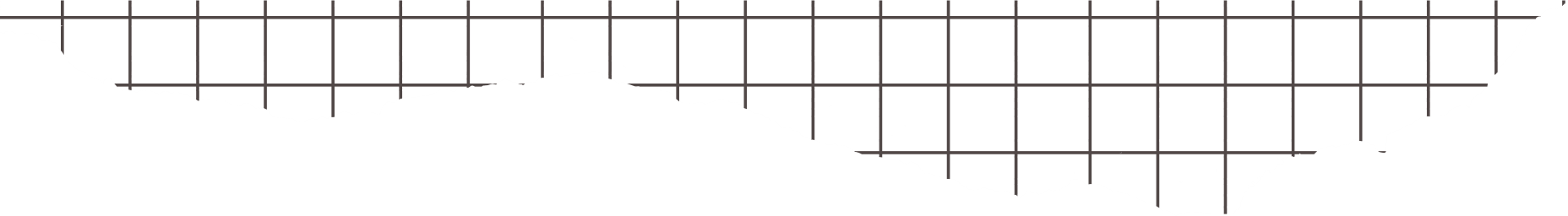 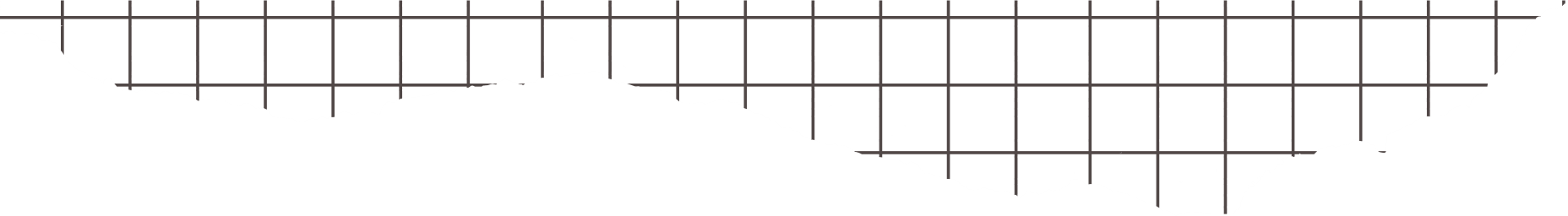 جدول التعلم
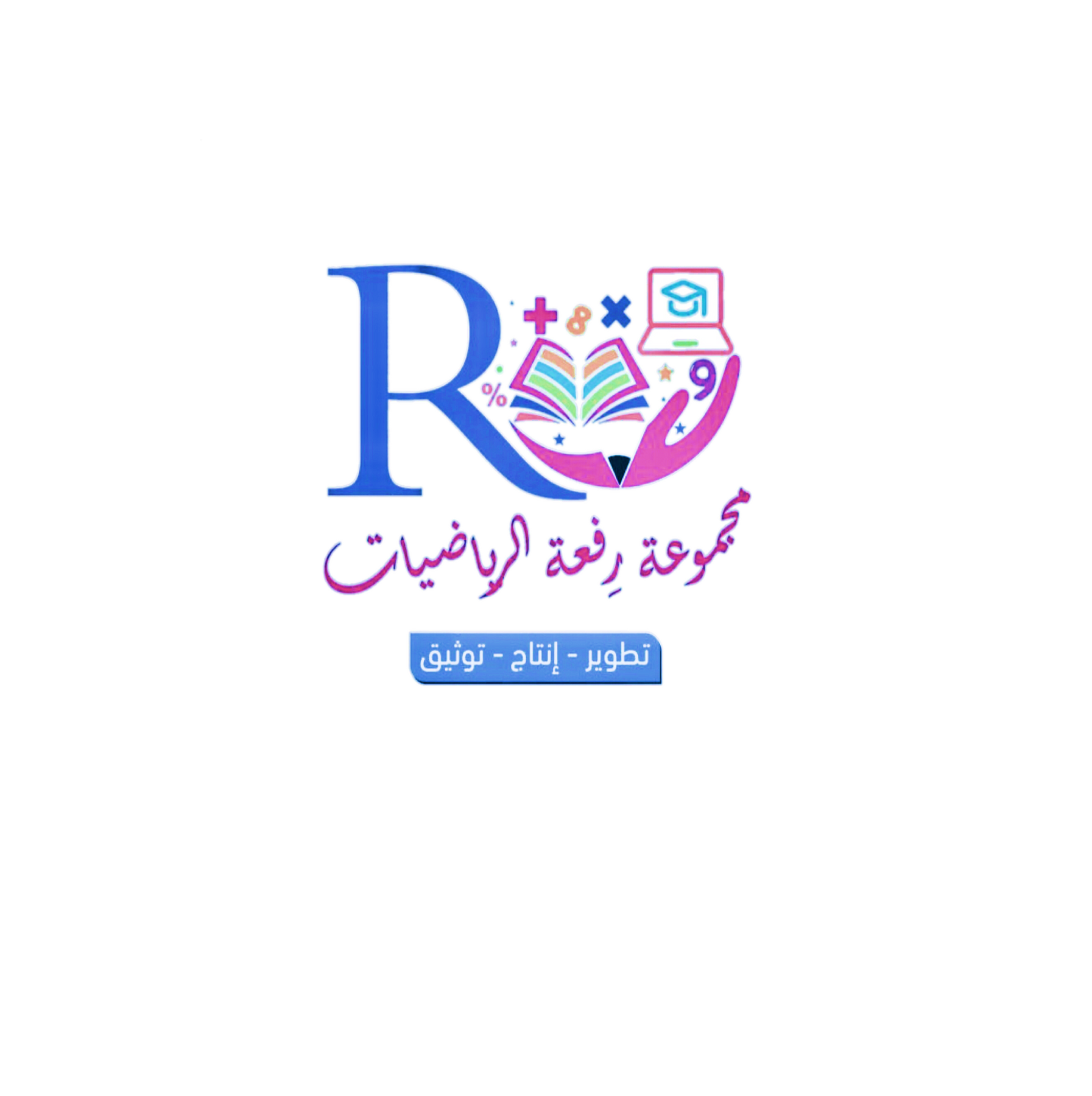 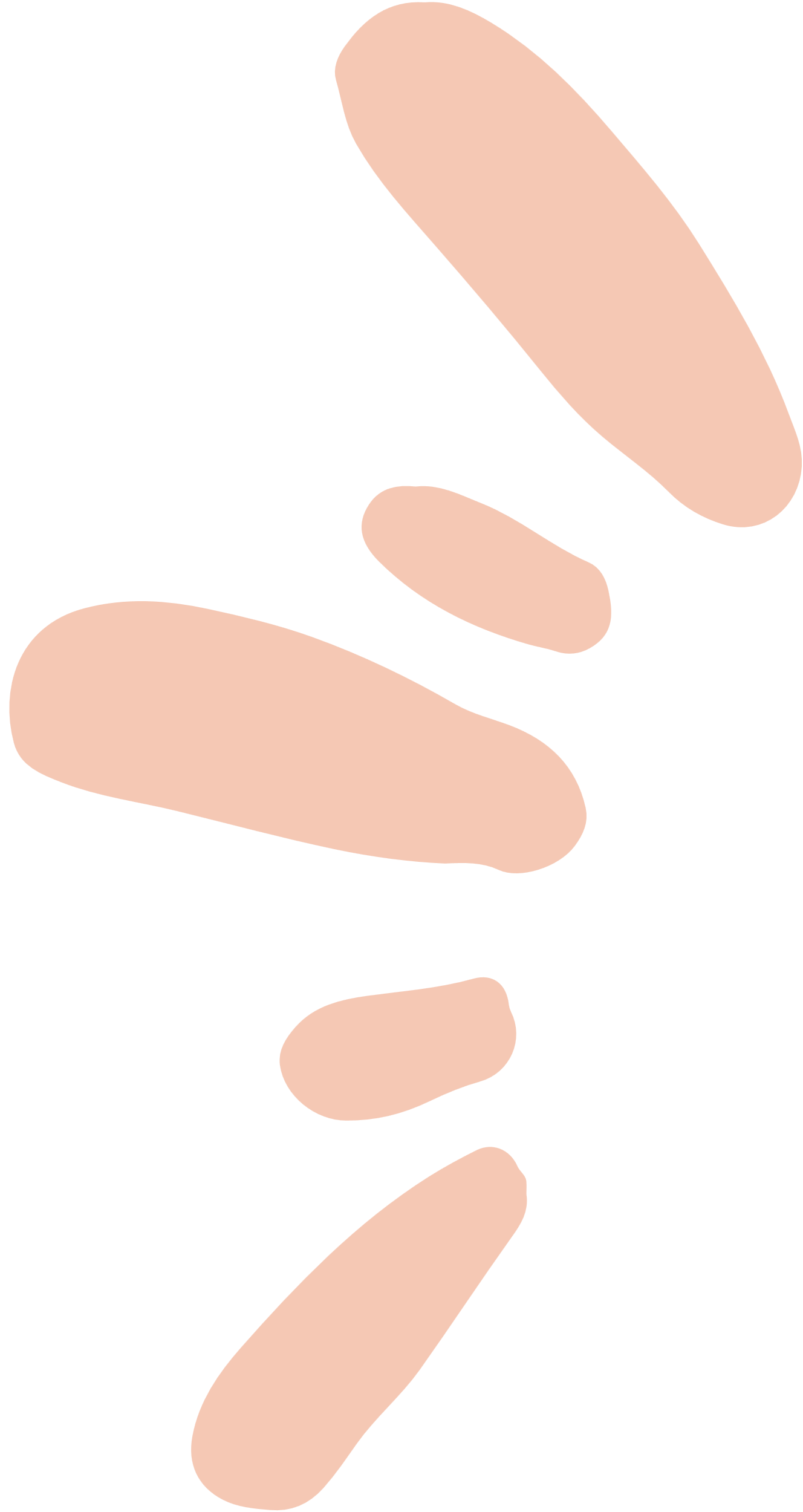 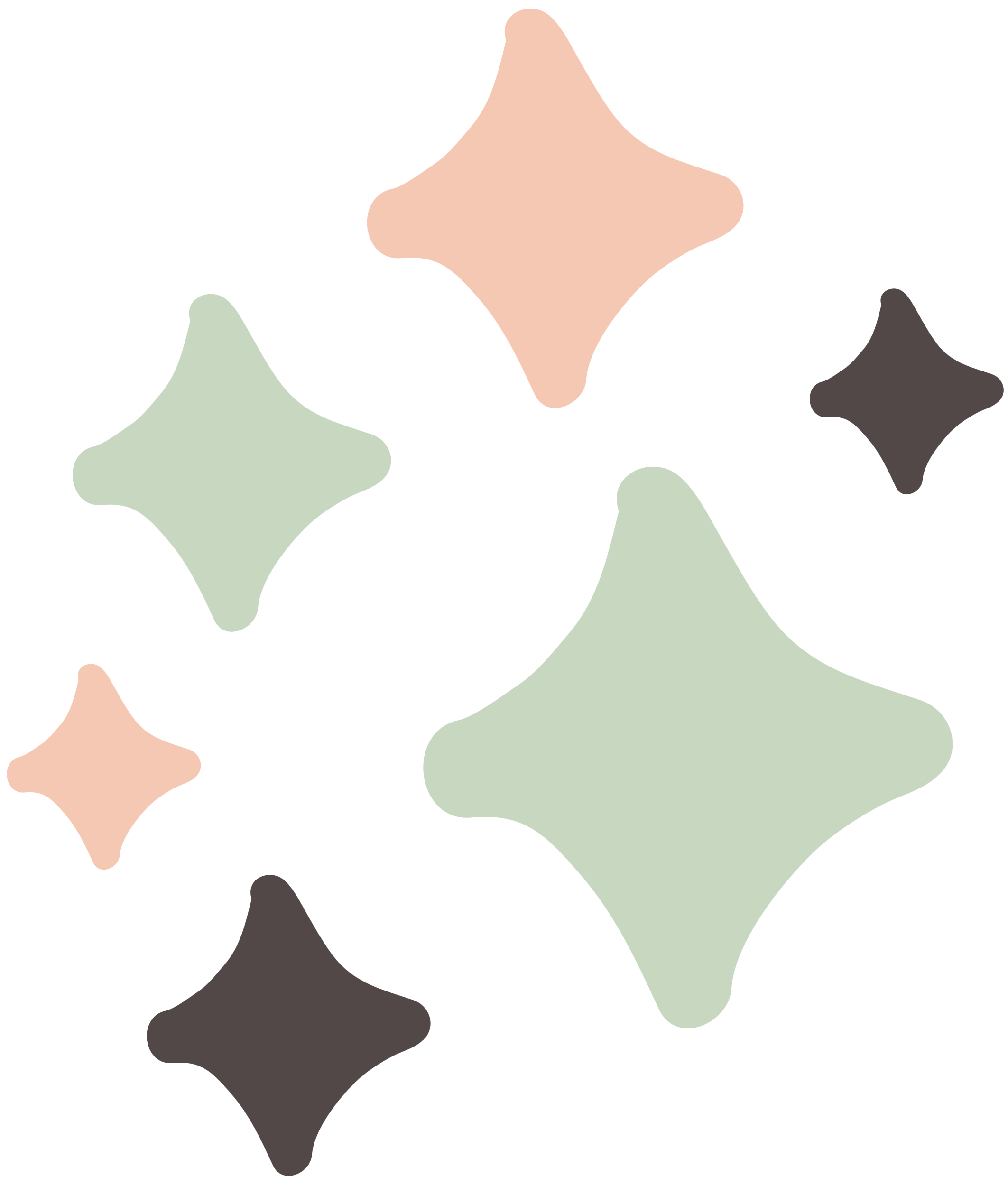 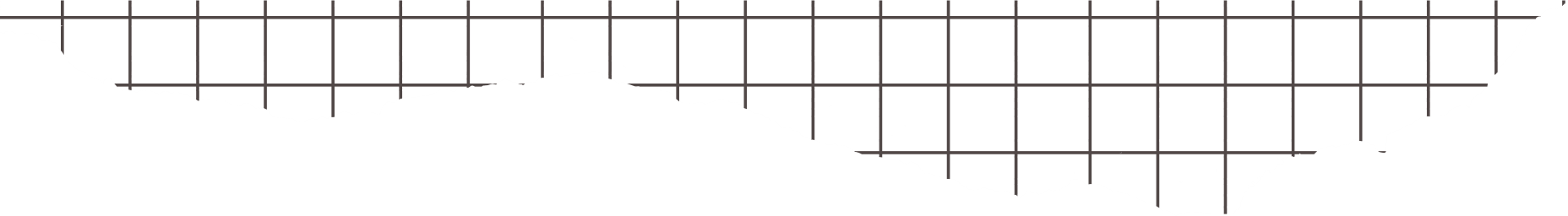 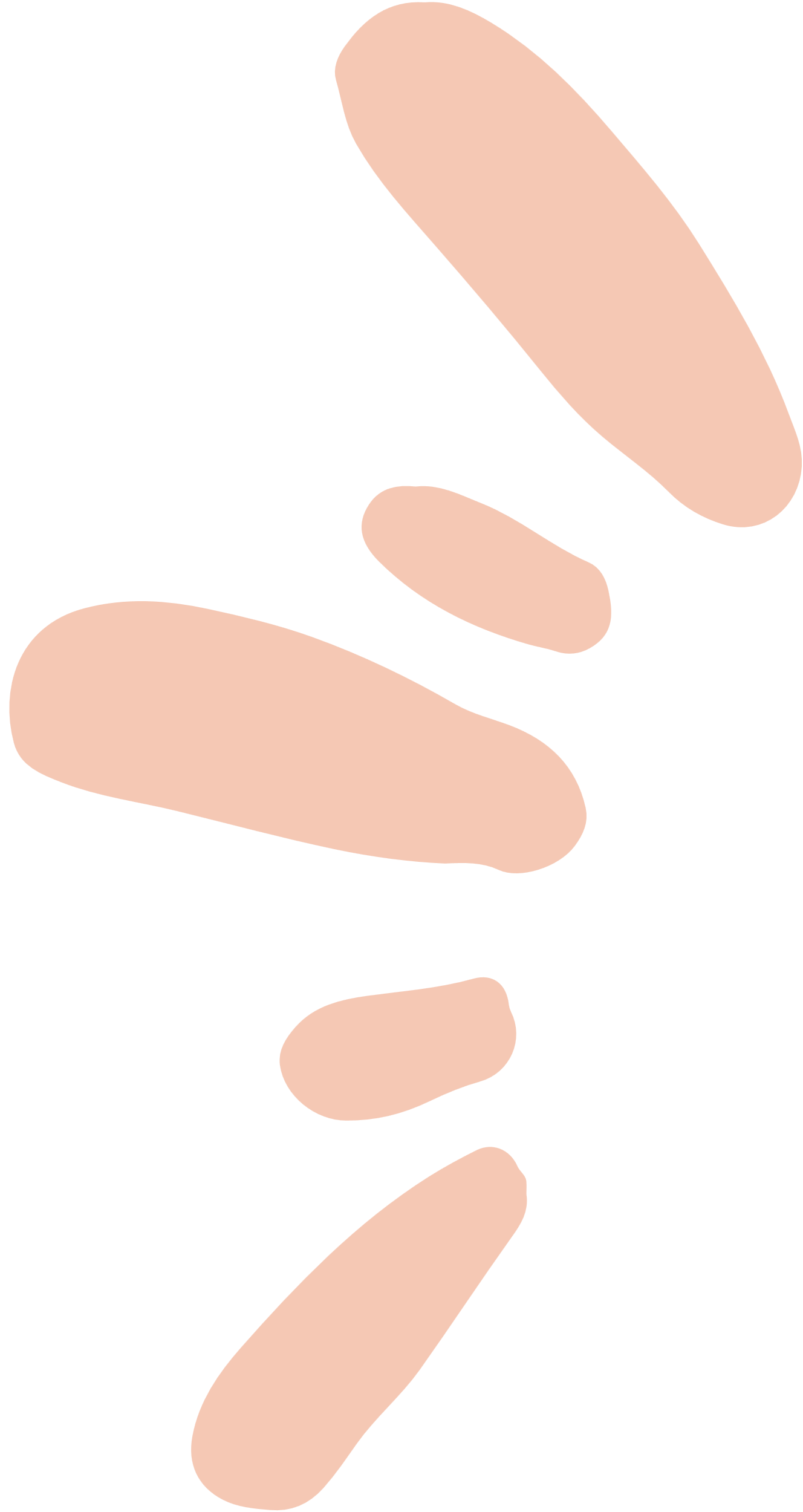 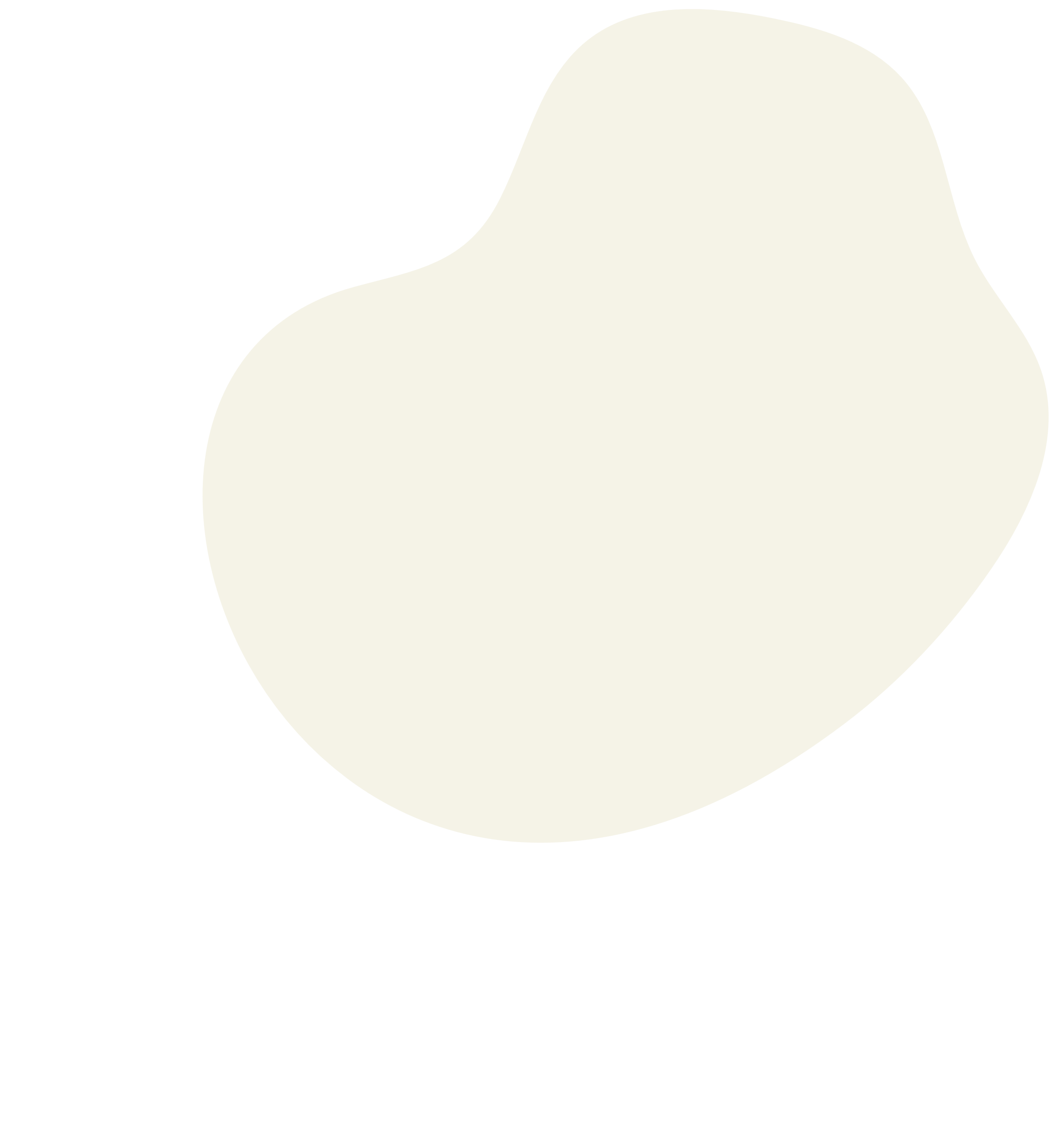 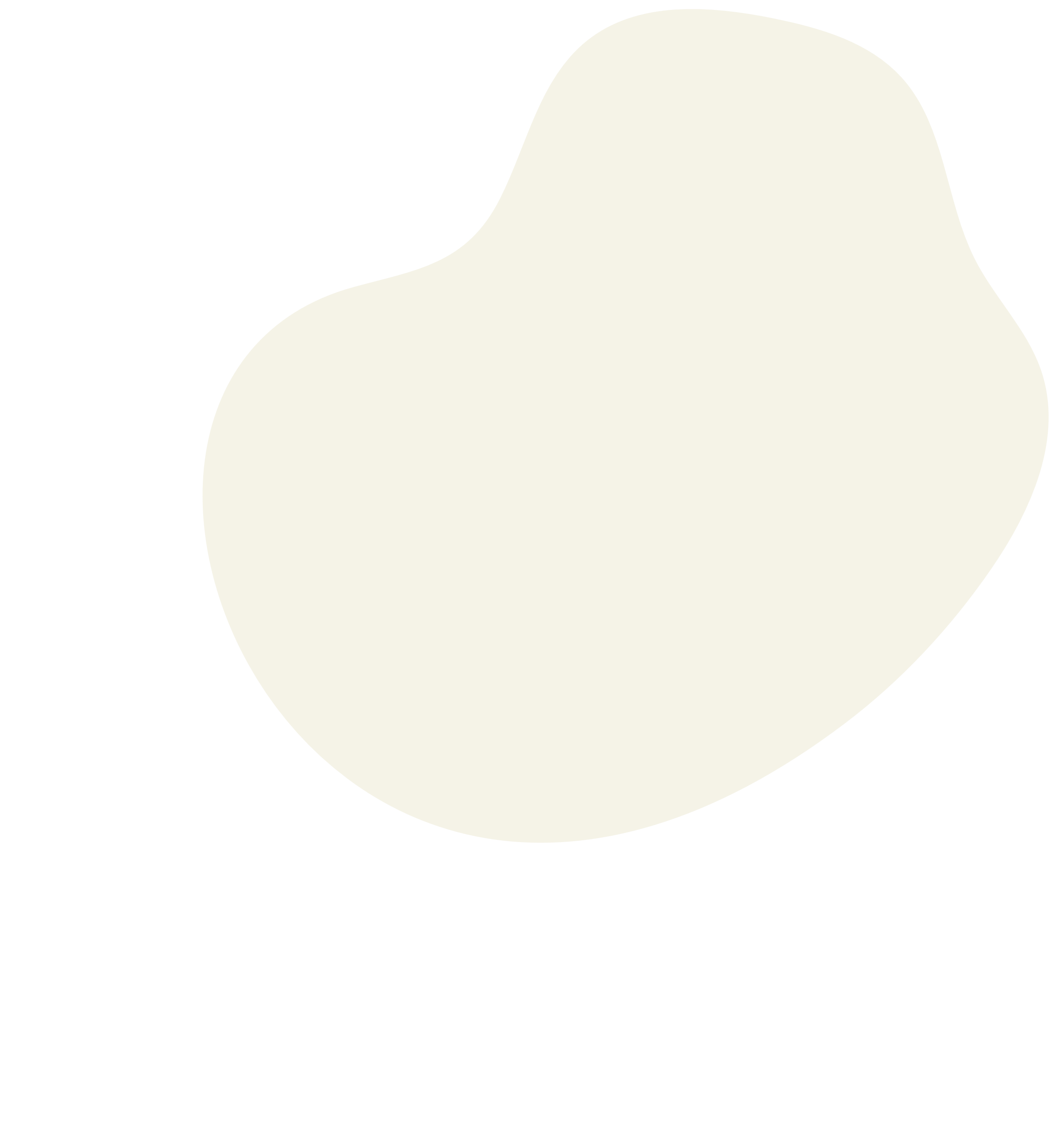 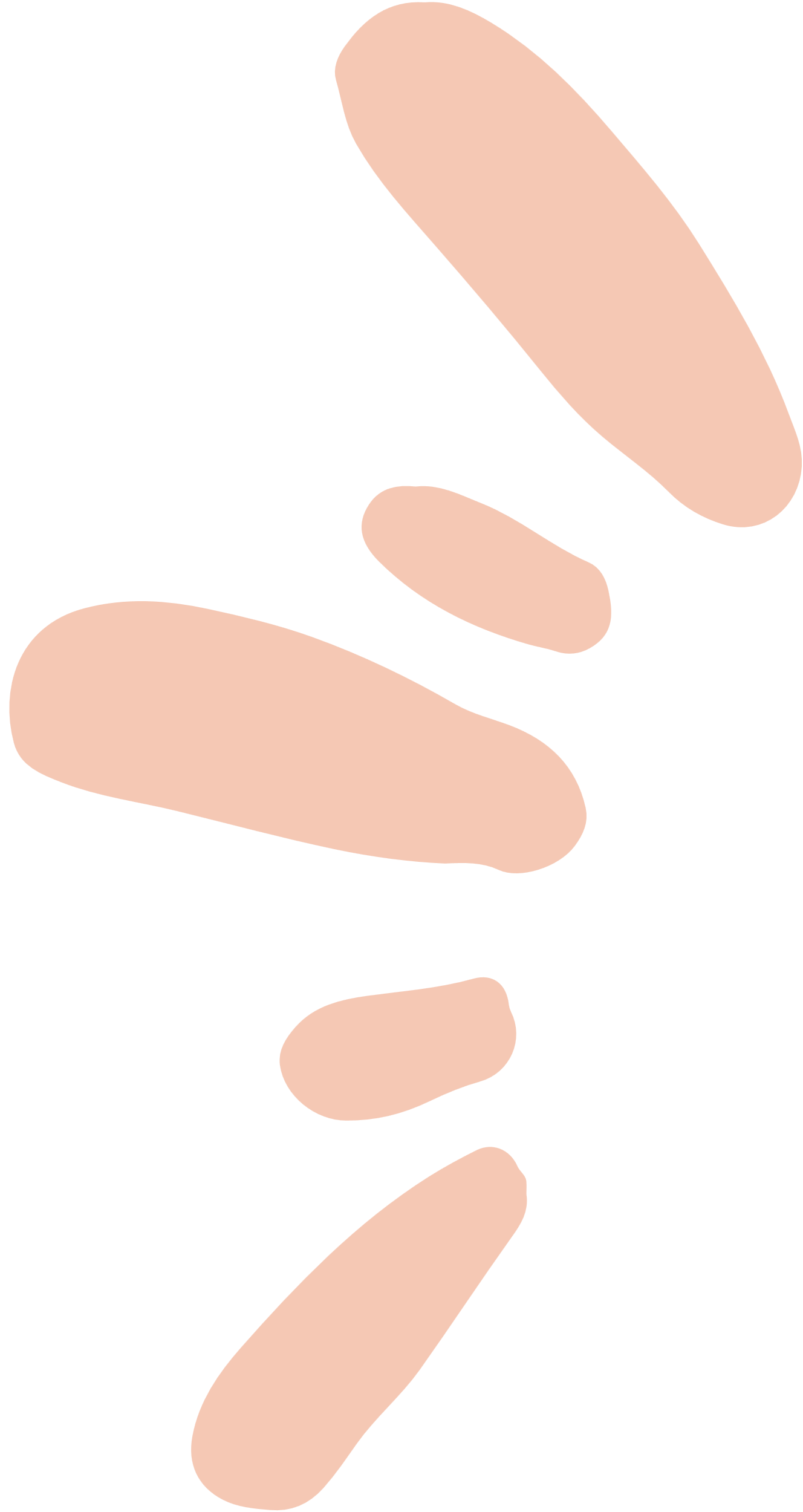 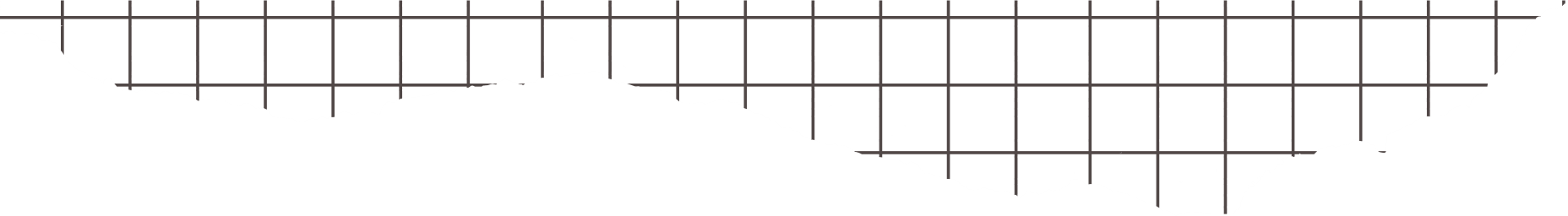 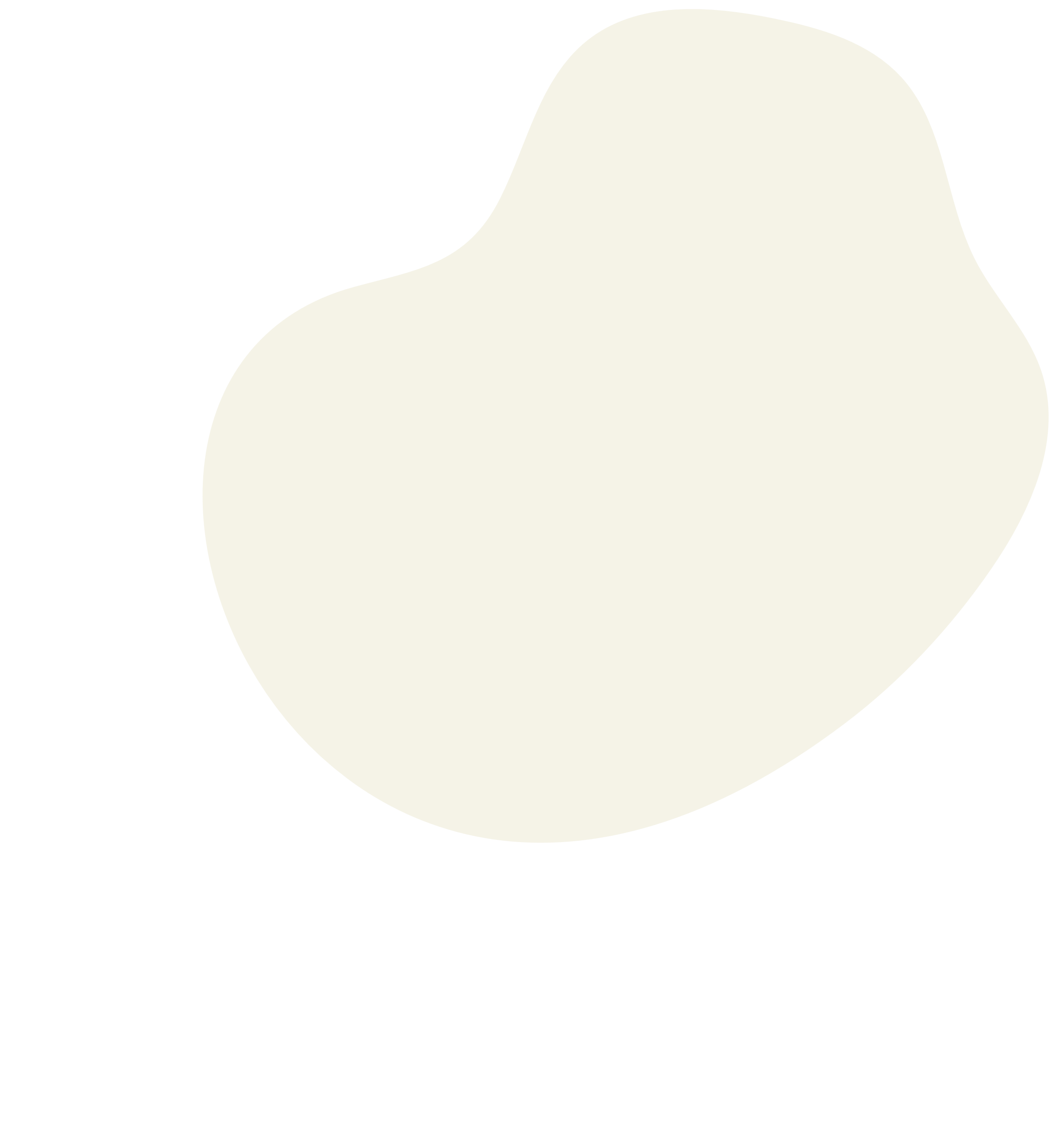 ماذا أريد
أن أعرف
ماذا أعرف
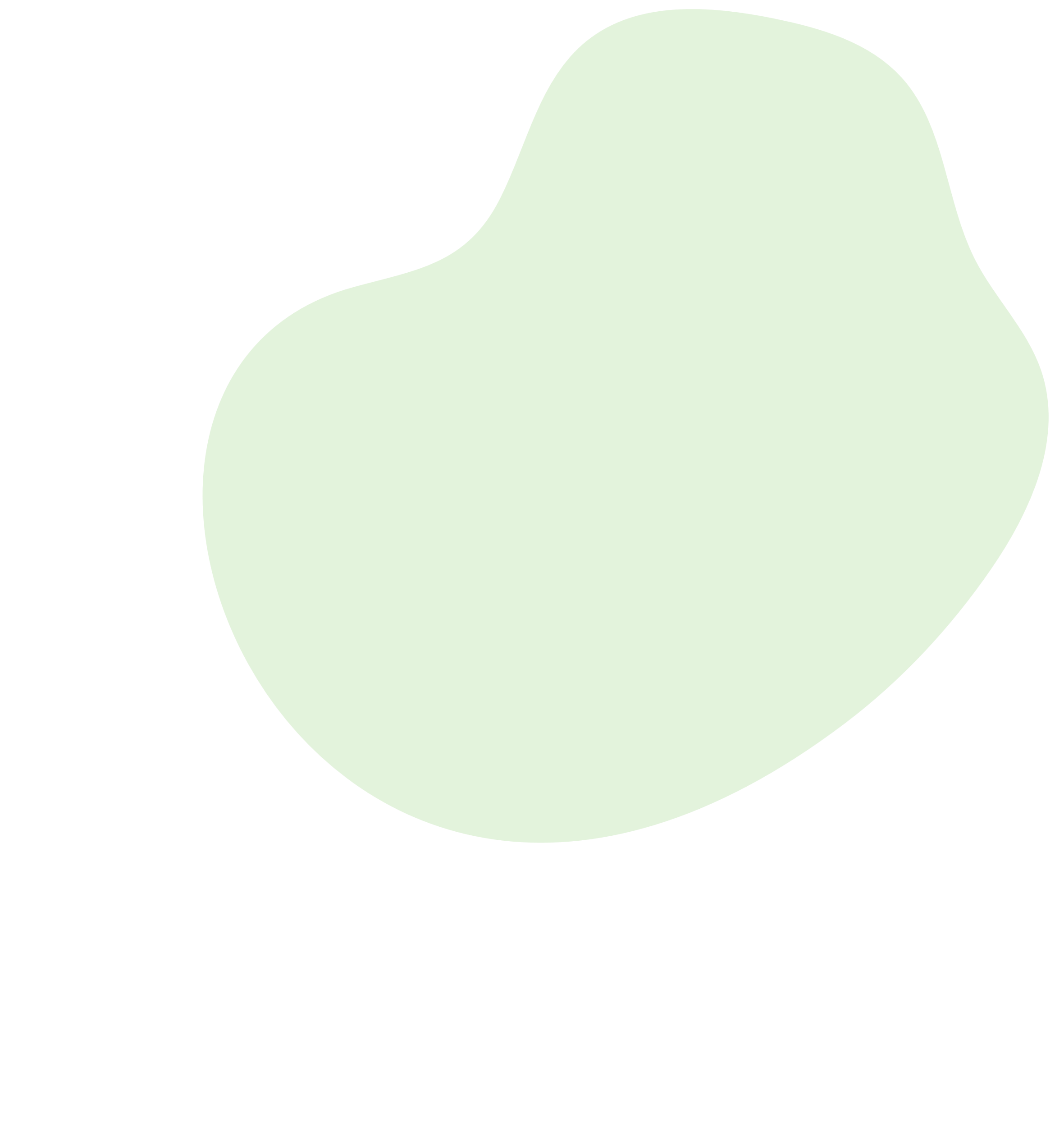 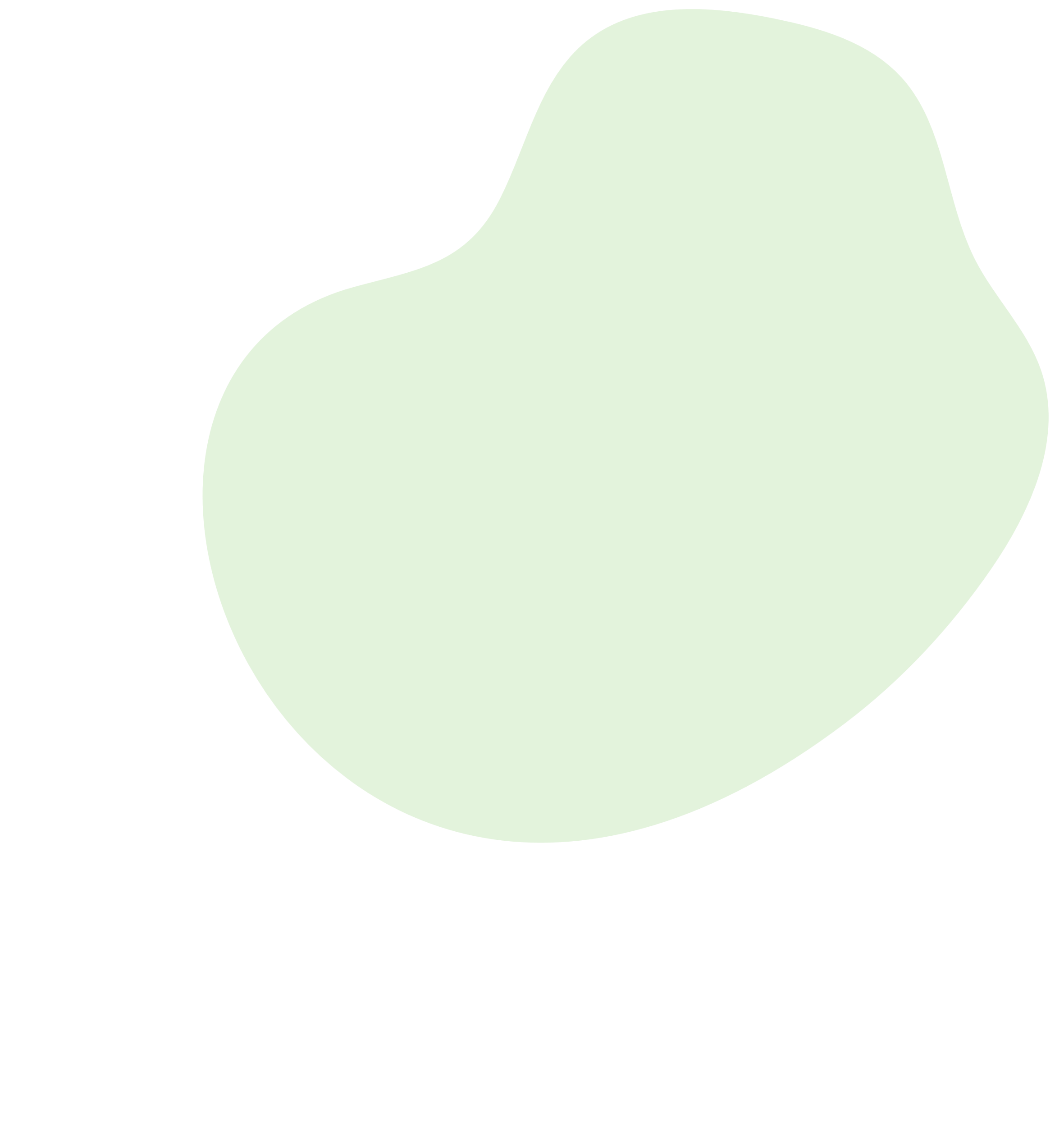 ماذا تعلمت
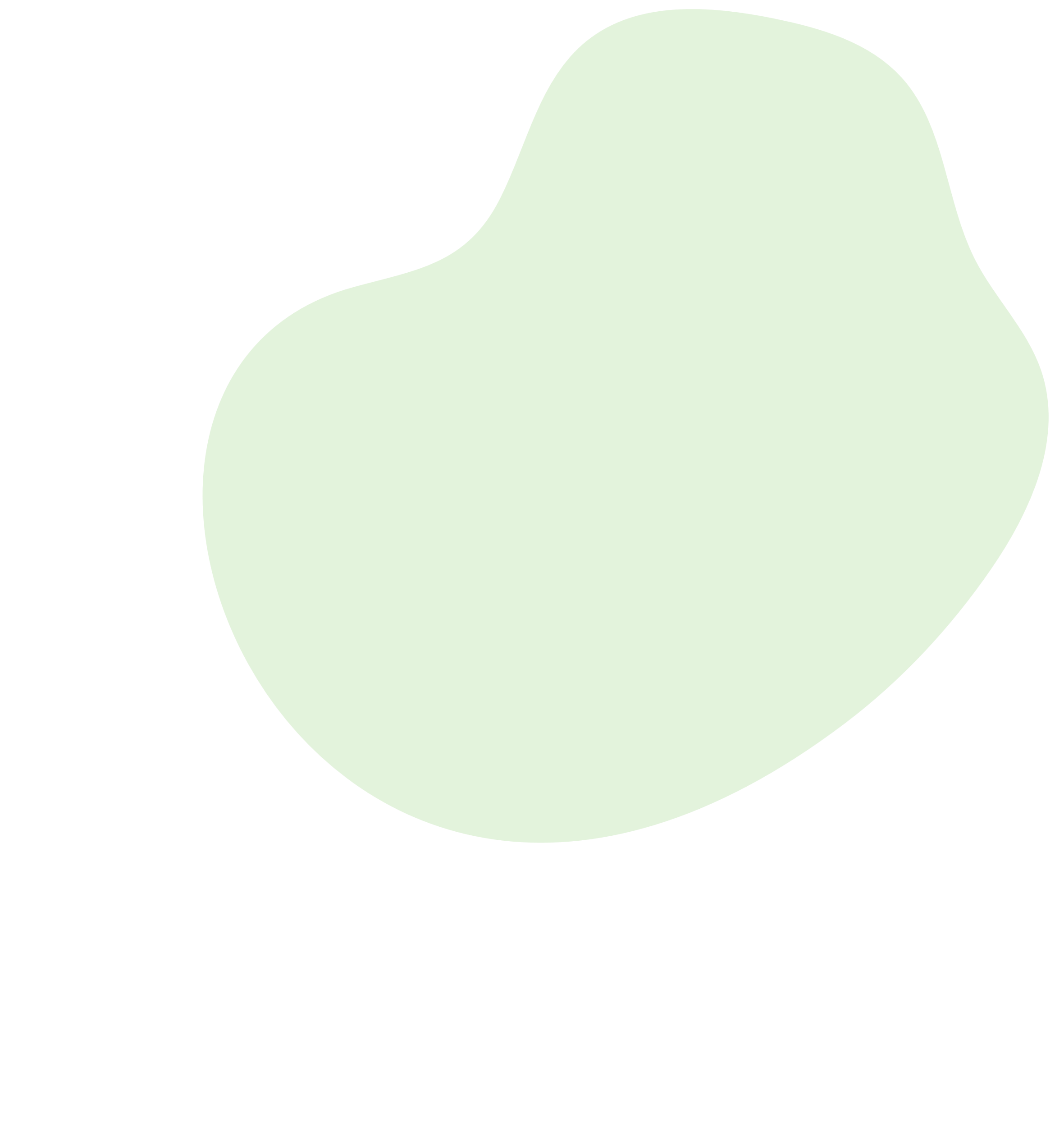 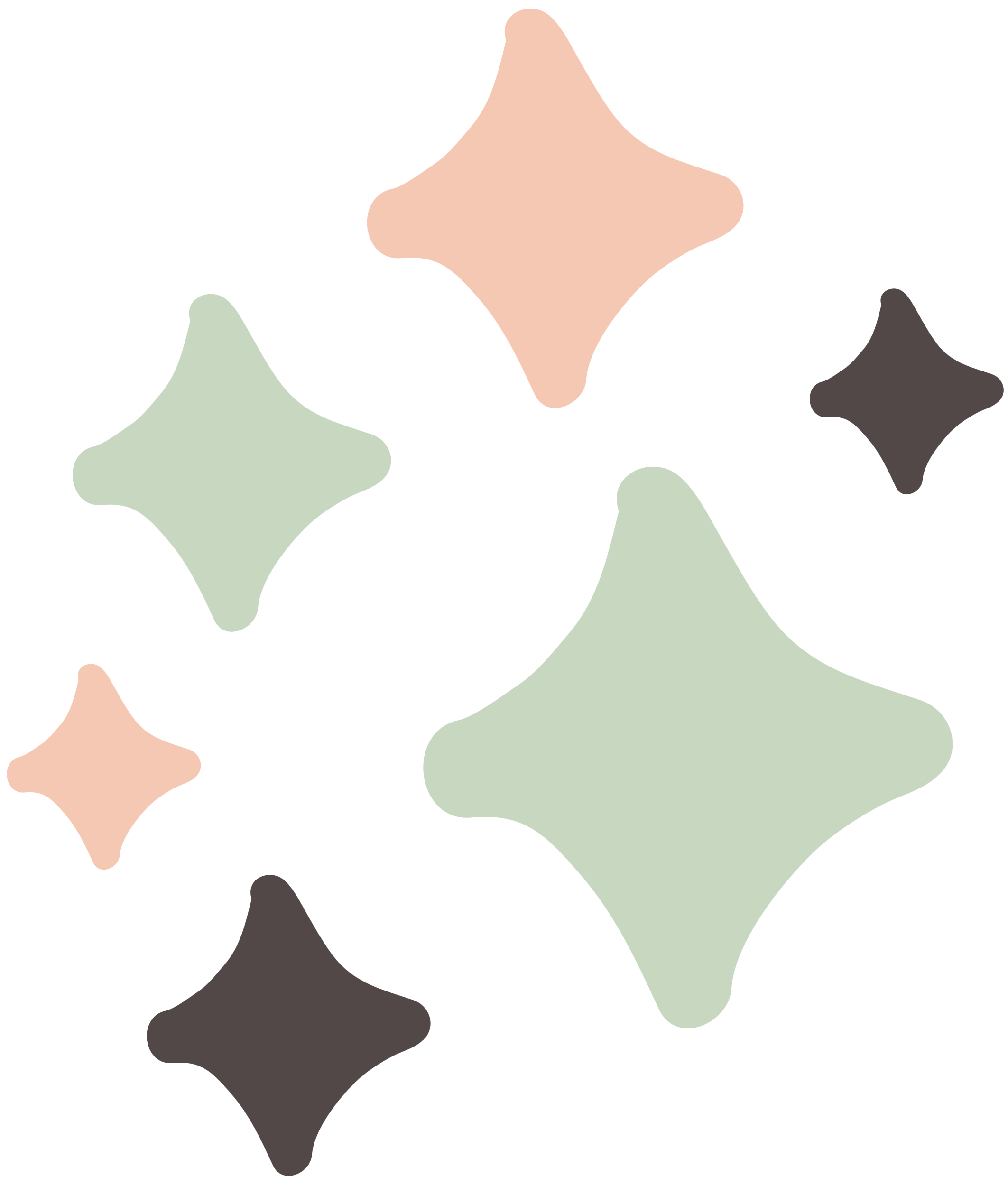 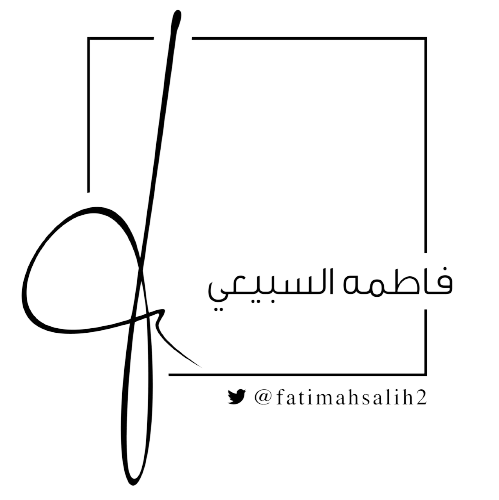 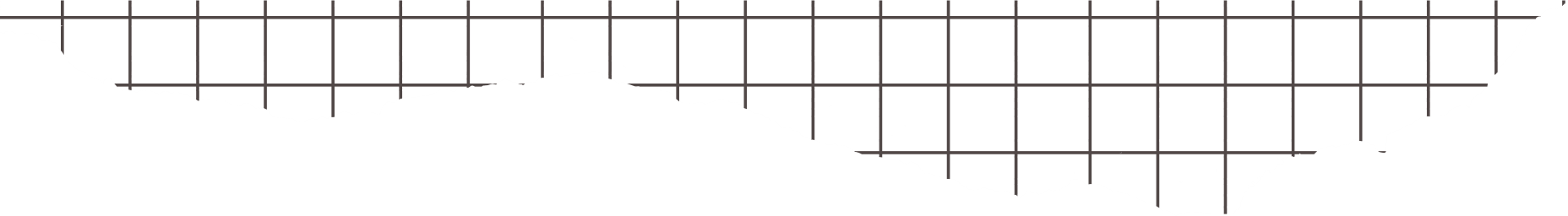 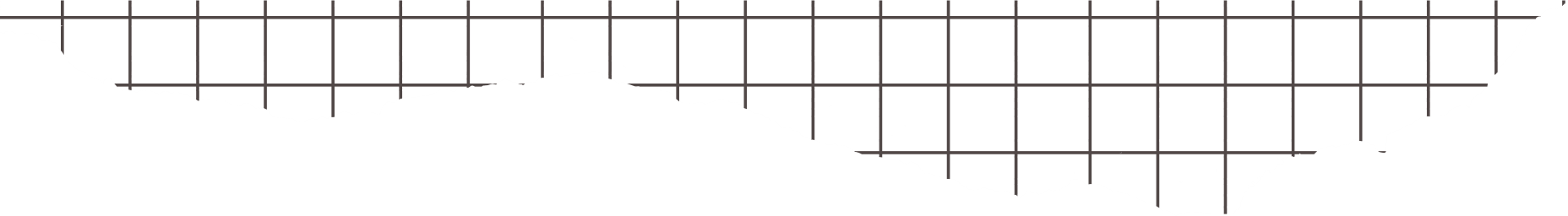 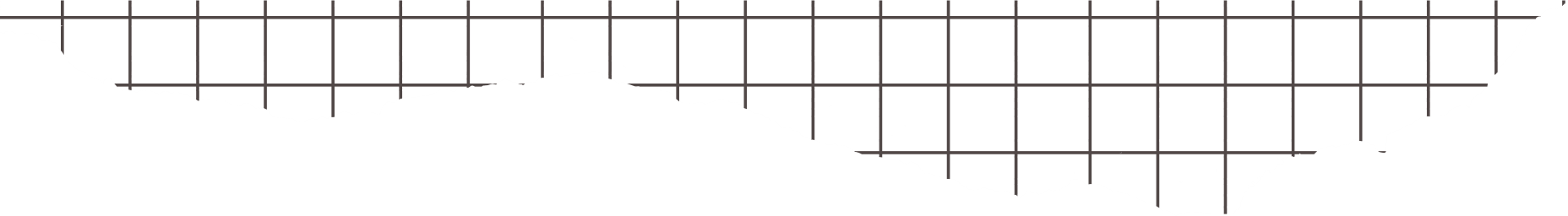 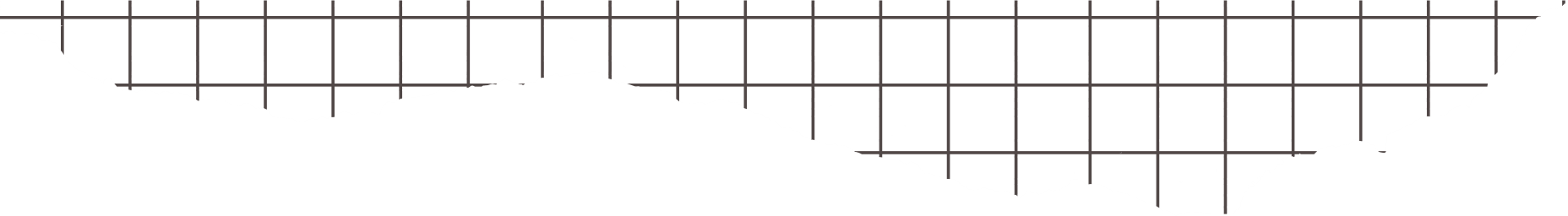 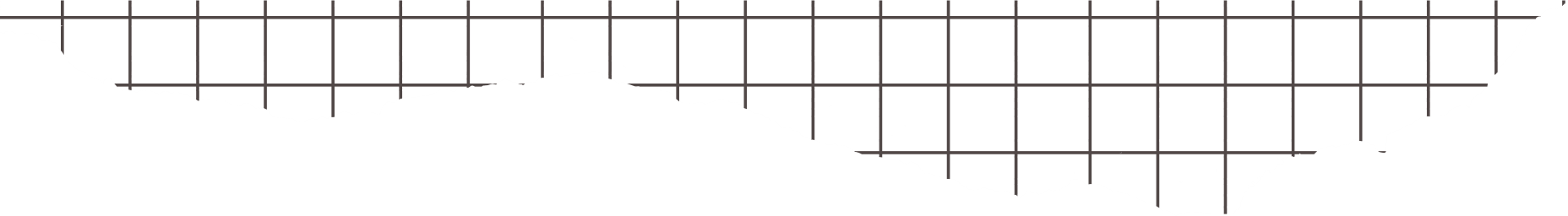 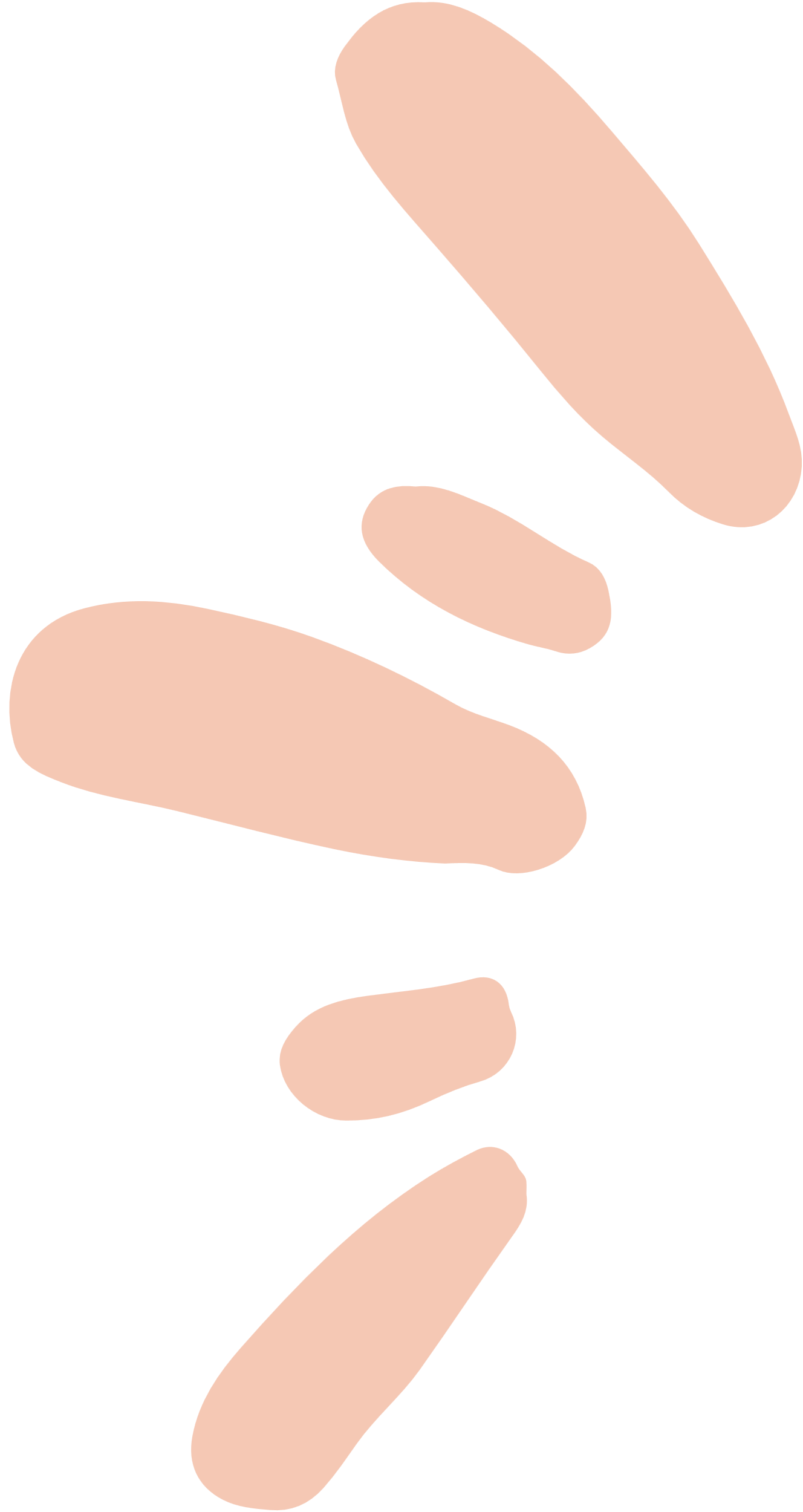 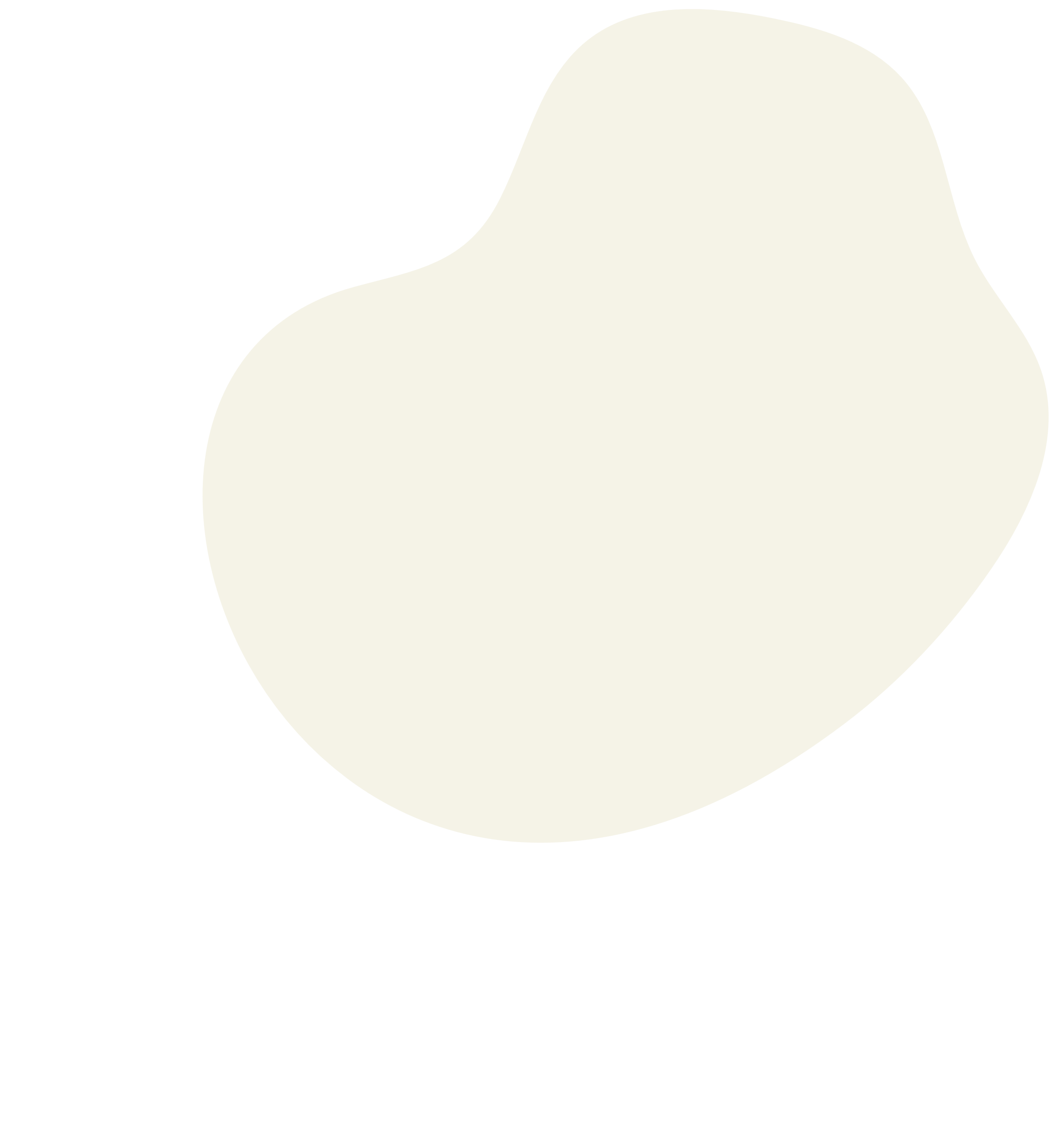 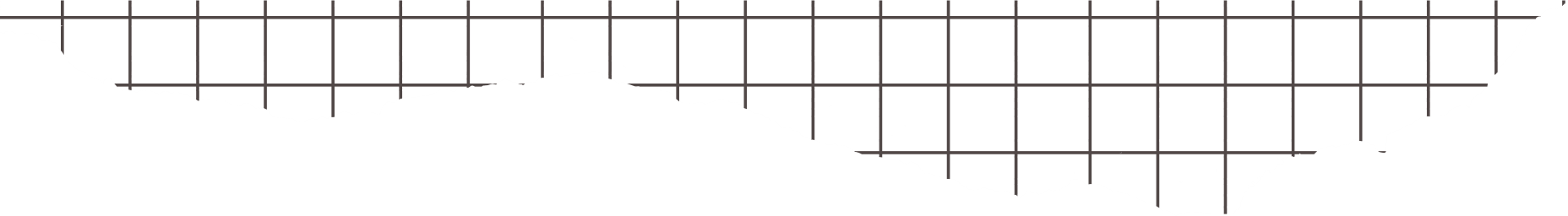 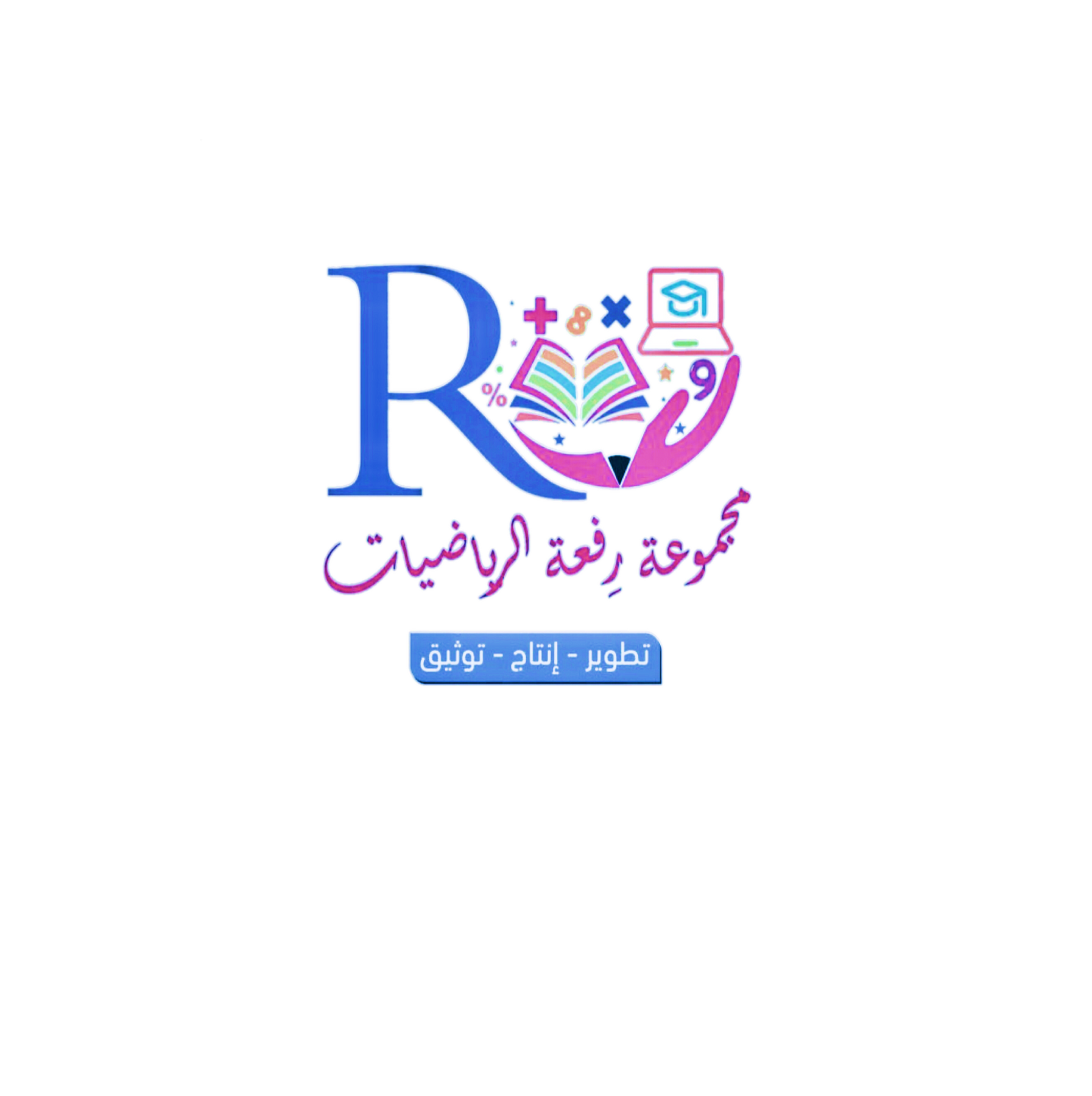 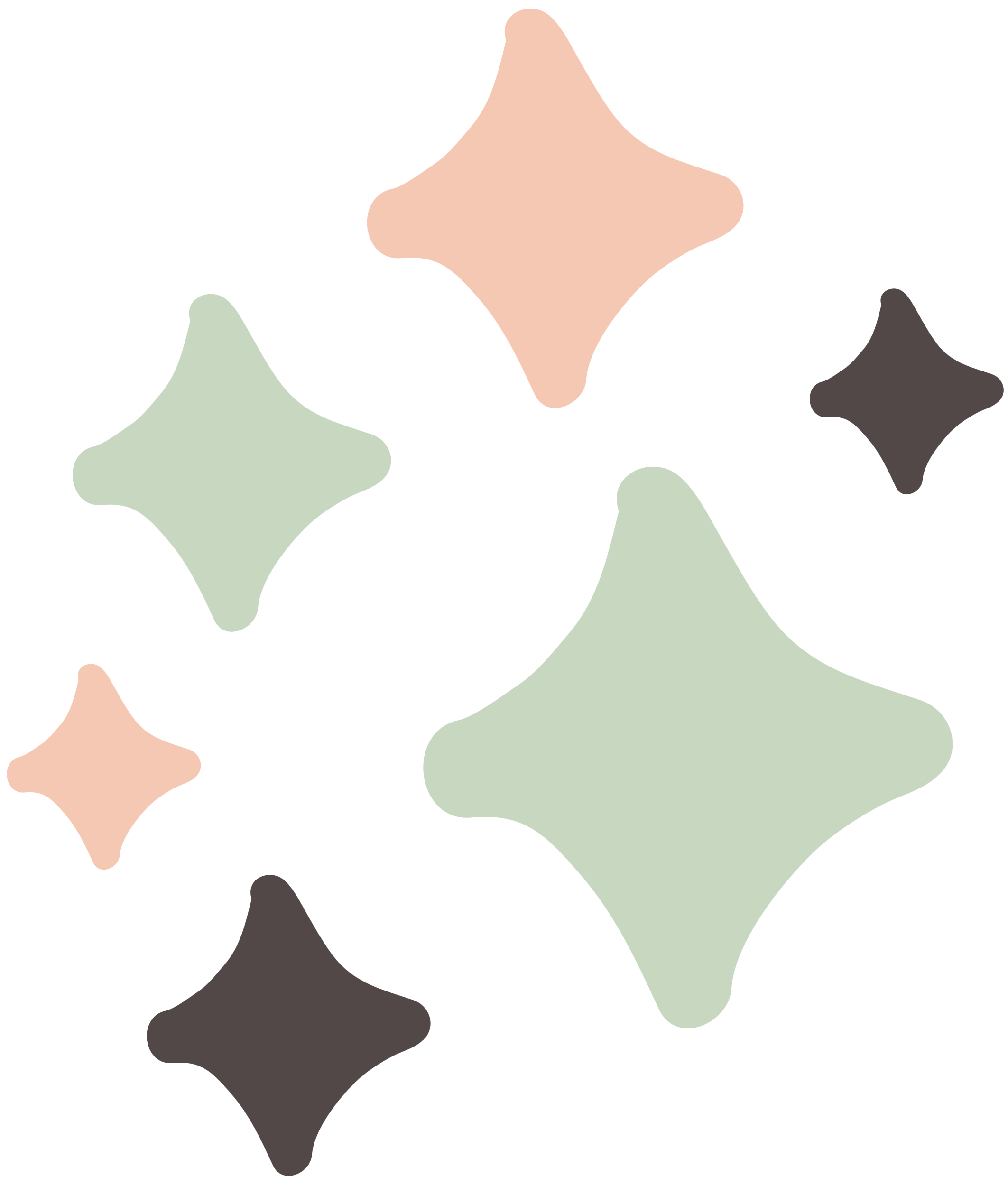 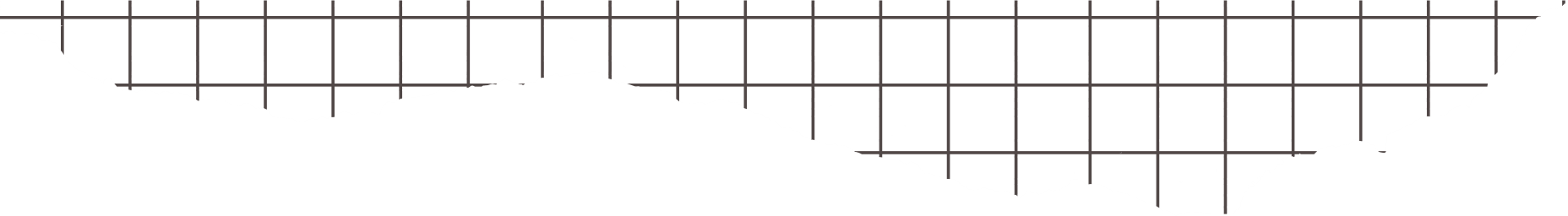 أسئلة البناء
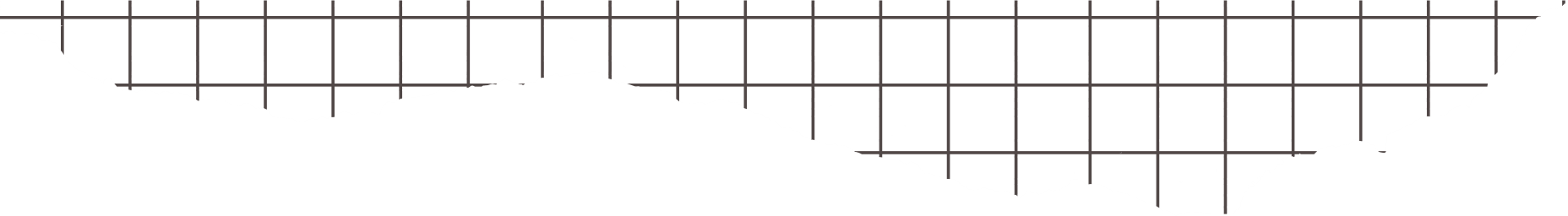 عصف ذهني
اذكر بعض الأشياء في غرفة الصف لها شكل المستطيل ؟
اذكر بعض الأشياء في غرفة الصف لها شكل المربع ؟
التشابه والأختلاف بين المستطيل والمربع
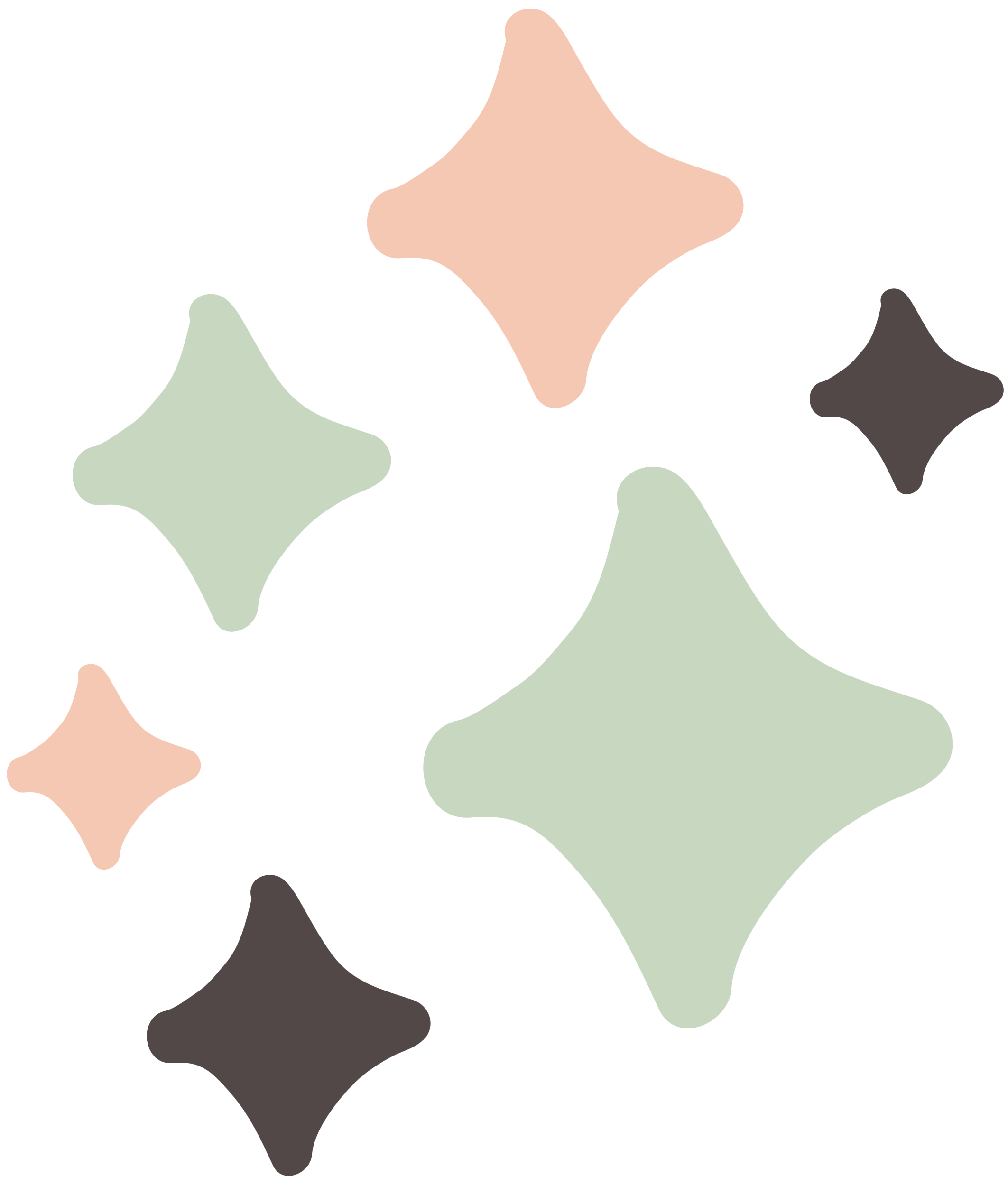 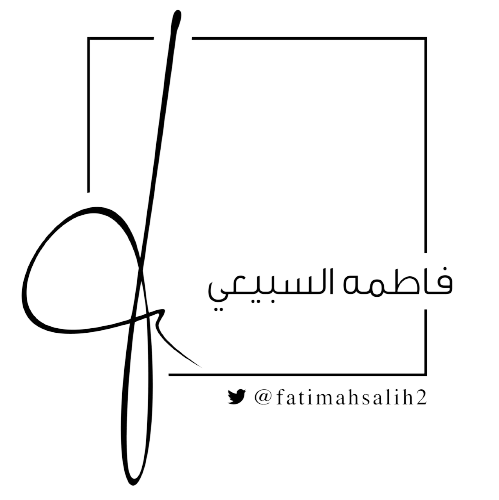 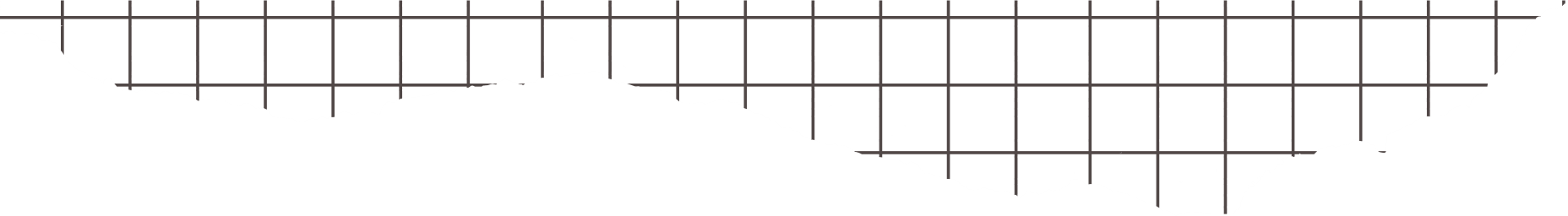 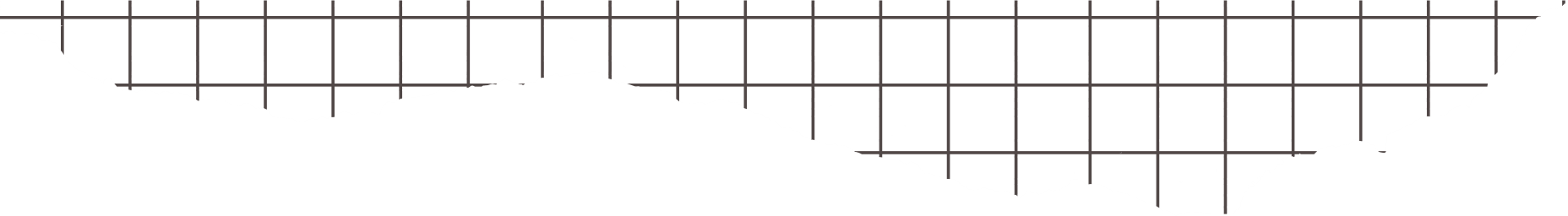 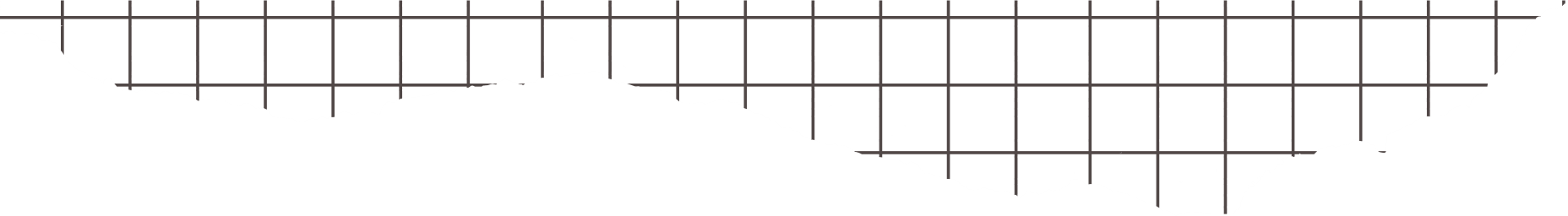 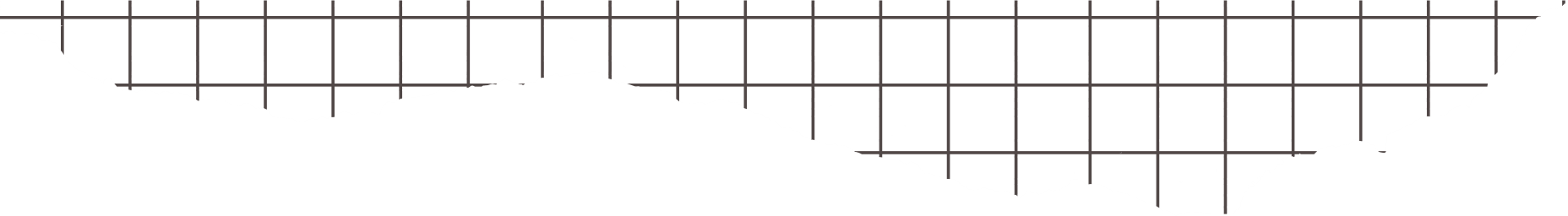 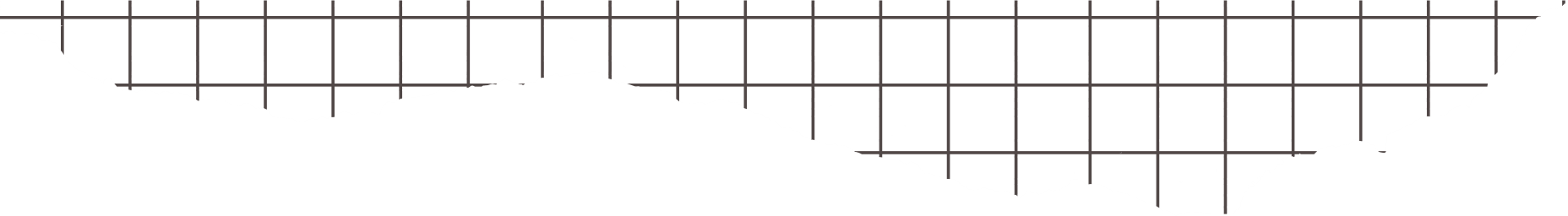 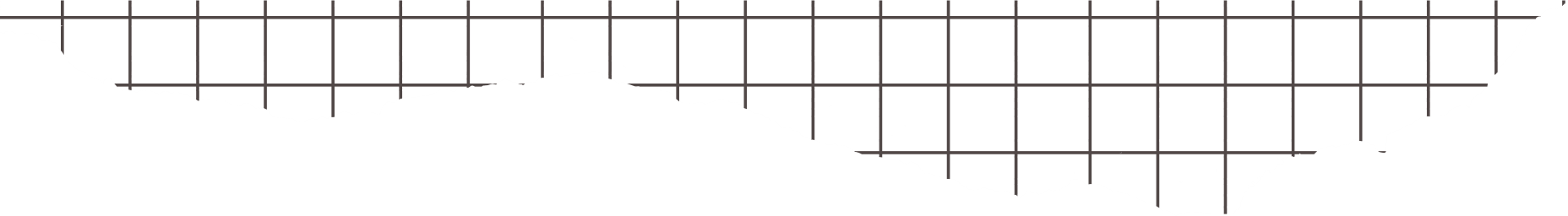 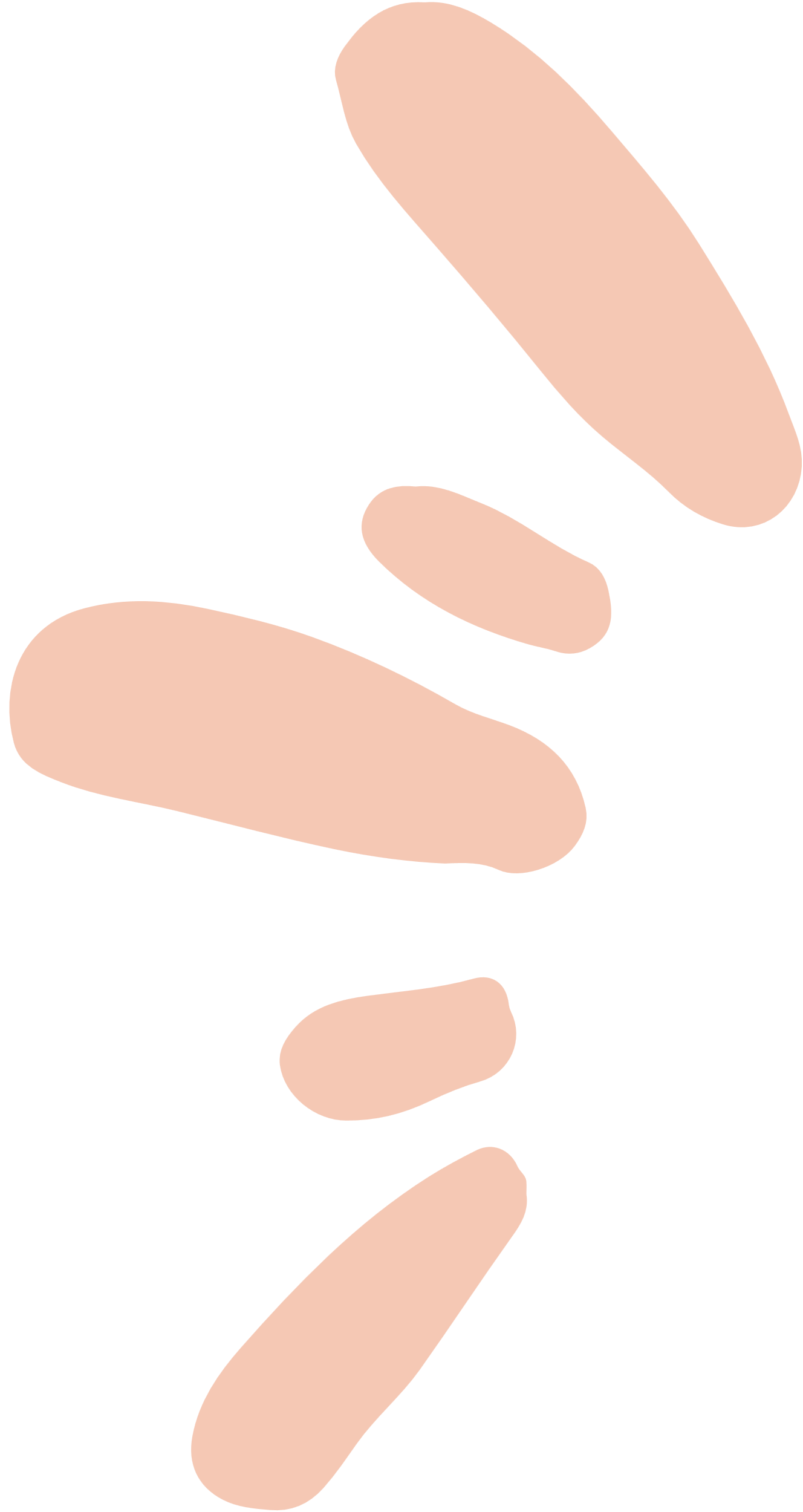 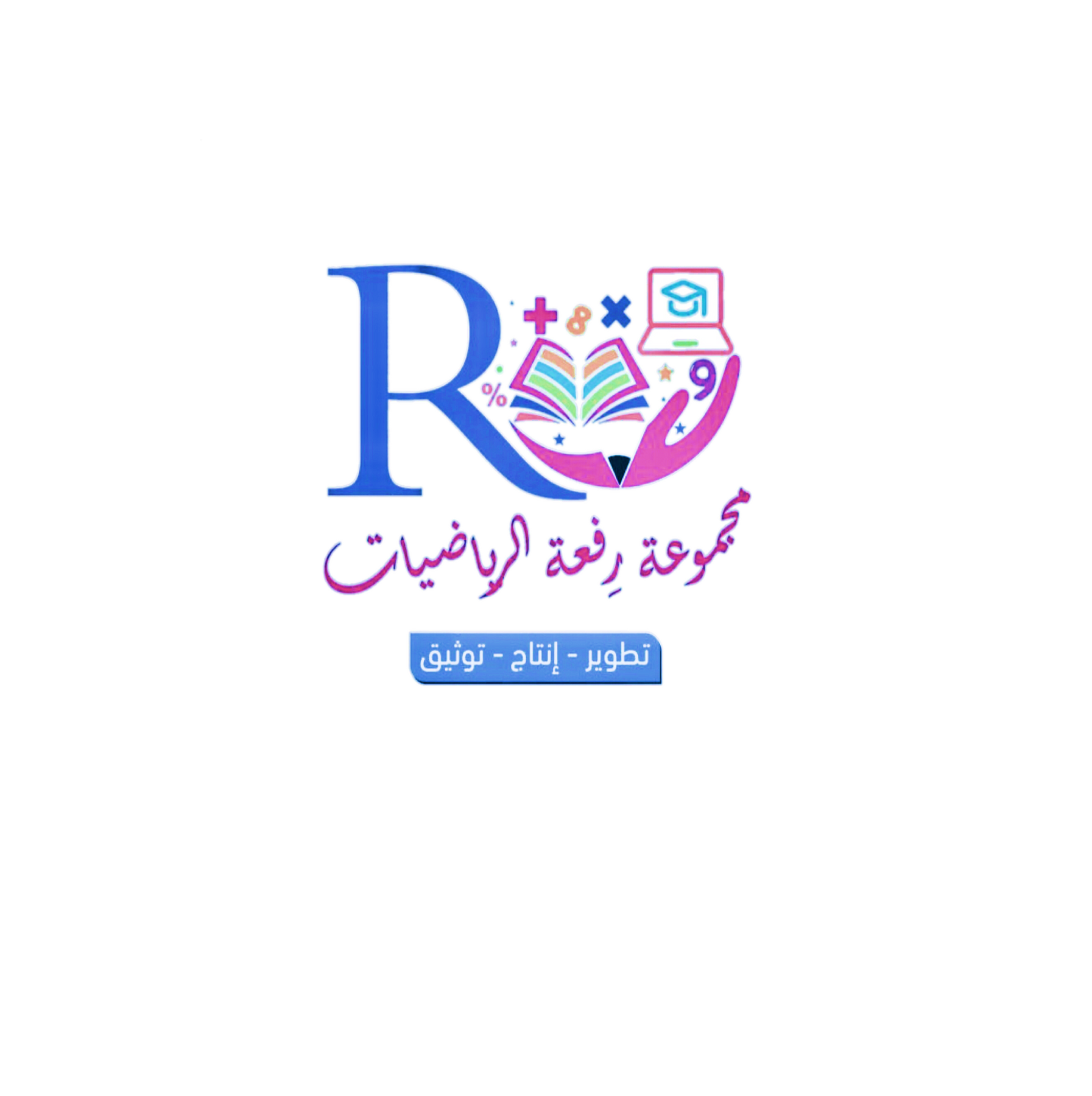 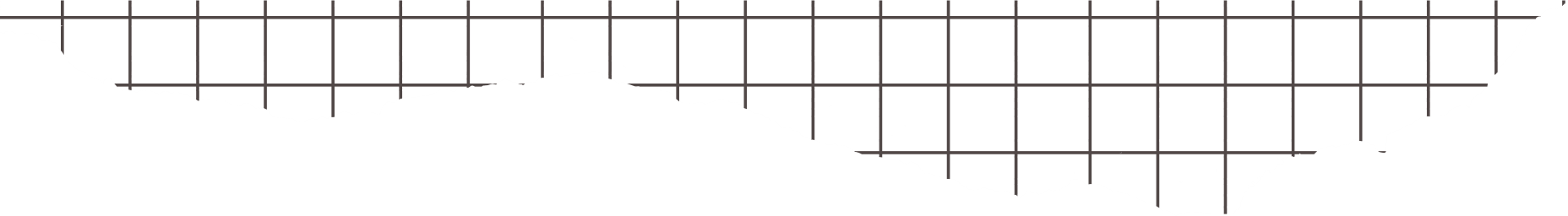 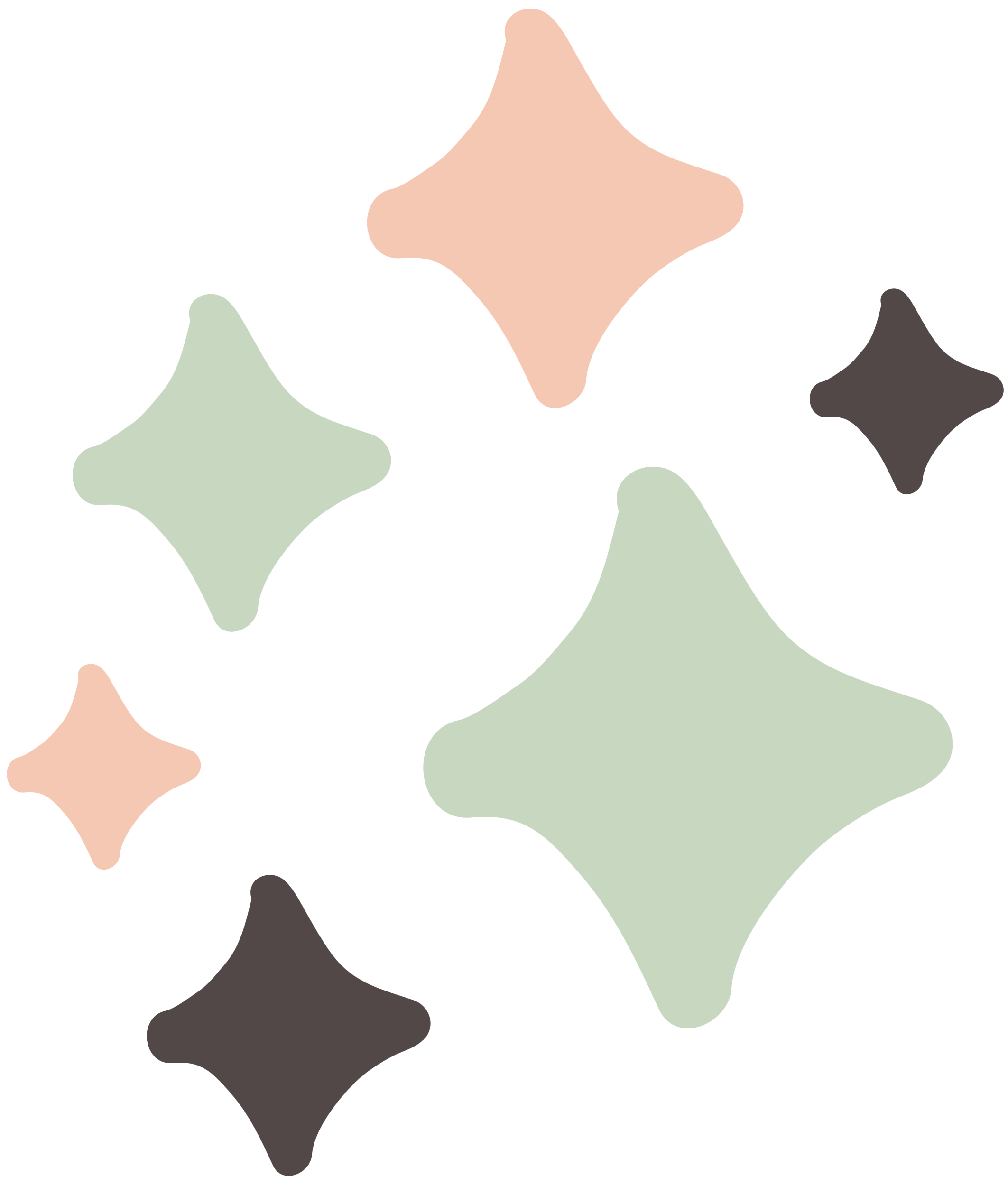 استعد
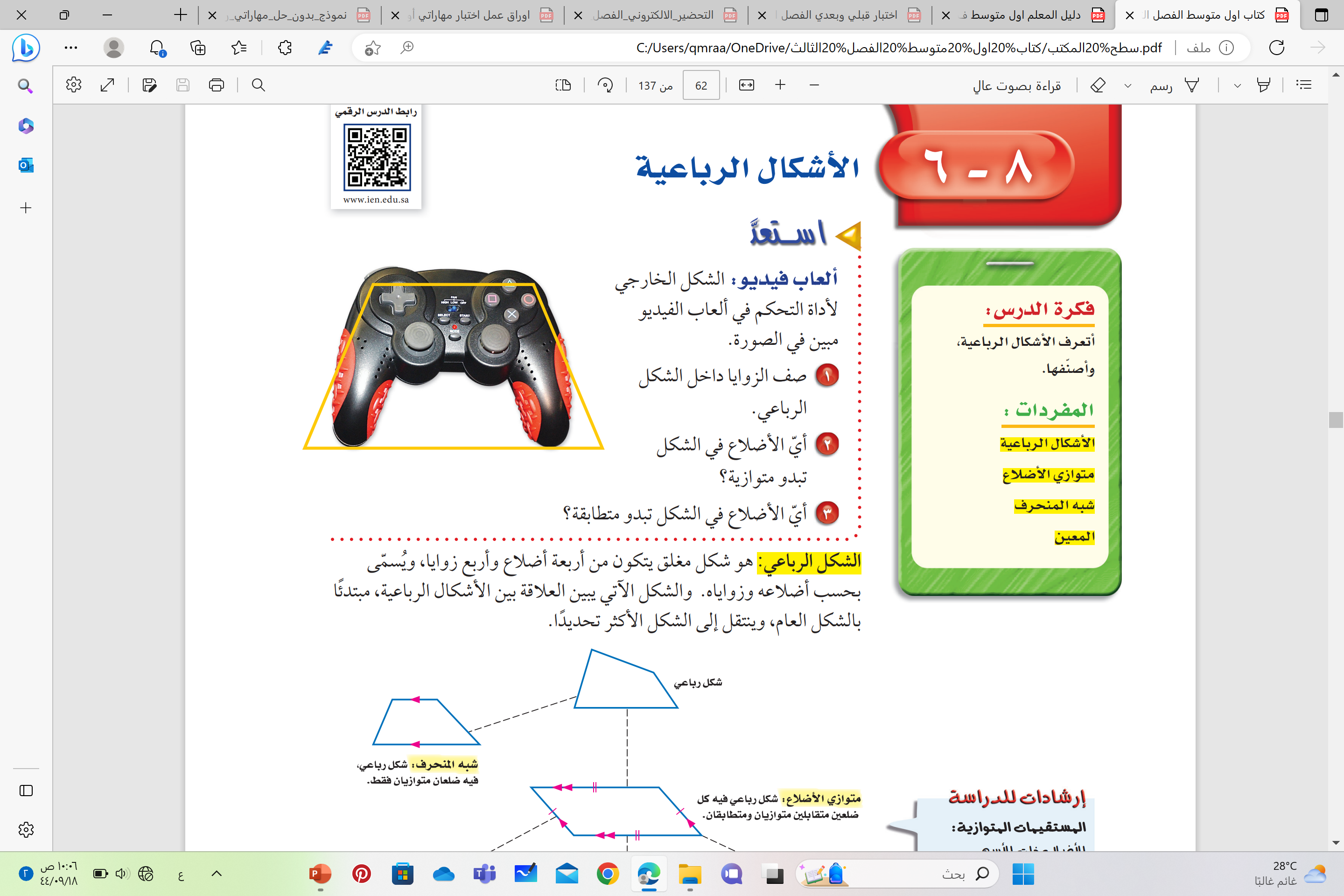 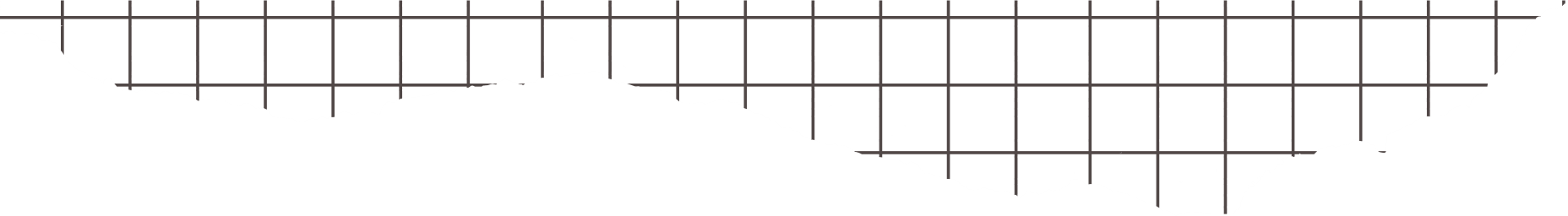 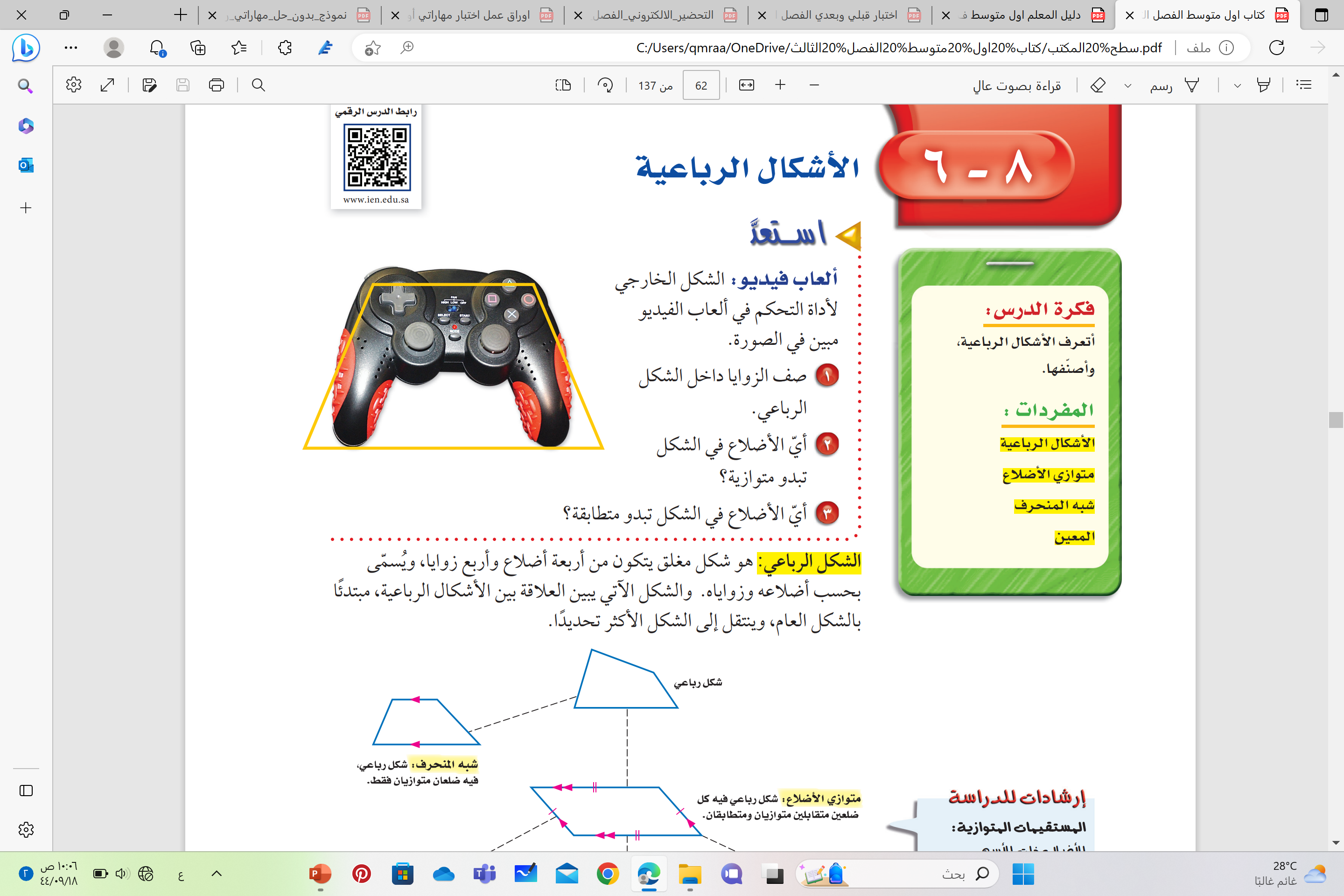 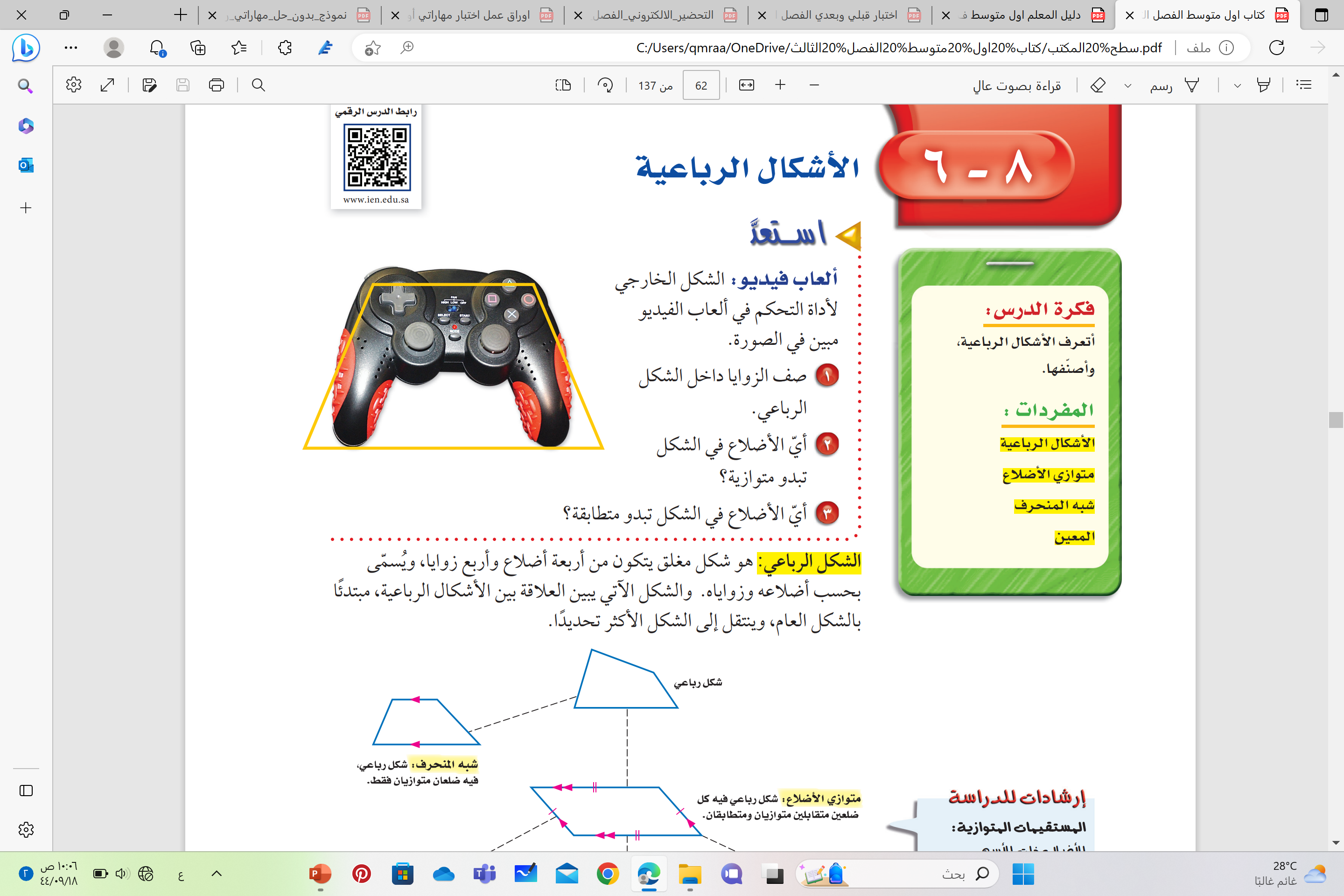 زاويتان حادتان
زاويتان منفرجتان
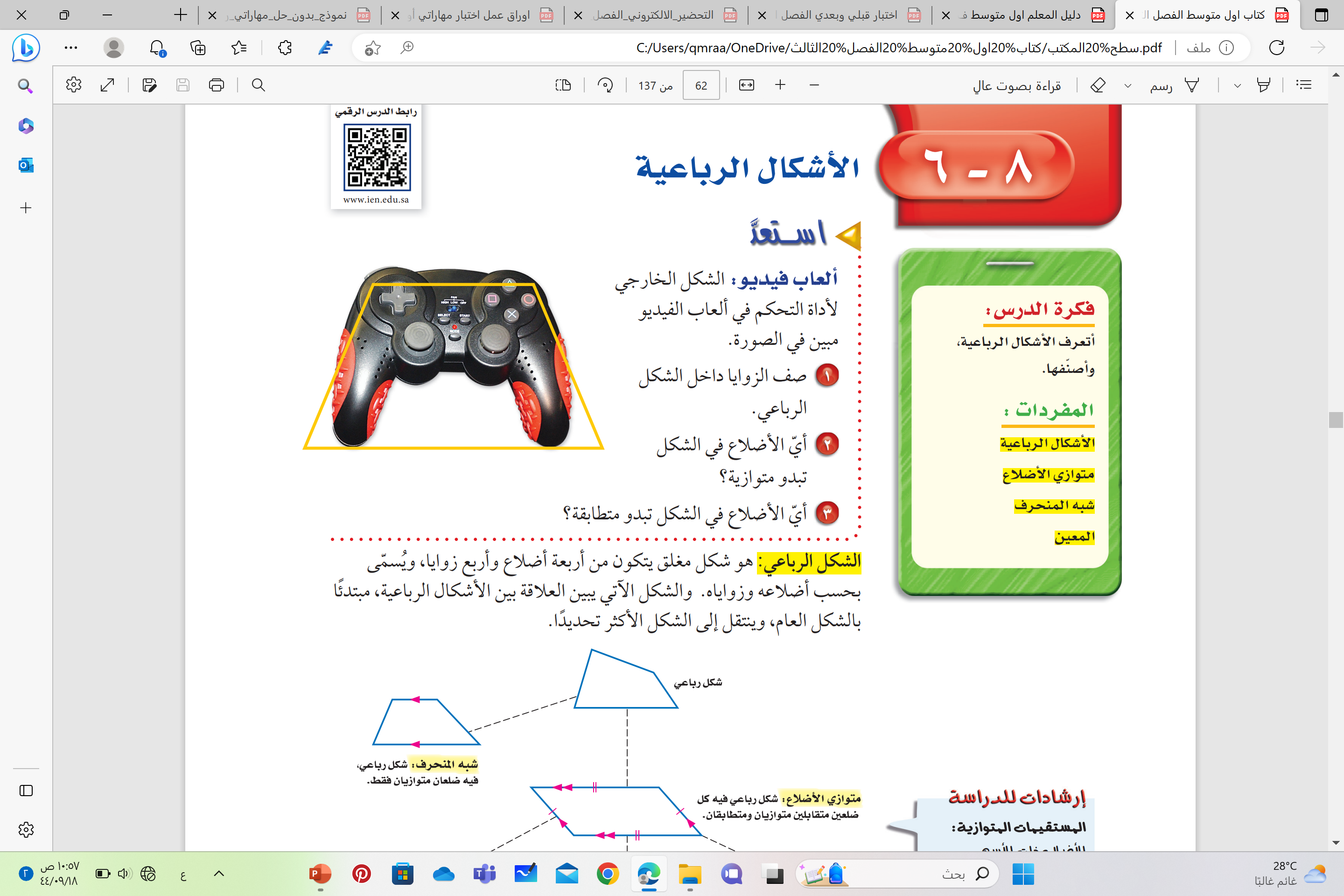 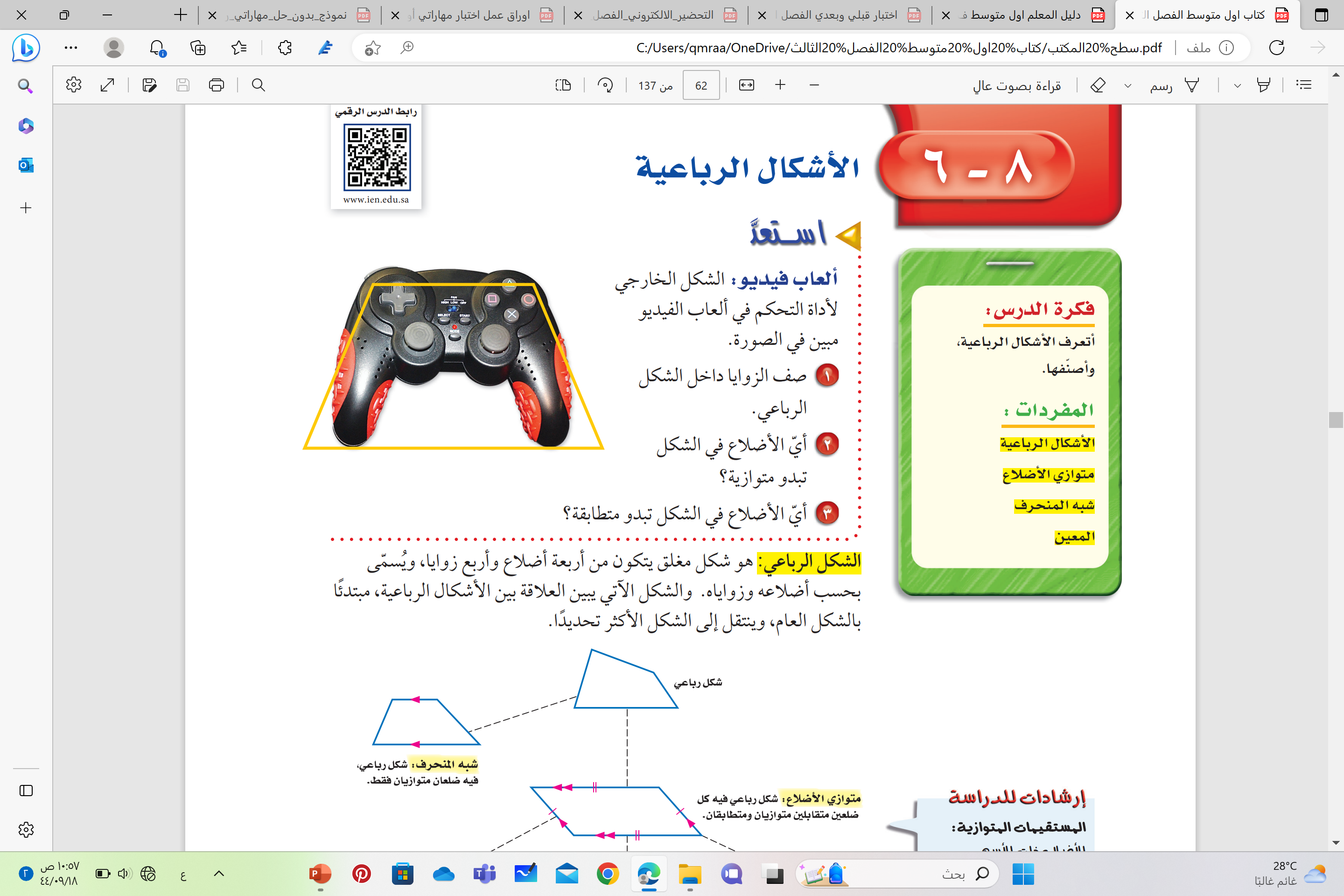 الأيمن والأيسر
العلوي والسفلي
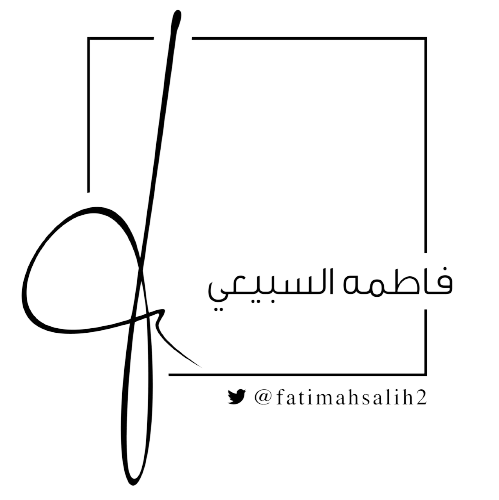 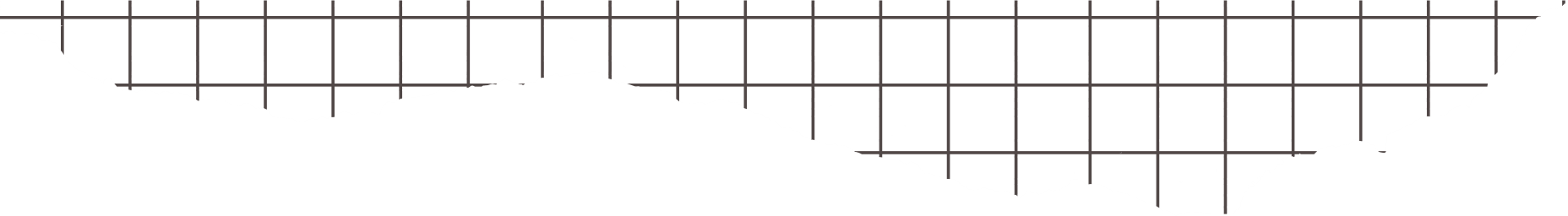 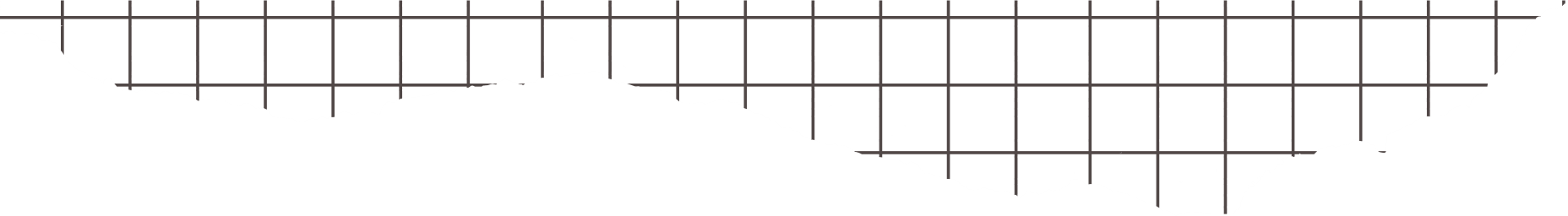 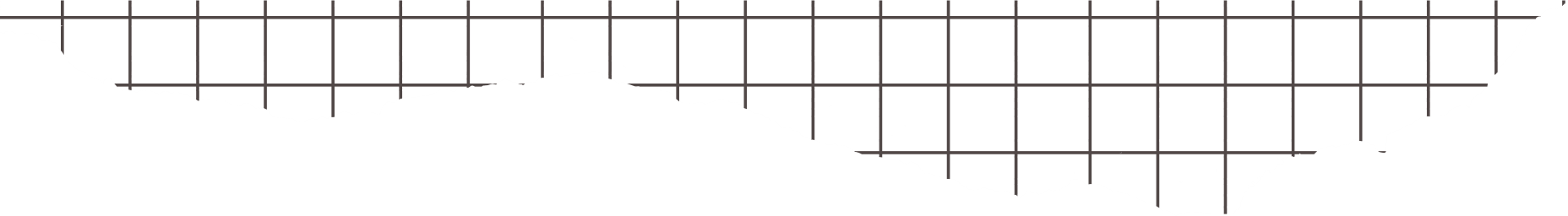 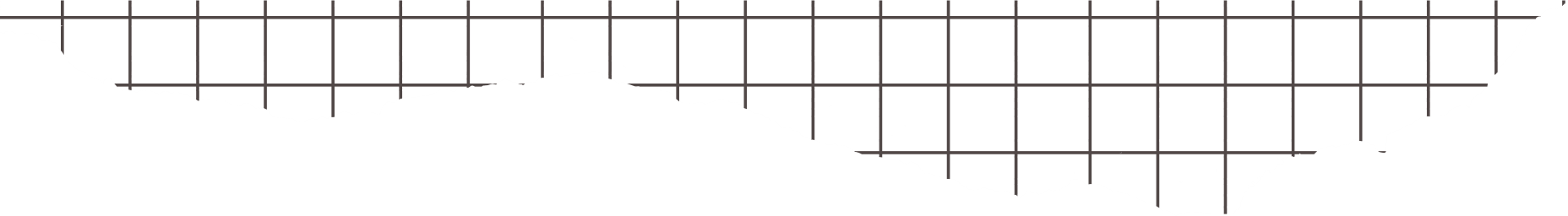 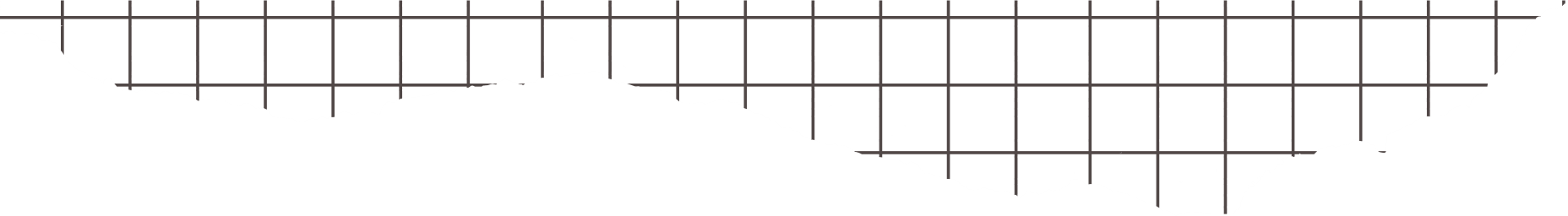 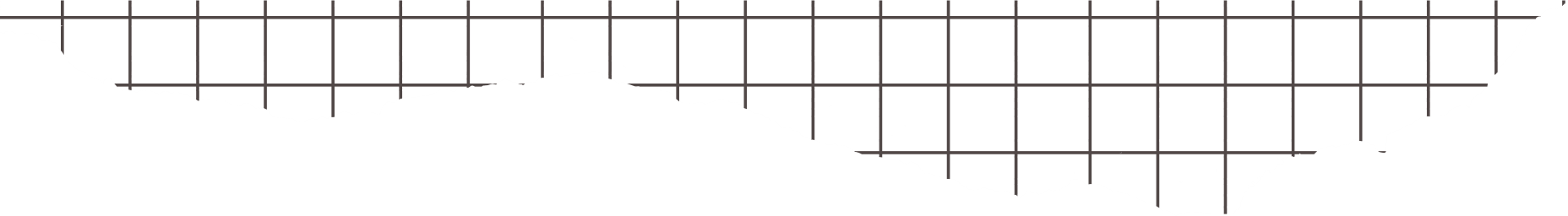 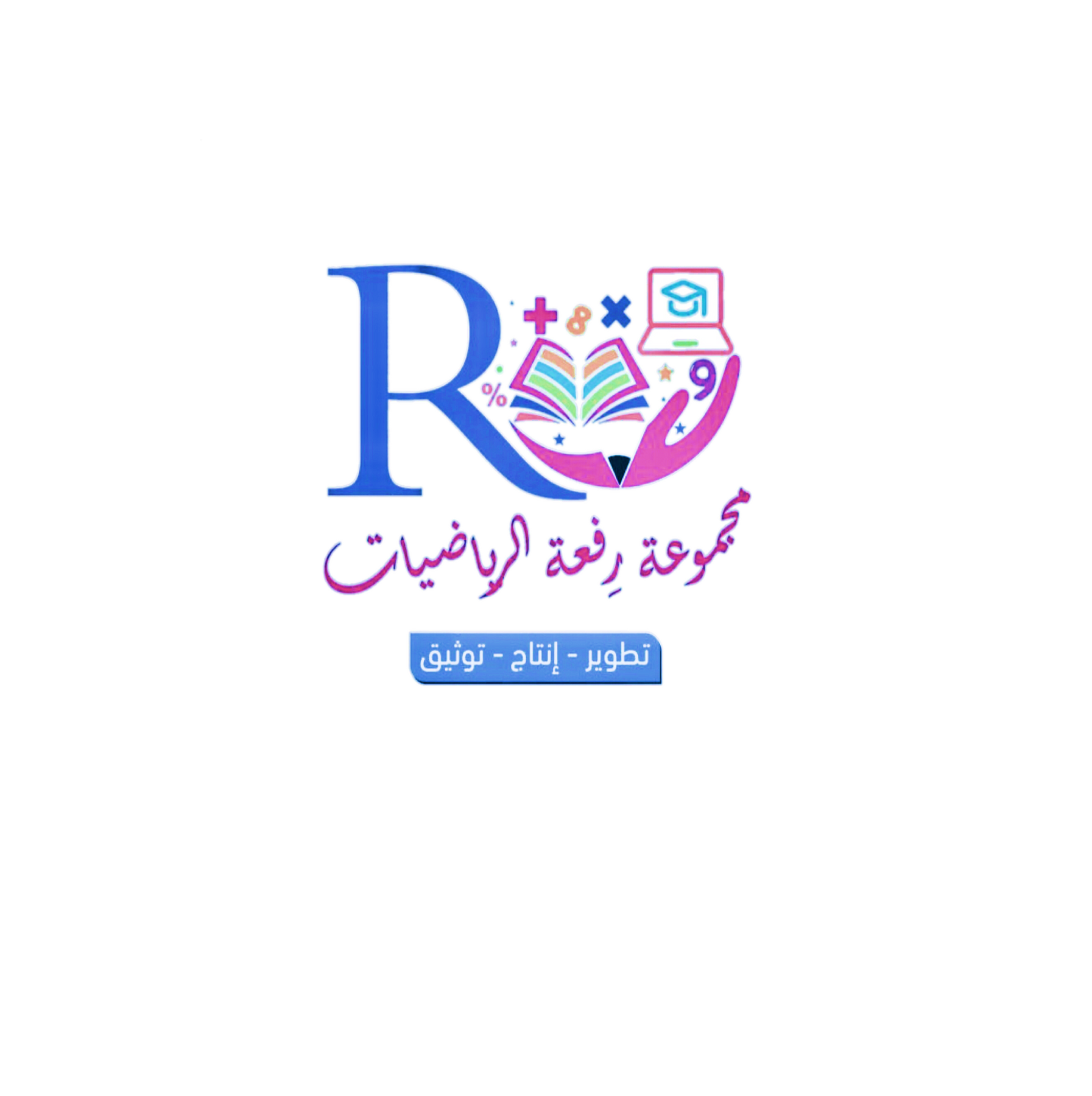 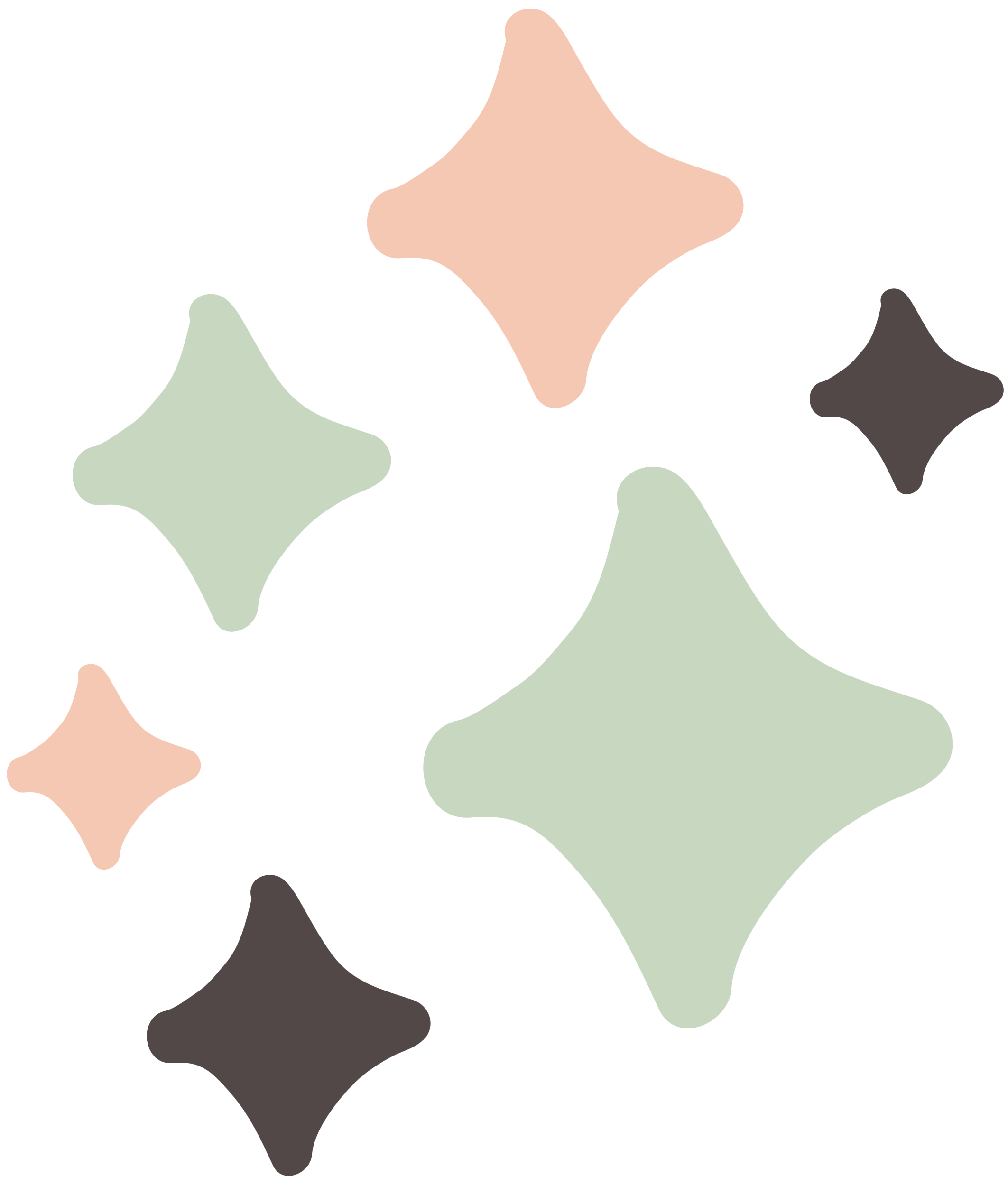 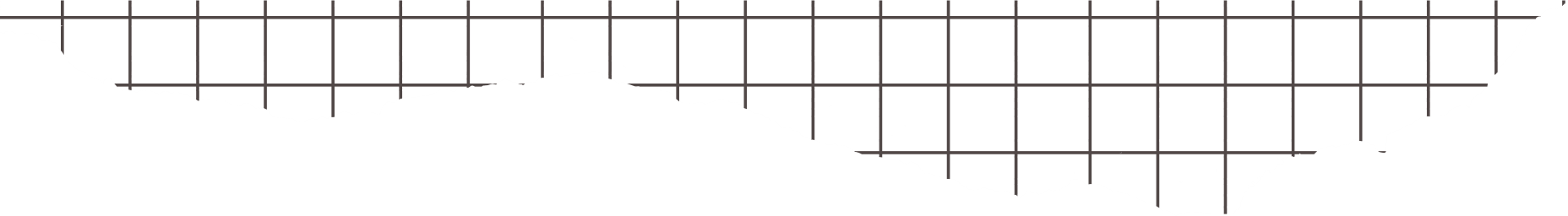 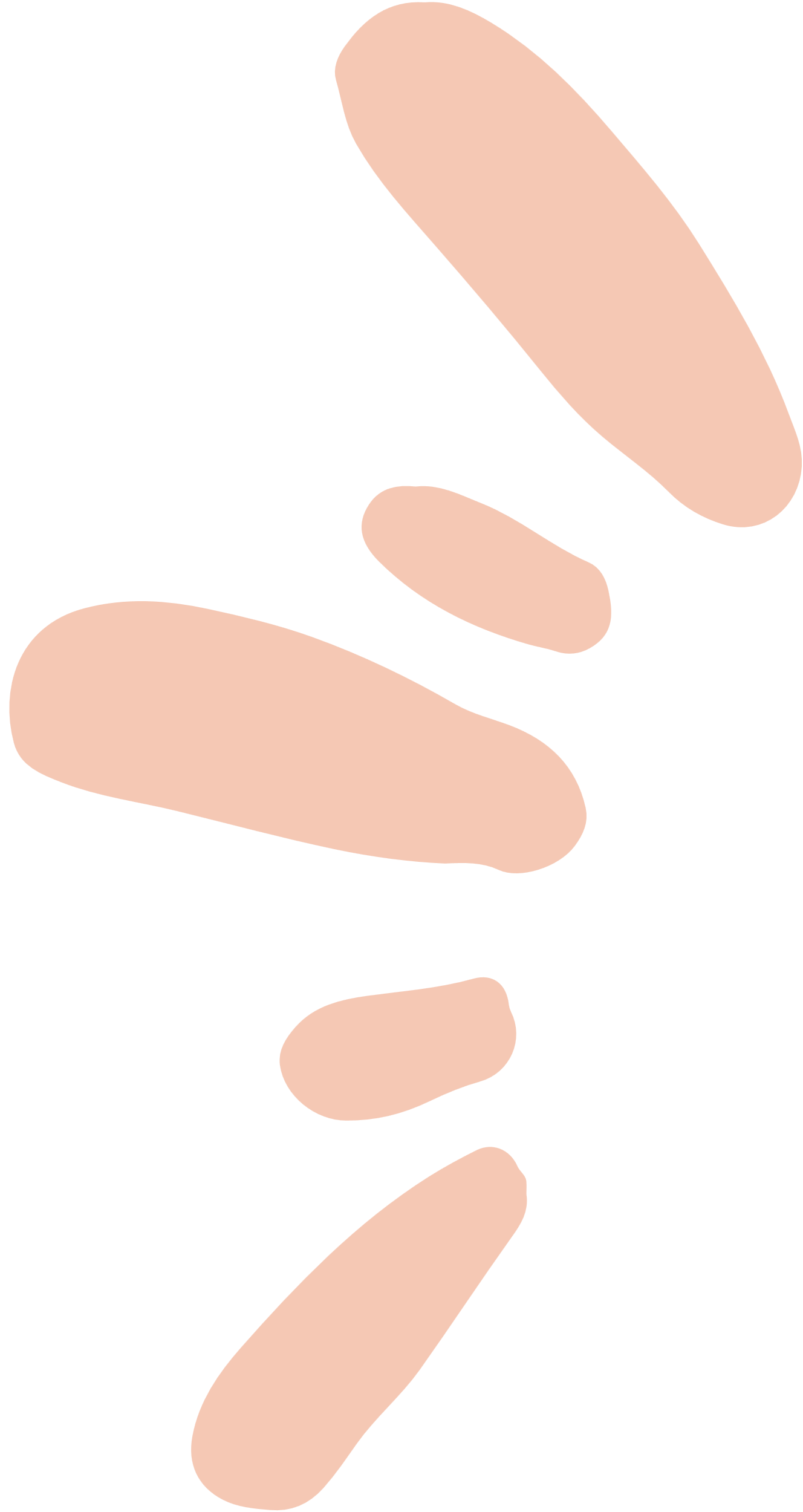 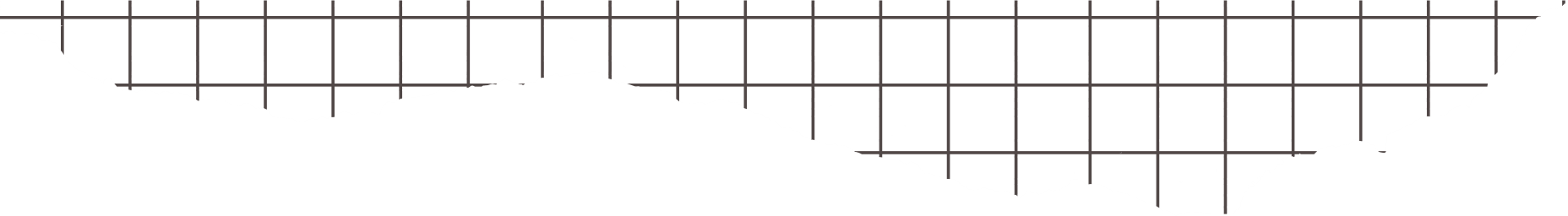 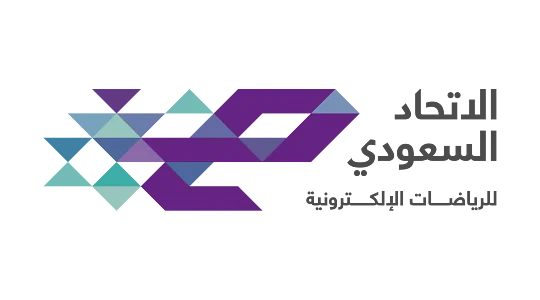 ماذا يعني الشعار المجاور ؟
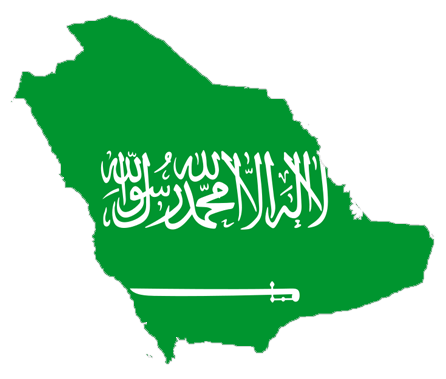 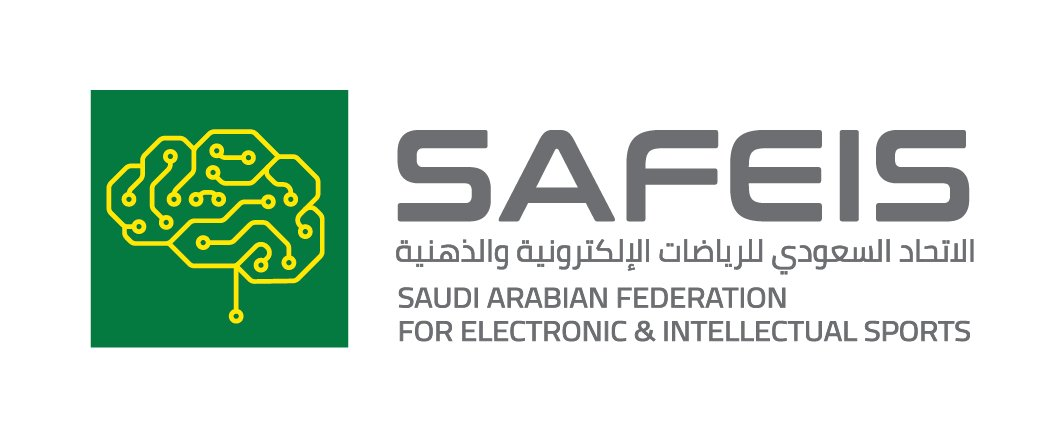 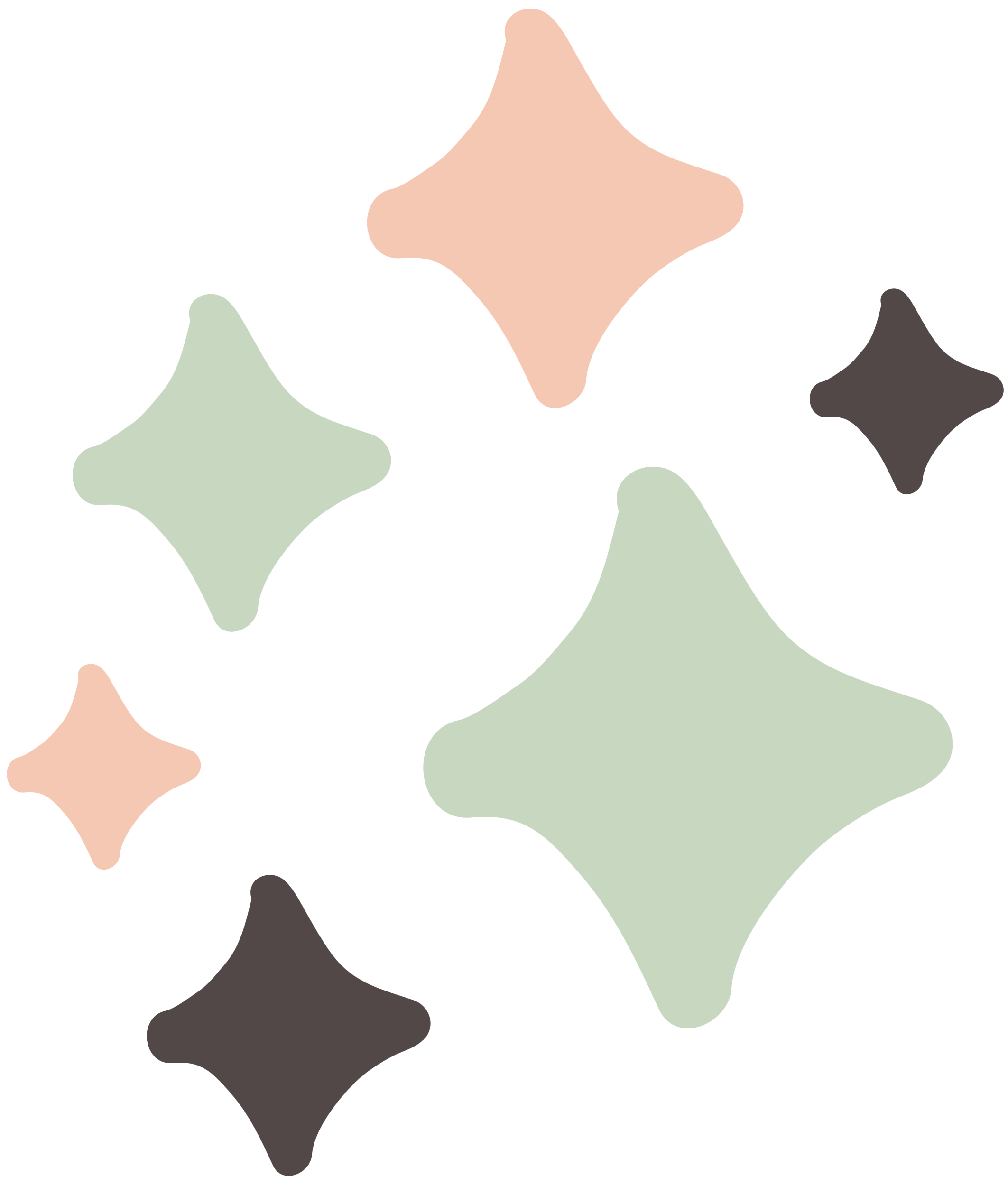 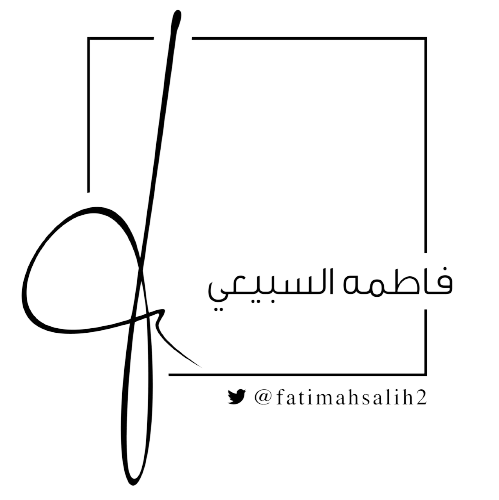 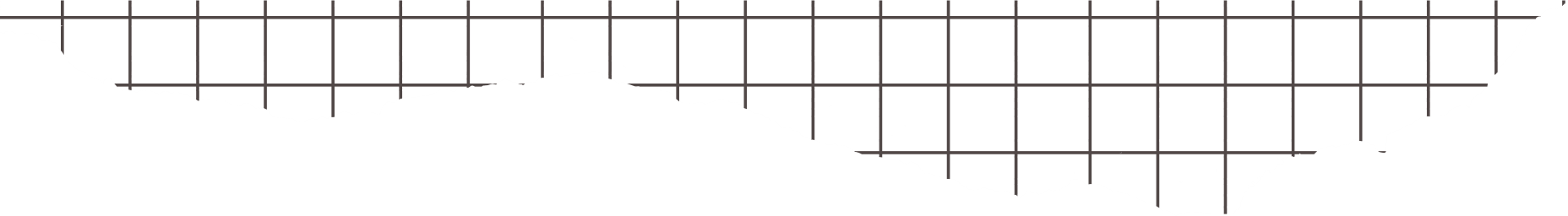 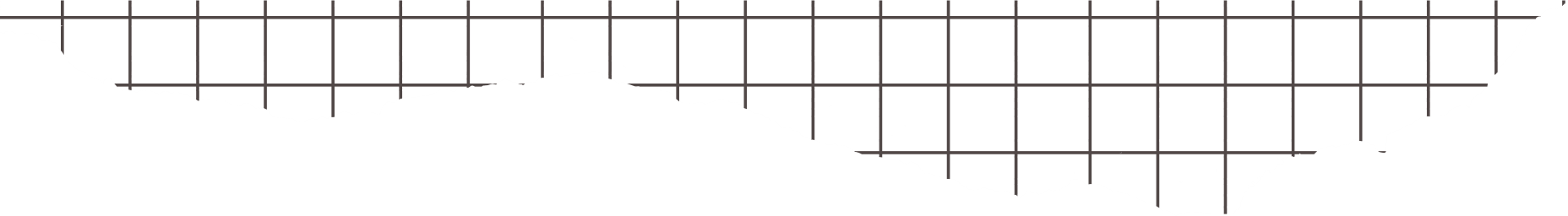 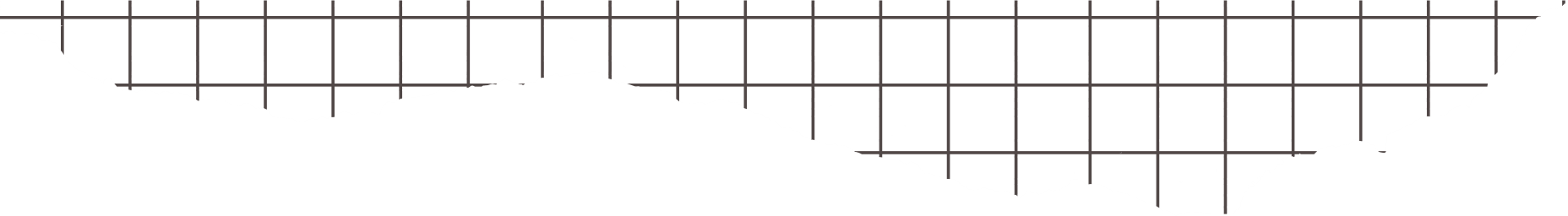 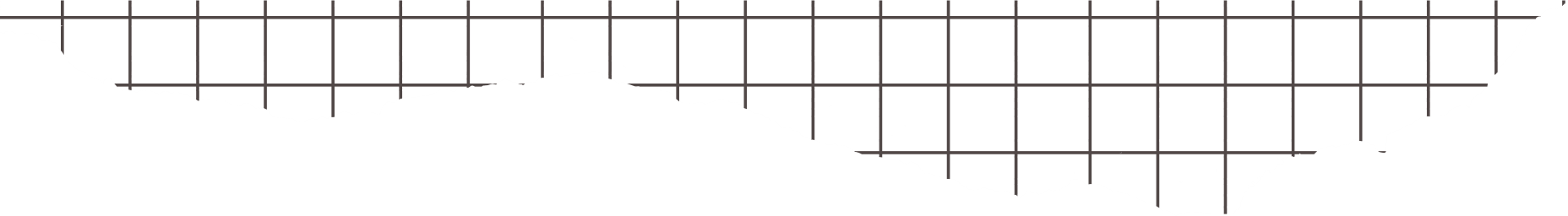 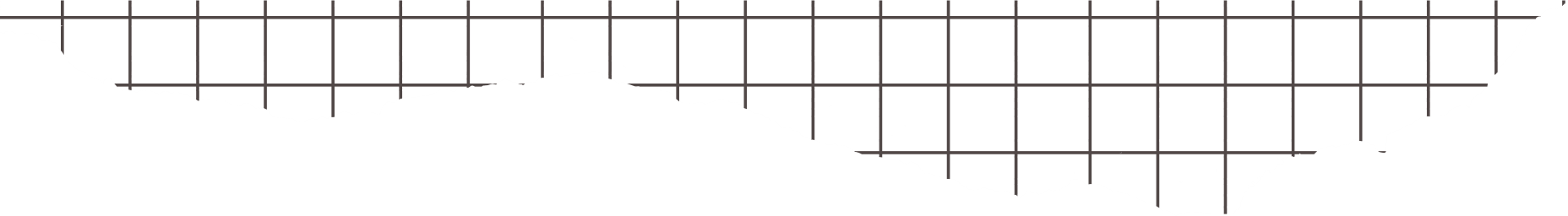 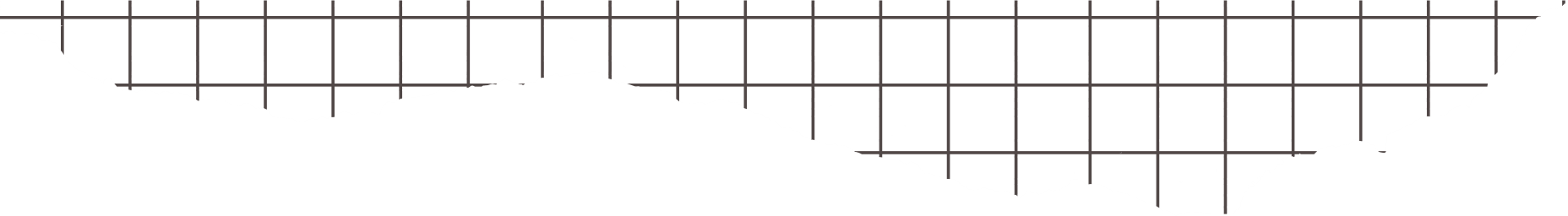 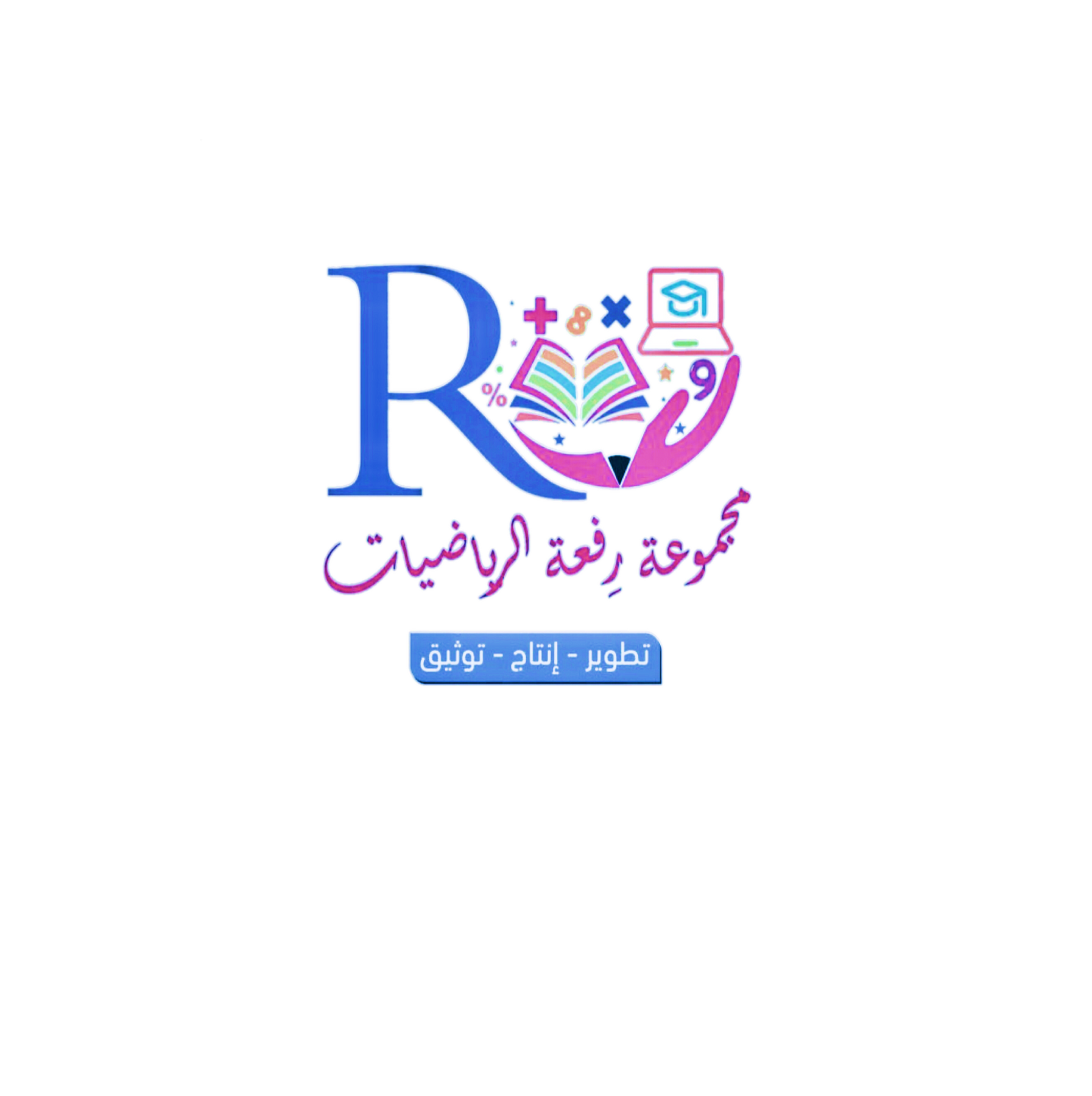 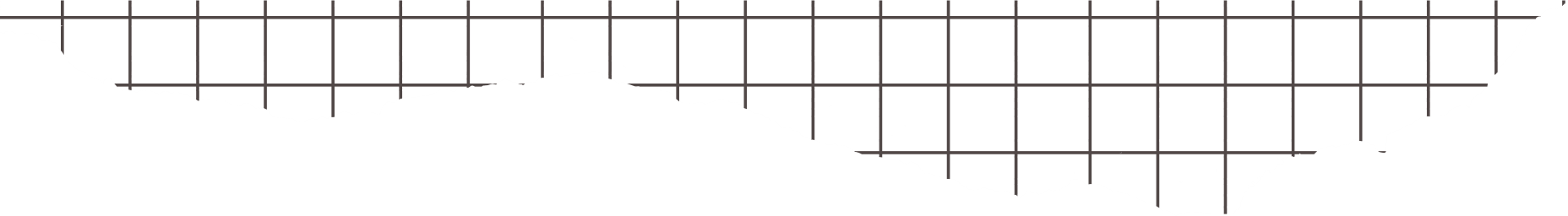 تأسس الاتحاد في 13 أكتوبر 2017م ، برئاسة صاحب السمو الملكي الأمير فيصل بن بندر بن سلطان.
 في 4 مايو 2021، أعلن الاتحاد عن فصل الرياضات الذهنية عن أعمال الاتحاد، ليكون بذلك الجهة المنظمة والمسؤولة عن تطوير قطاع ومجتمع الألعاب الالكترونية في المملكة ،
 ورعاية نخبة لاعبي الرياضات الالكترونية السعوديين
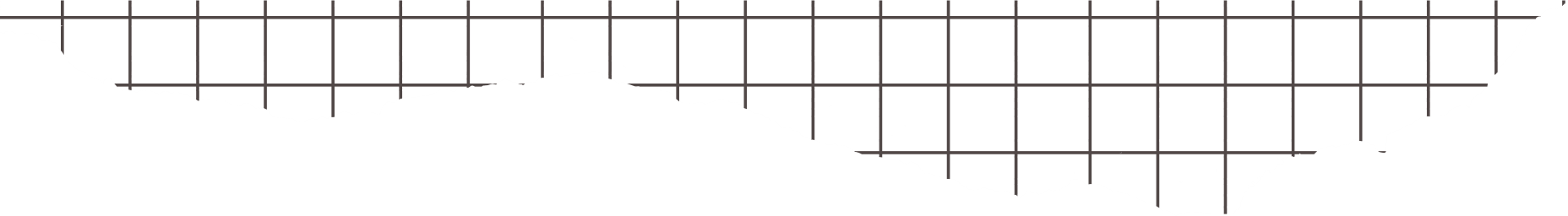 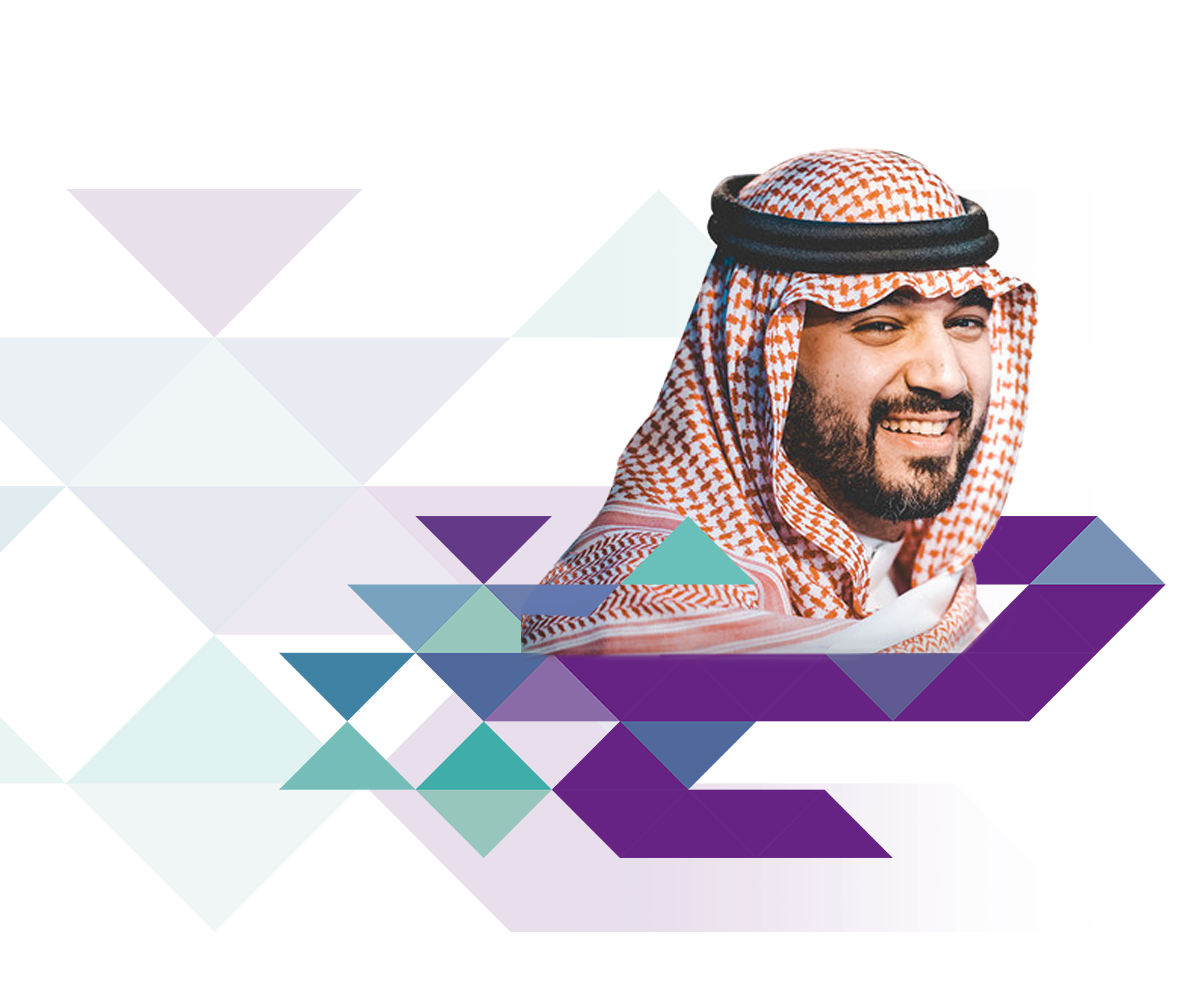 البطولات المحلية
بطولة شتاء الرياض للبلوت.
بطولة لاعبون بلا حدود من السعودية.
الدوري السعودي الإلكتروني.
دوري الجامعات السعودية للرياضات الإلكترونية.
بطولة المملكة العربية السعودية لكرة القدم الإلكترونية FIFA21
دوري كأس الأمير محمد بن سلمان الإلكتروني
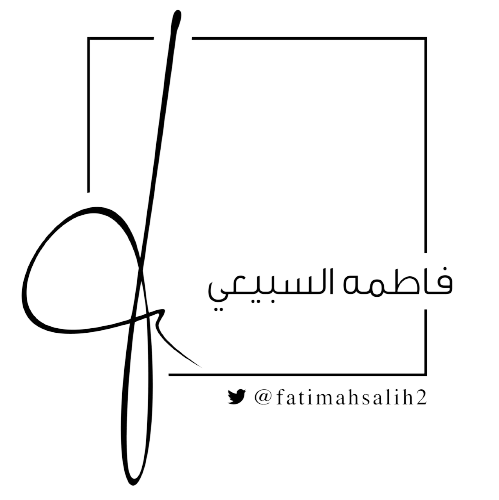 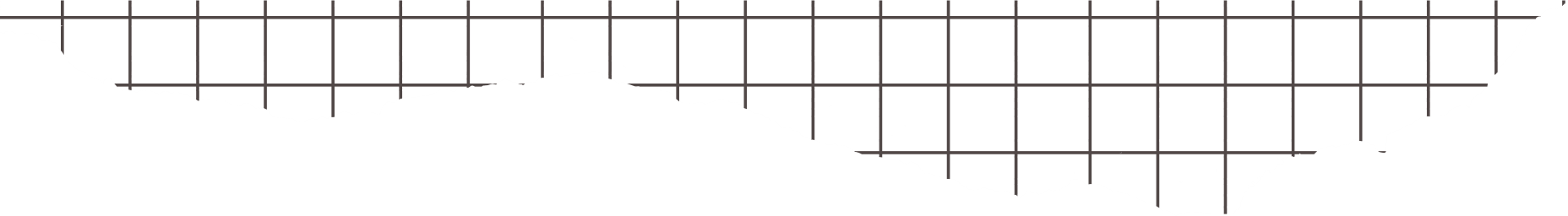 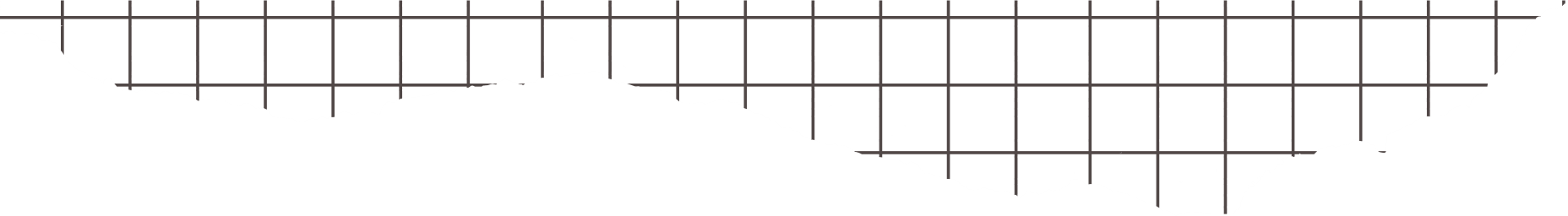 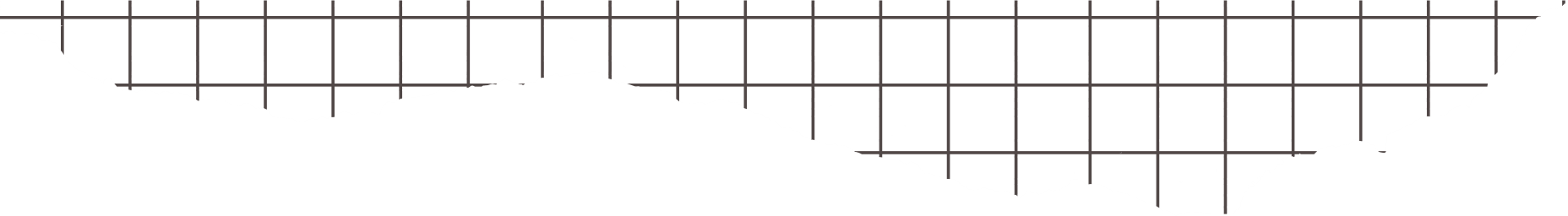 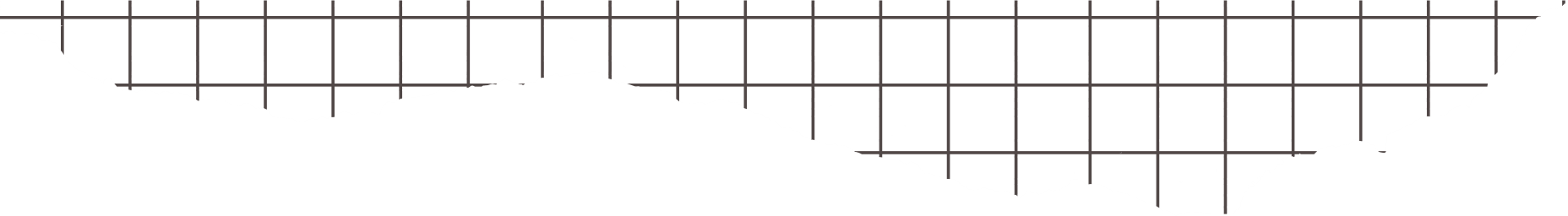 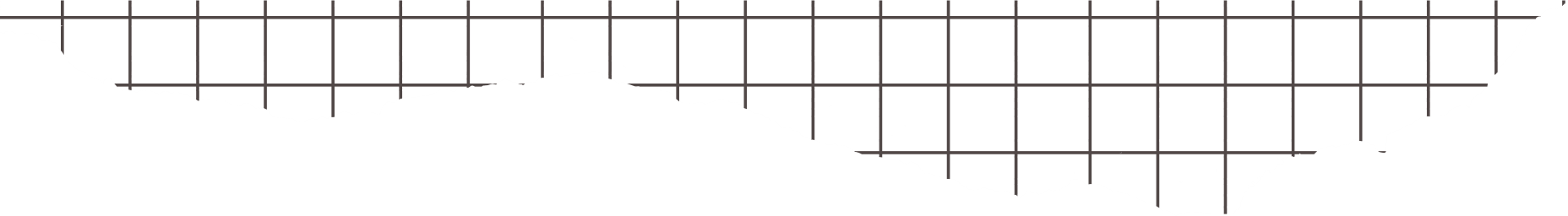 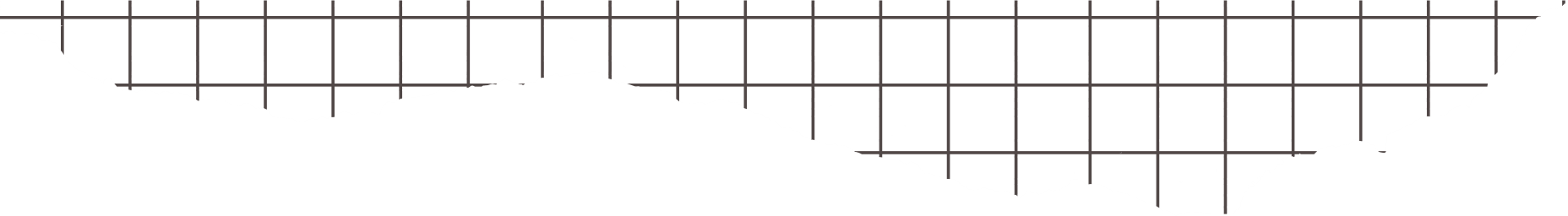 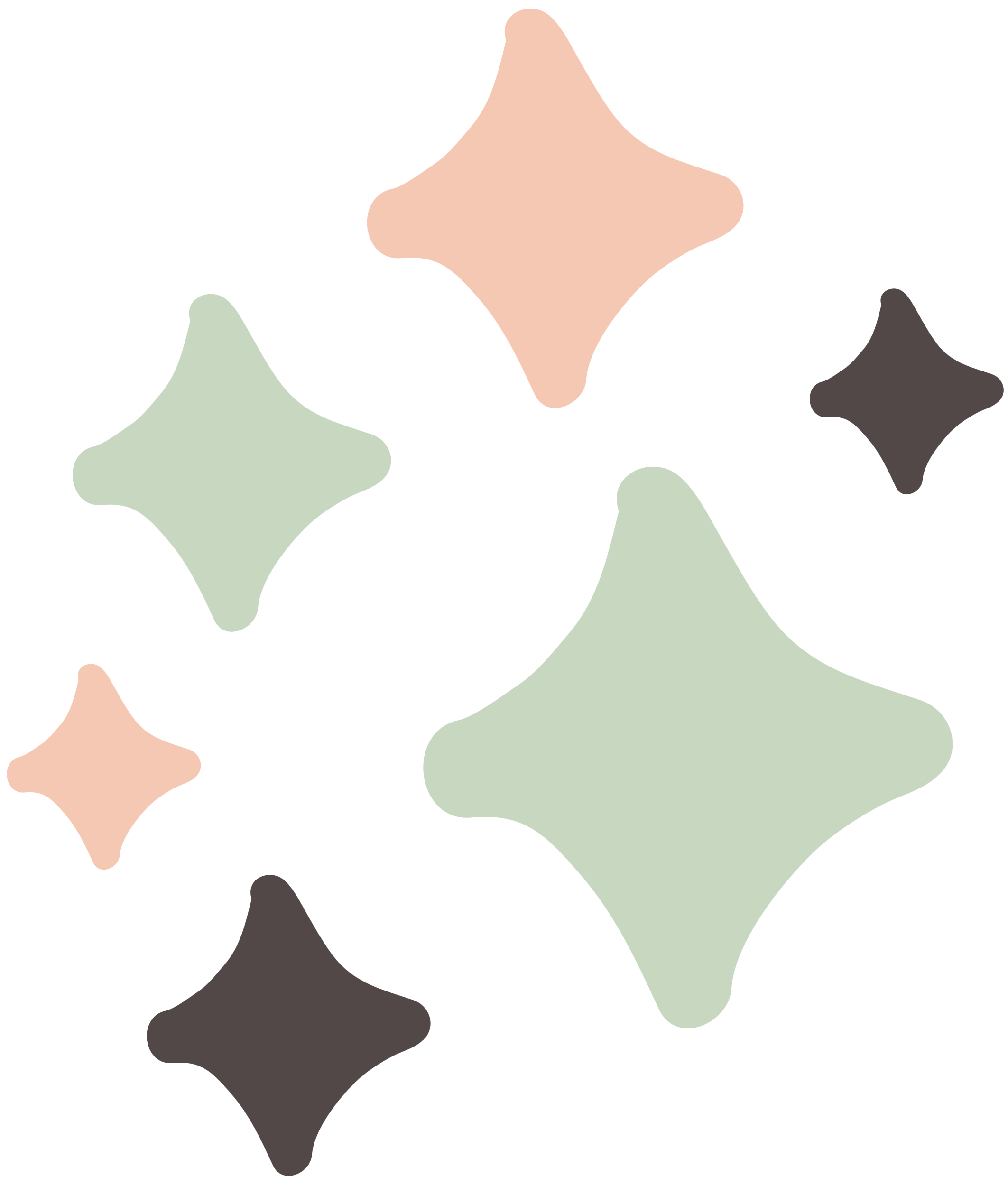 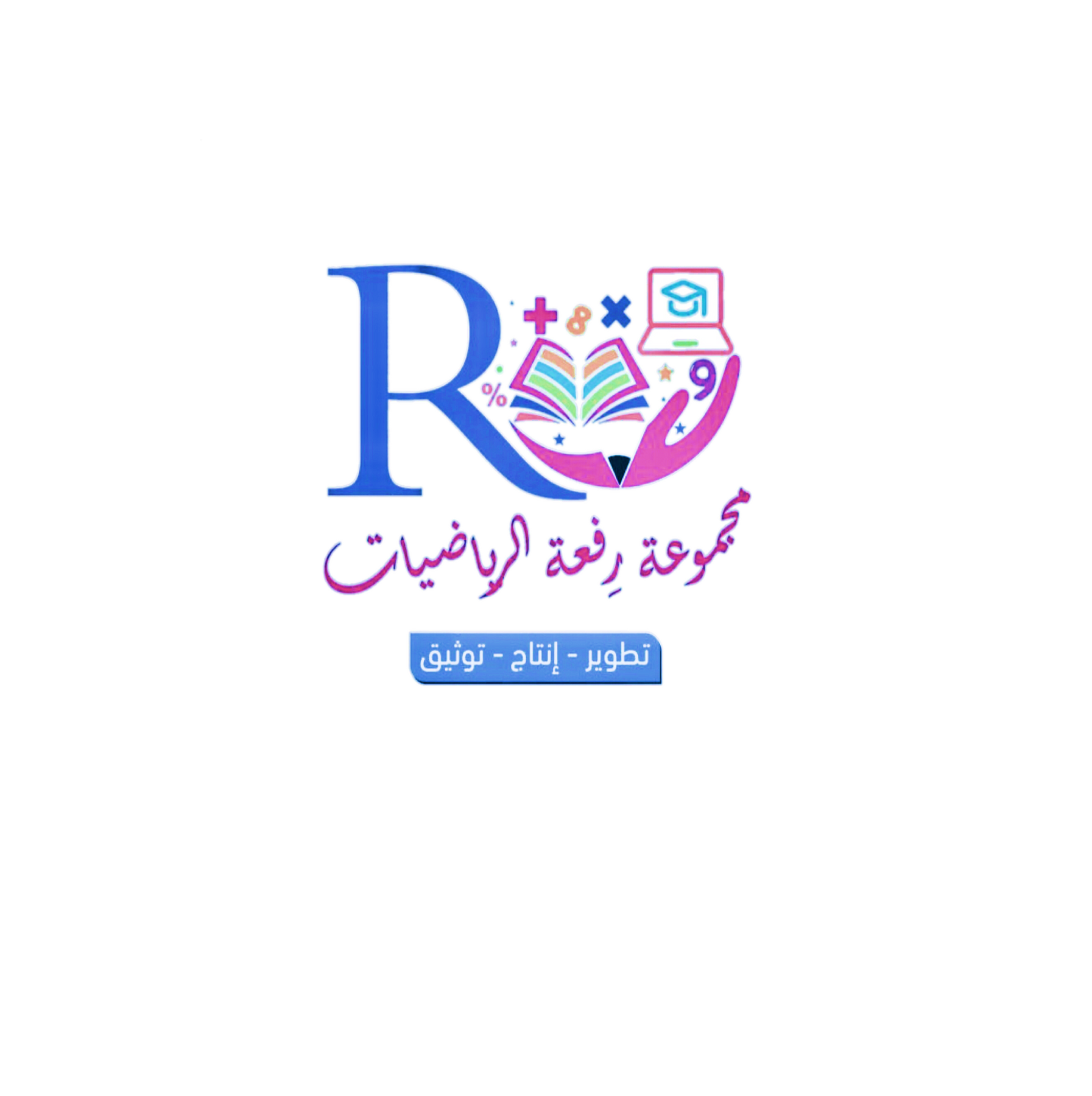 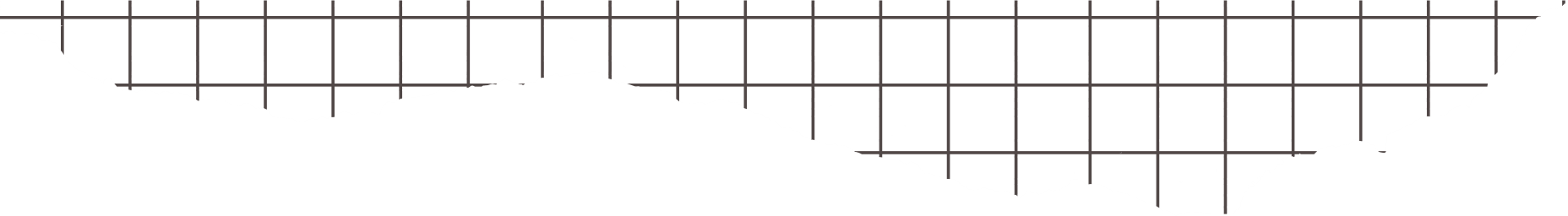 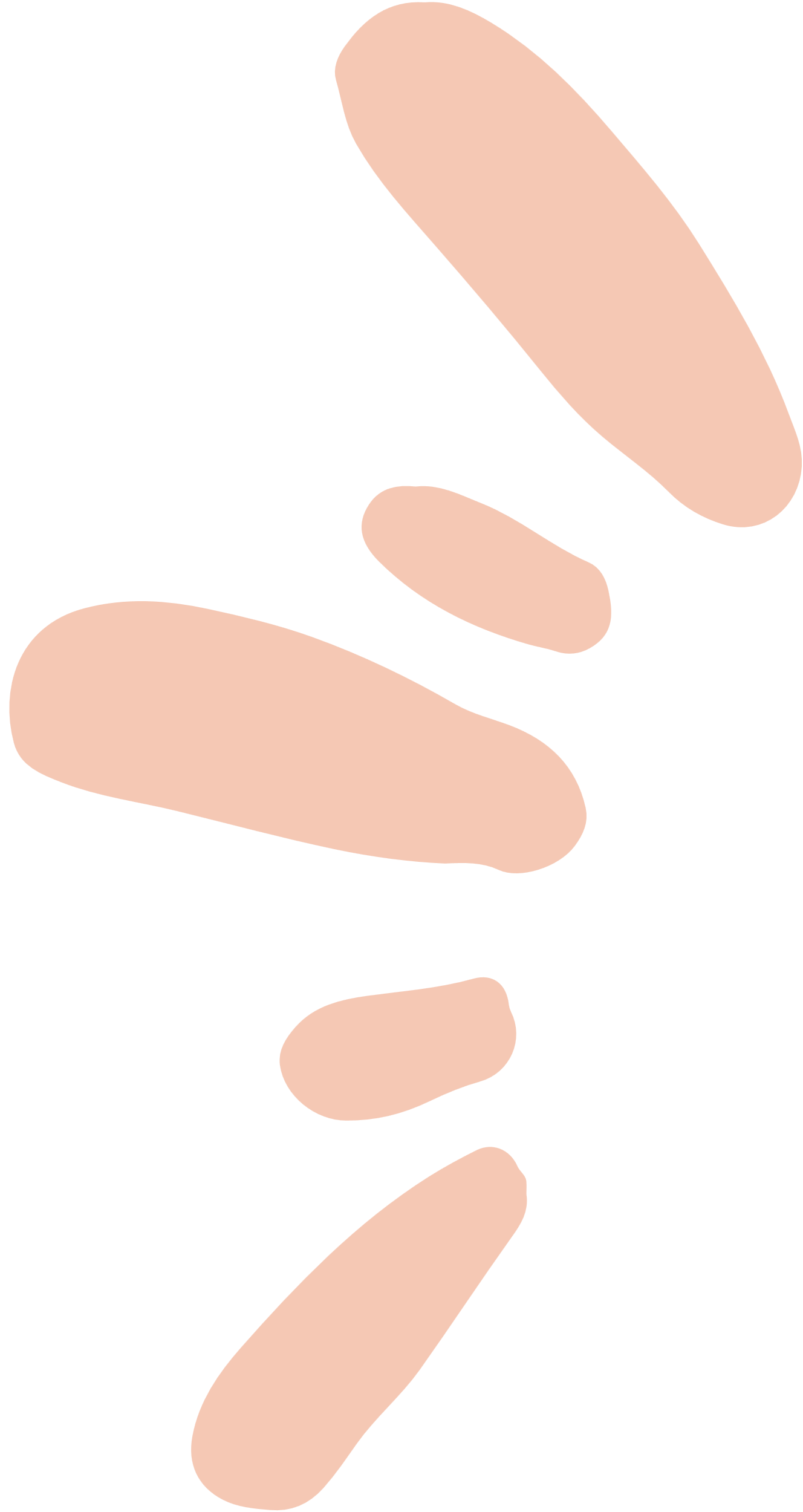 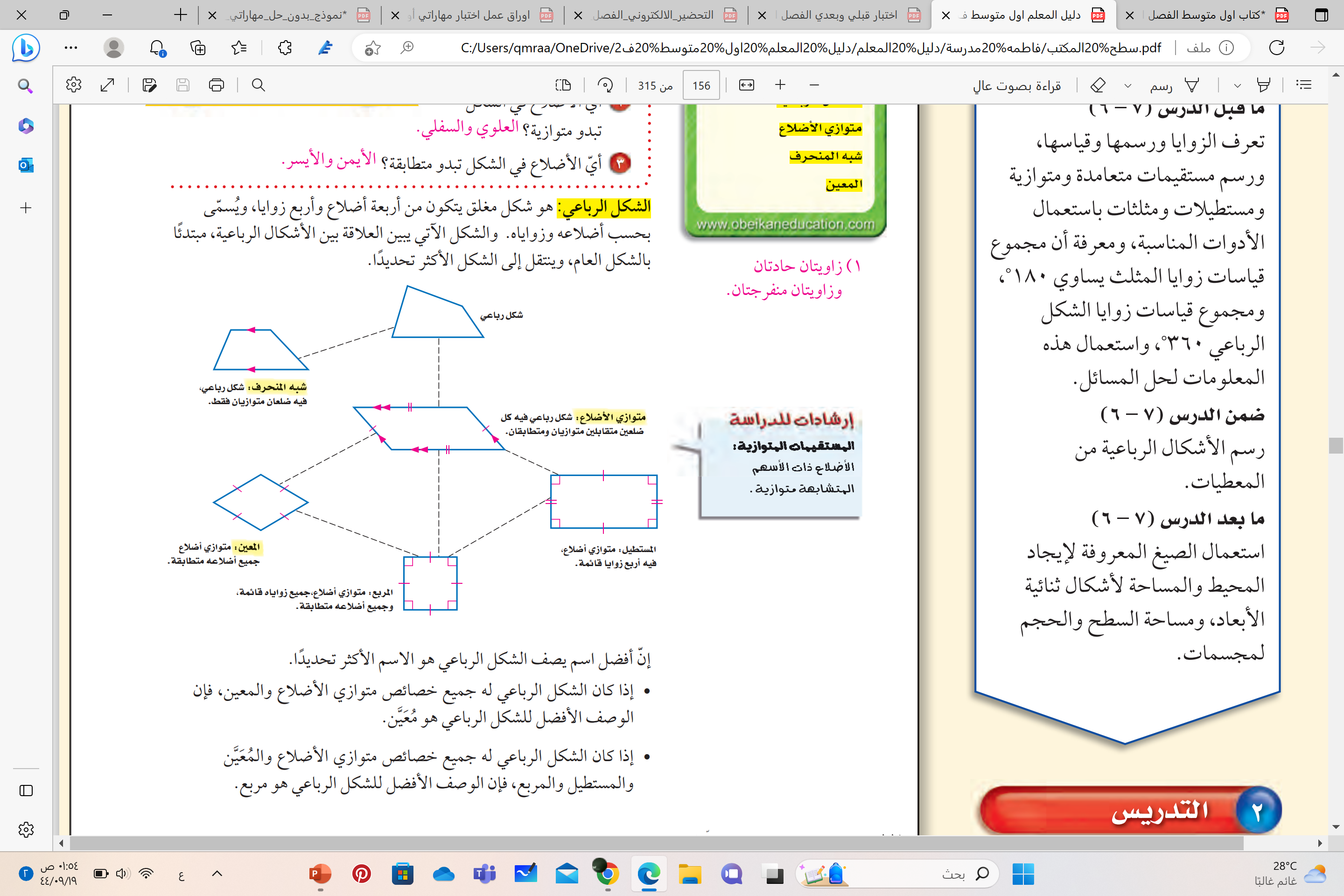 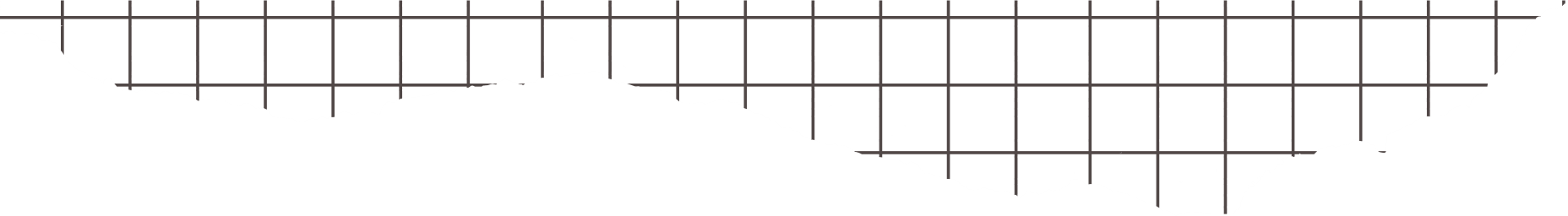 تدريس
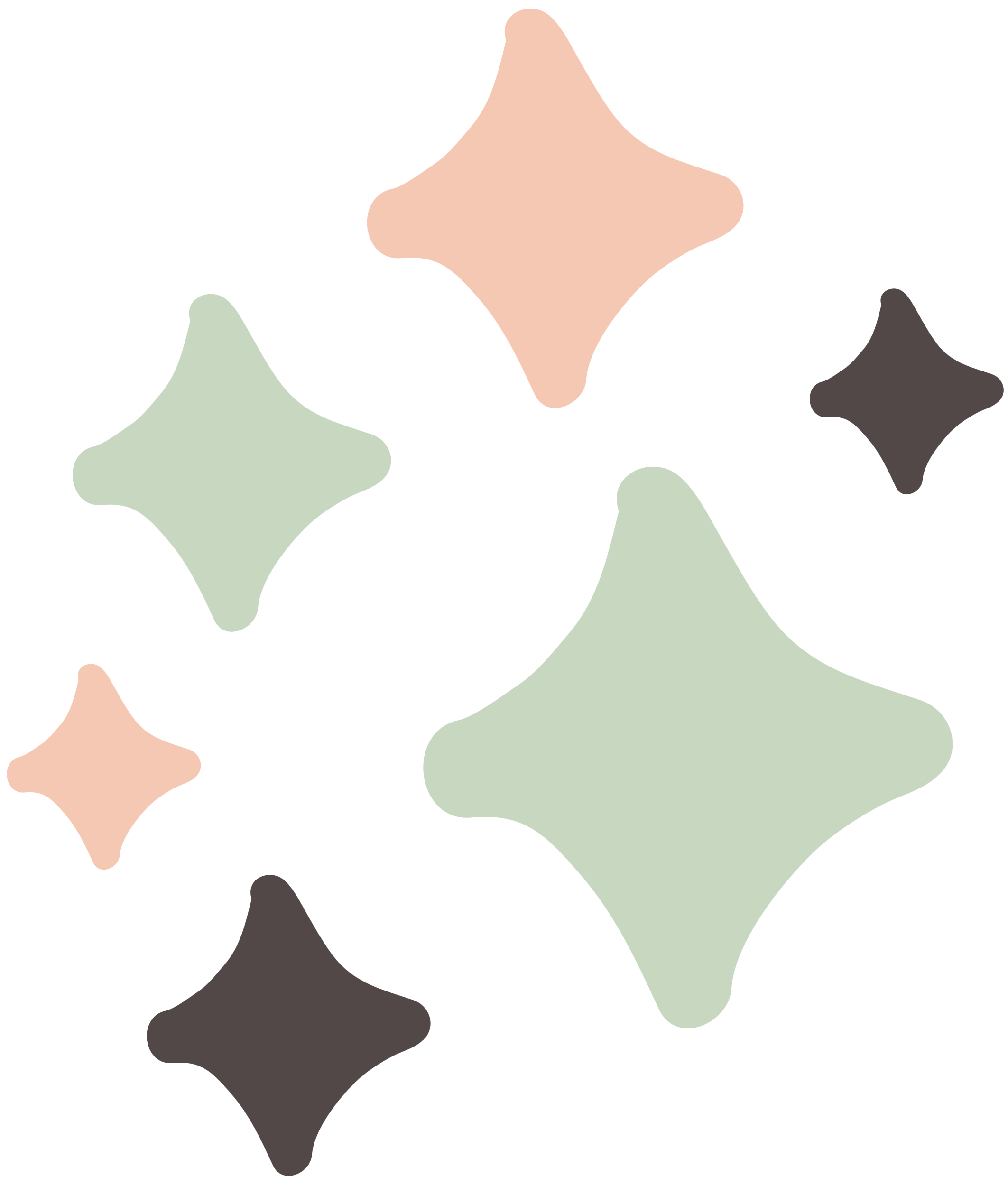 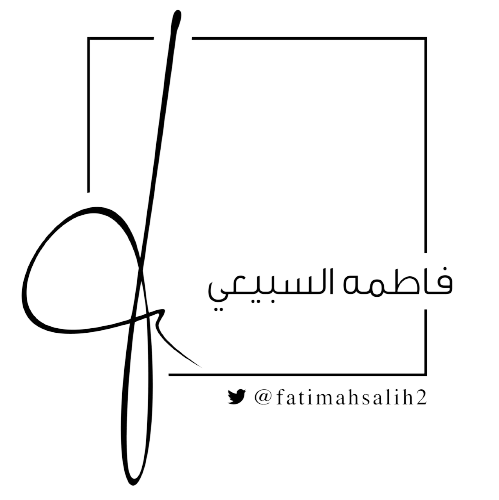 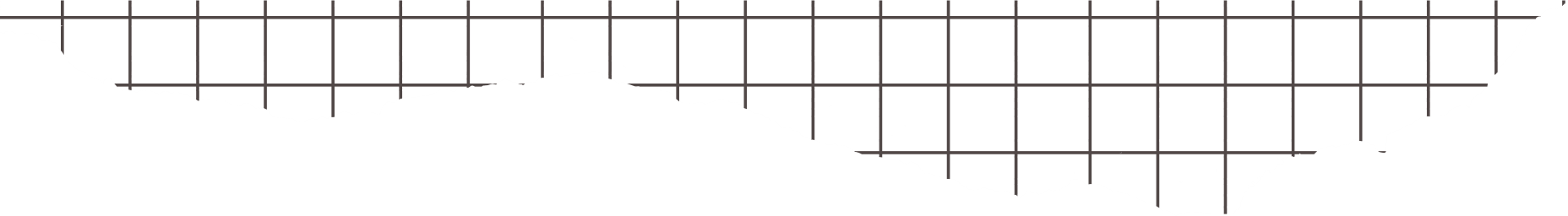 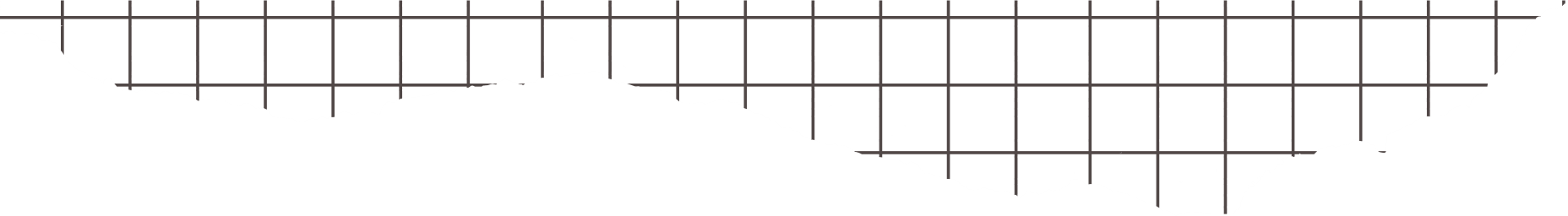 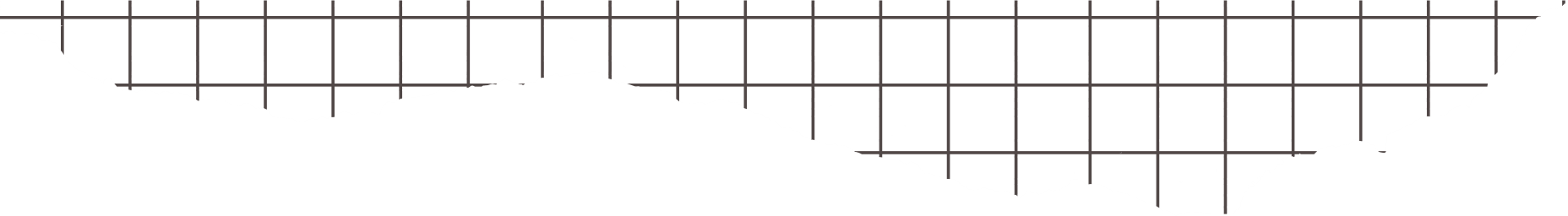 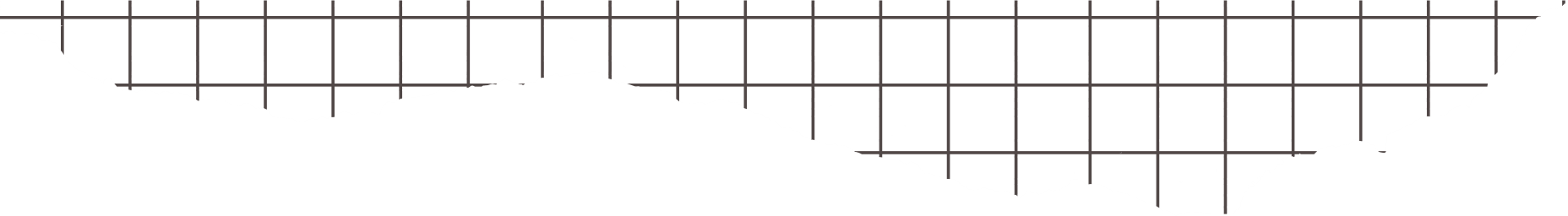 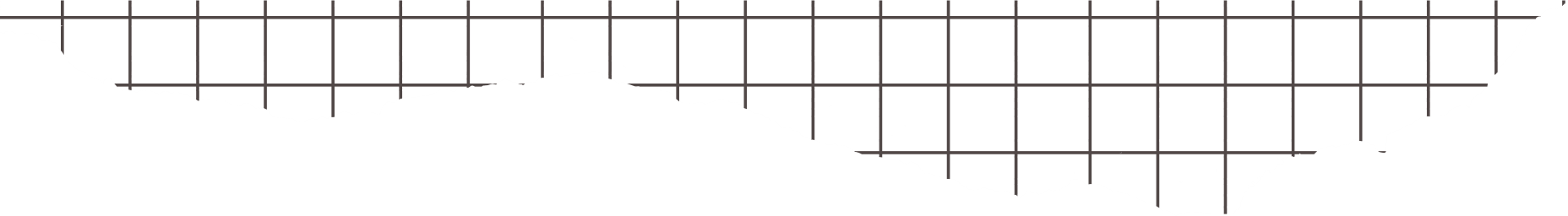 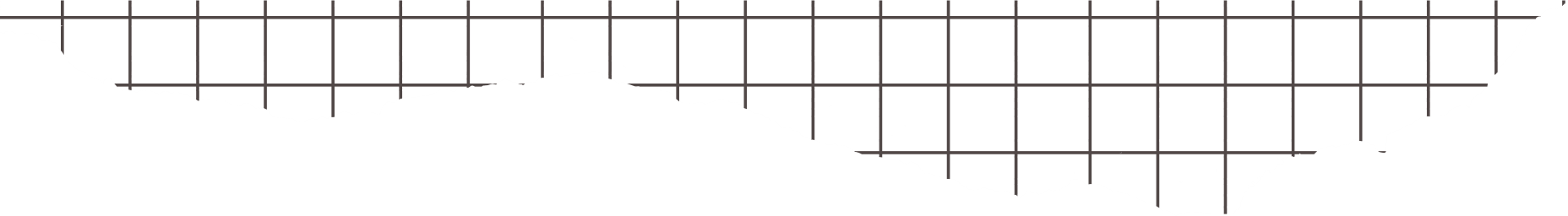 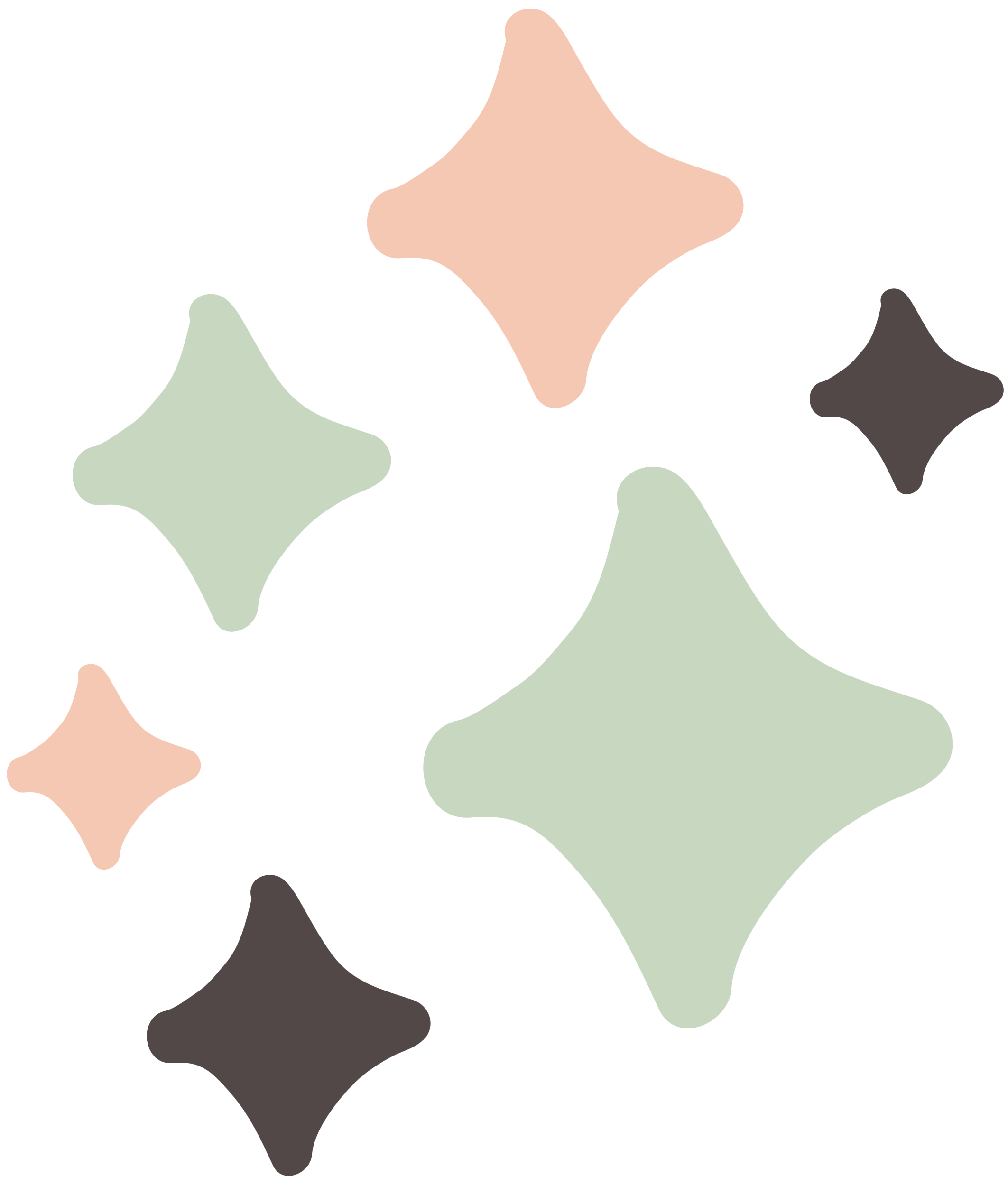 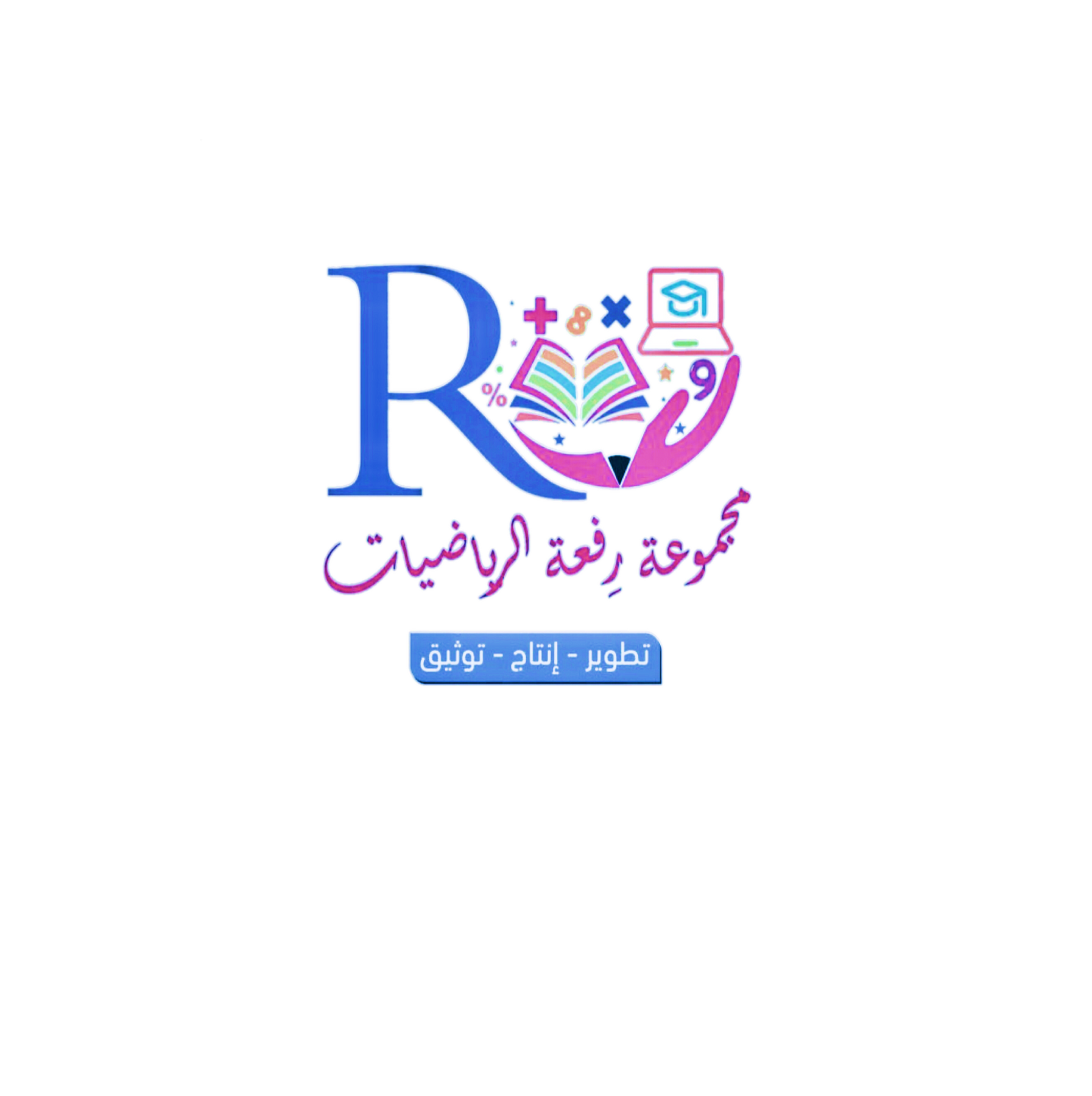 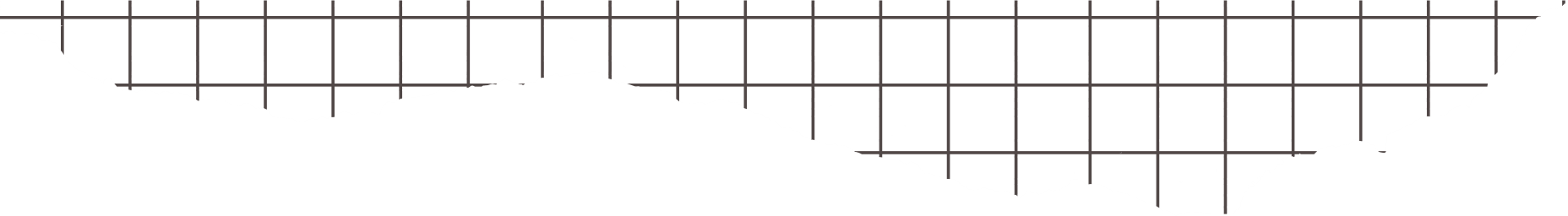 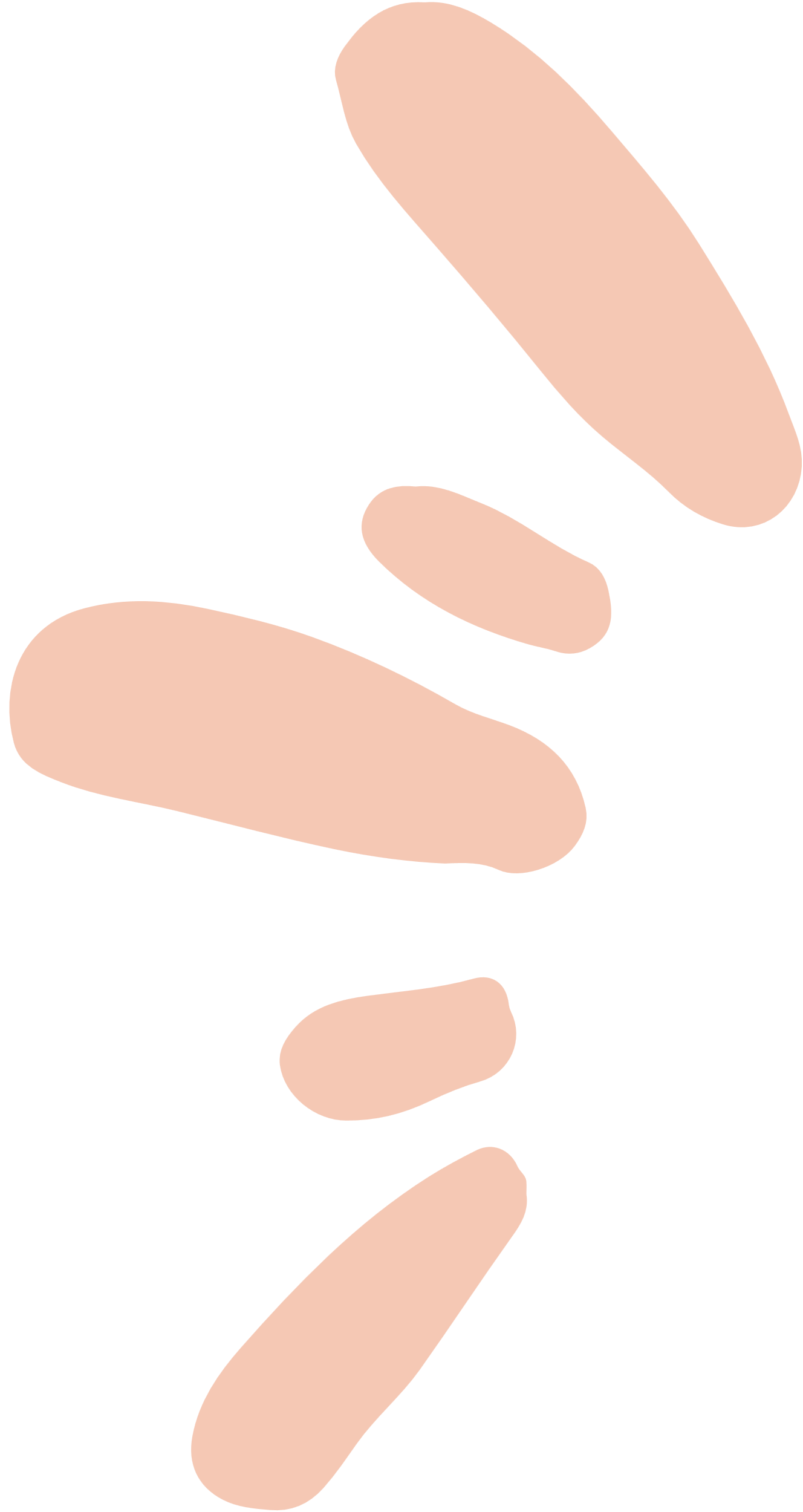 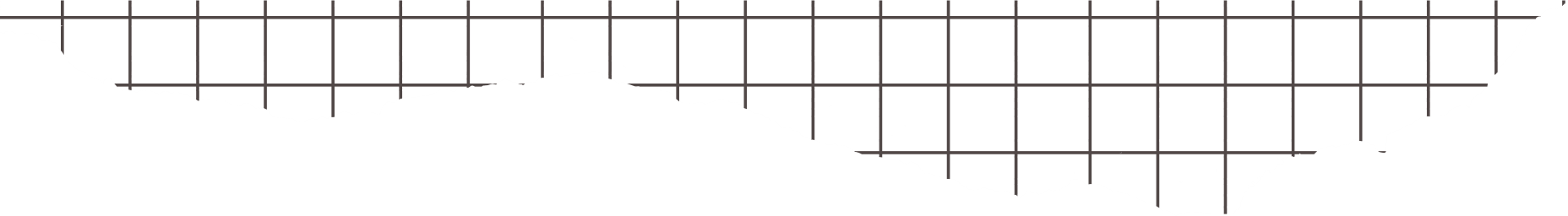 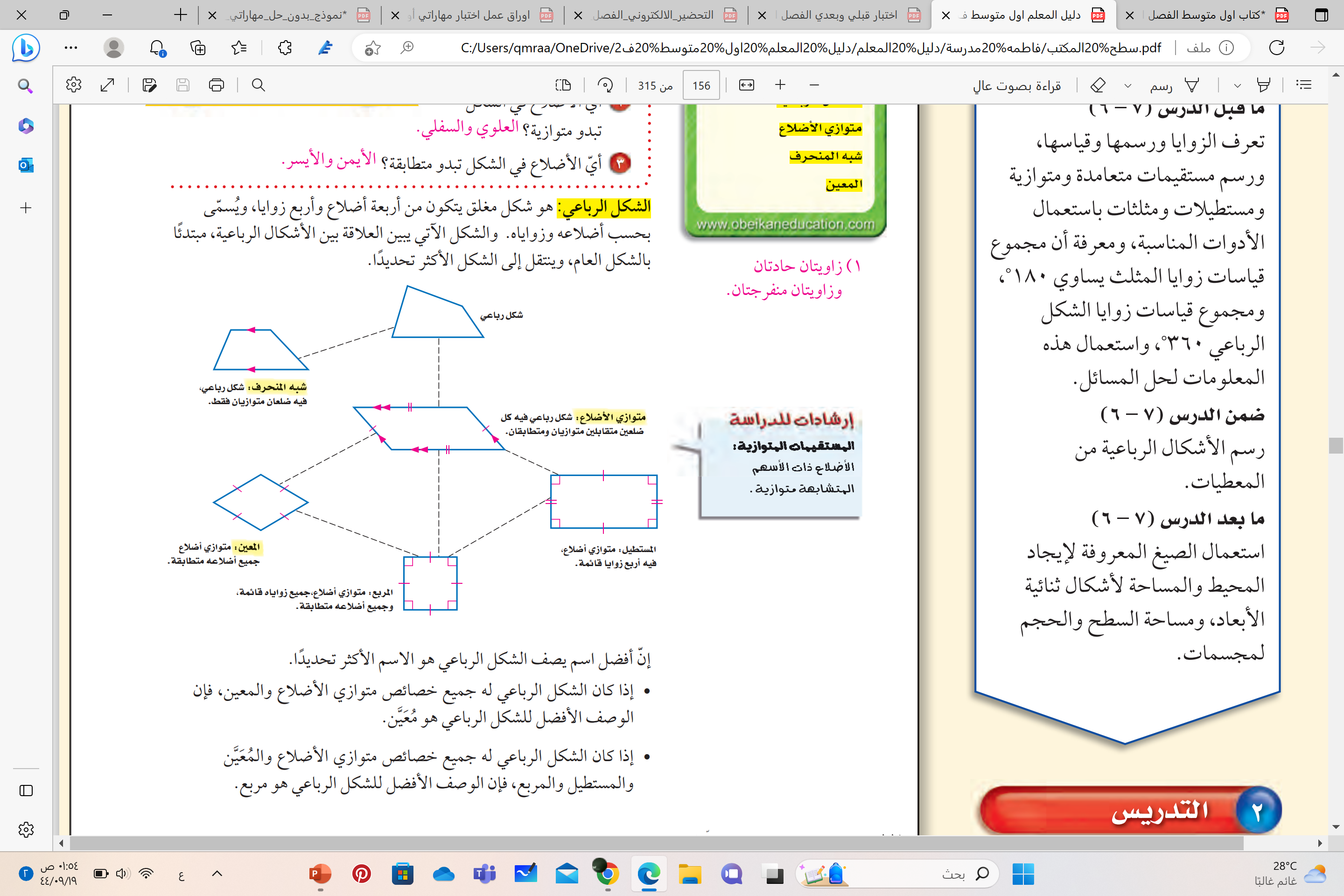 تدريس
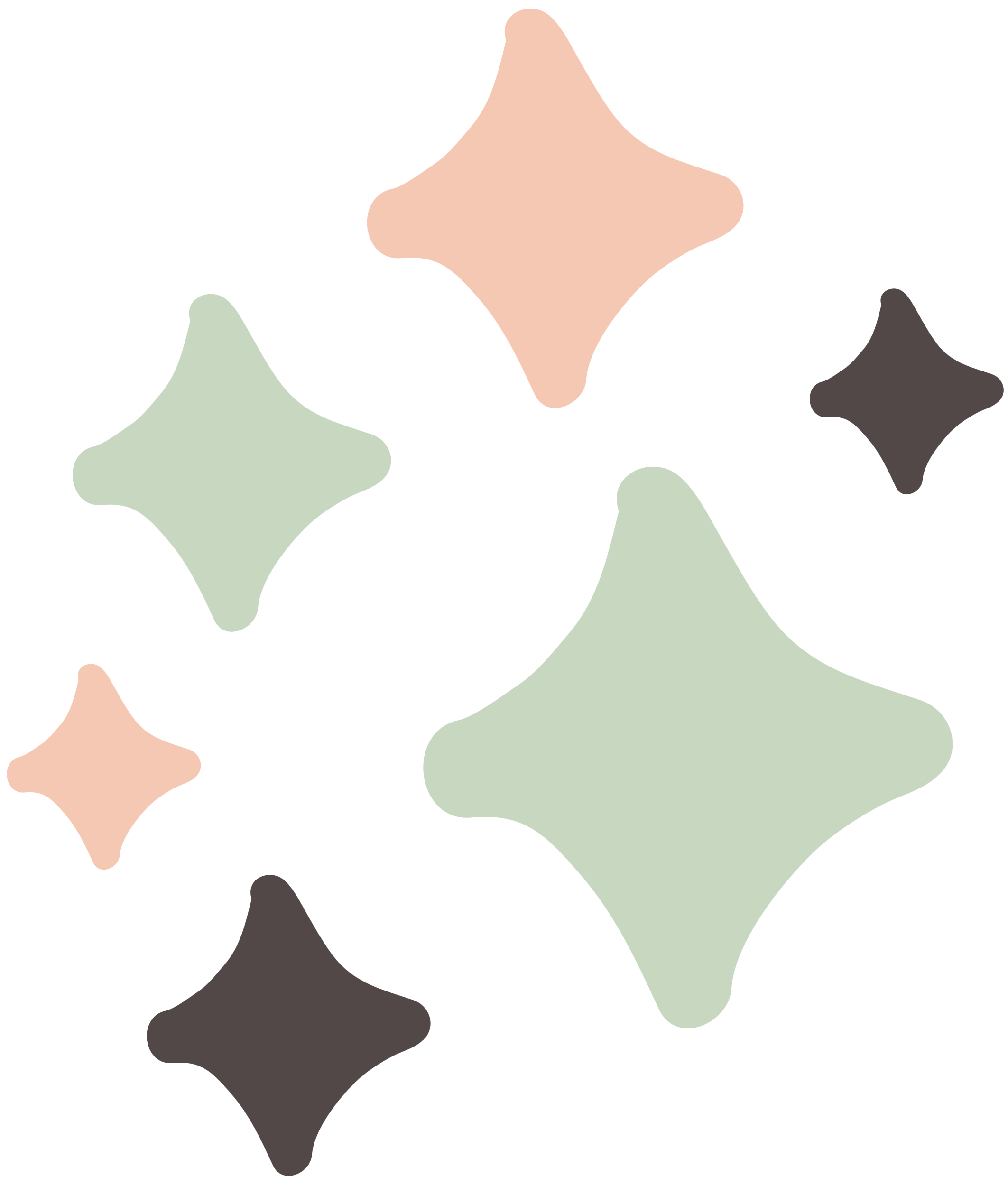 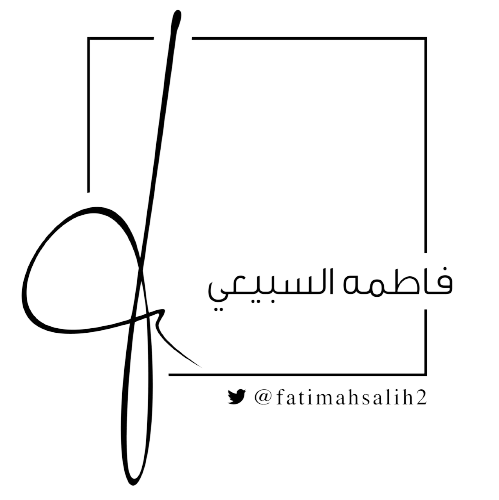 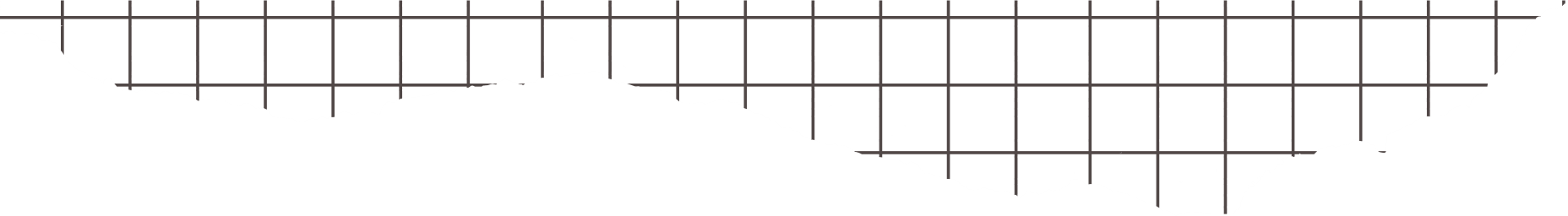 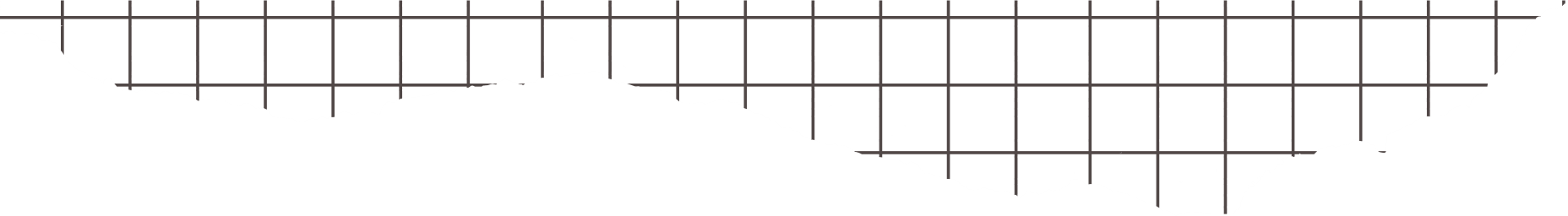 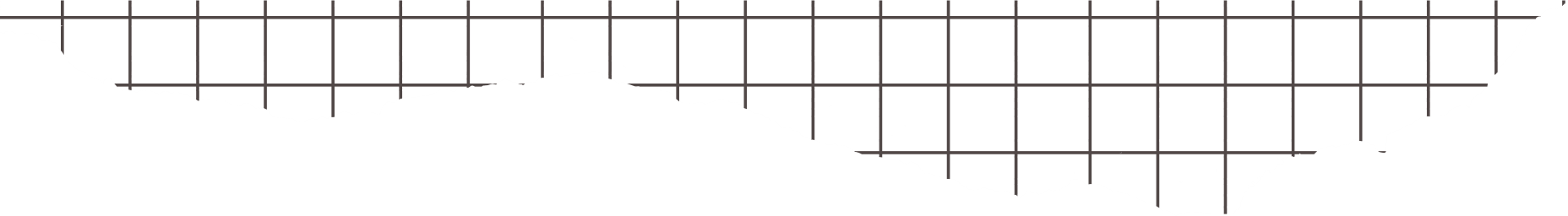 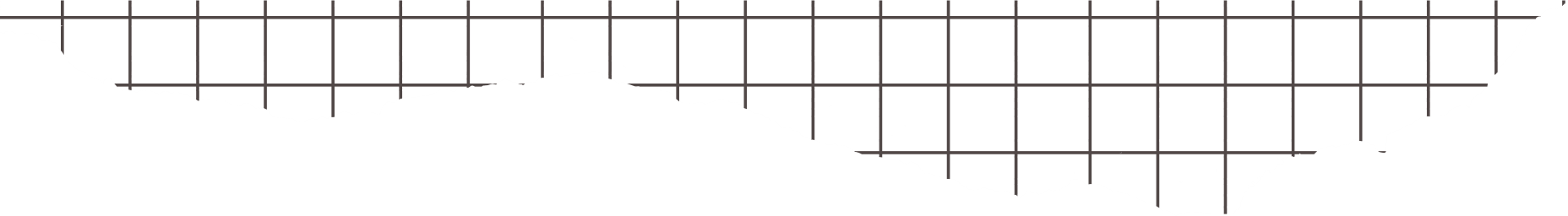 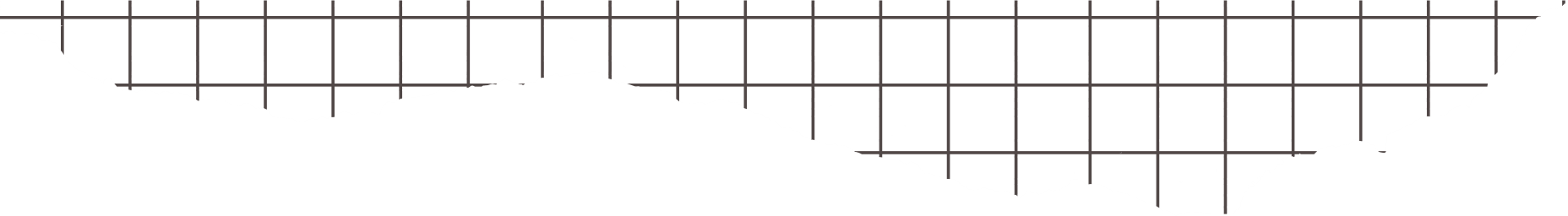 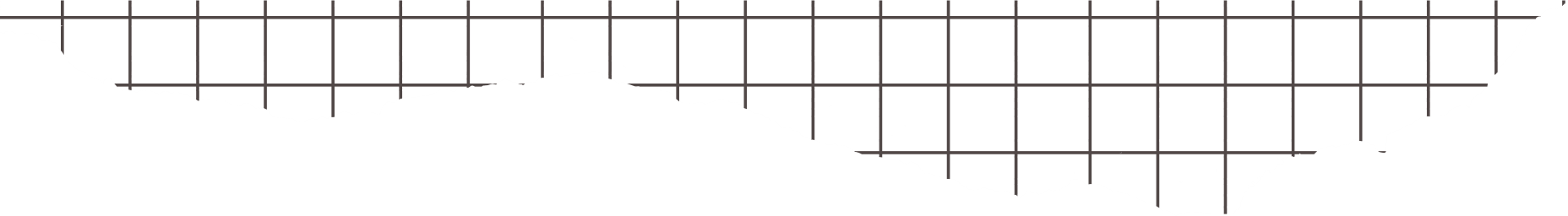 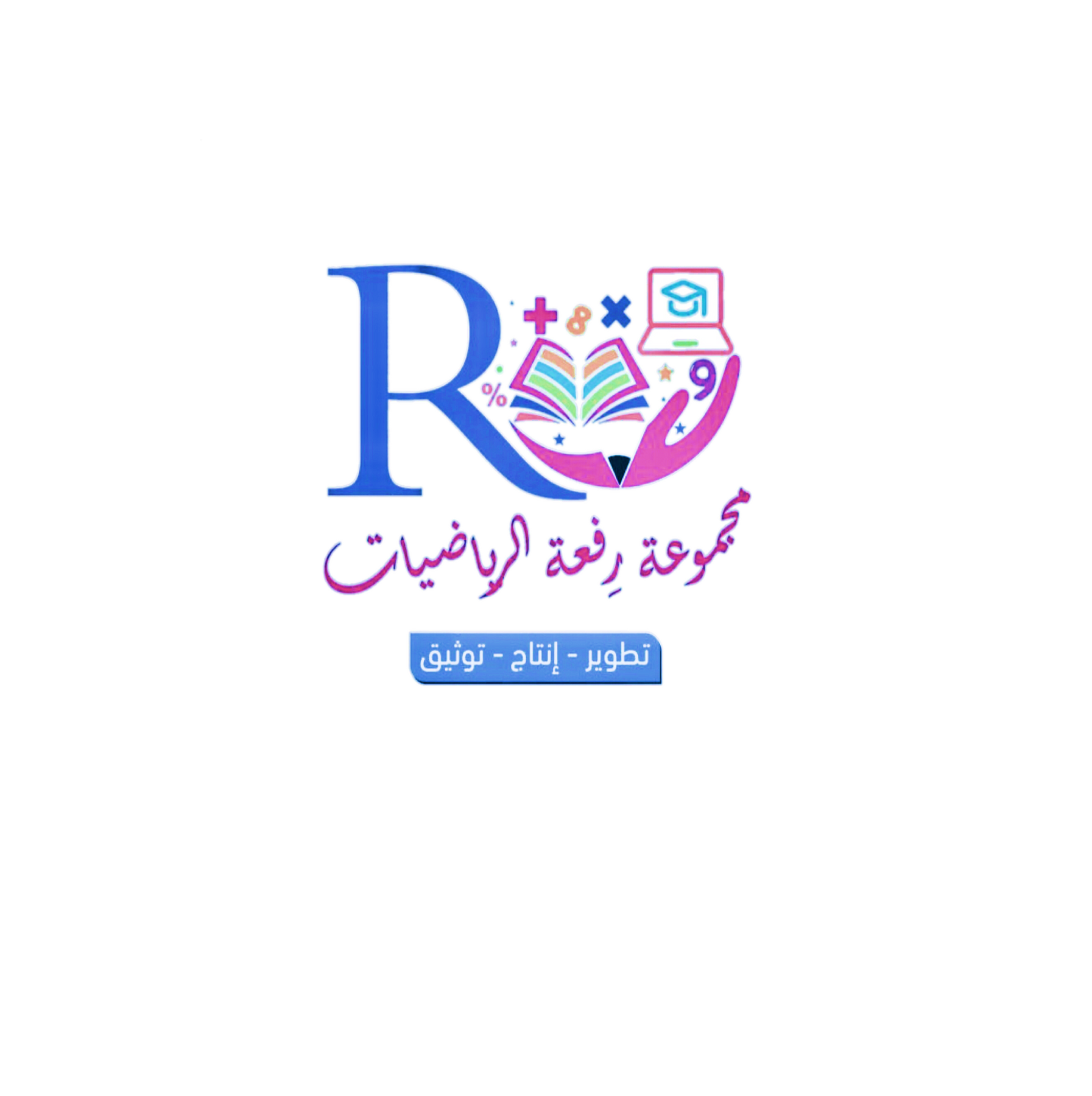 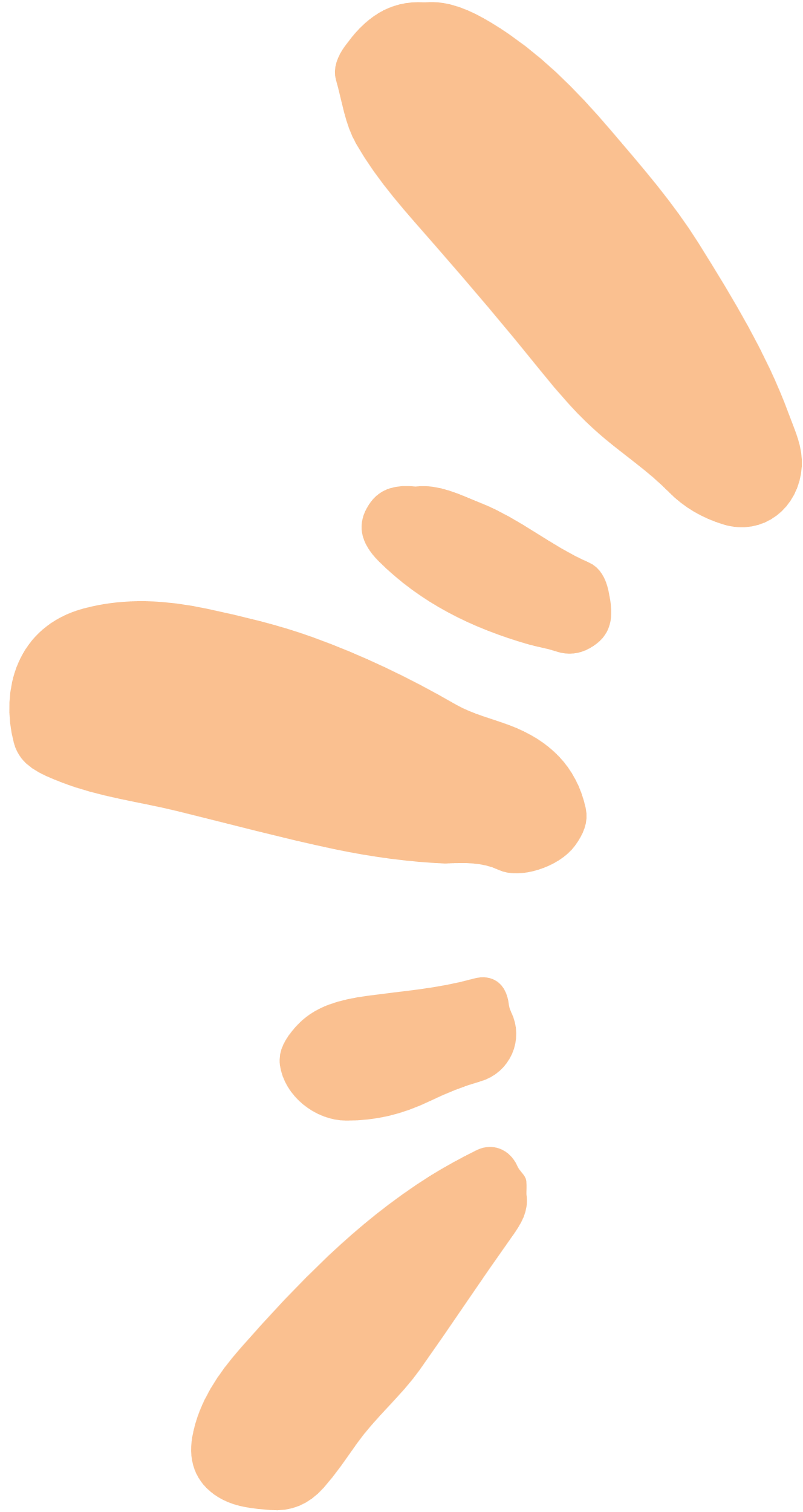 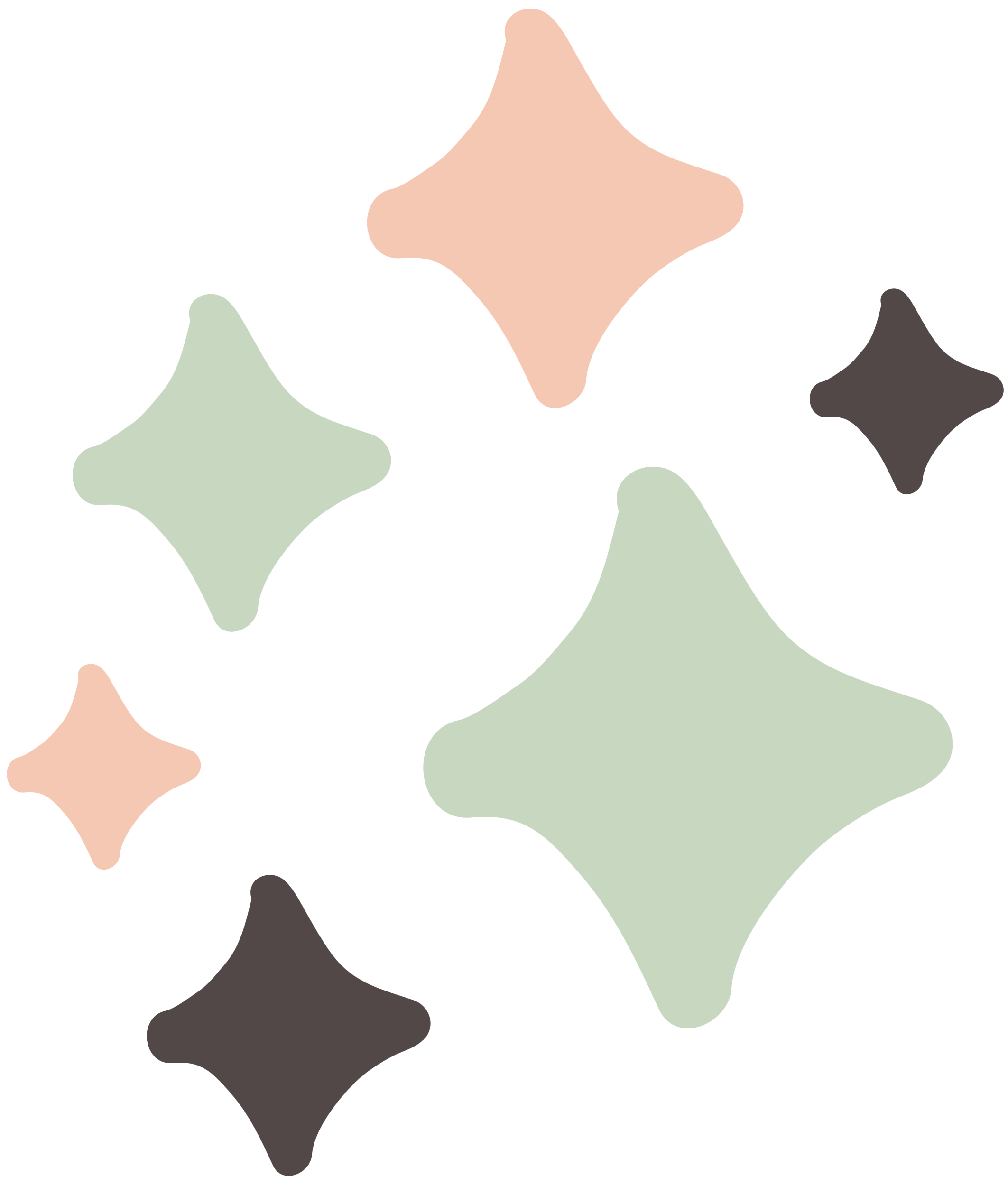 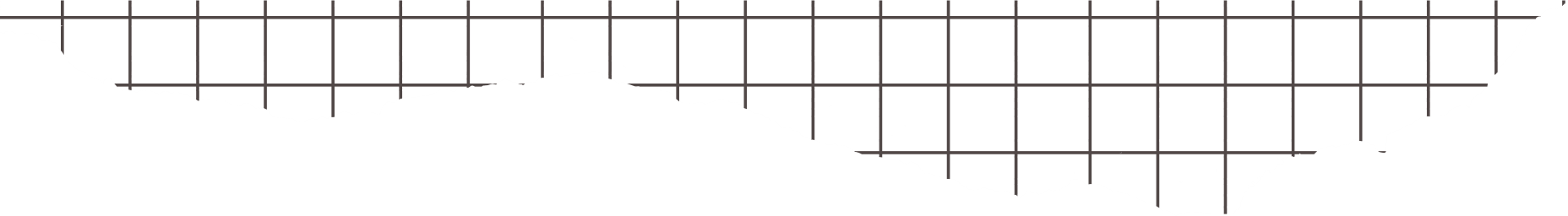 اولاً / رسم الأشكال الرباعية وتصنيفها
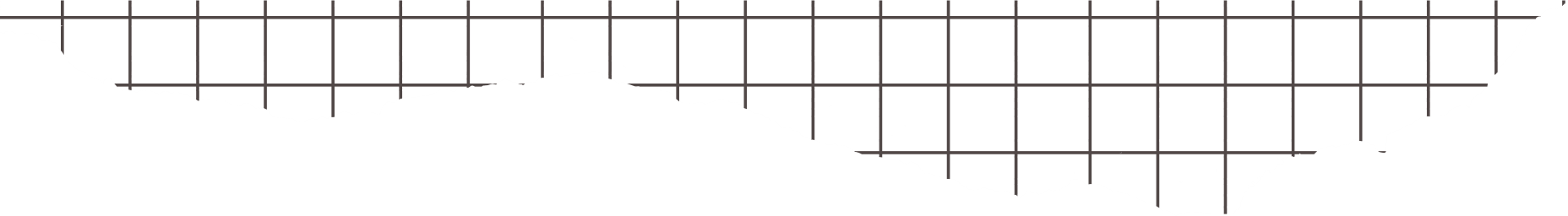 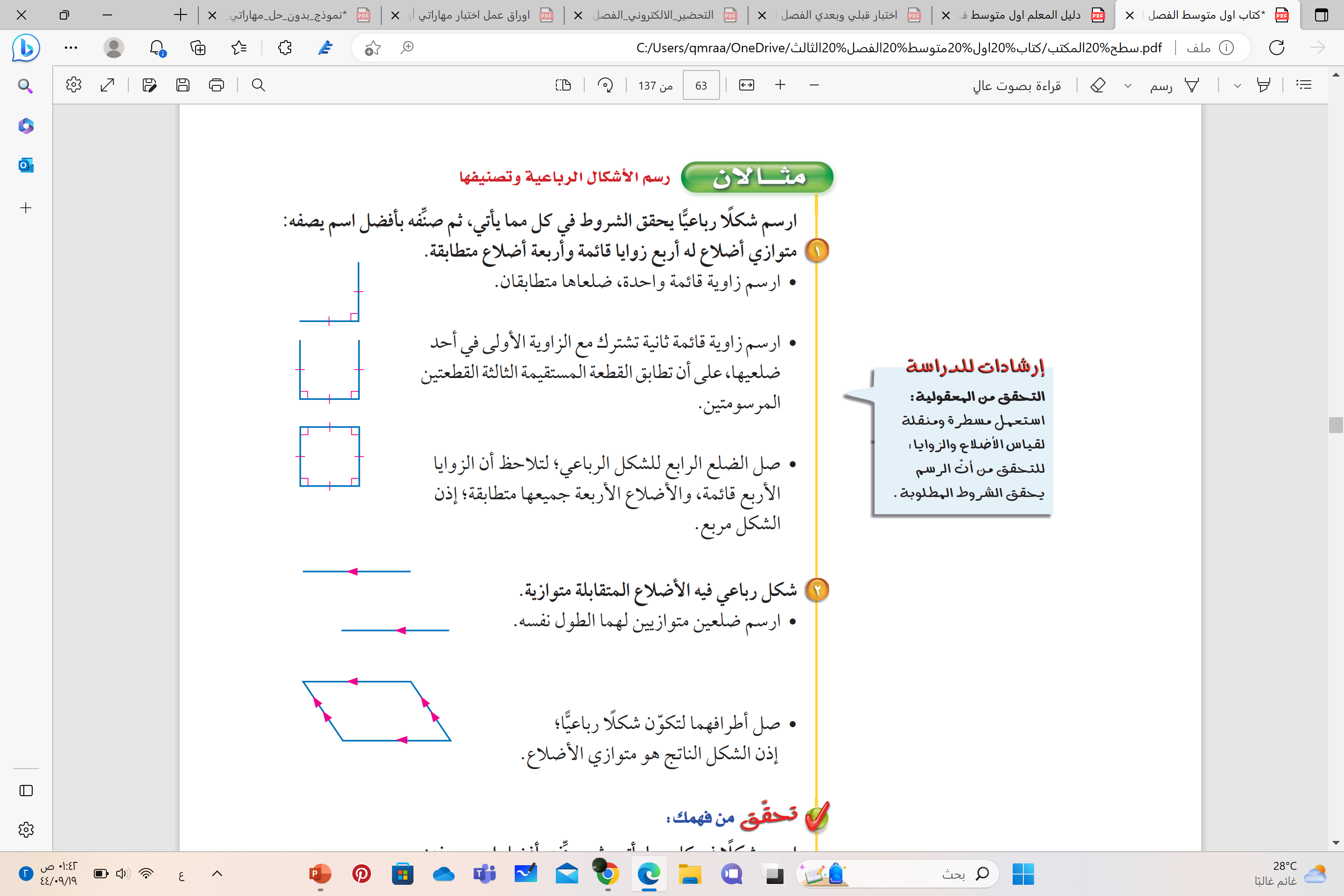 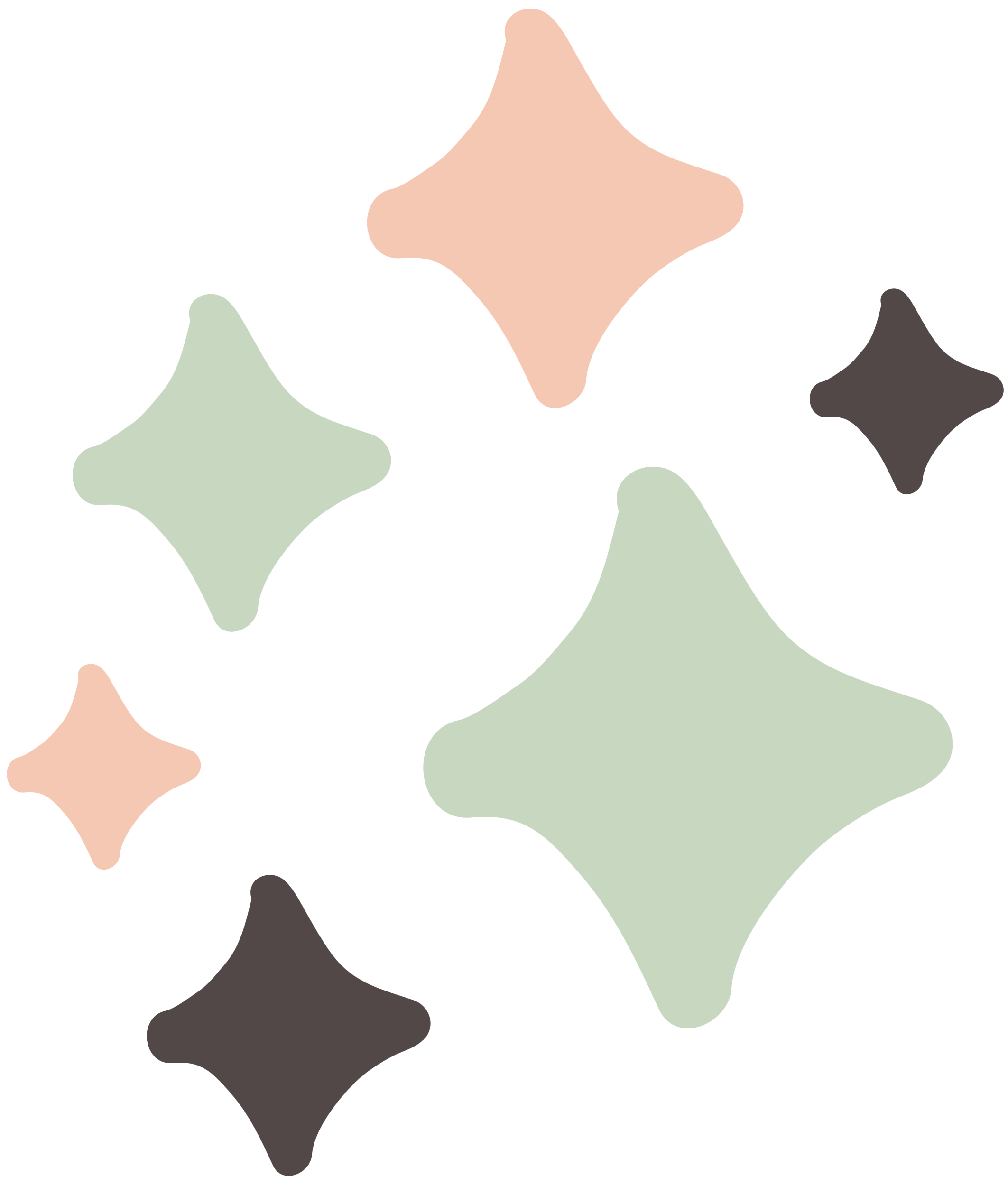 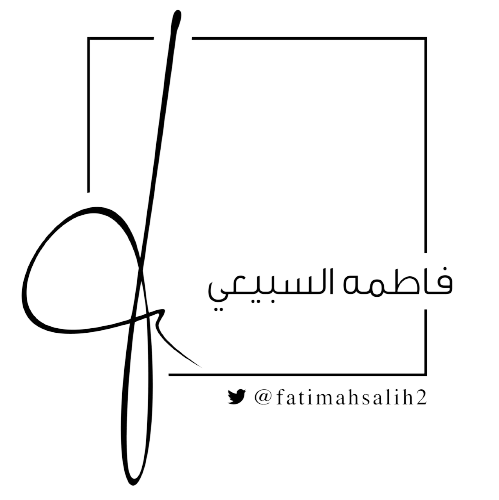 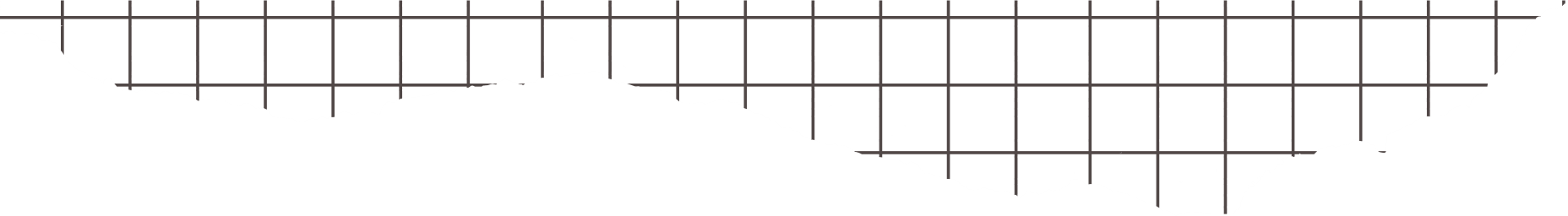 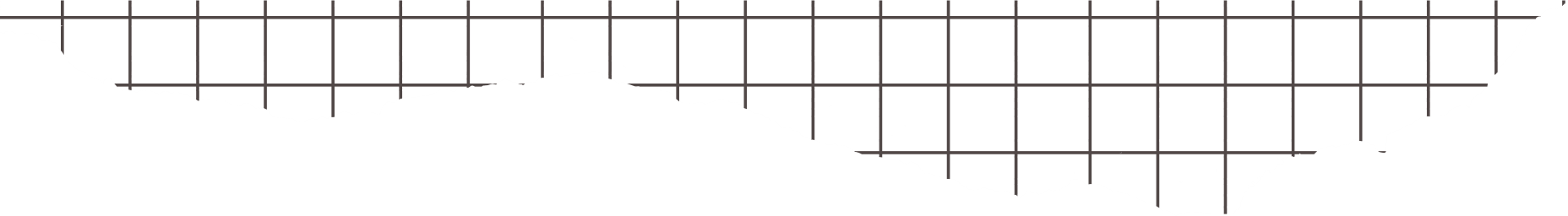 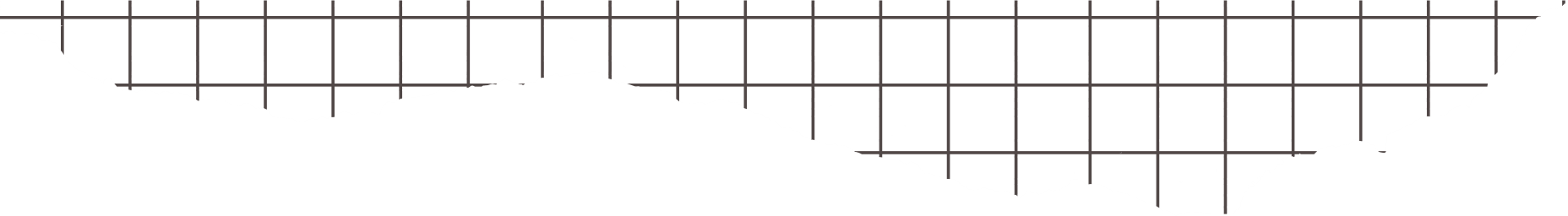 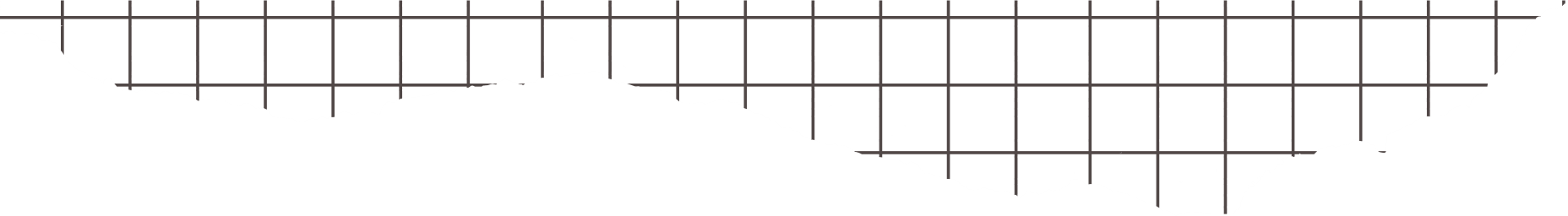 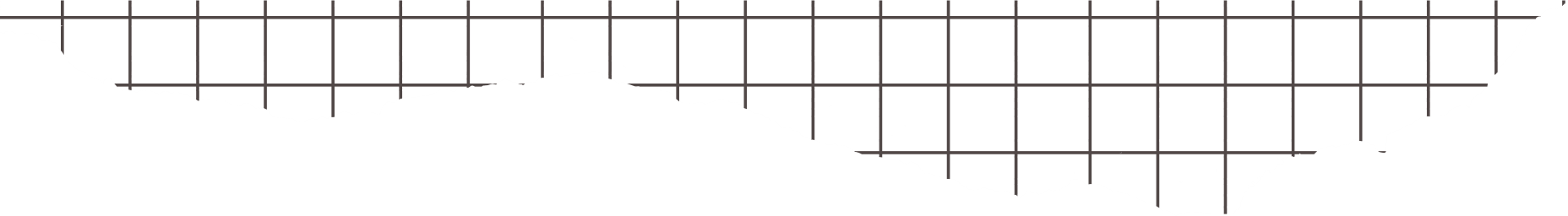 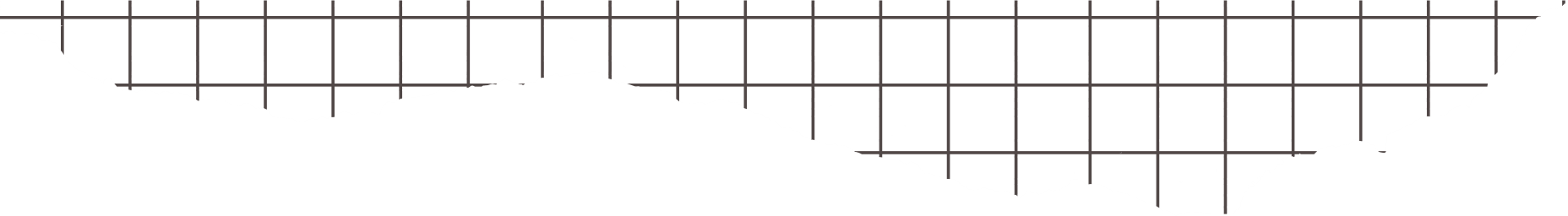 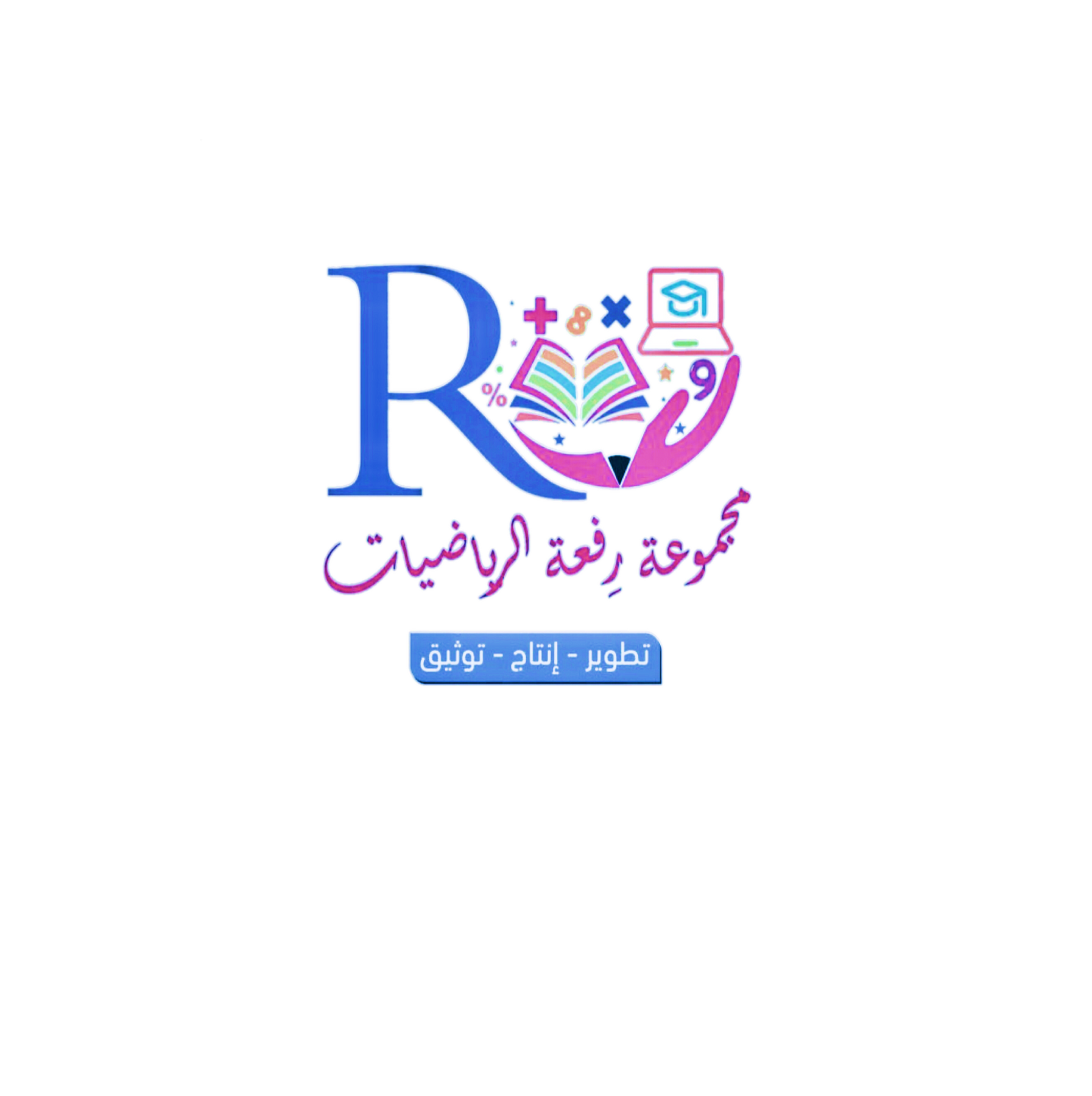 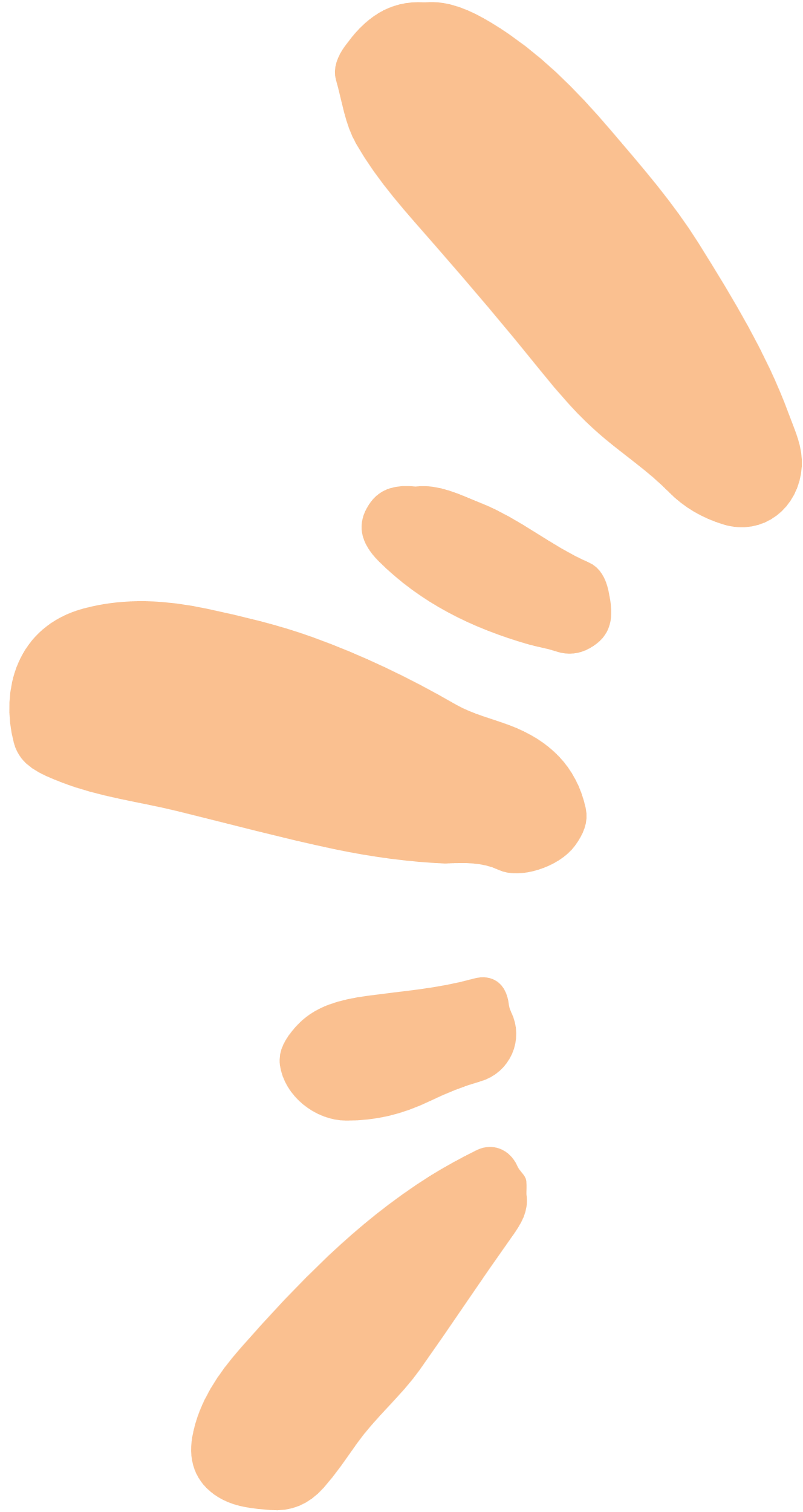 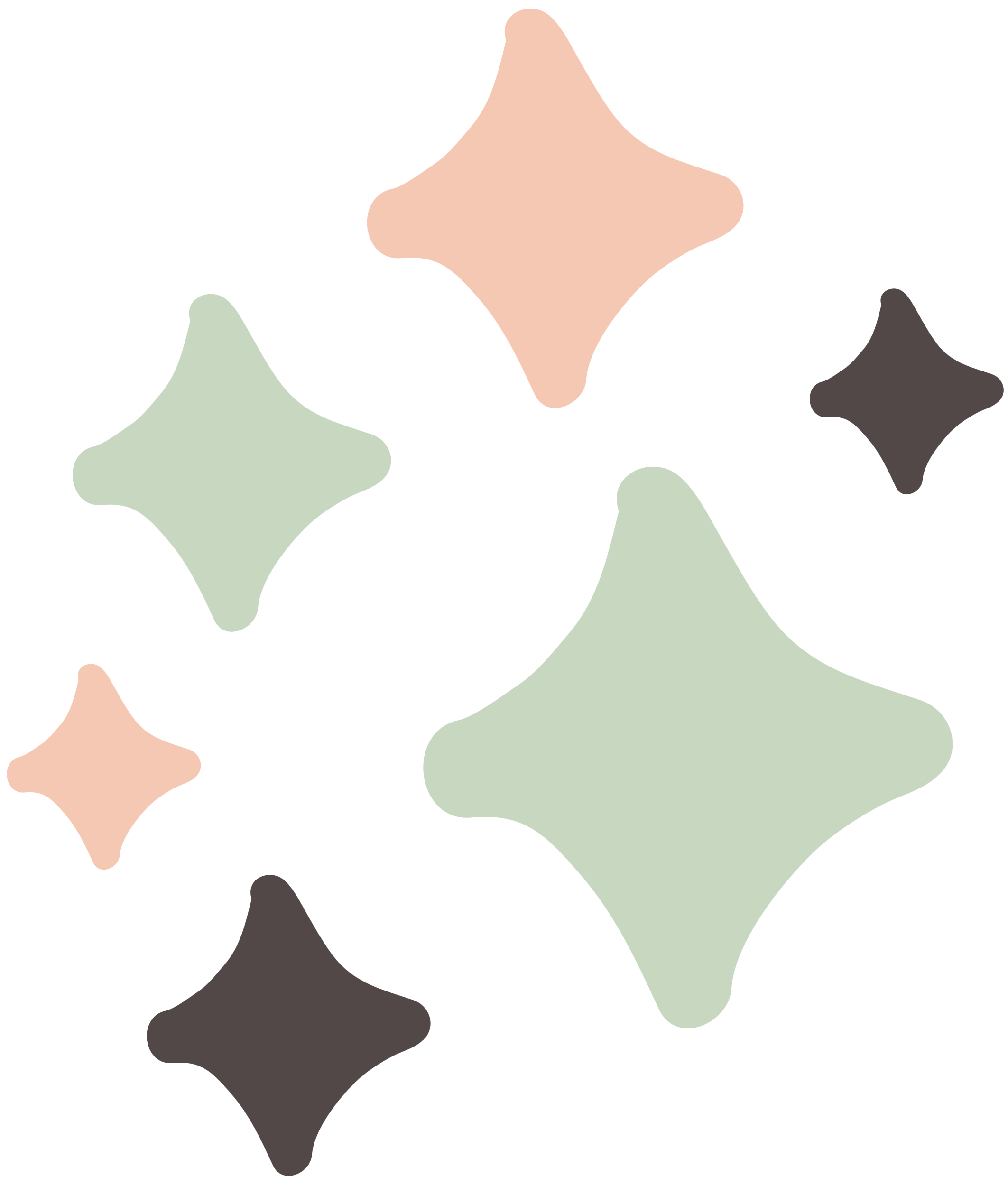 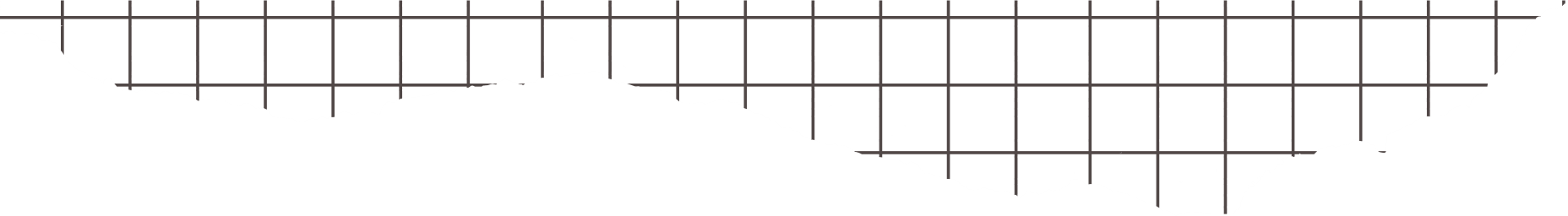 اولاً / رسم الأشكال الرباعية وتصنيفها
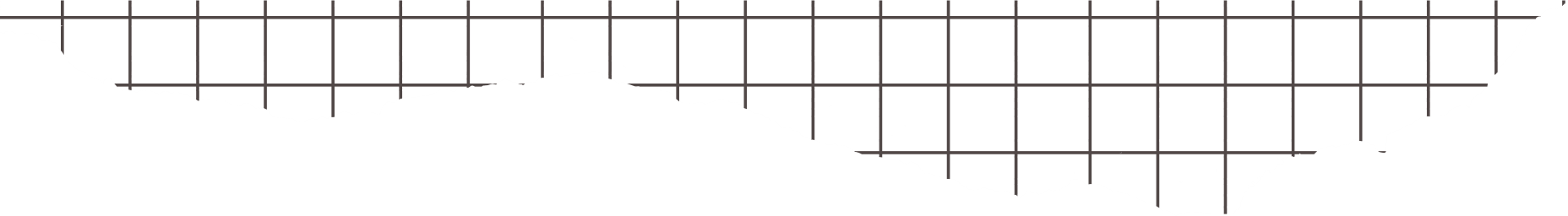 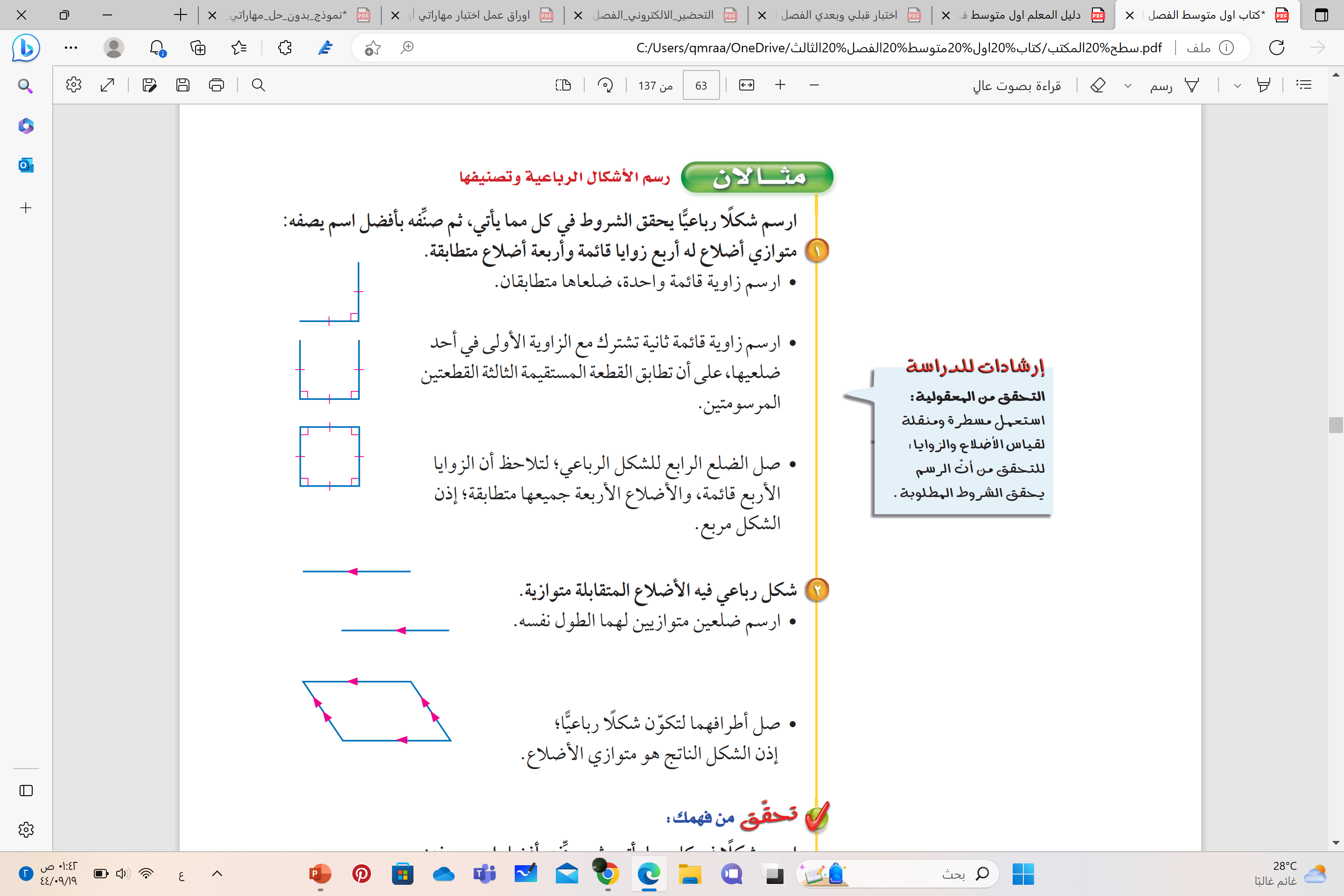 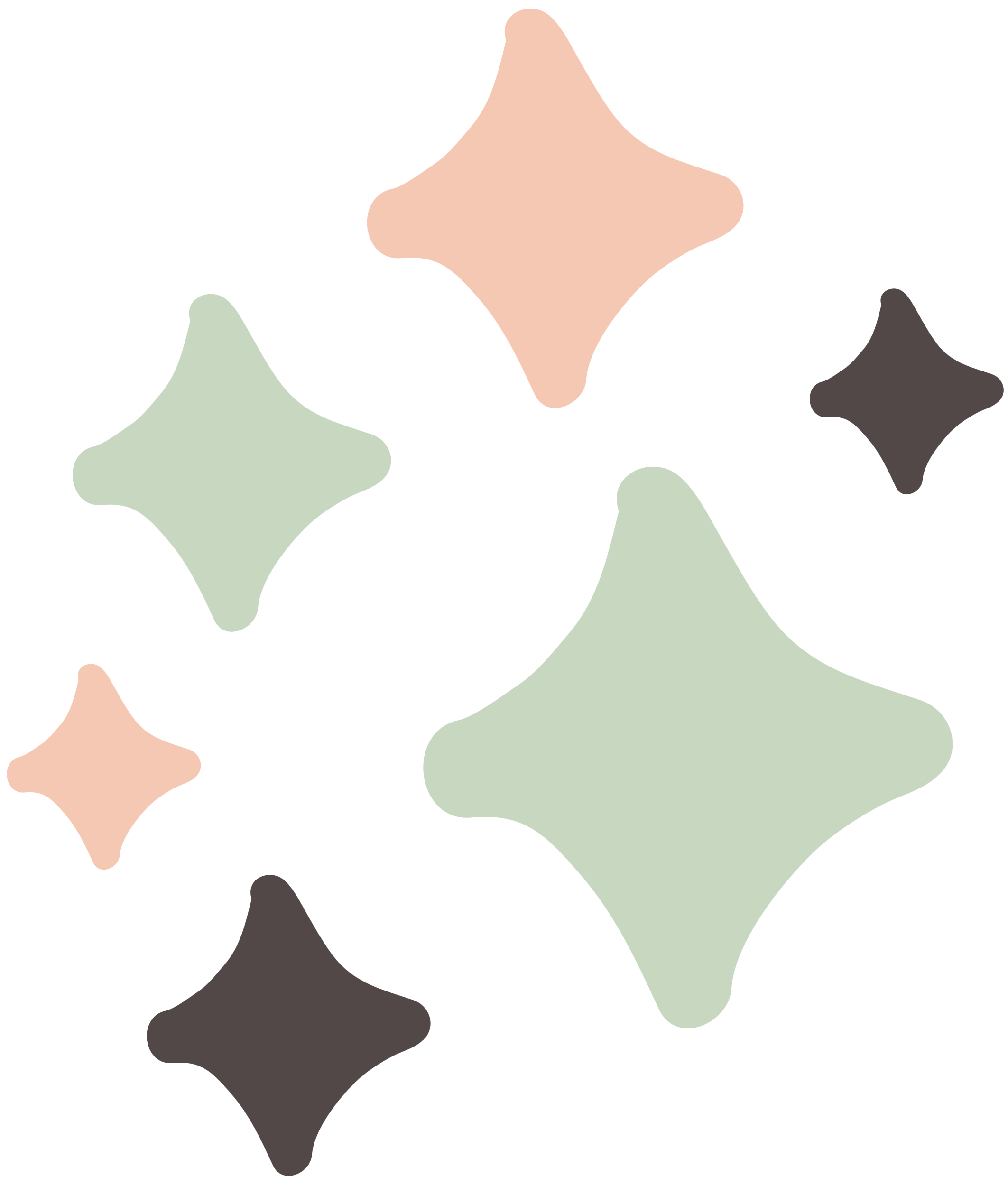 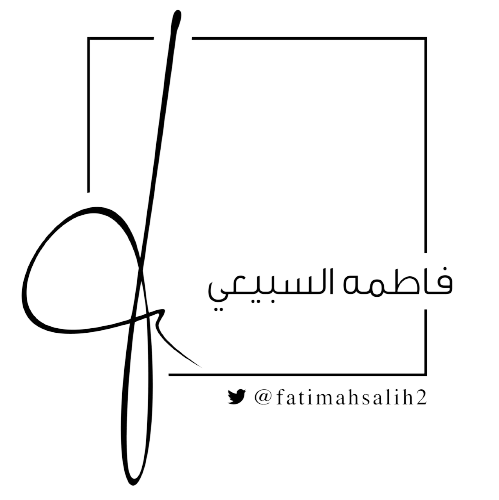 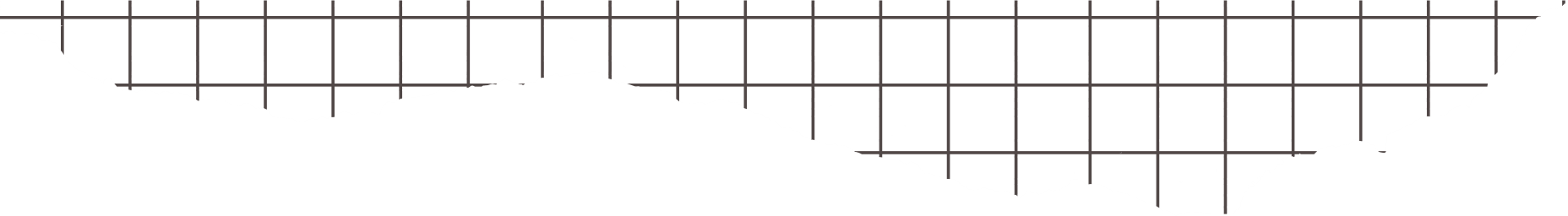 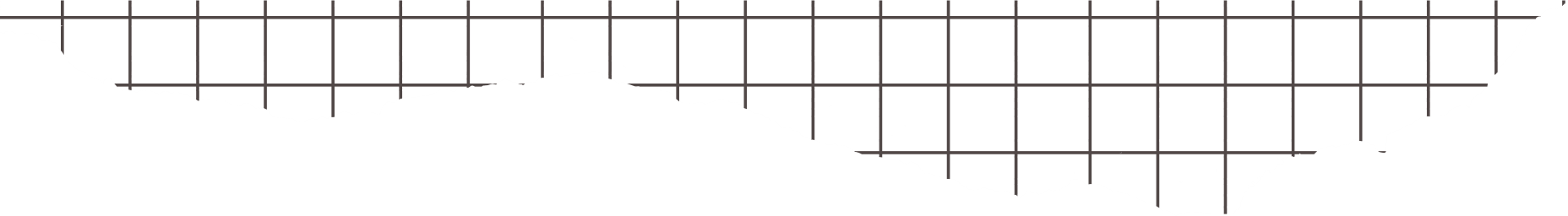 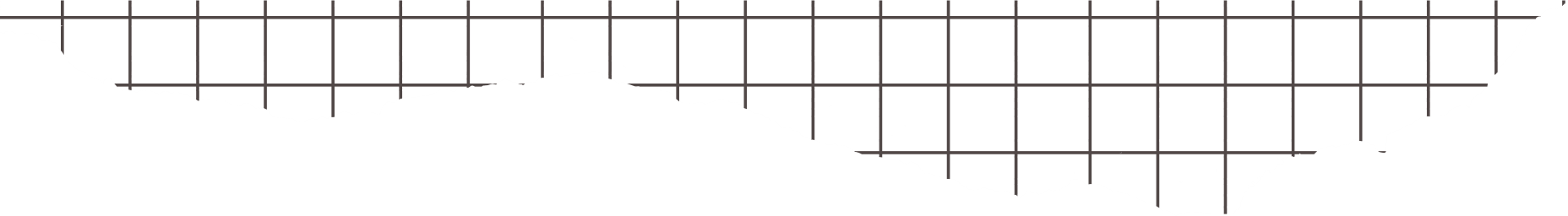 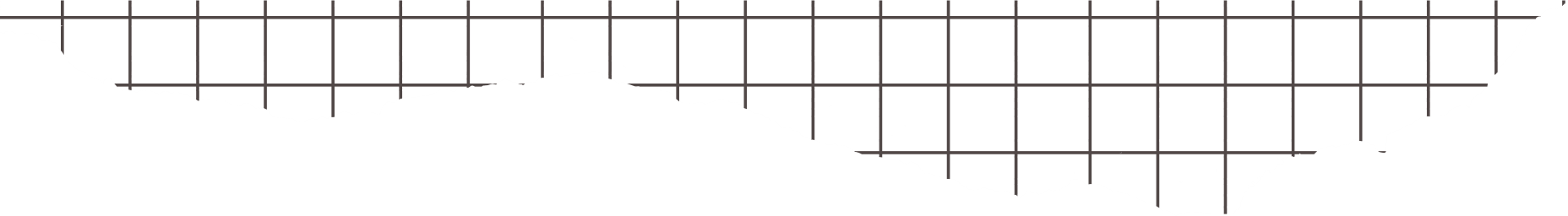 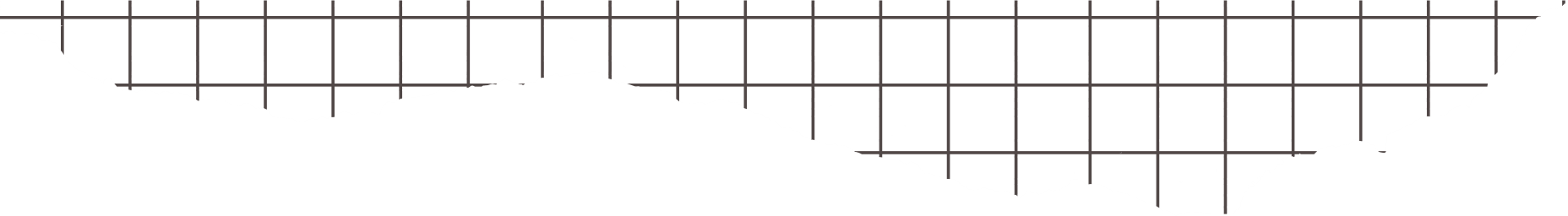 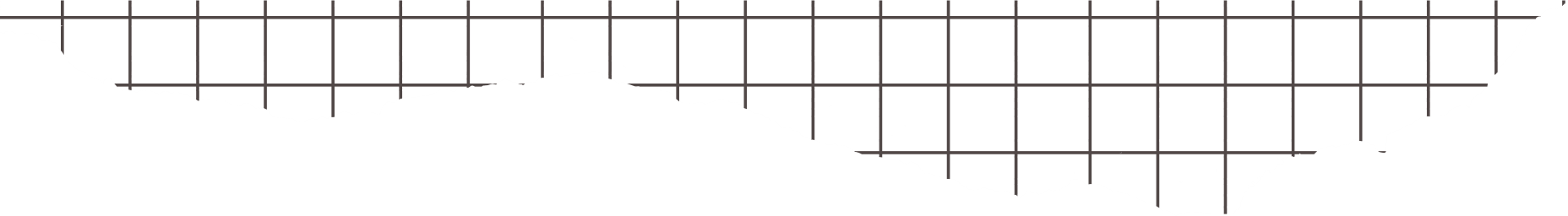 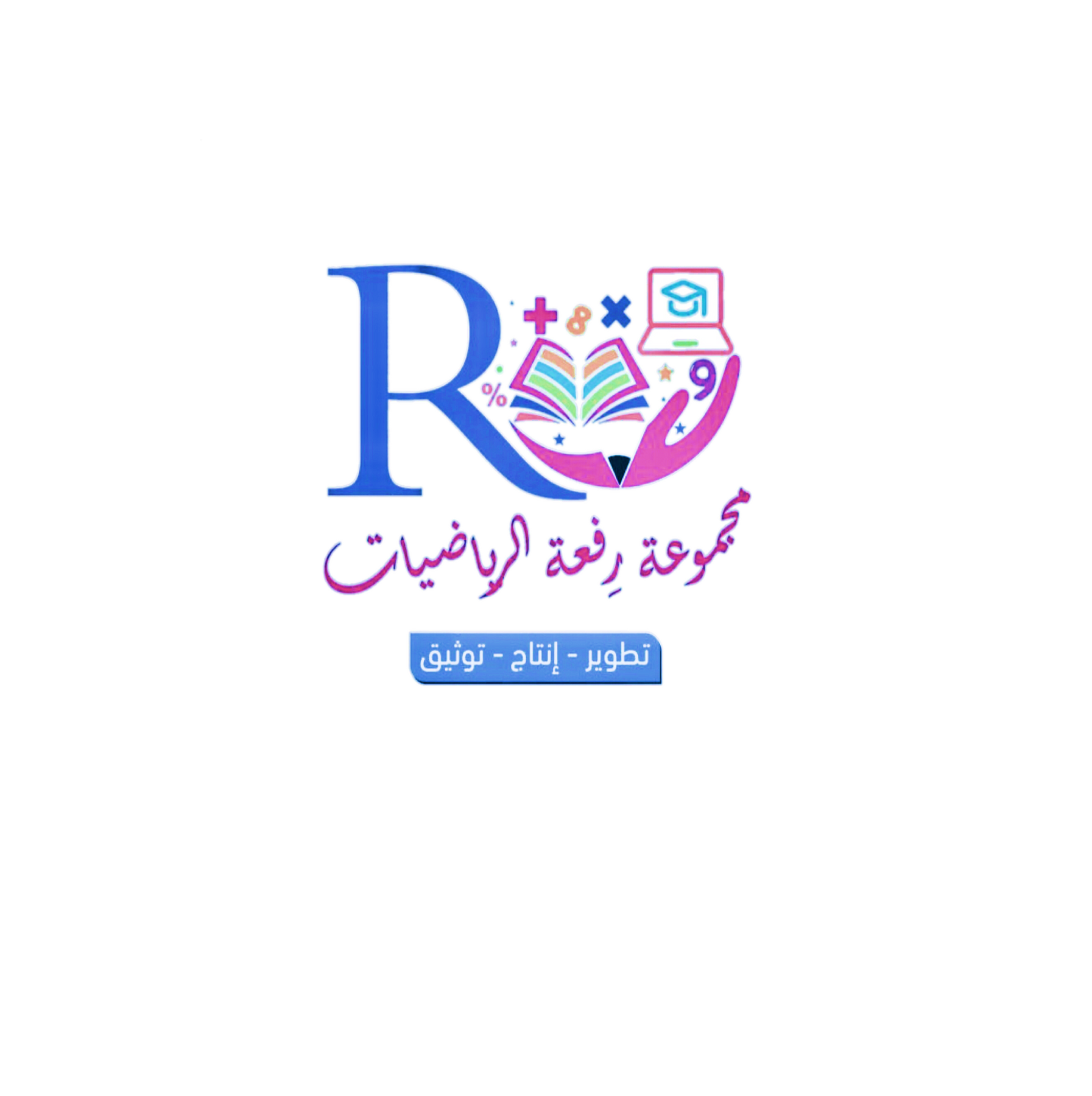 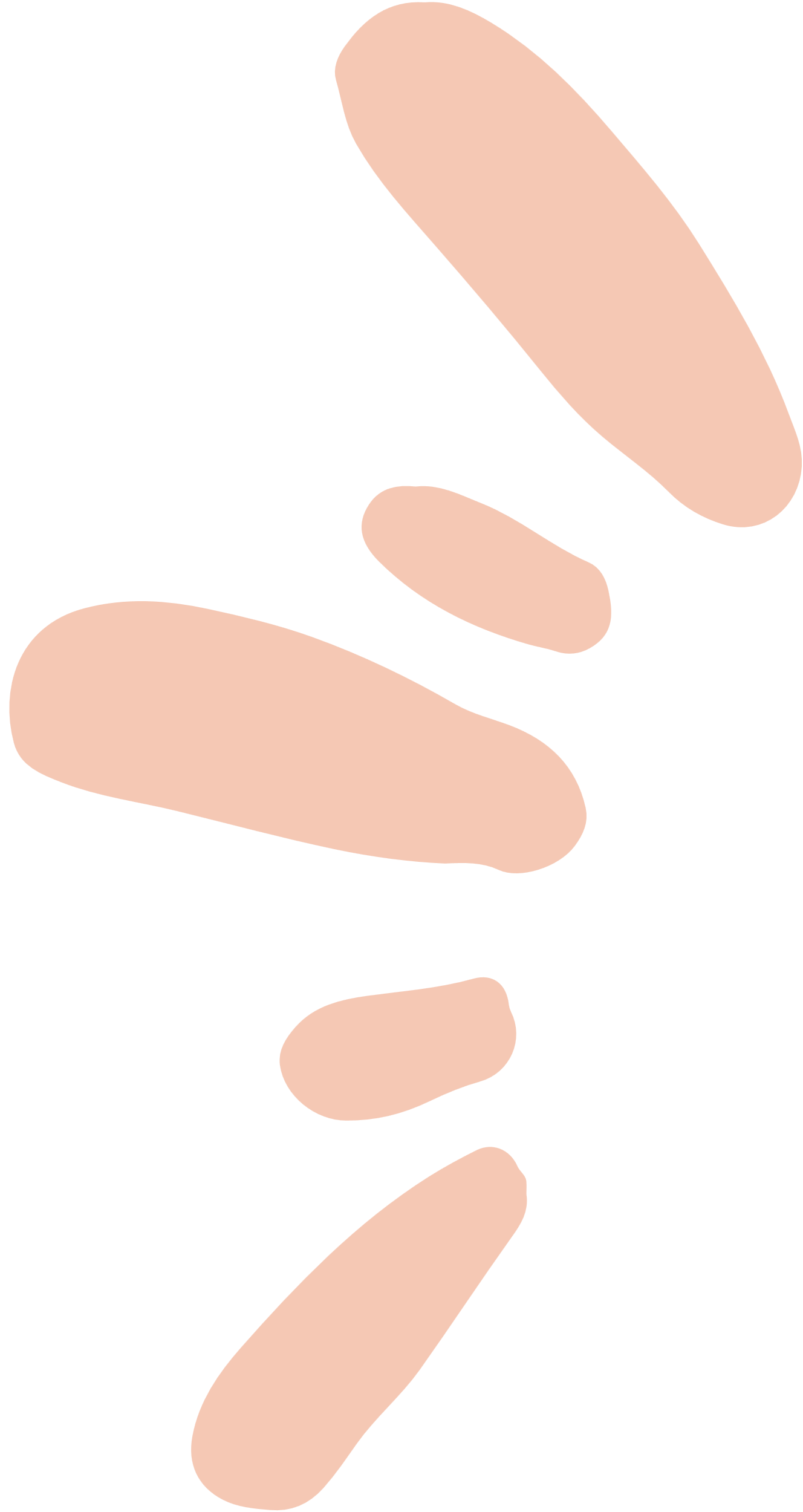 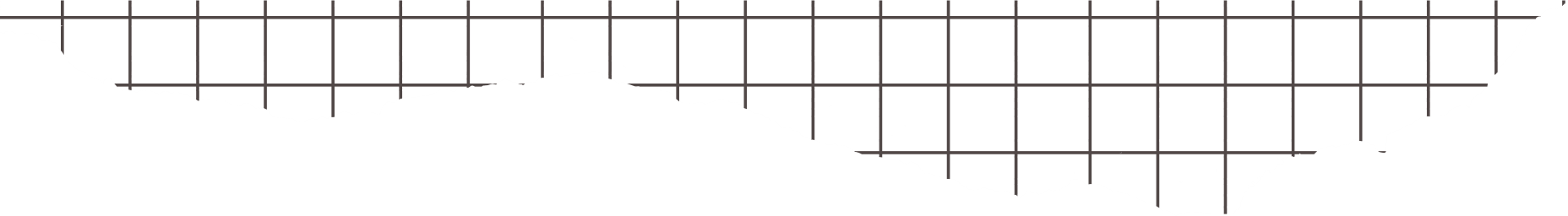 تحقق من فهمك
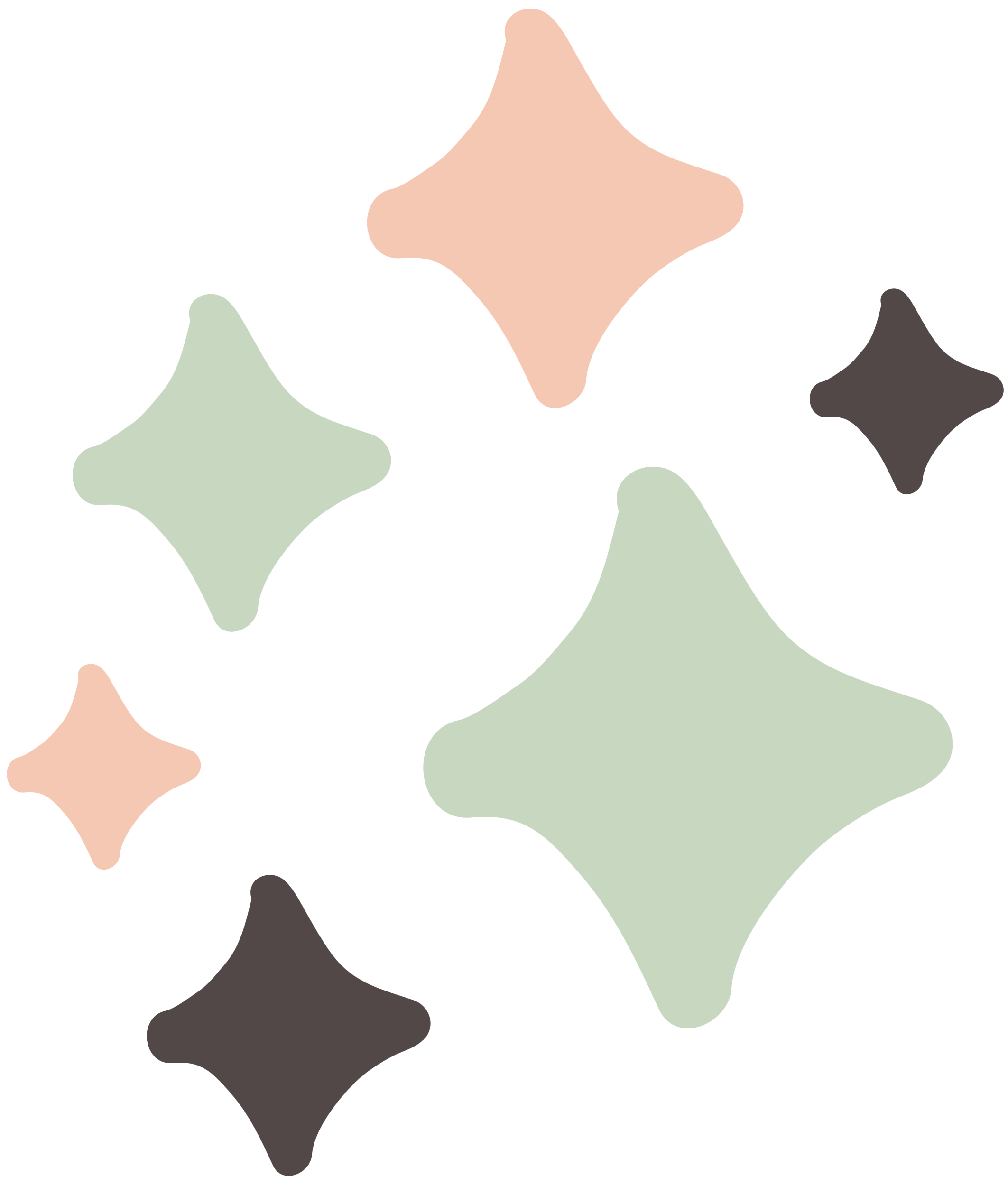 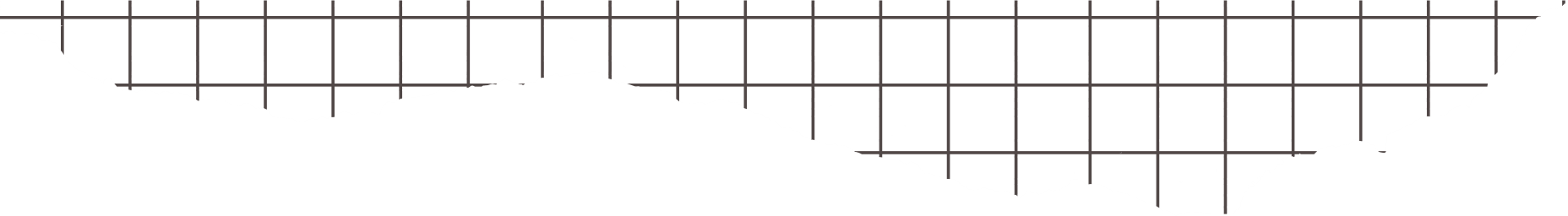 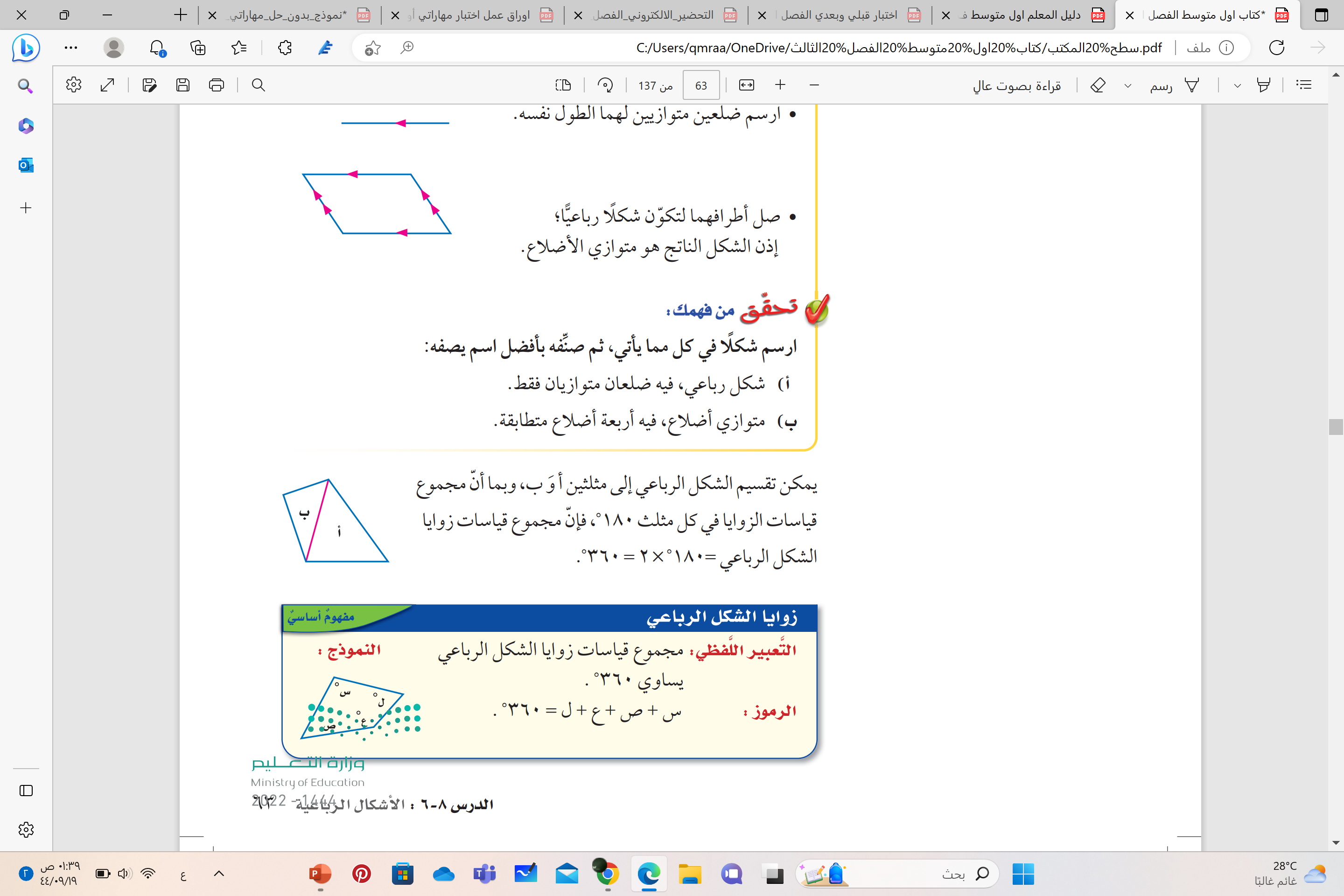 تعلم فردي
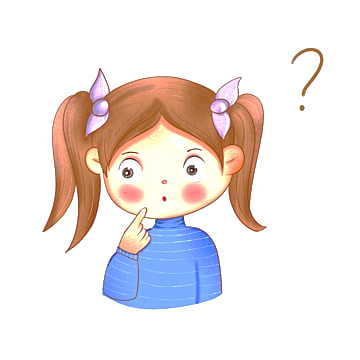 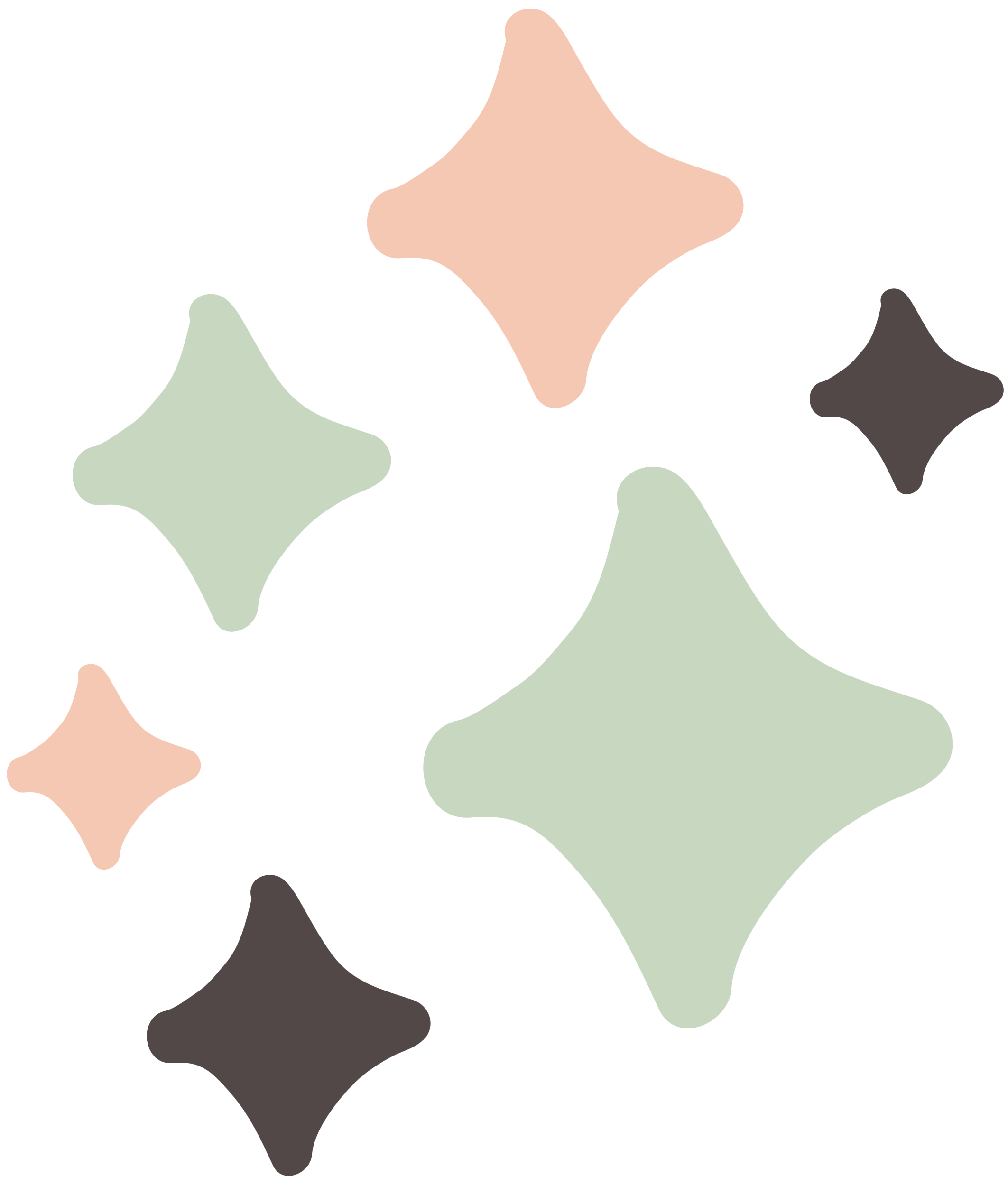 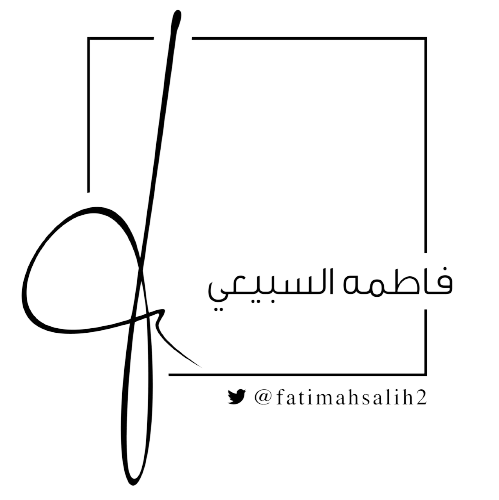 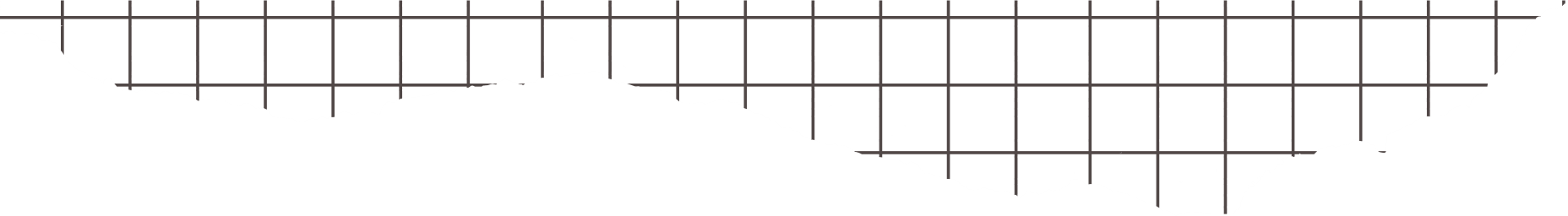 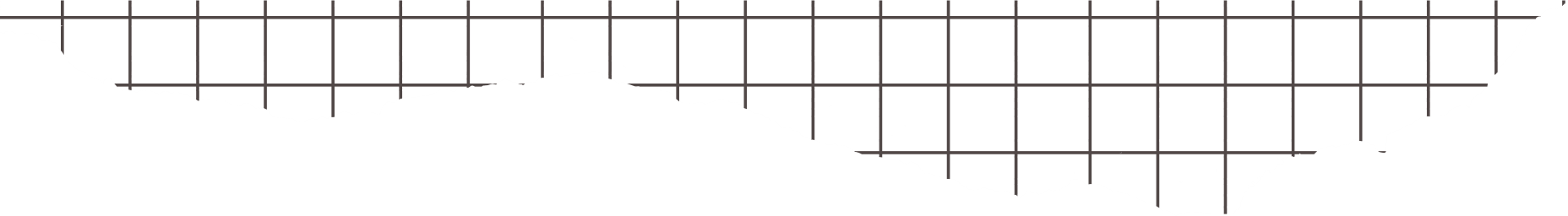 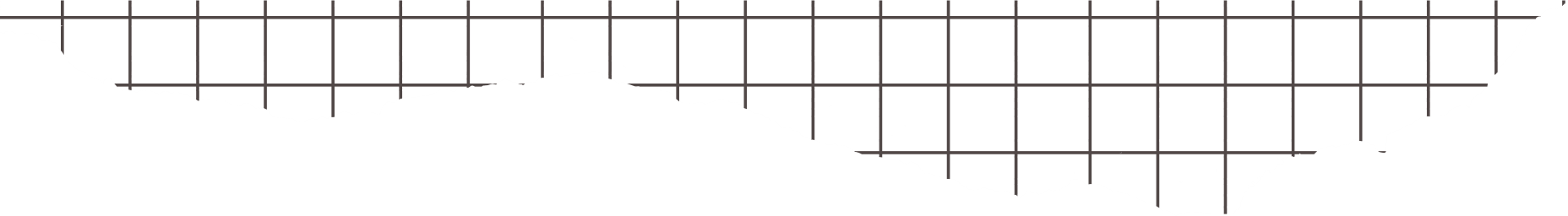 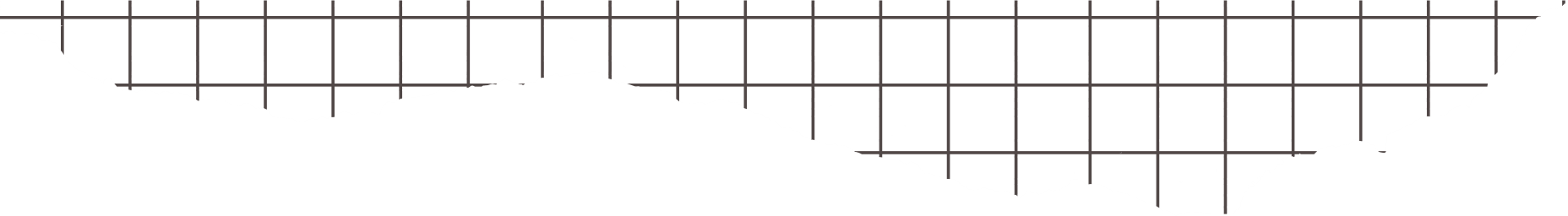 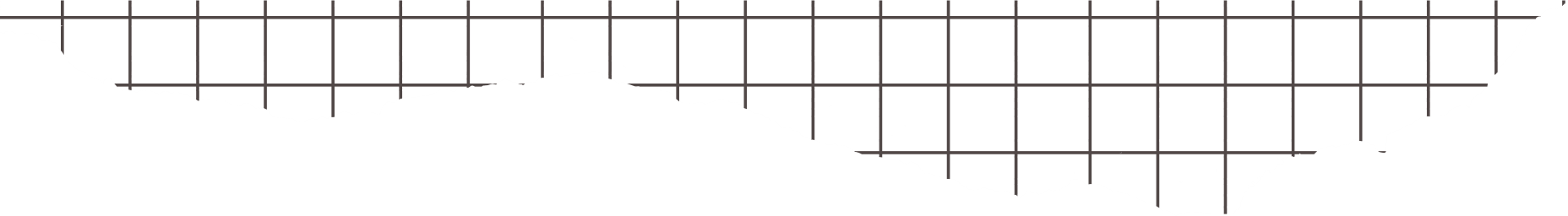 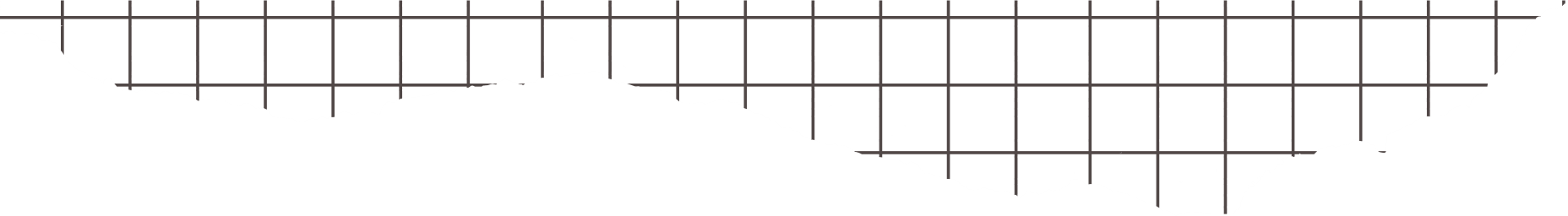 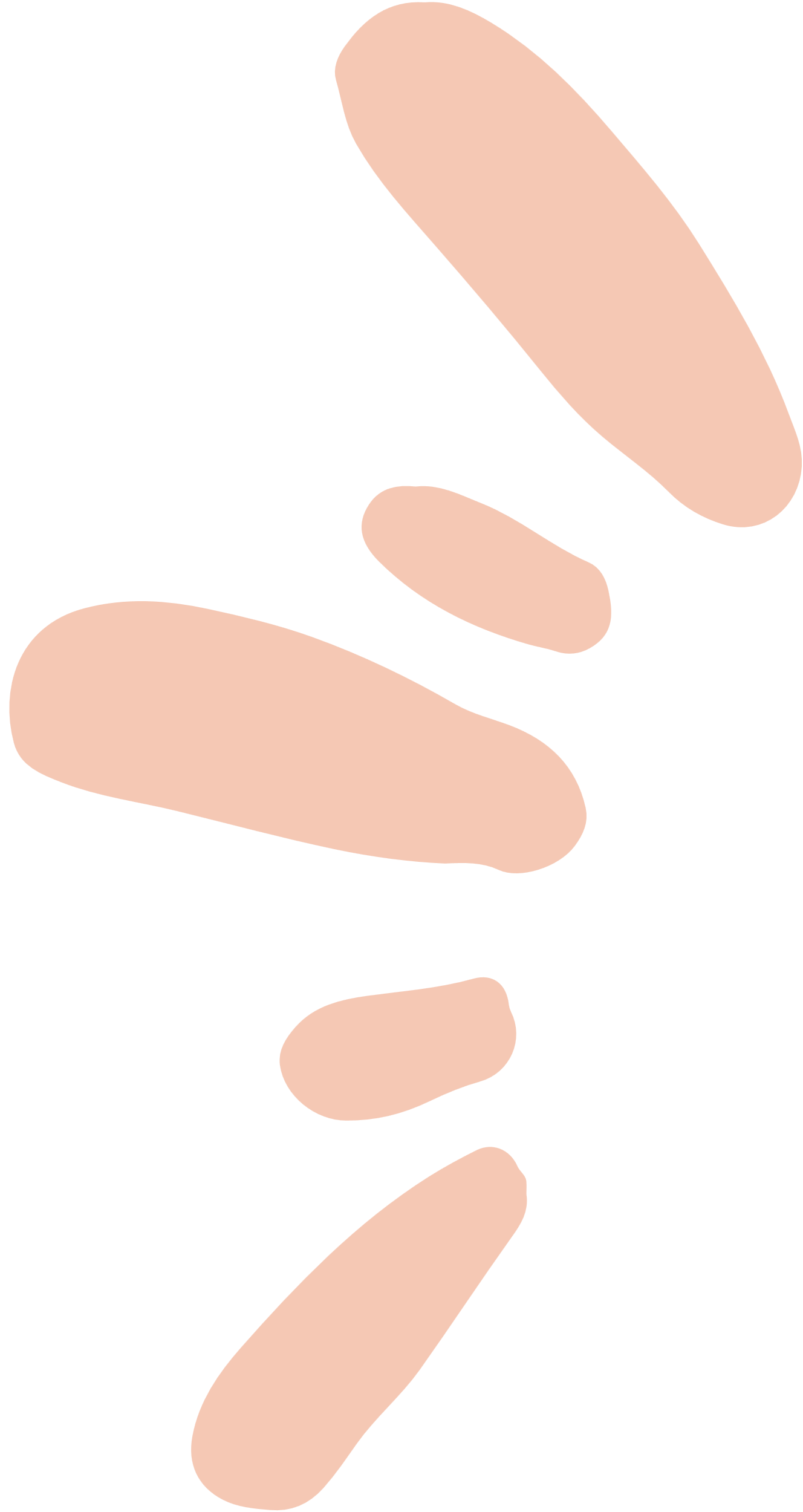 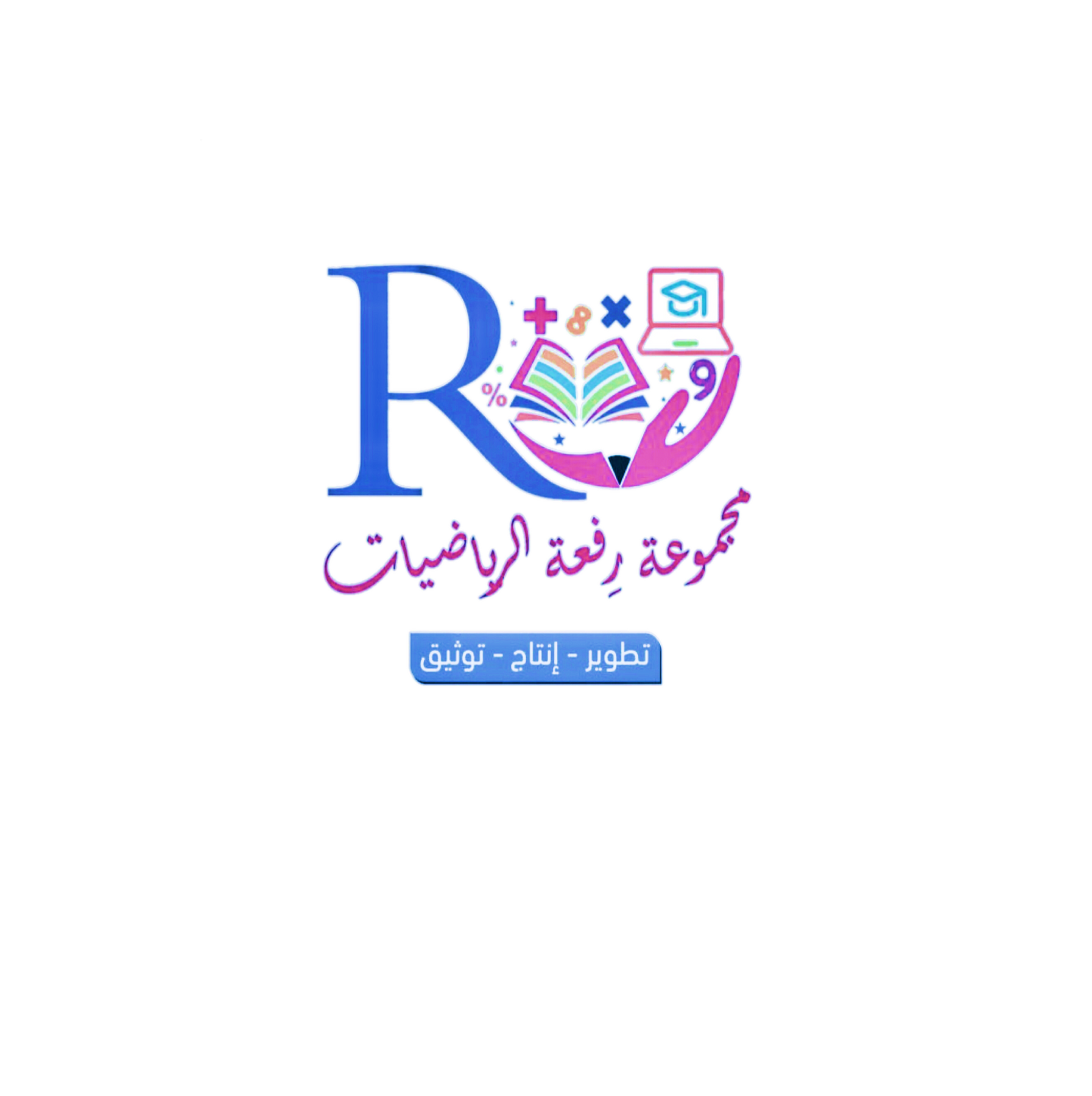 حقيقة أساسية
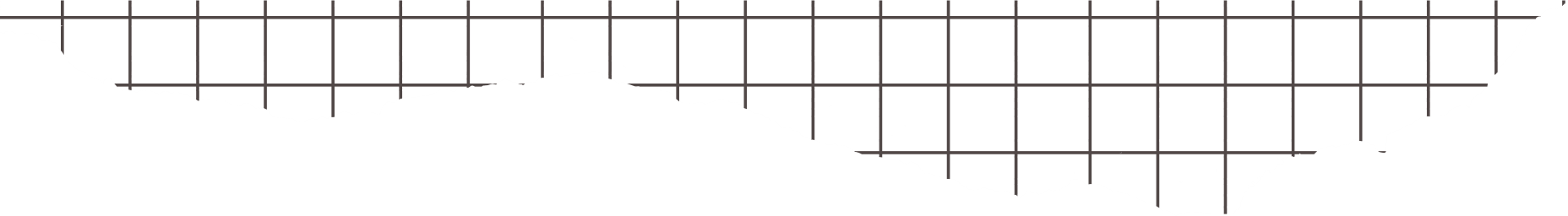 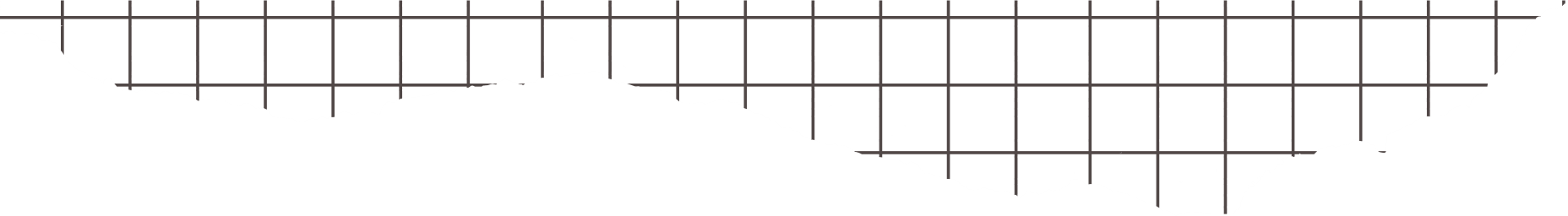 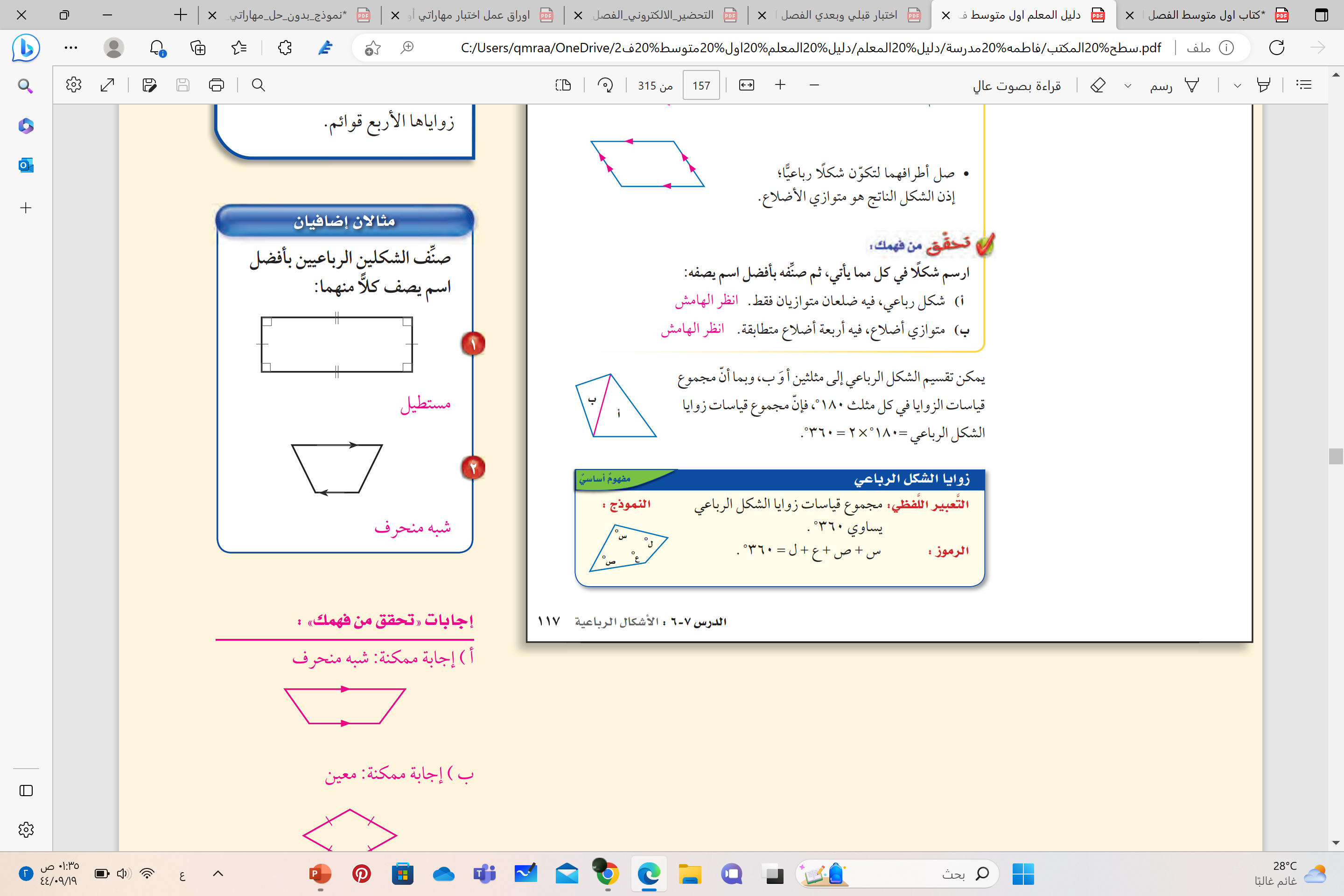 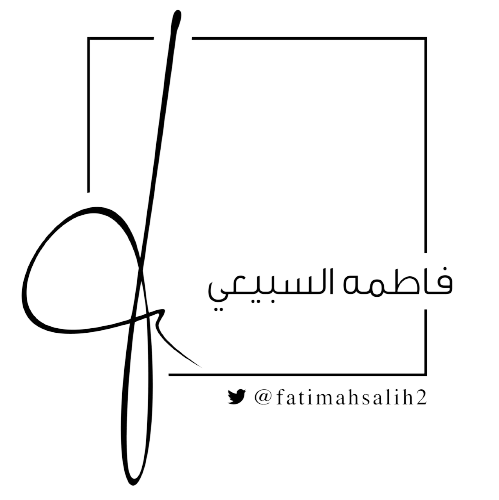 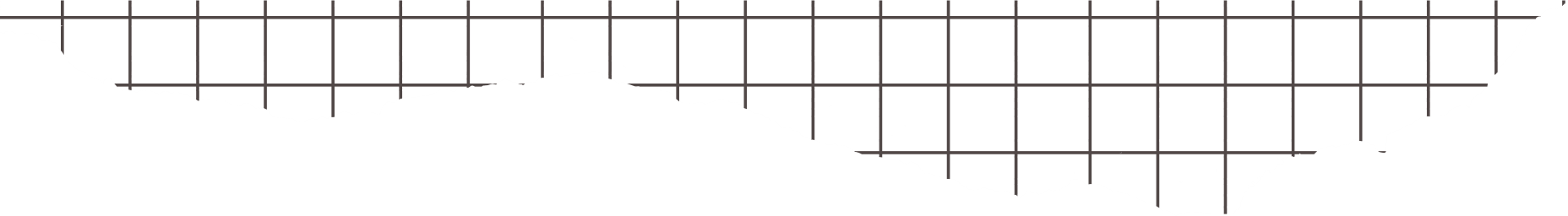 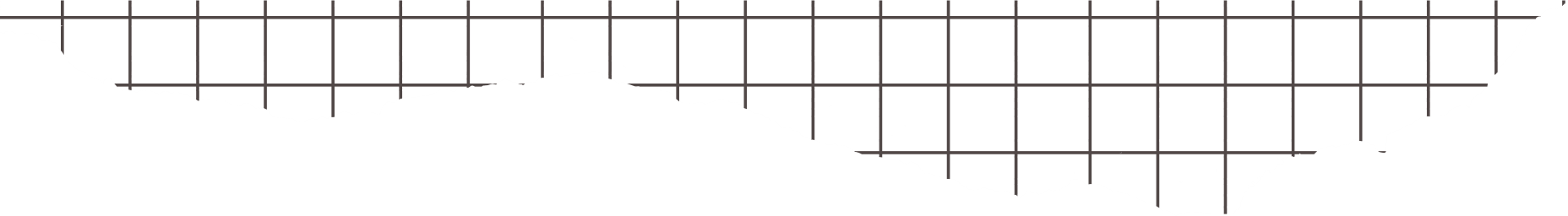 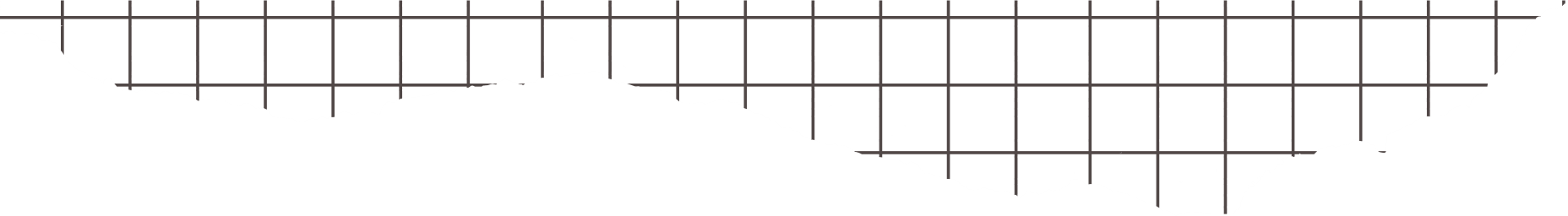 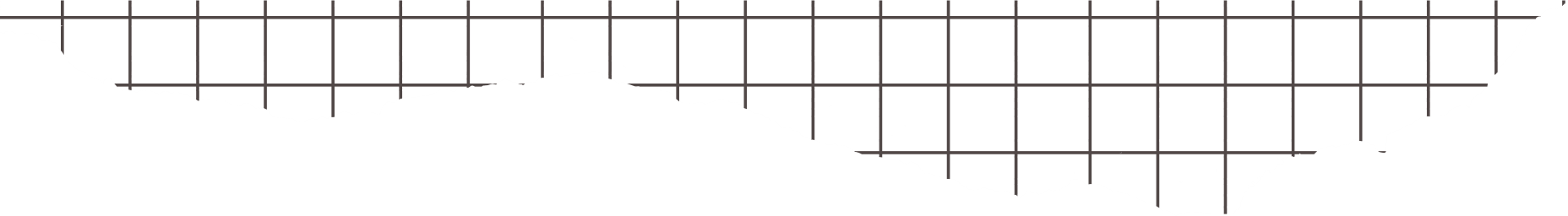 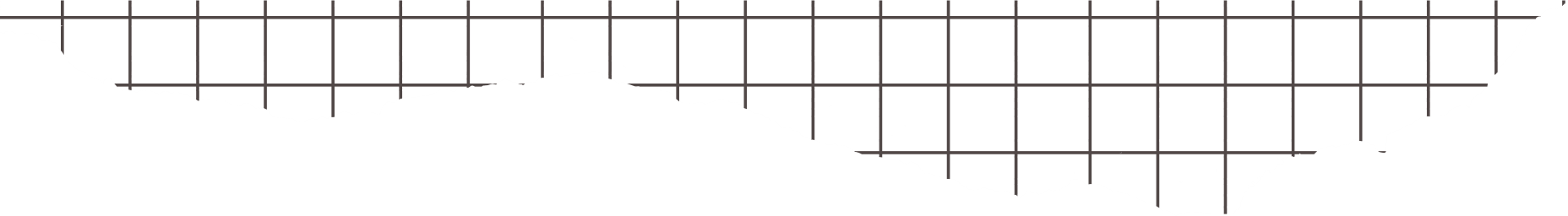 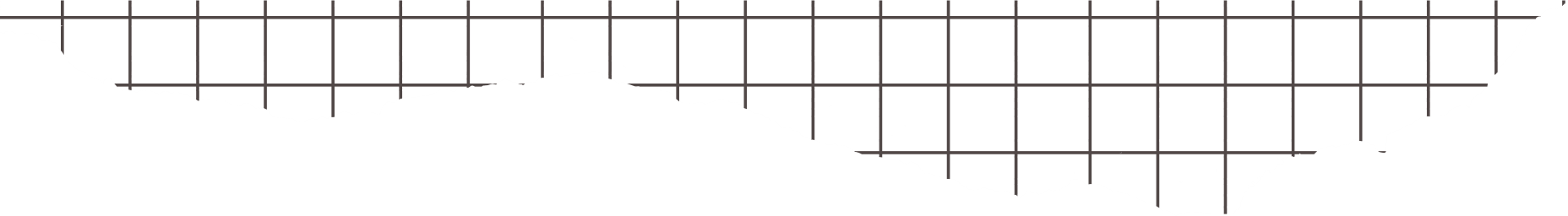 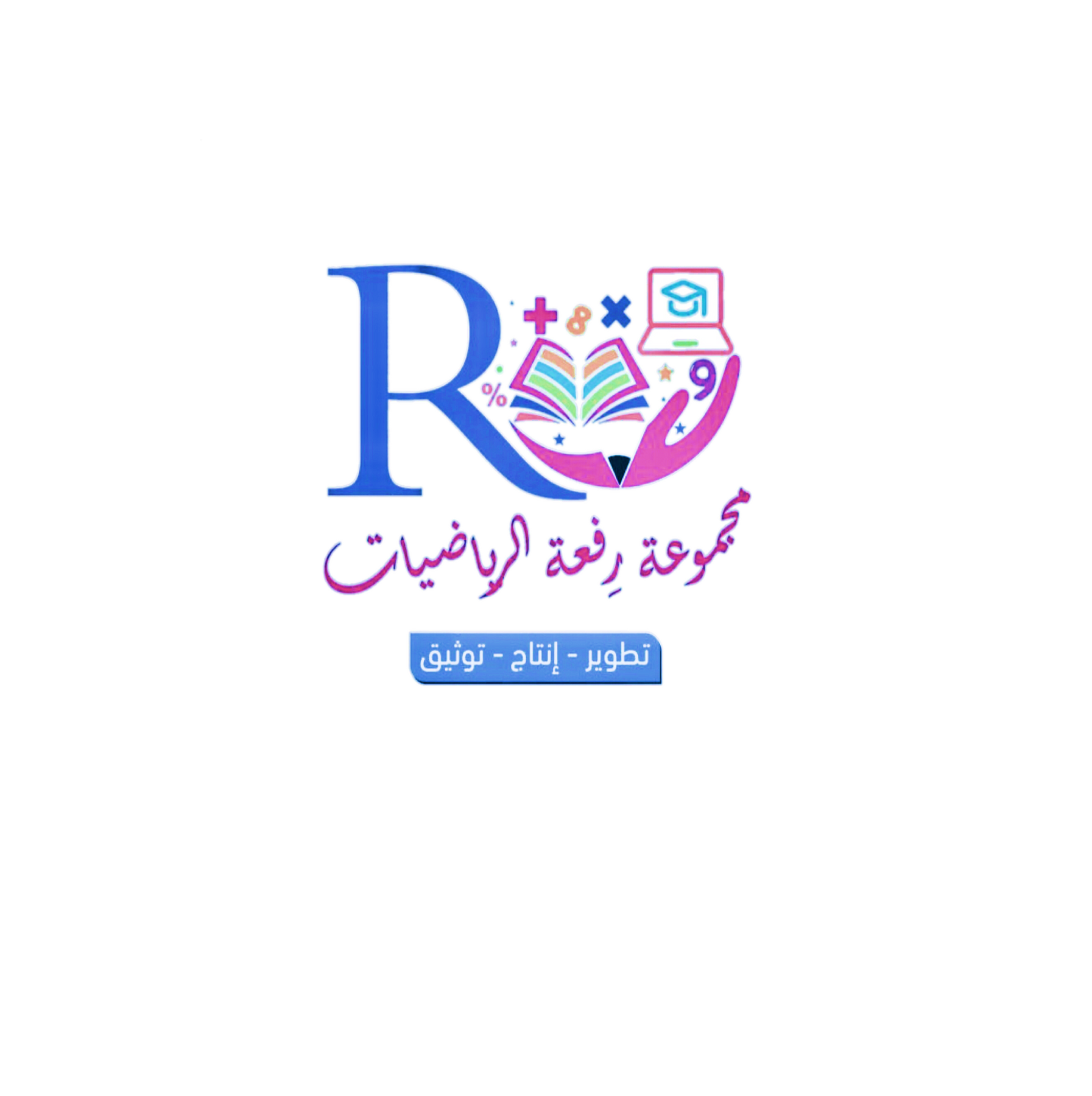 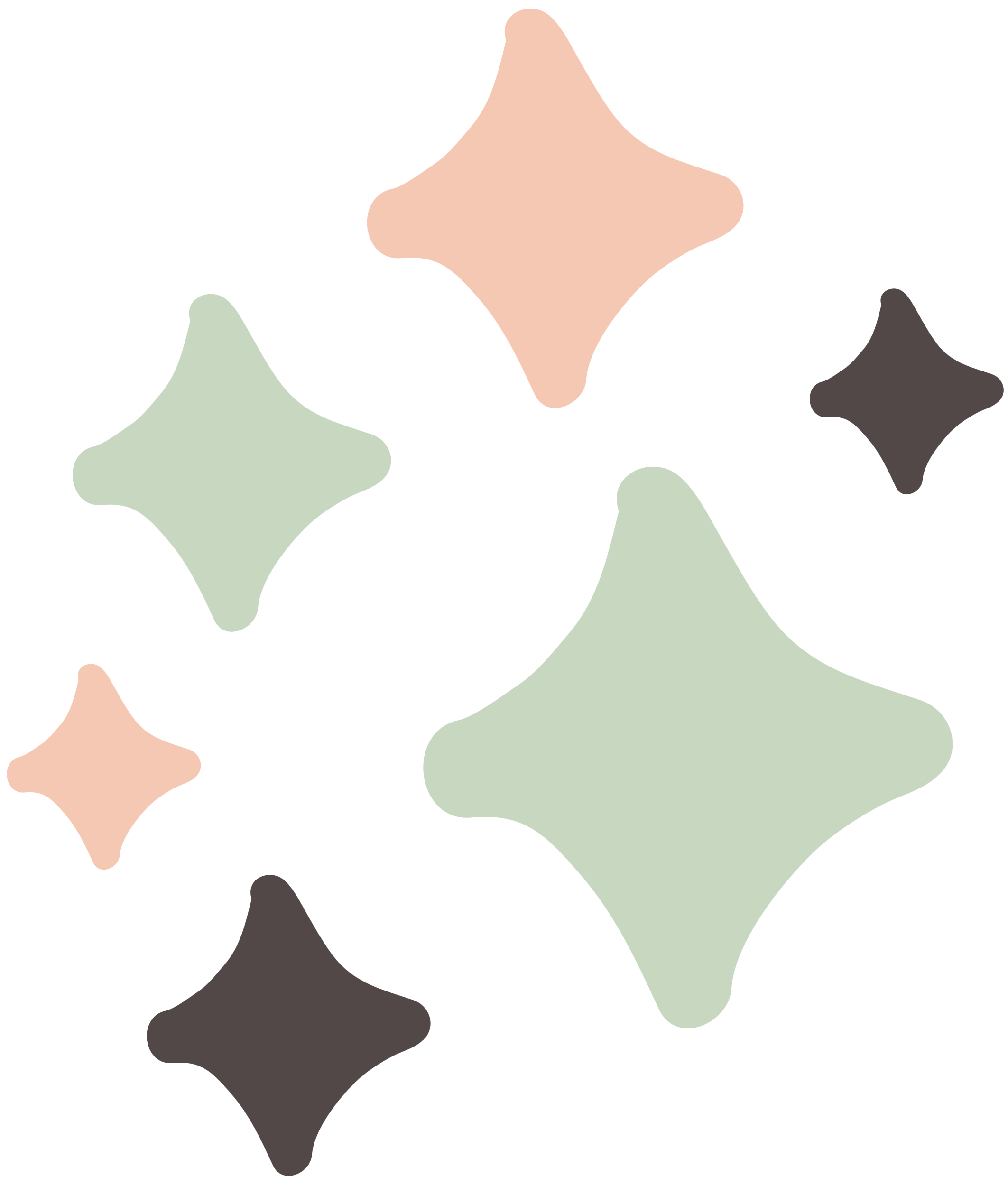 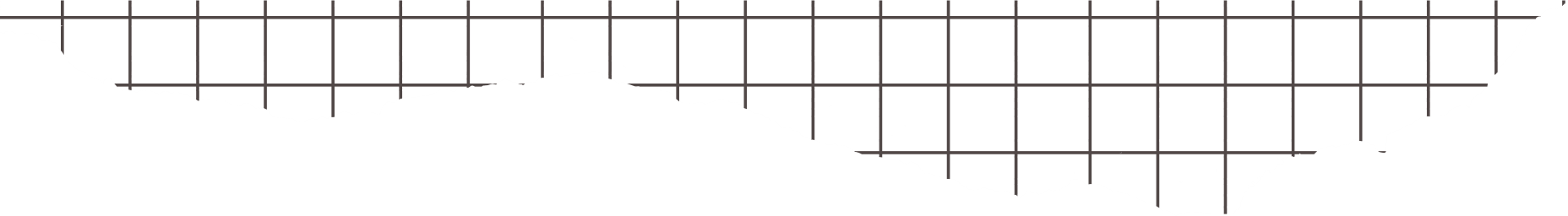 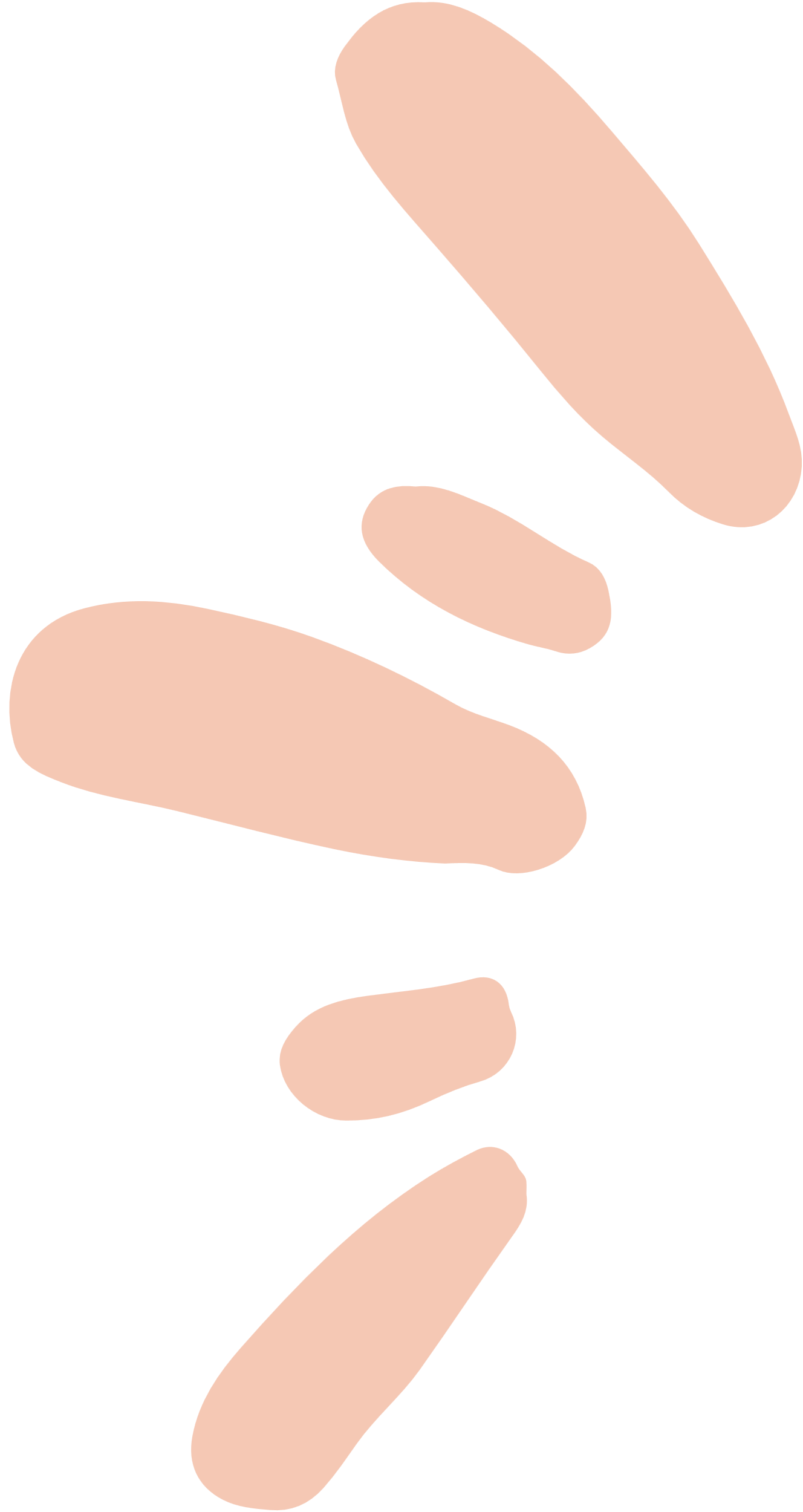 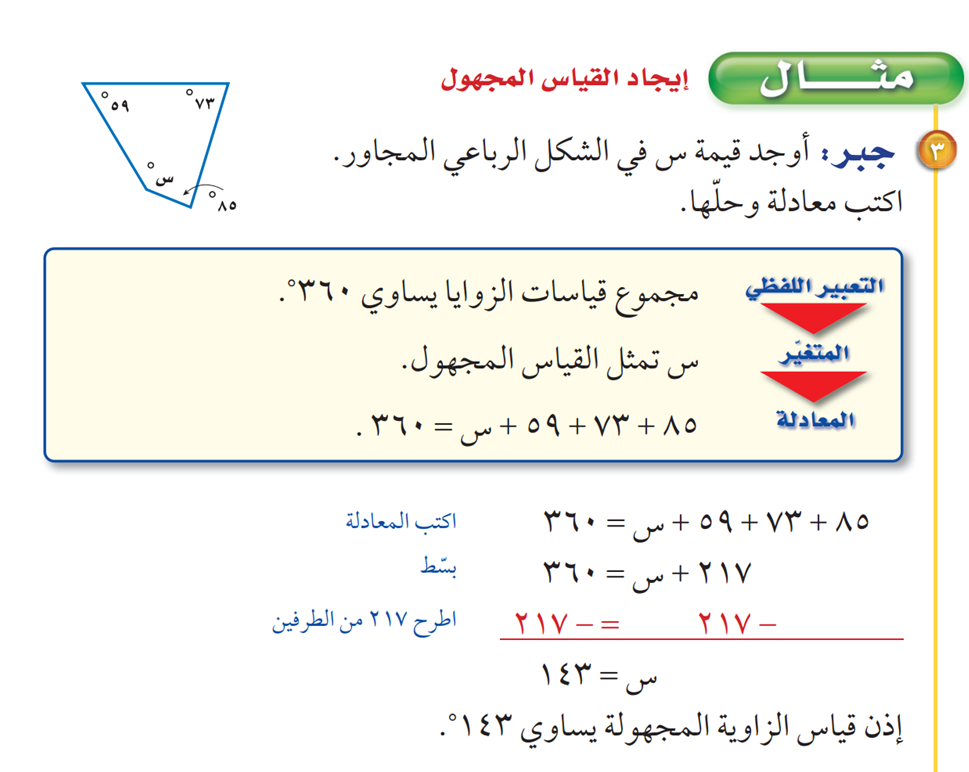 ثانياً / إيجاد القياس المجهول
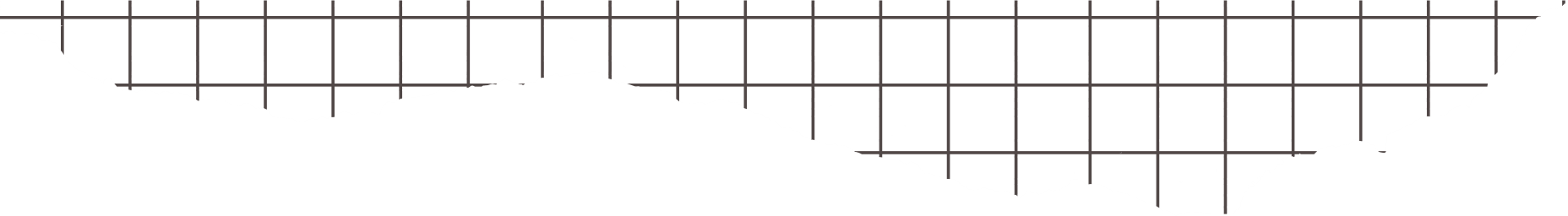 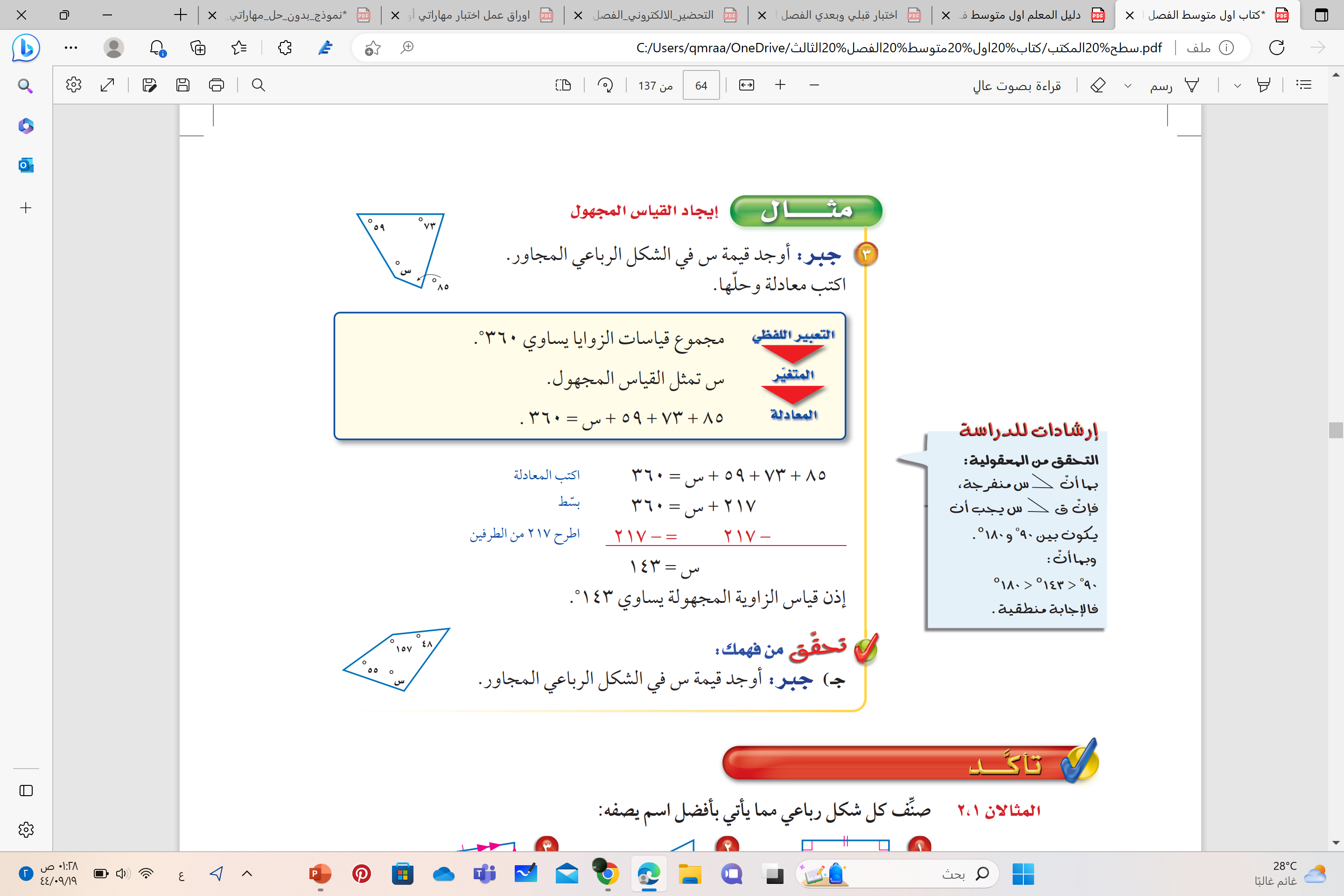 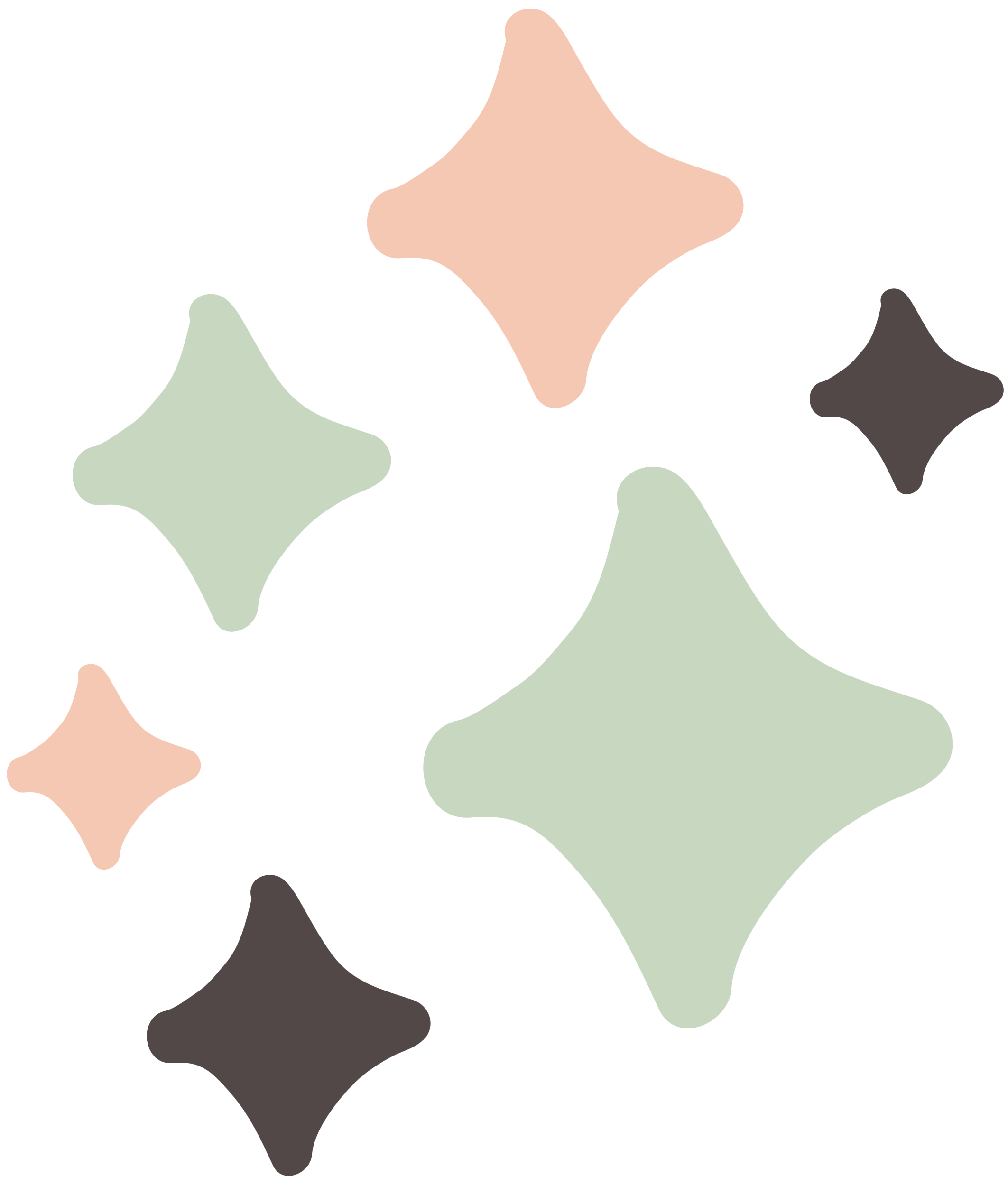 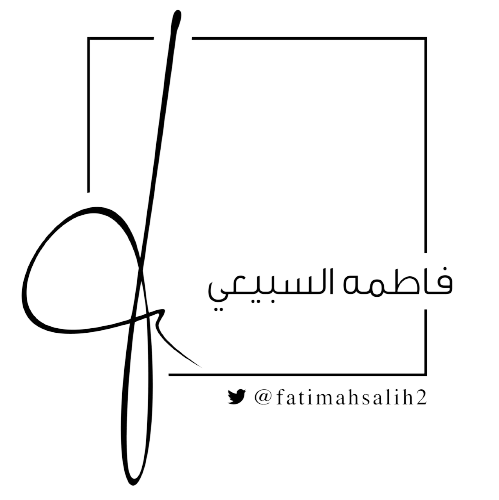 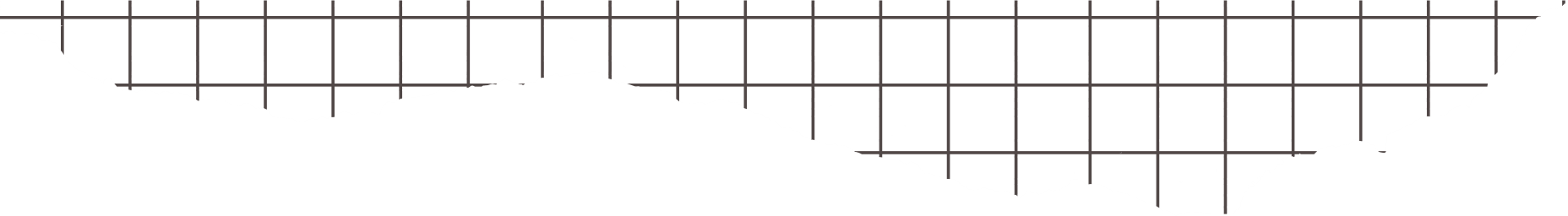 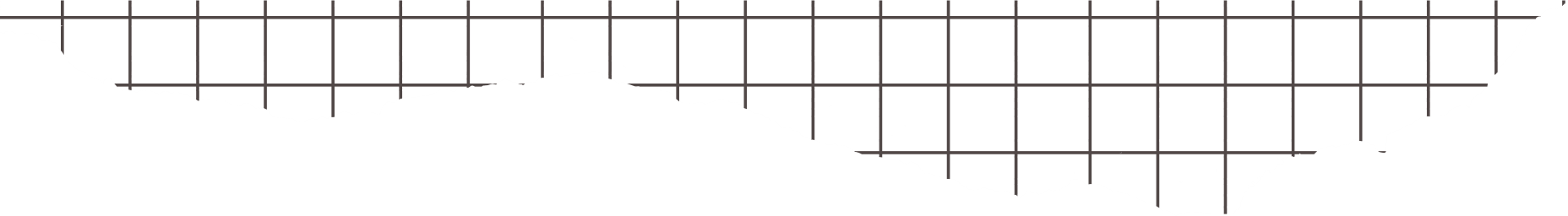 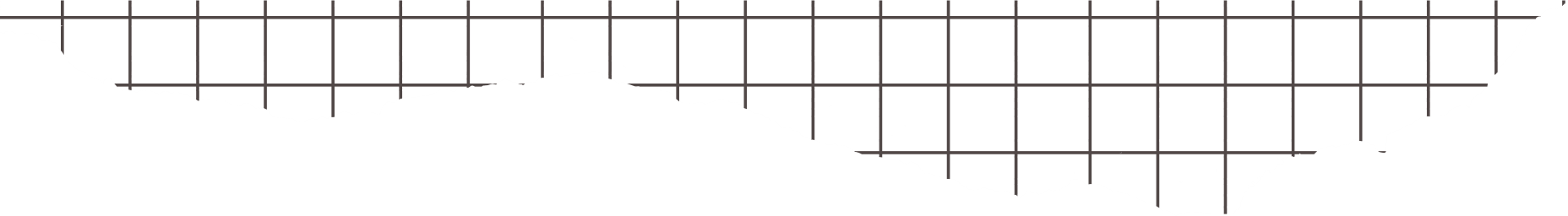 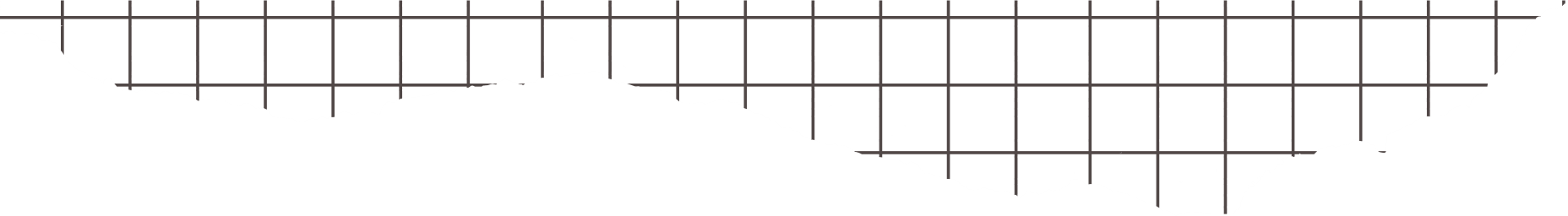 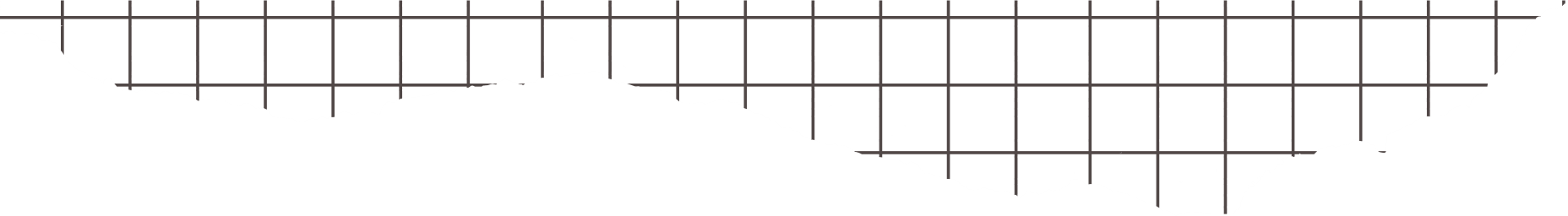 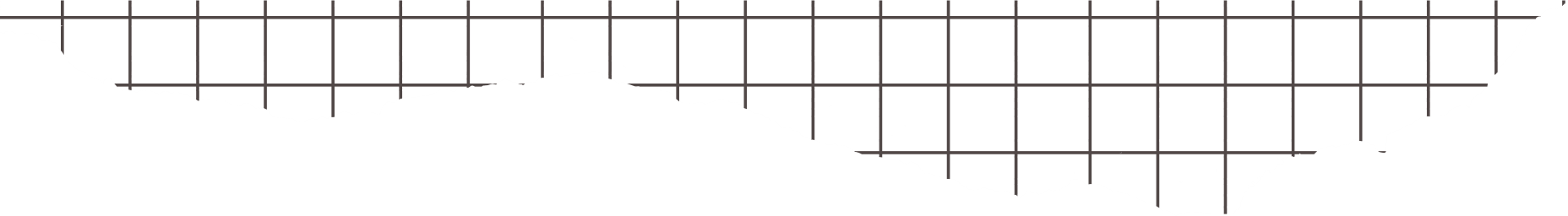 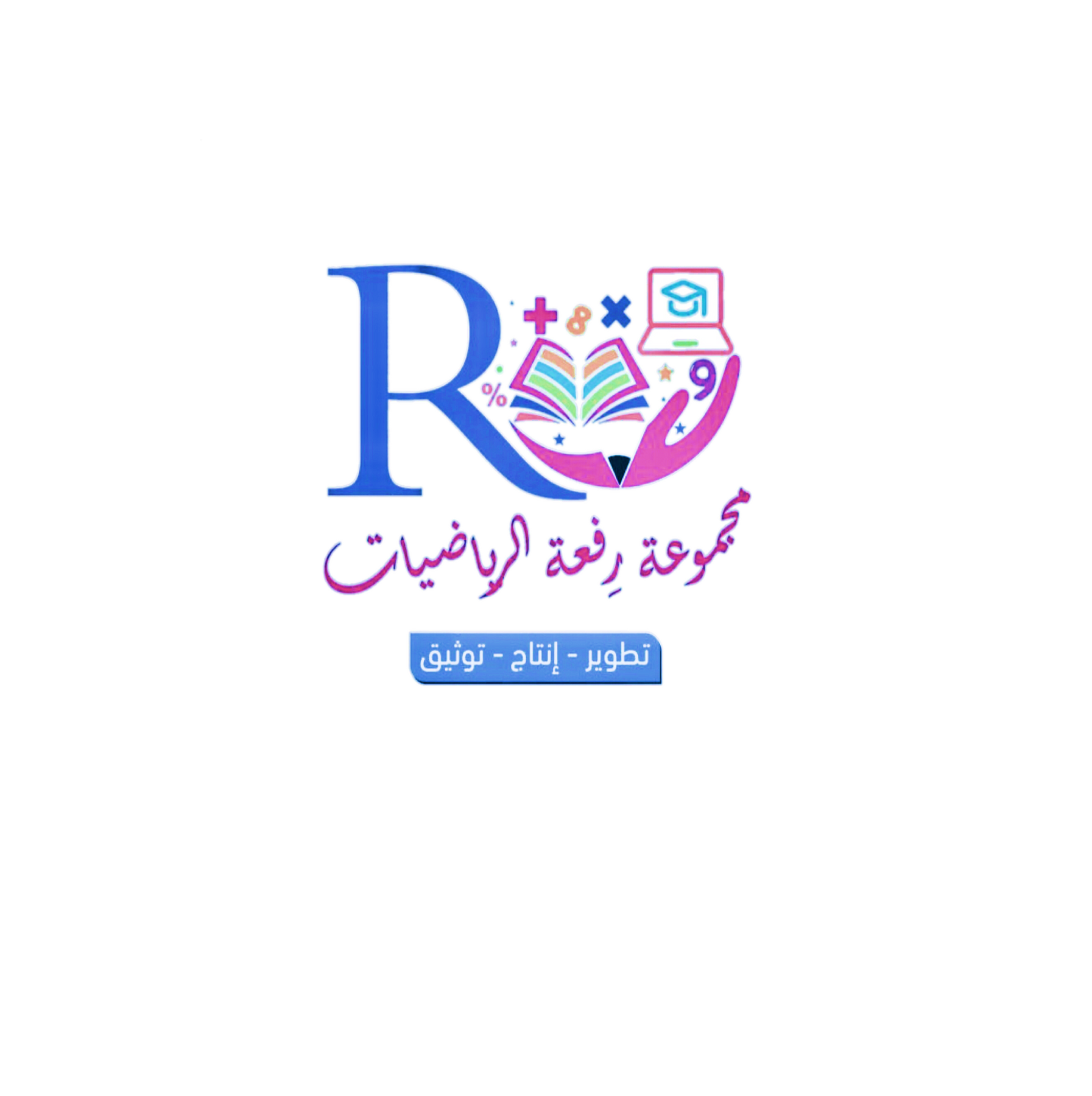 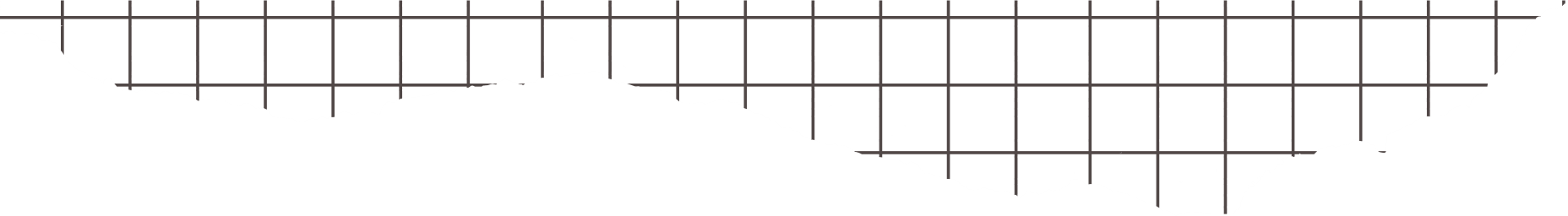 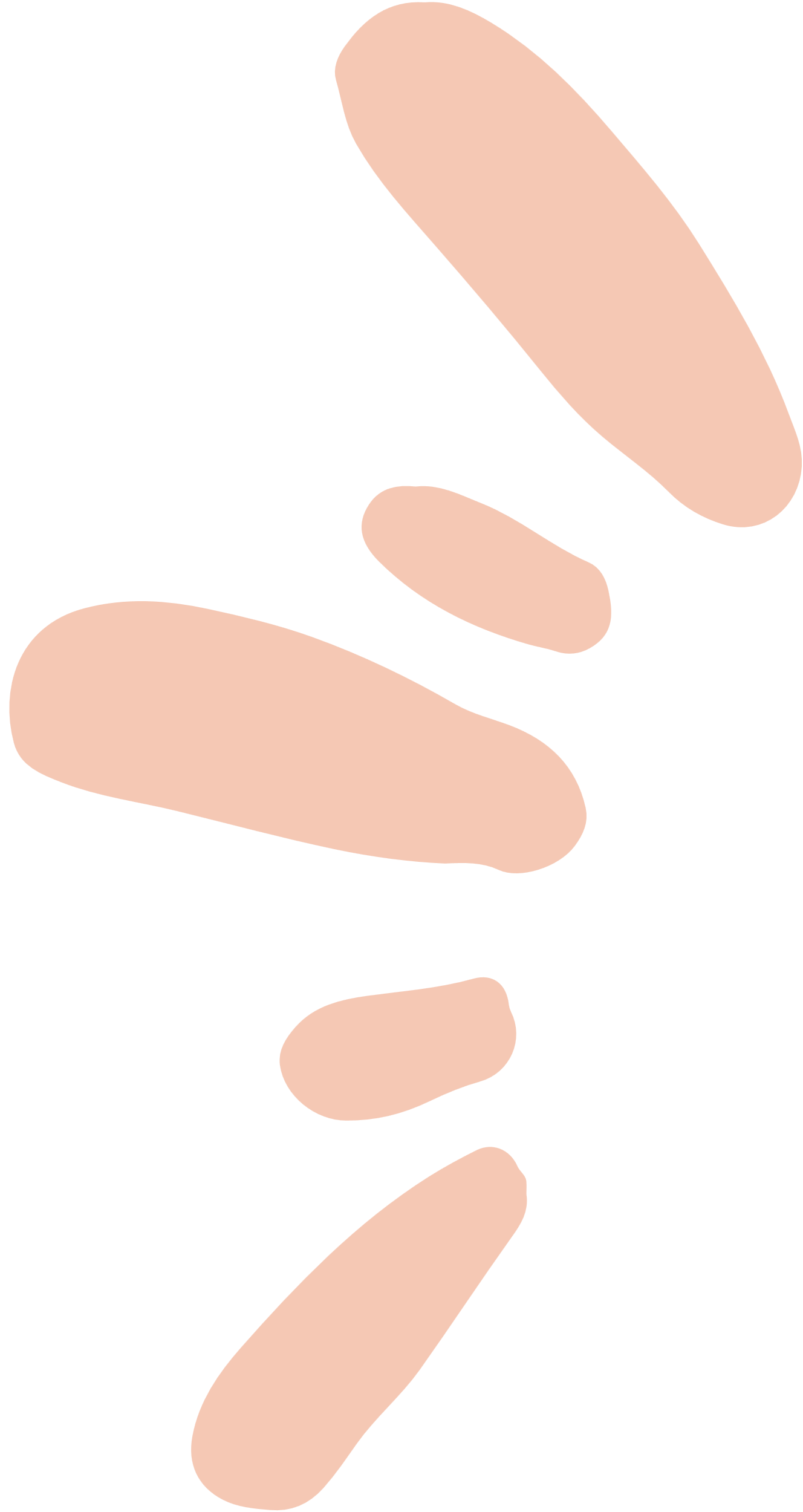 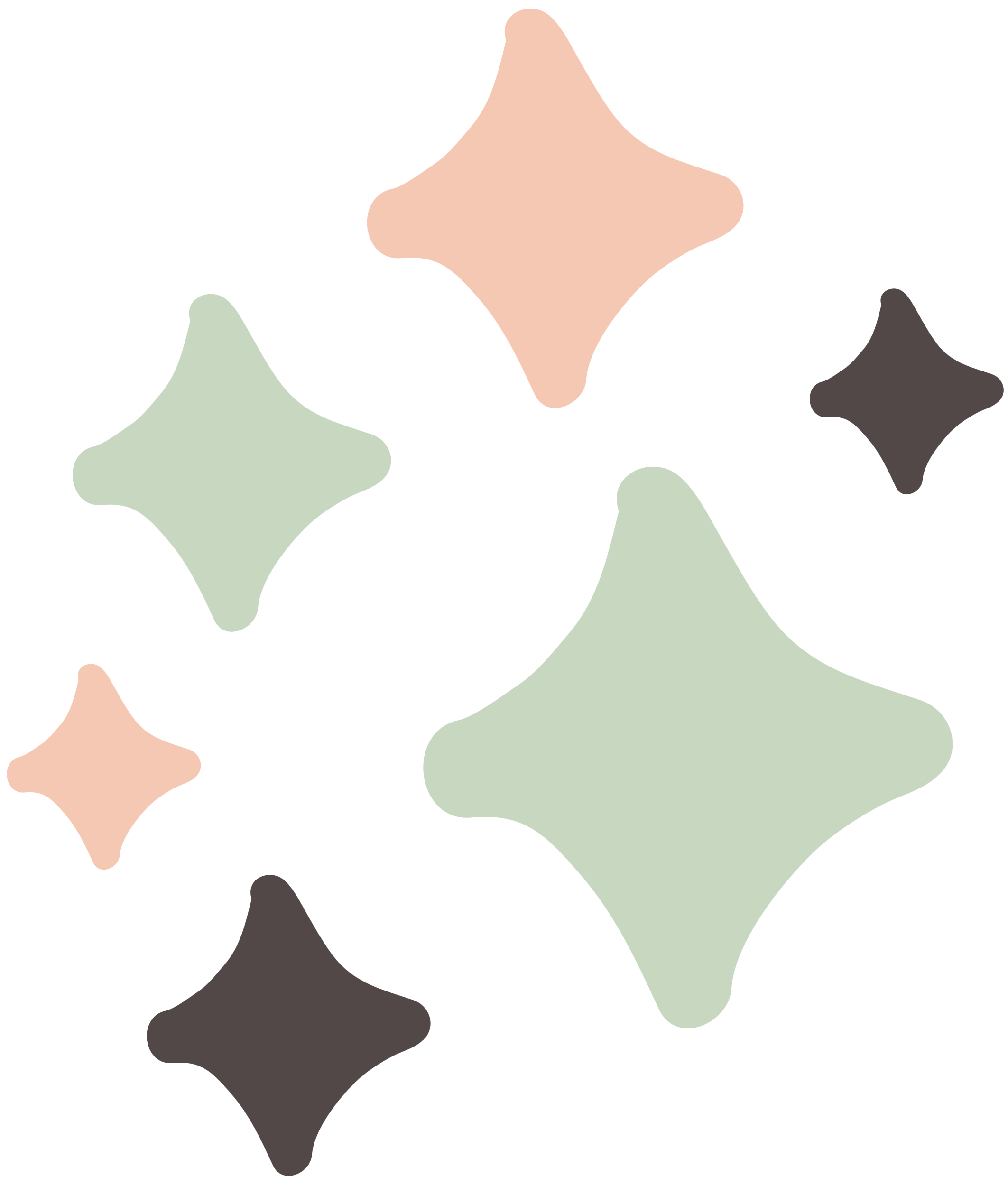 تحقق من فهمك
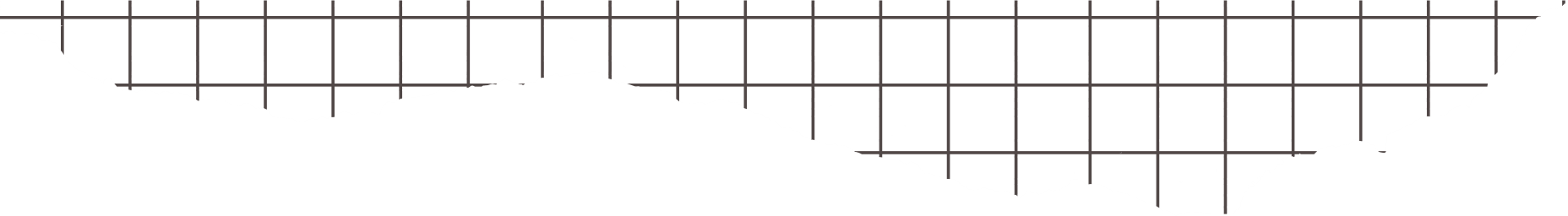 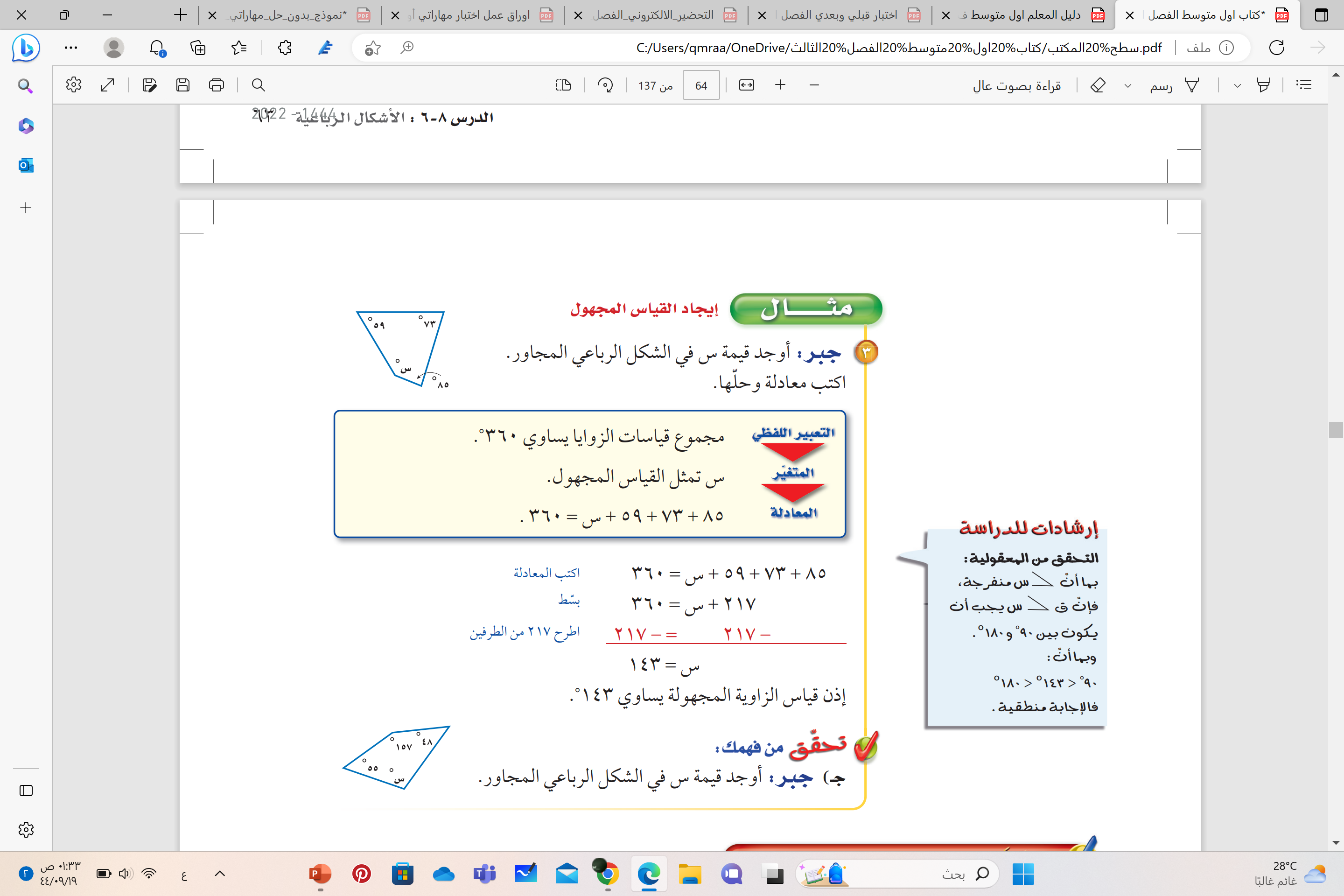 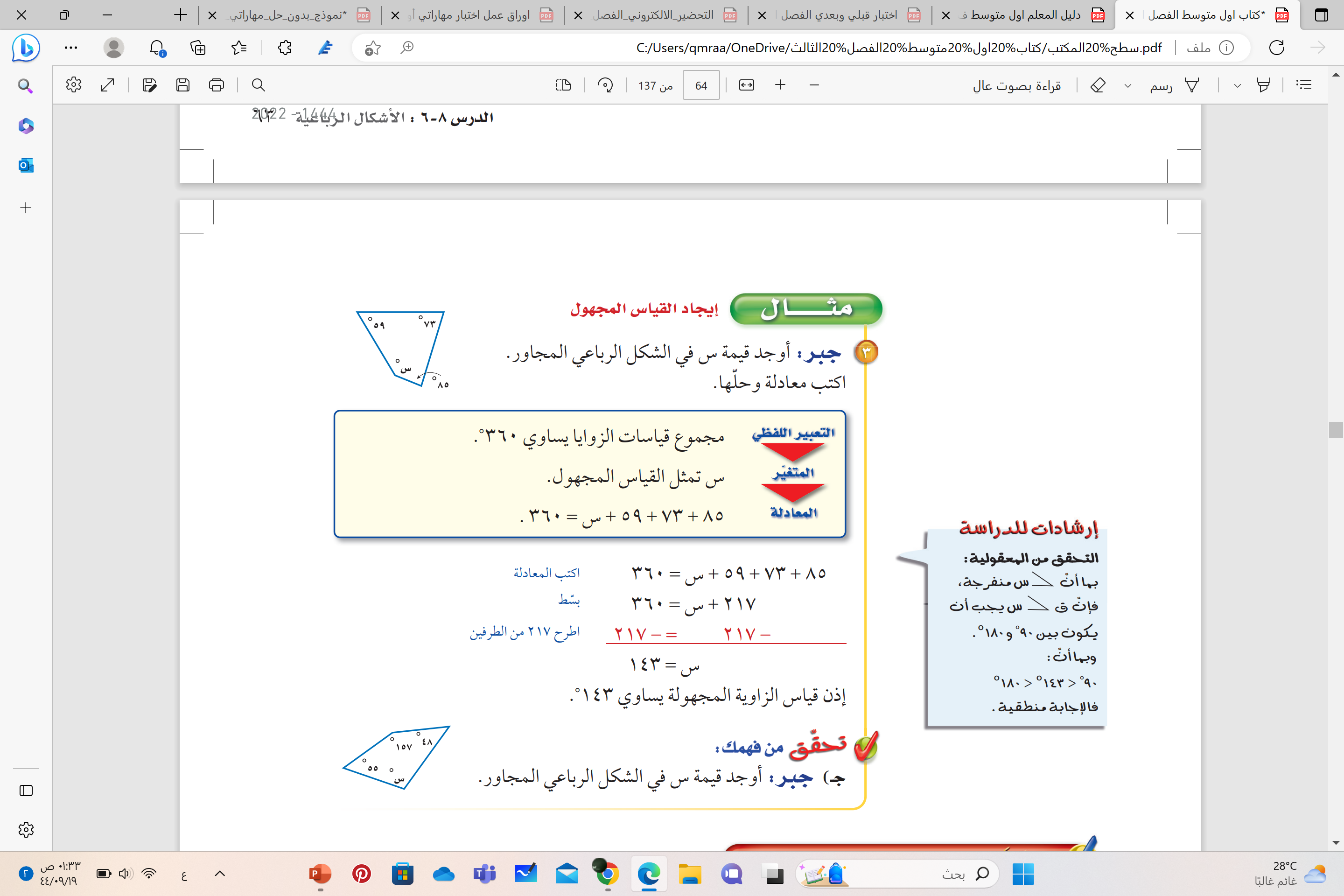 تعلم فردي
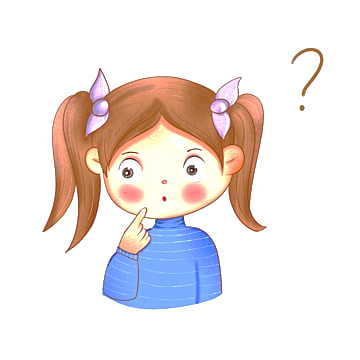 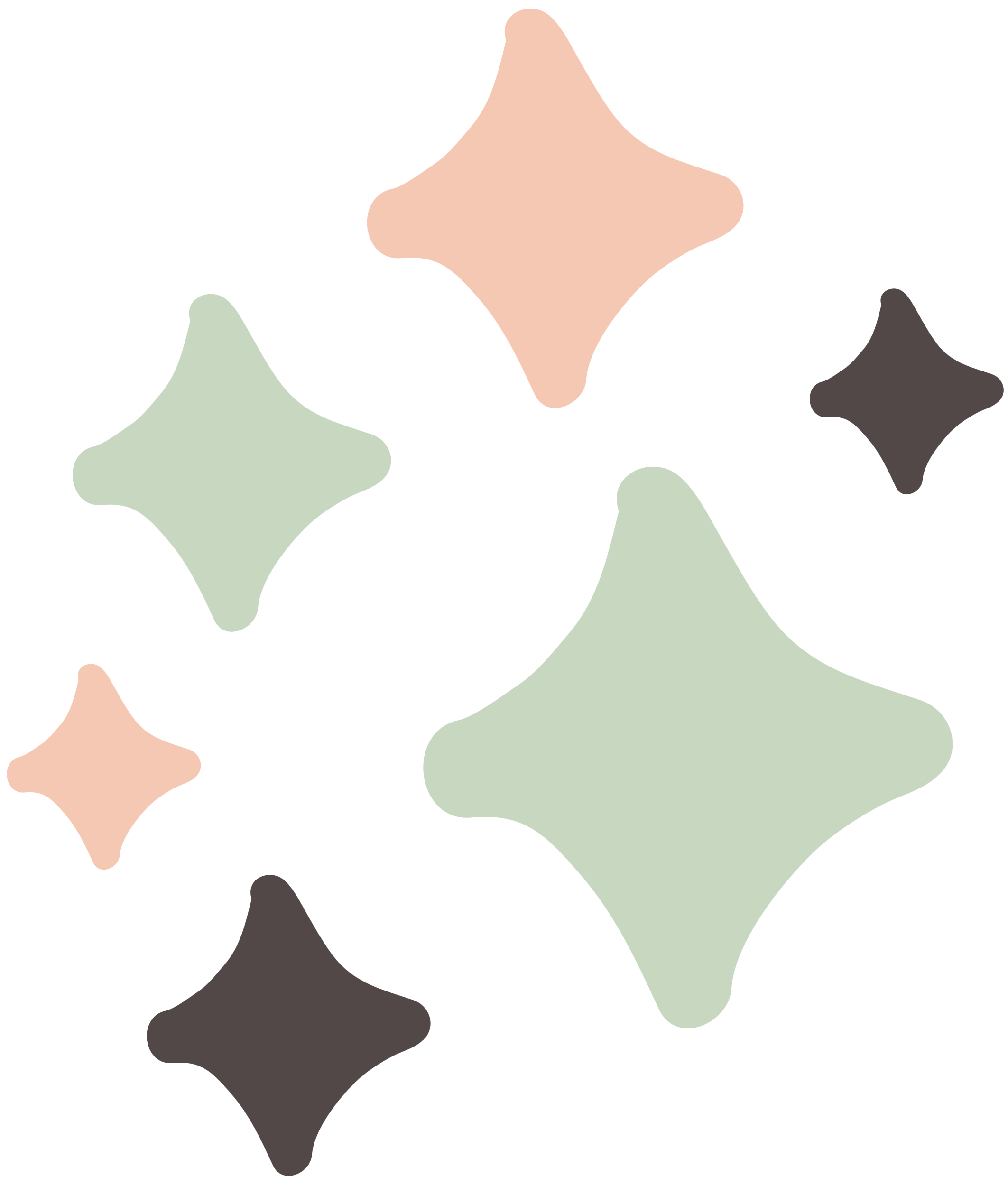 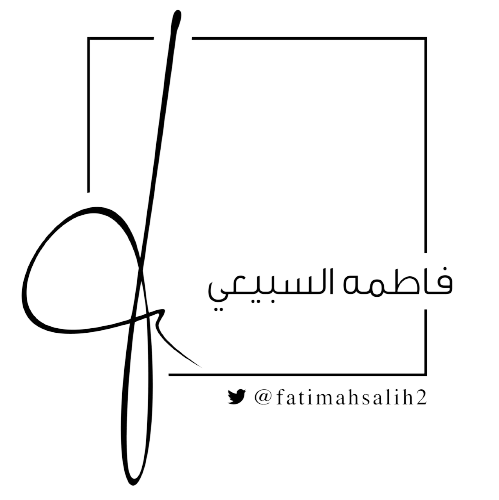 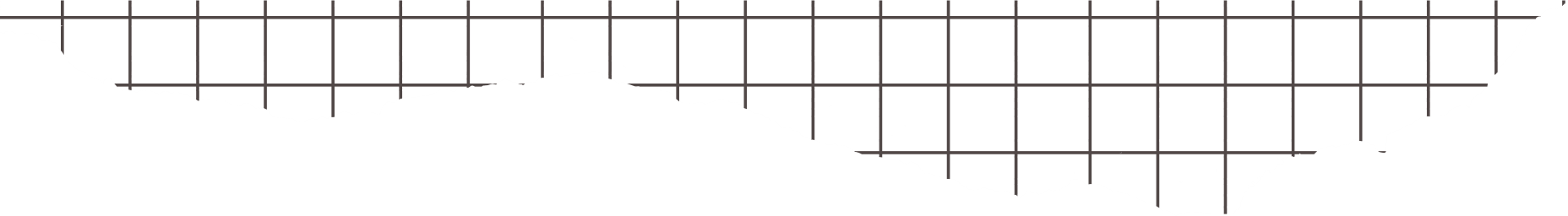 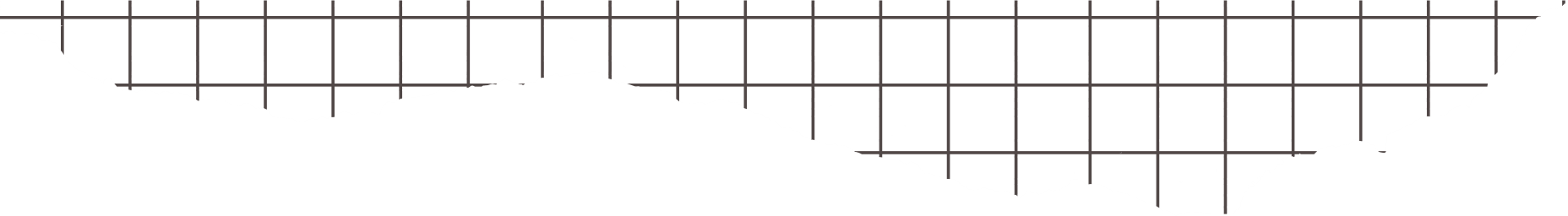 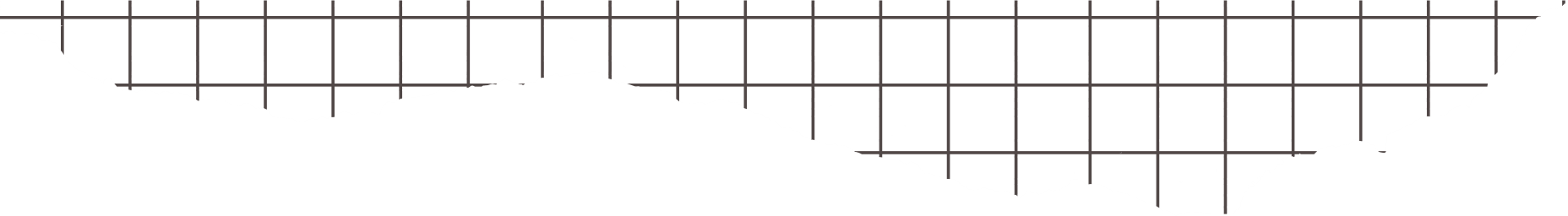 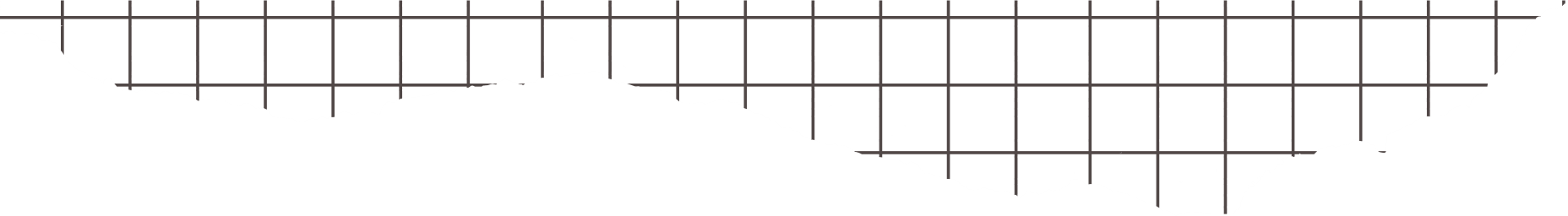 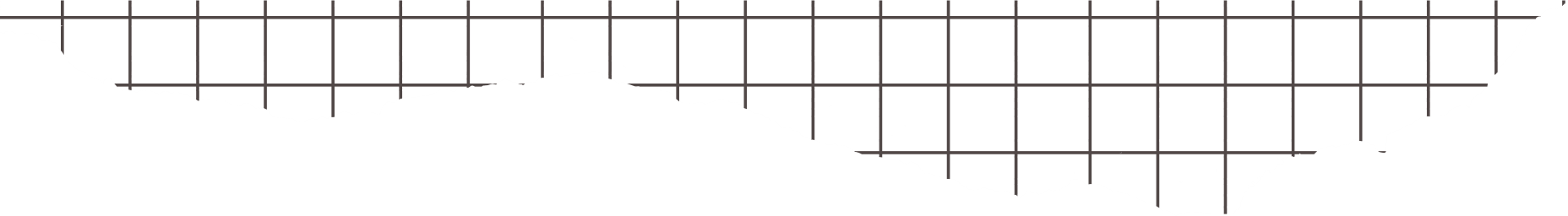 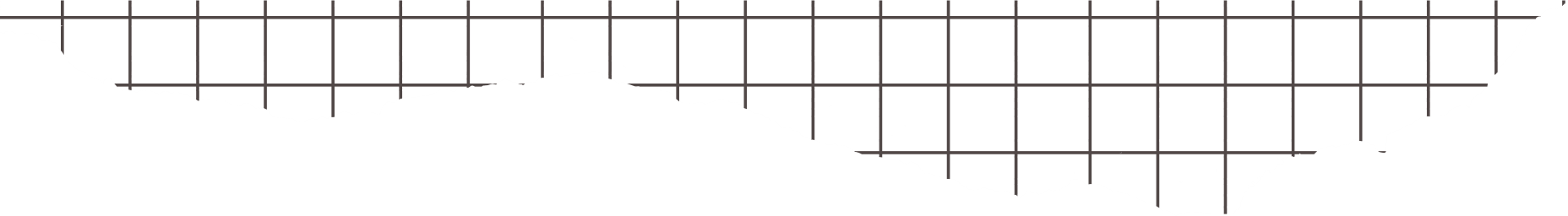 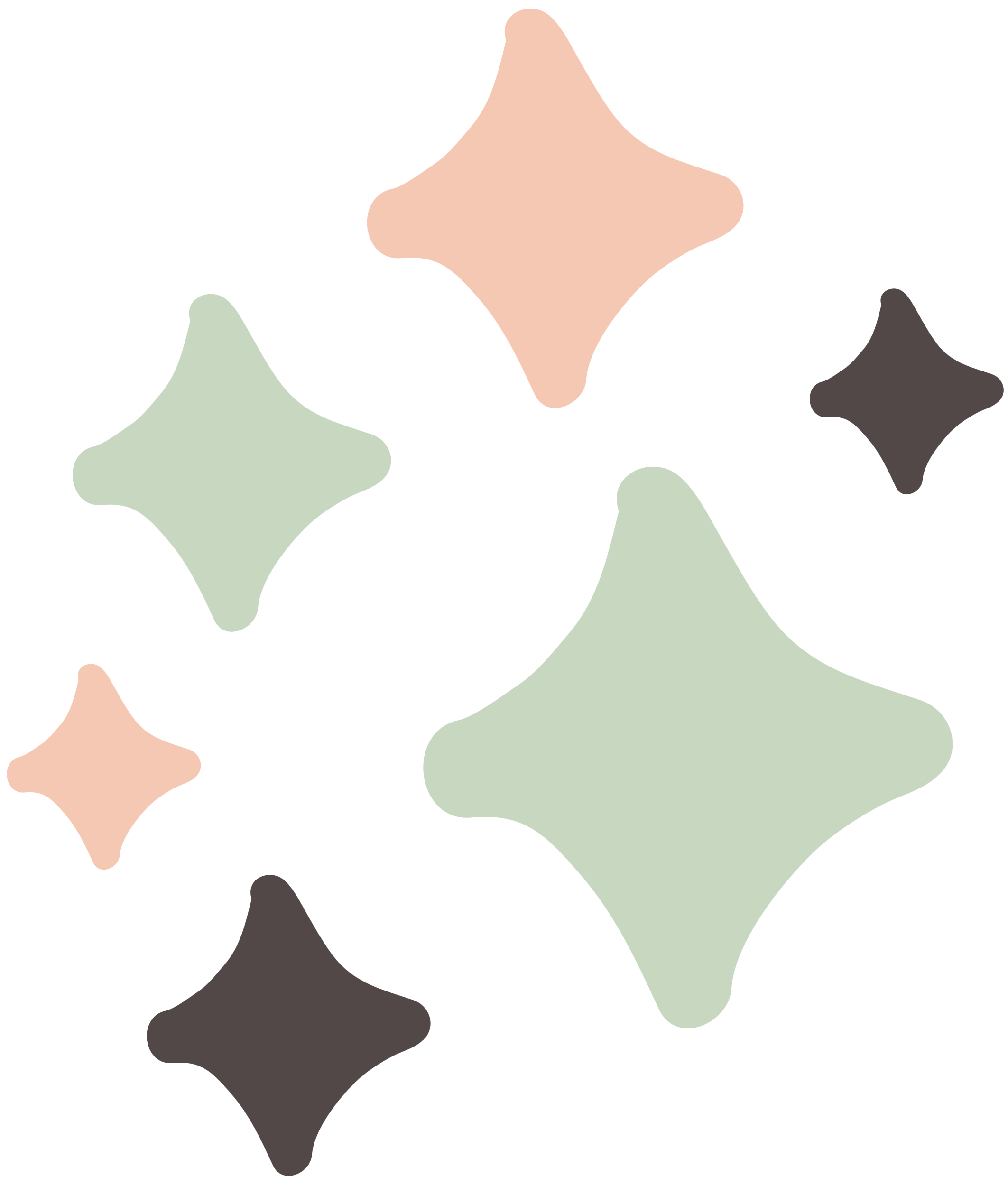 تأكد – تدرب
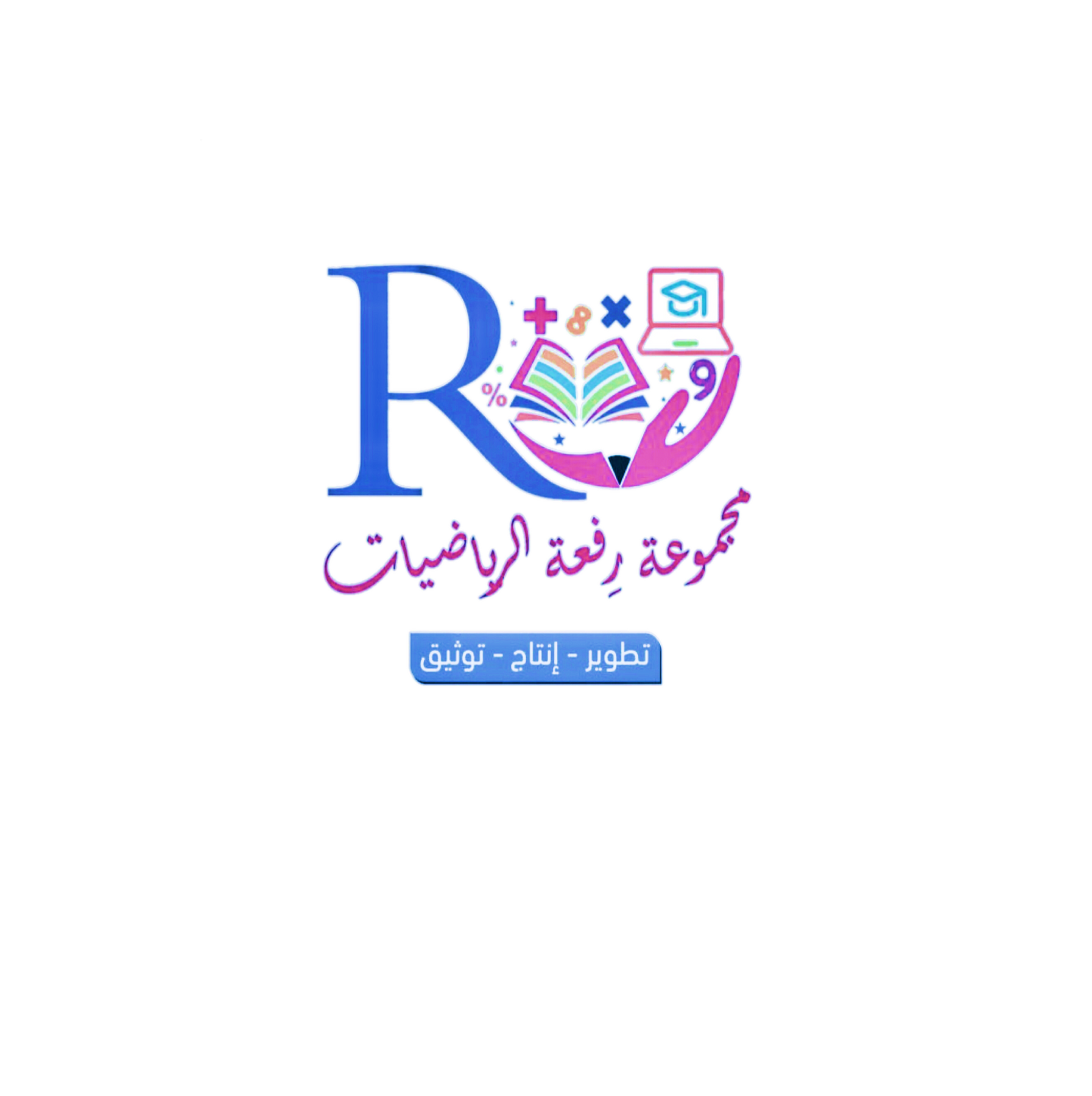 البطاقات المرقمة
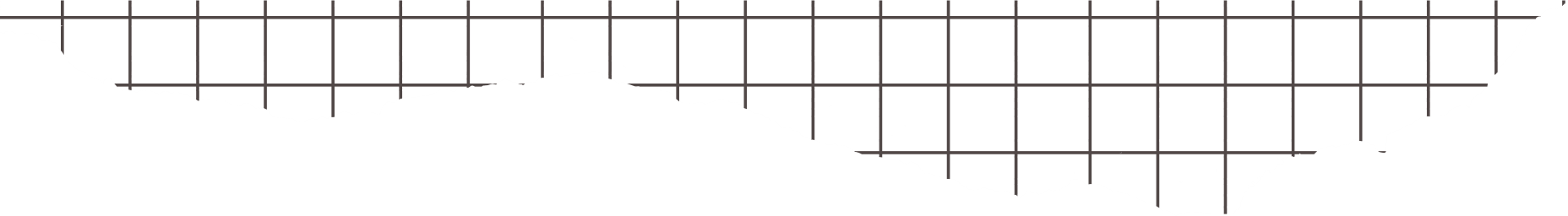 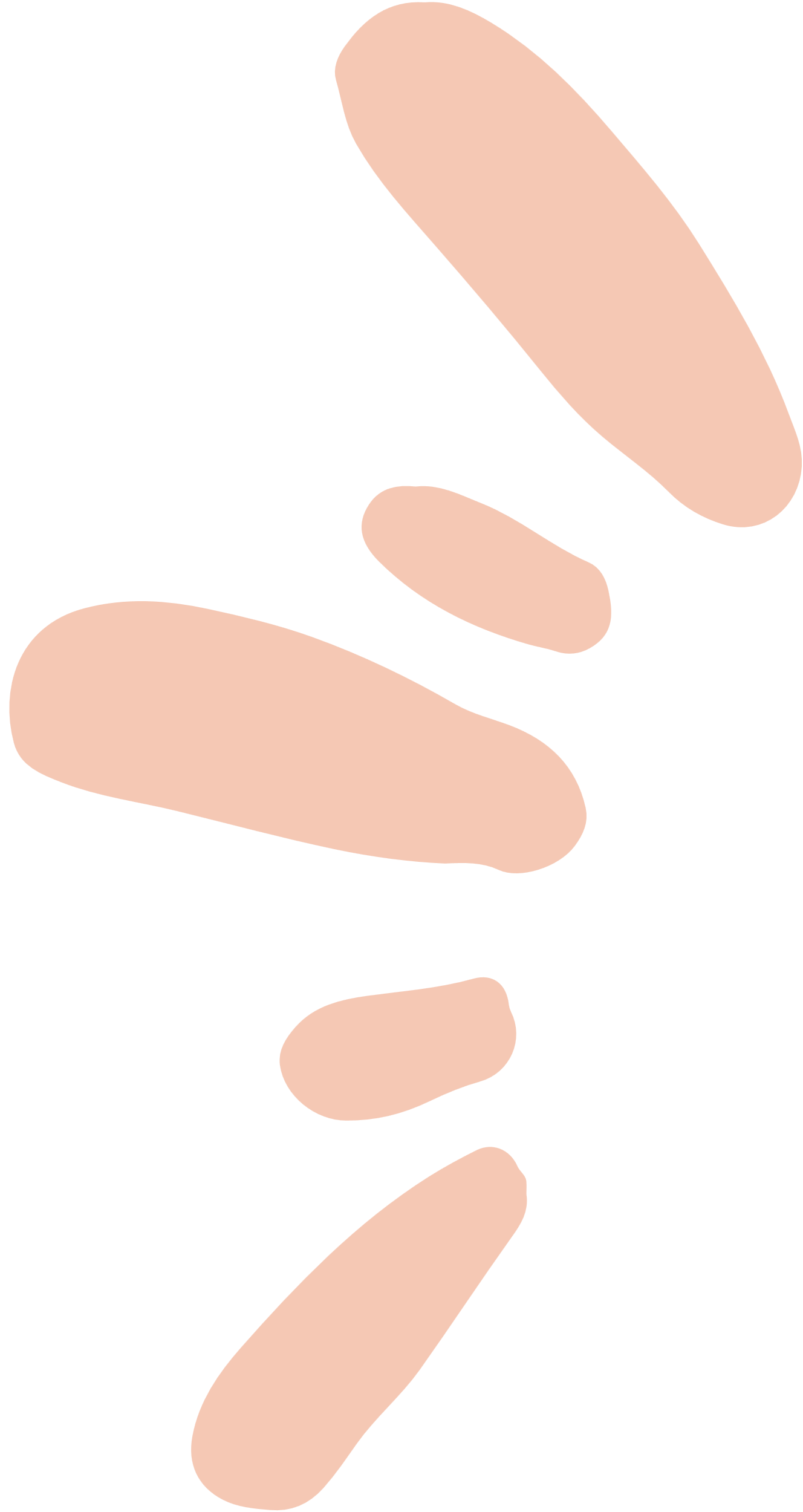 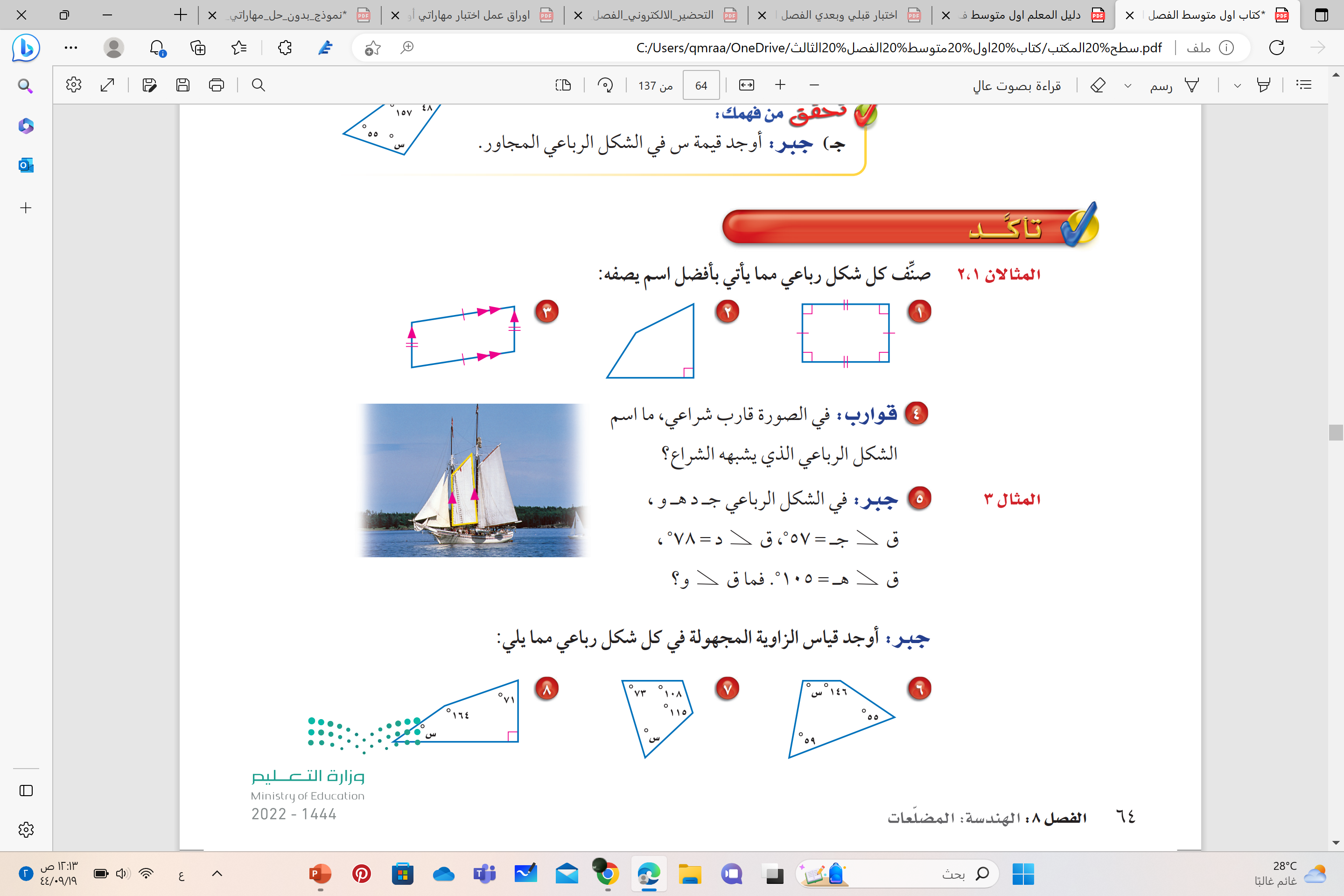 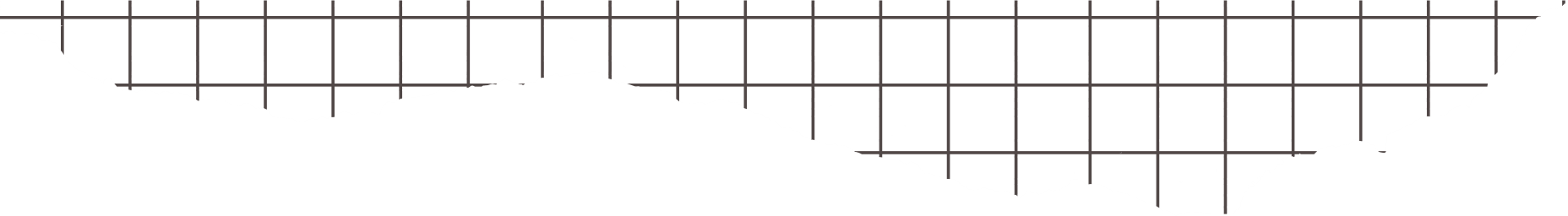 3
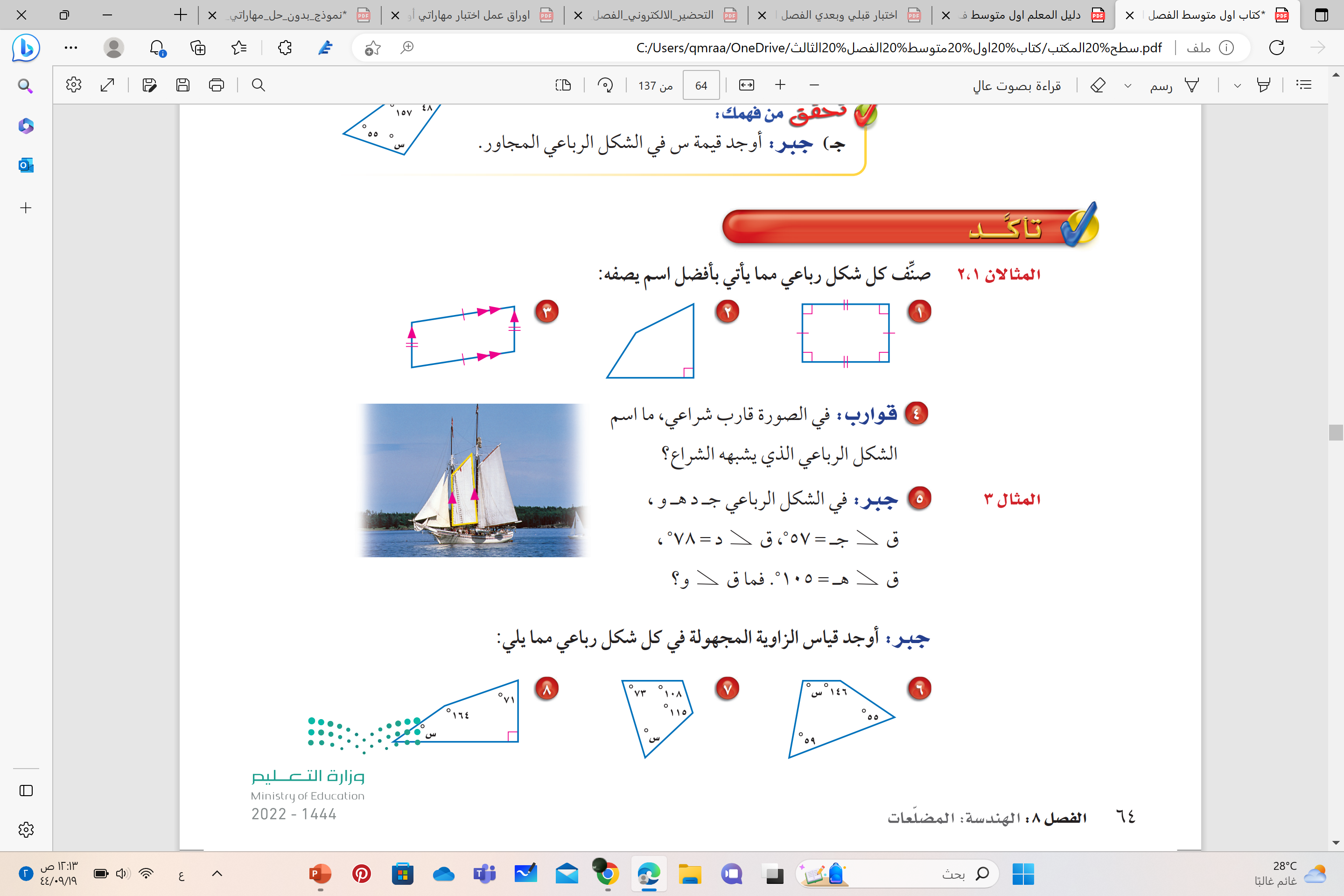 2
1
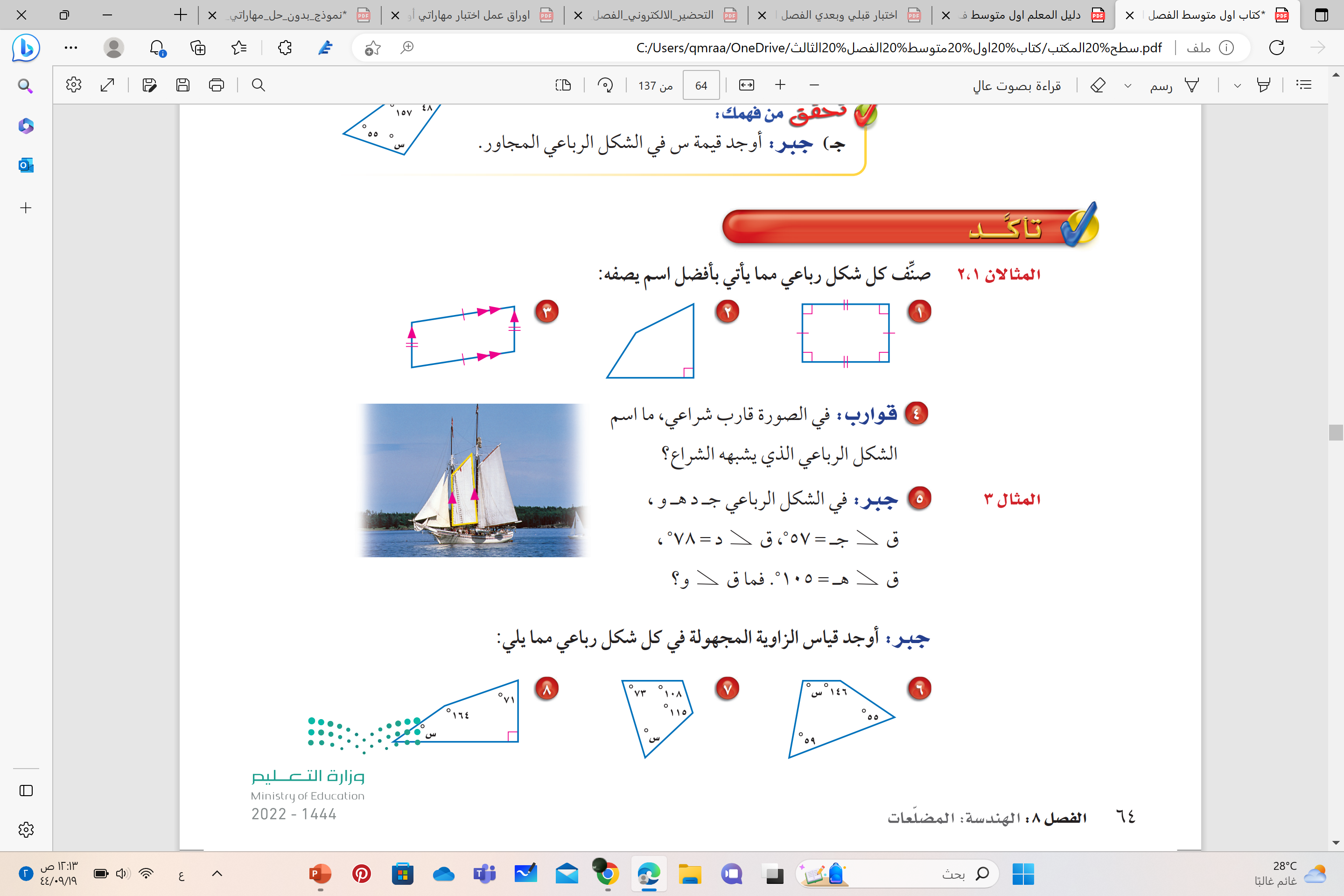 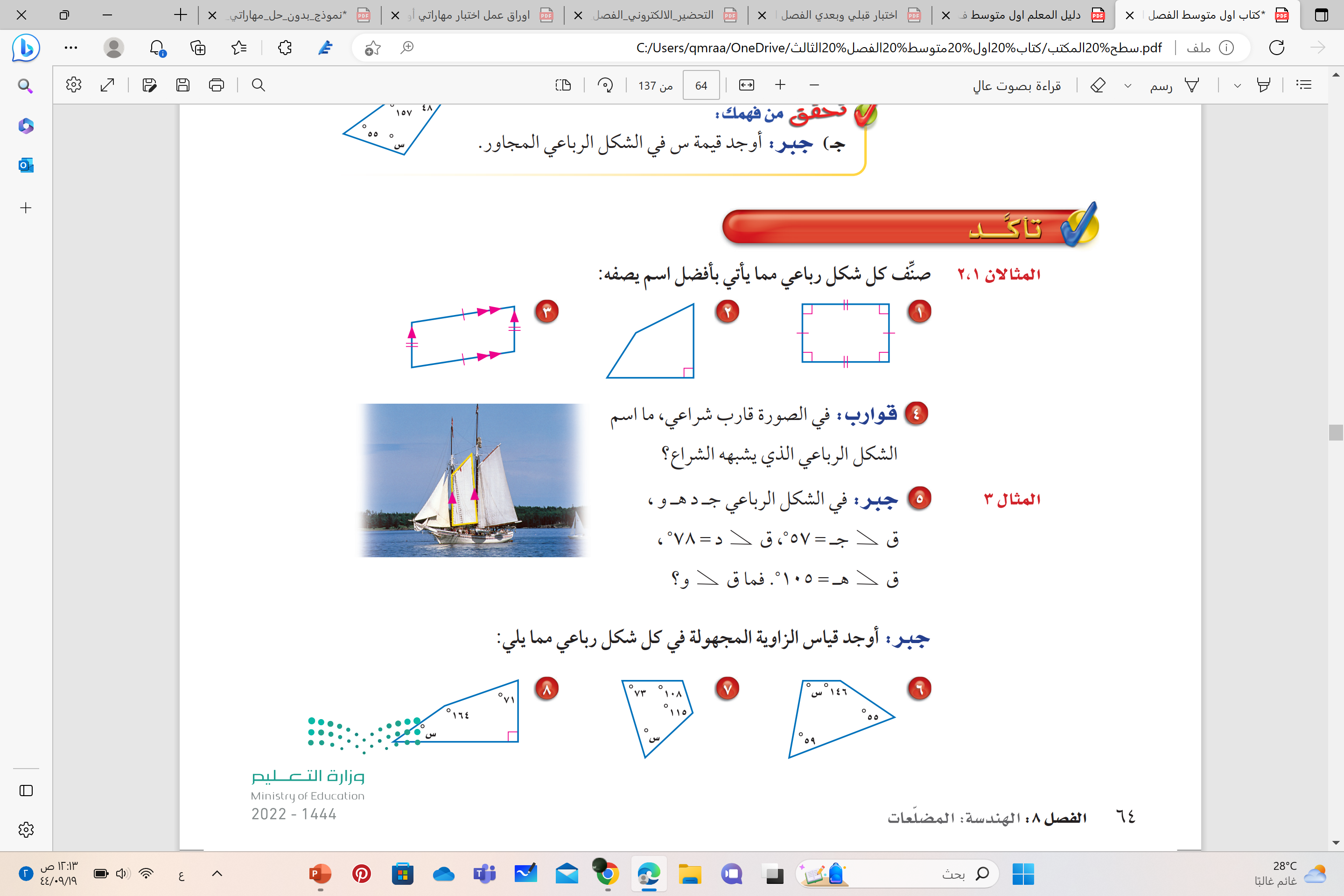 مستطيل
متوازي أضلاع
شكل رباعي
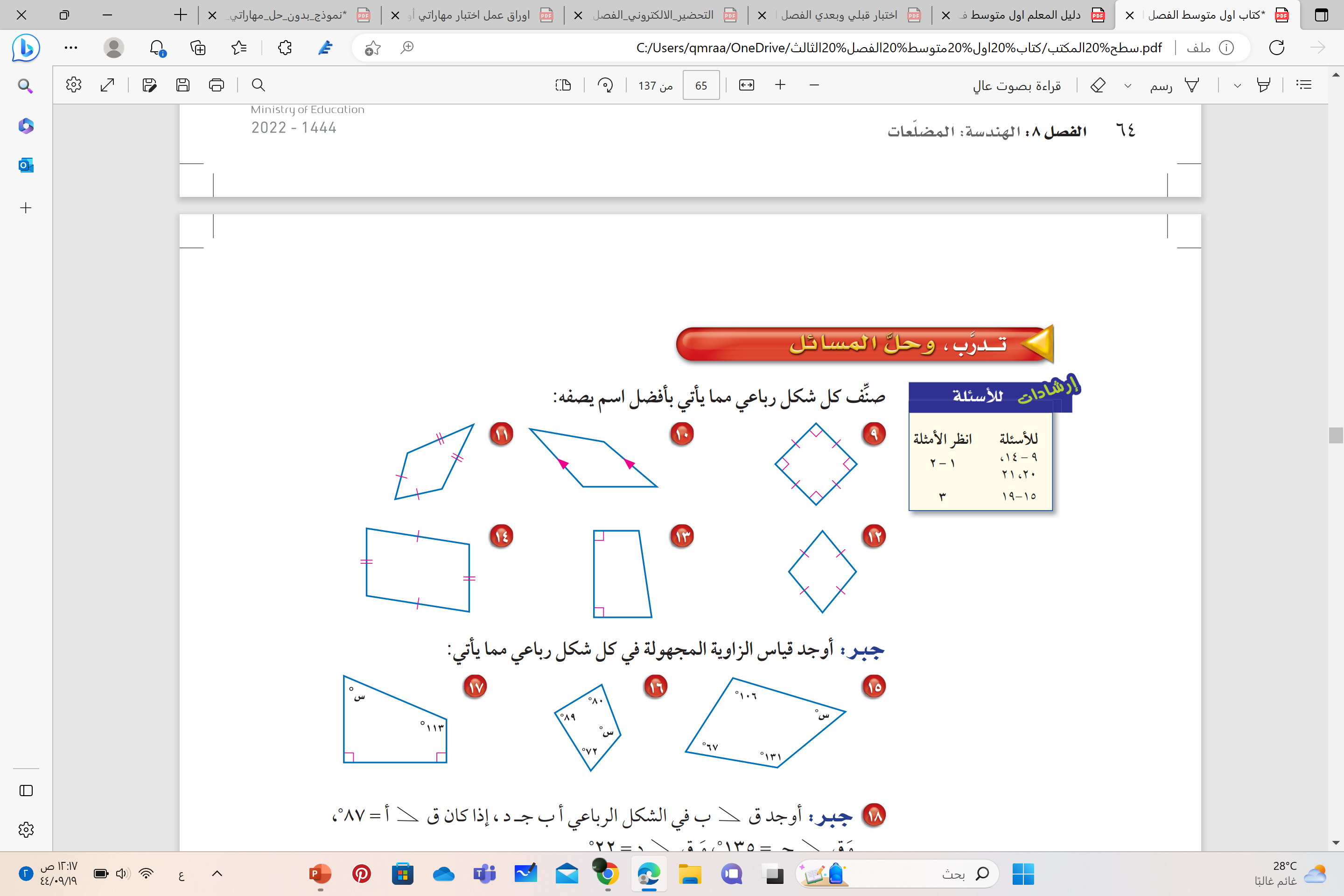 5
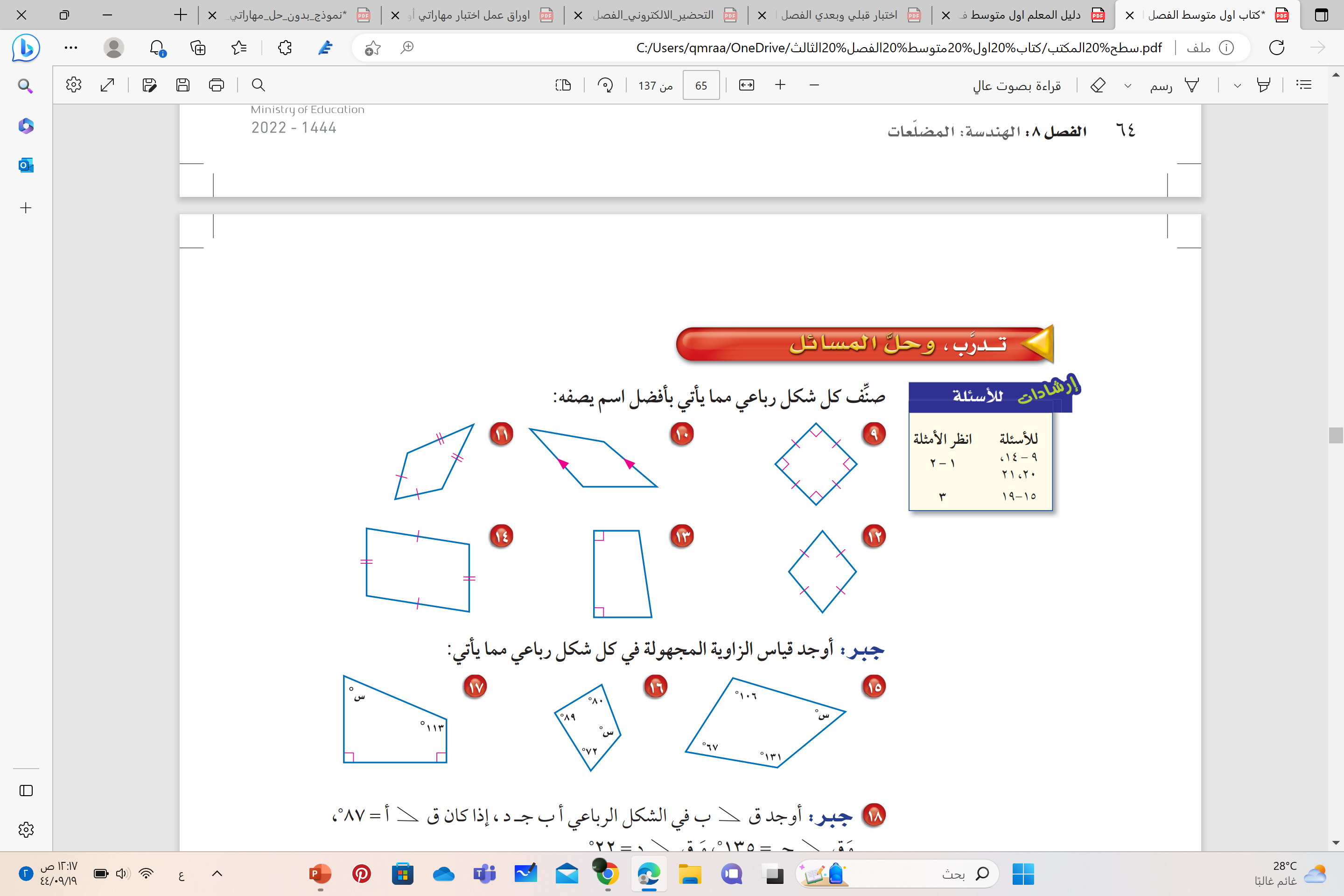 4
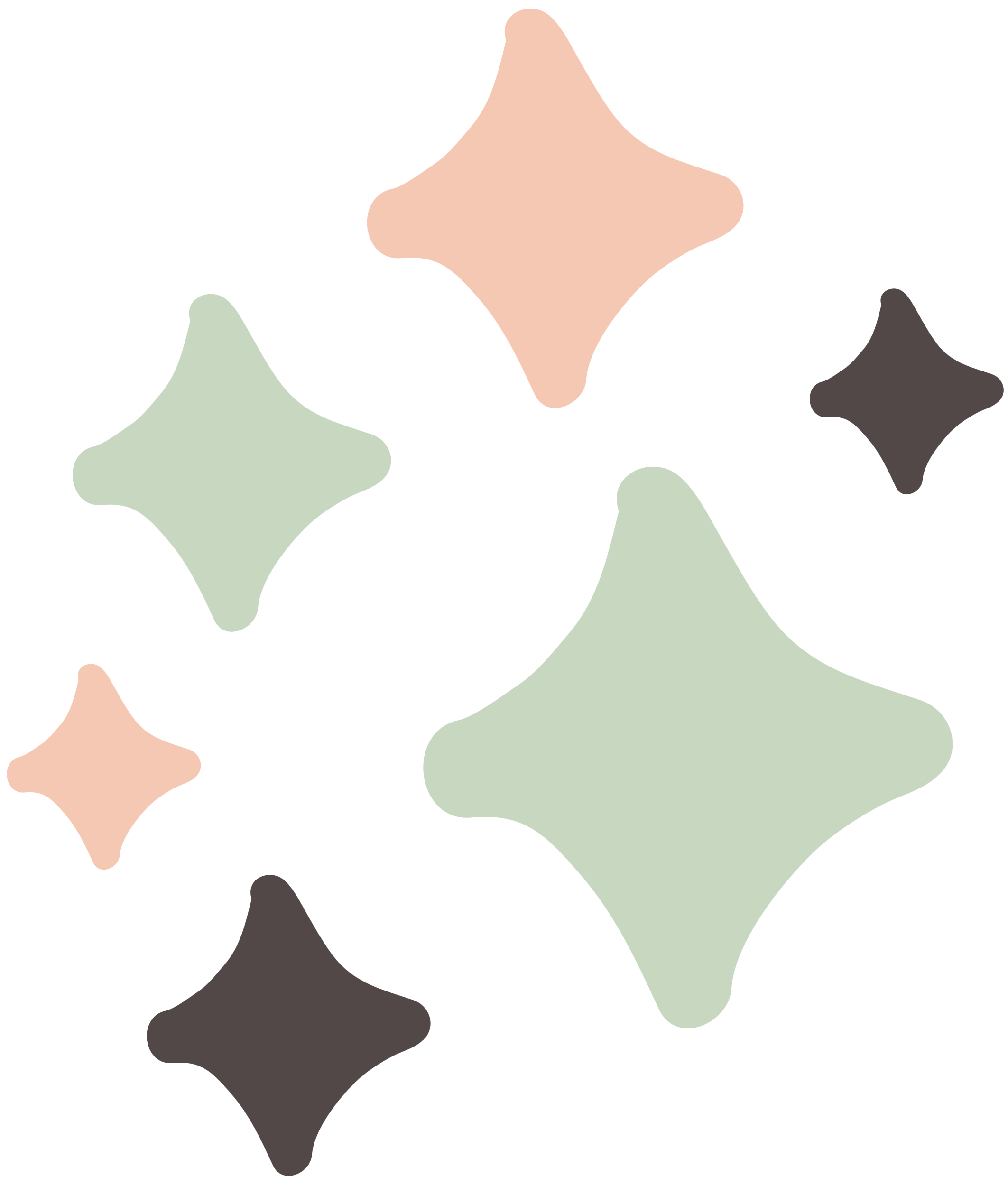 معين
مربع
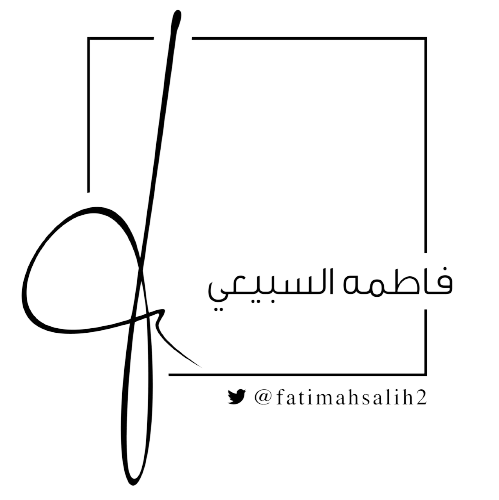 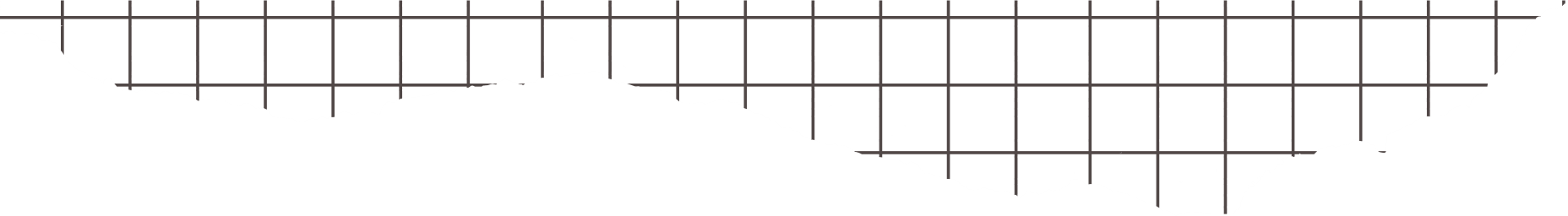 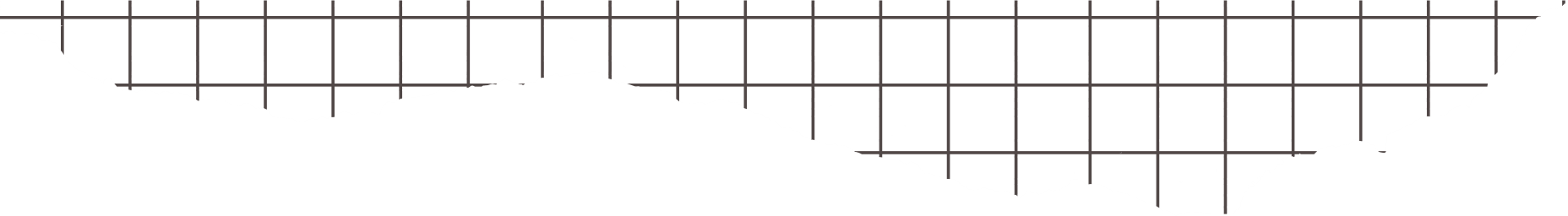 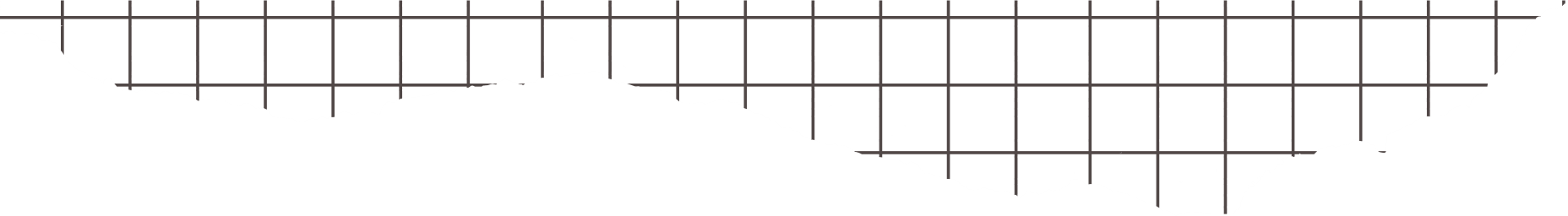 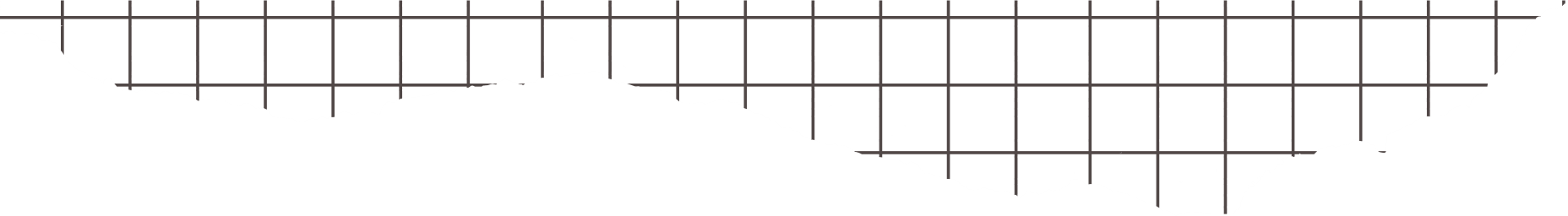 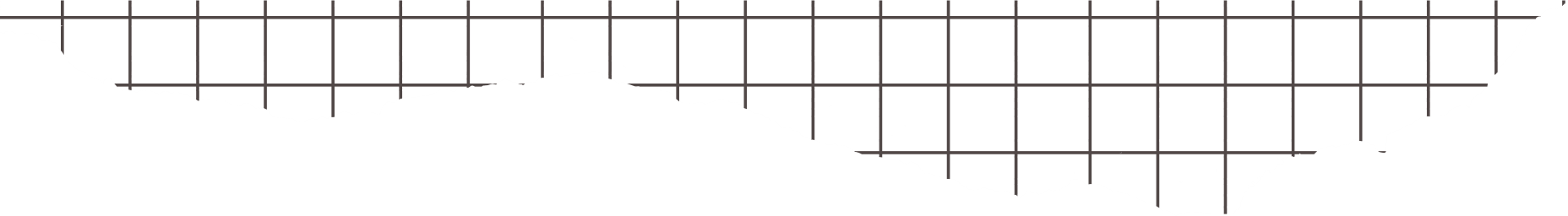 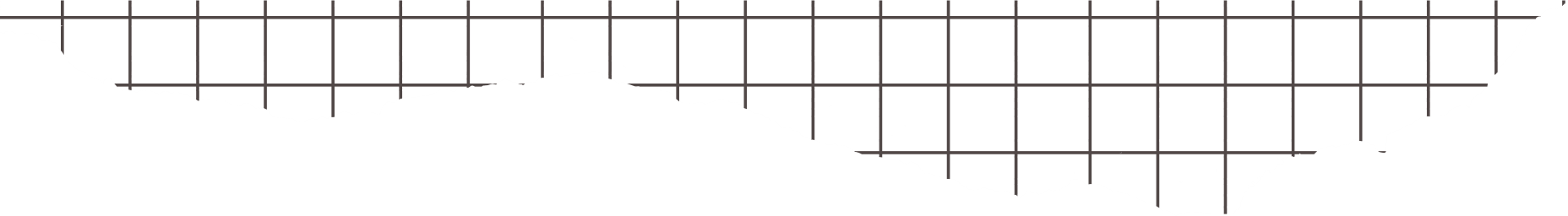 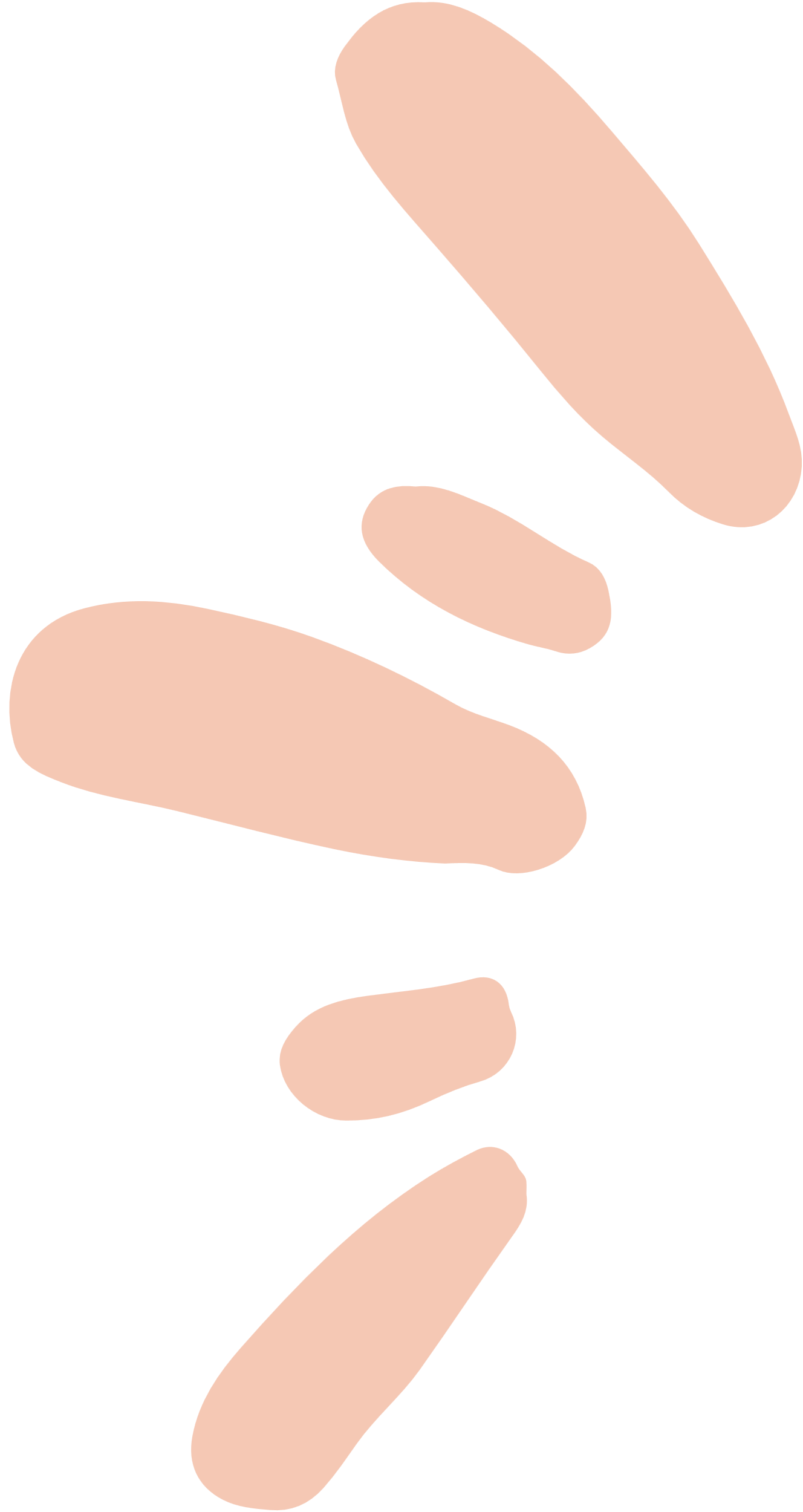 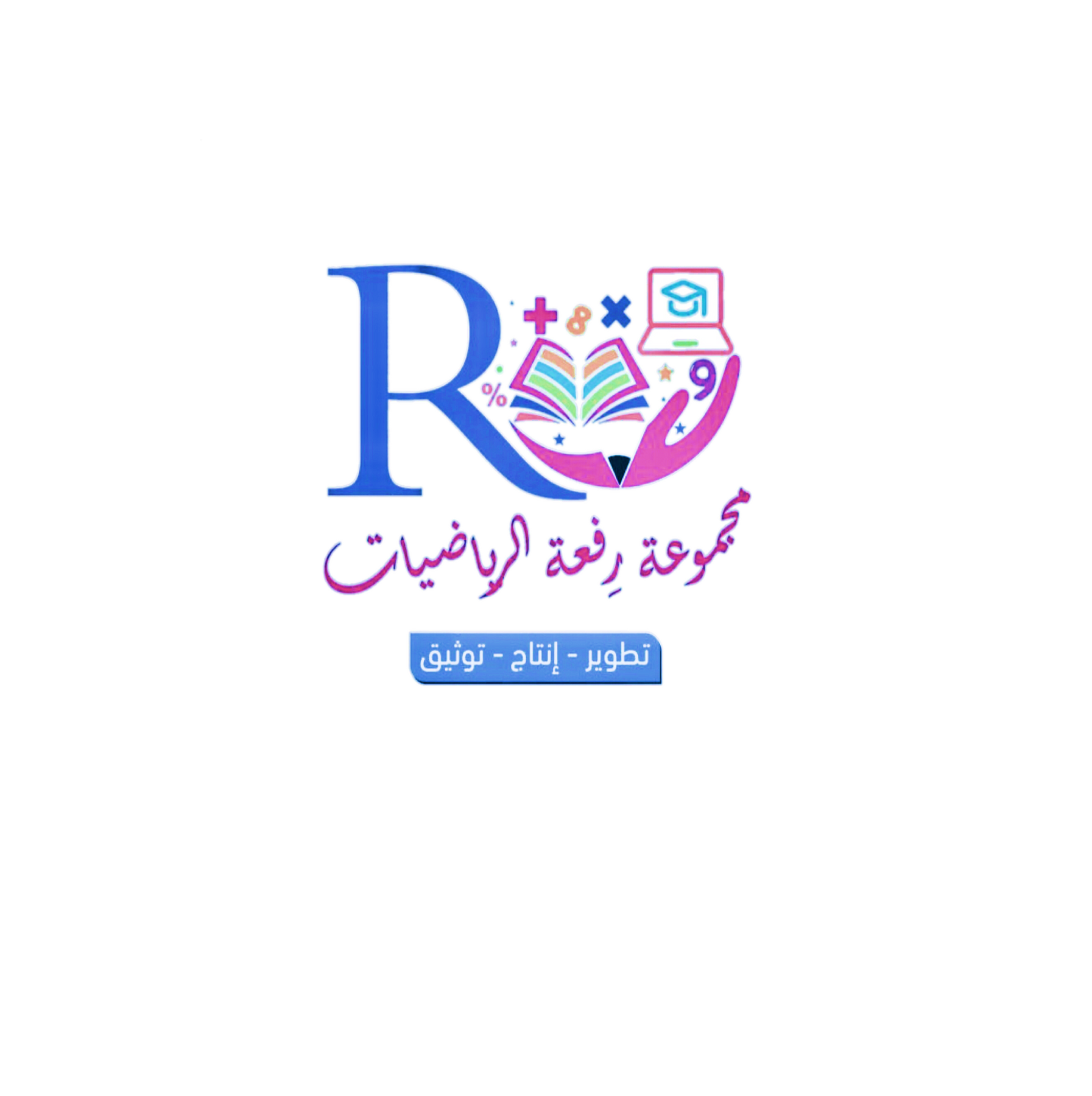 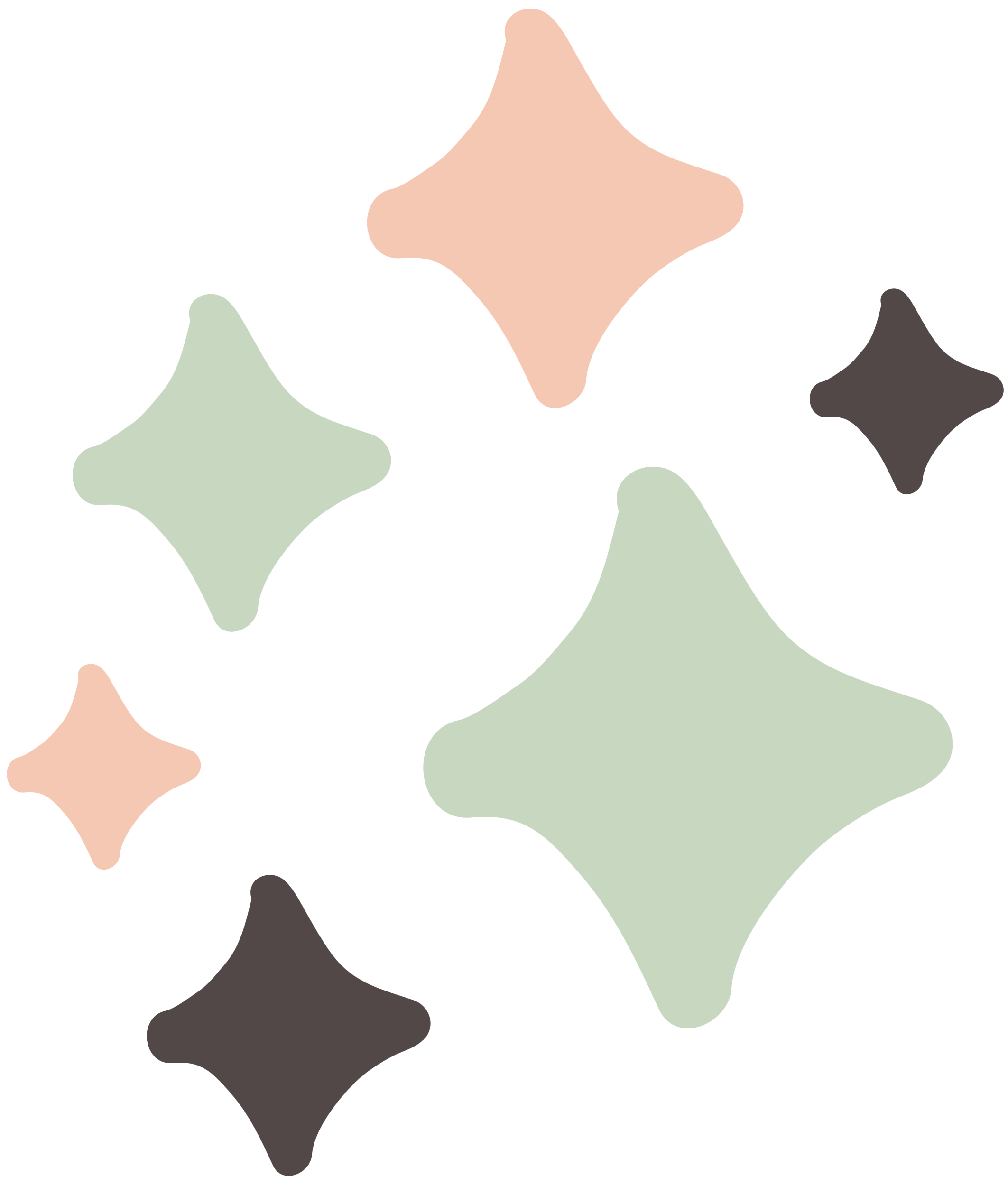 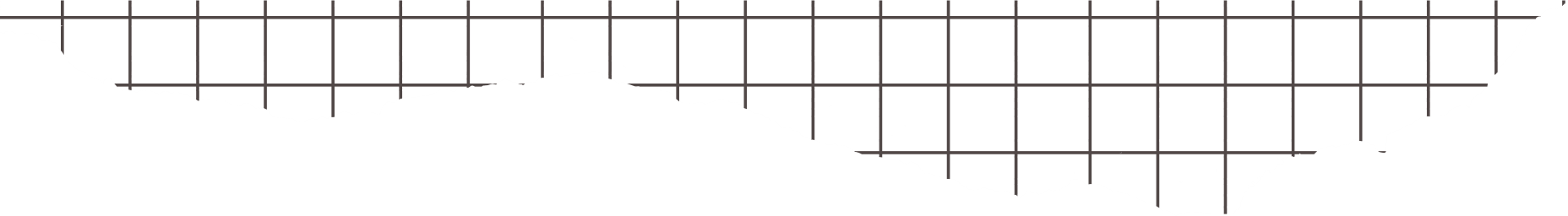 فكر – زاوج - شارك
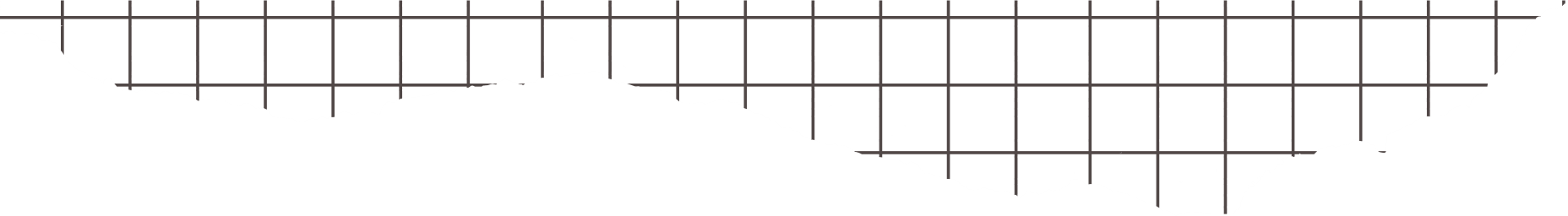 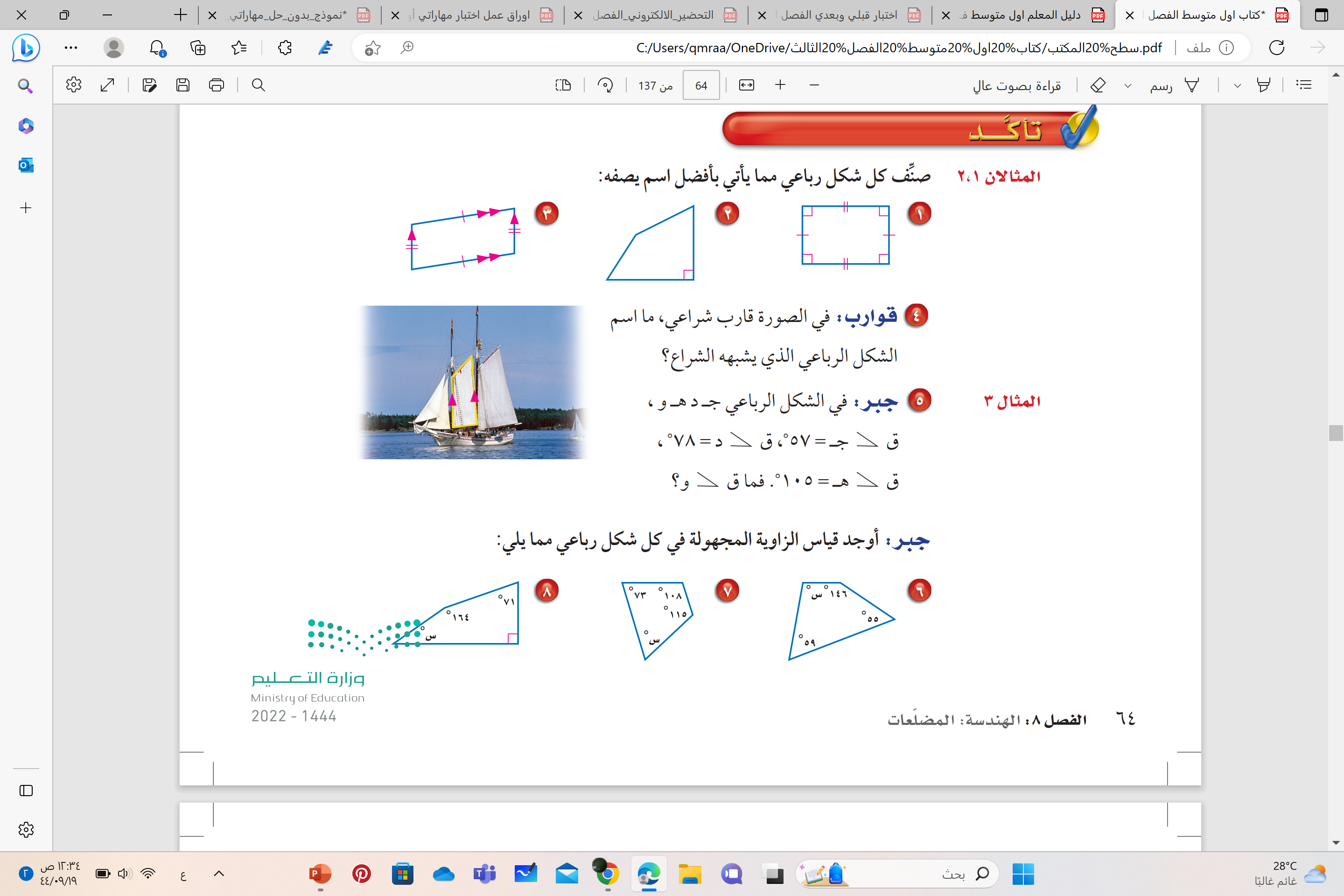 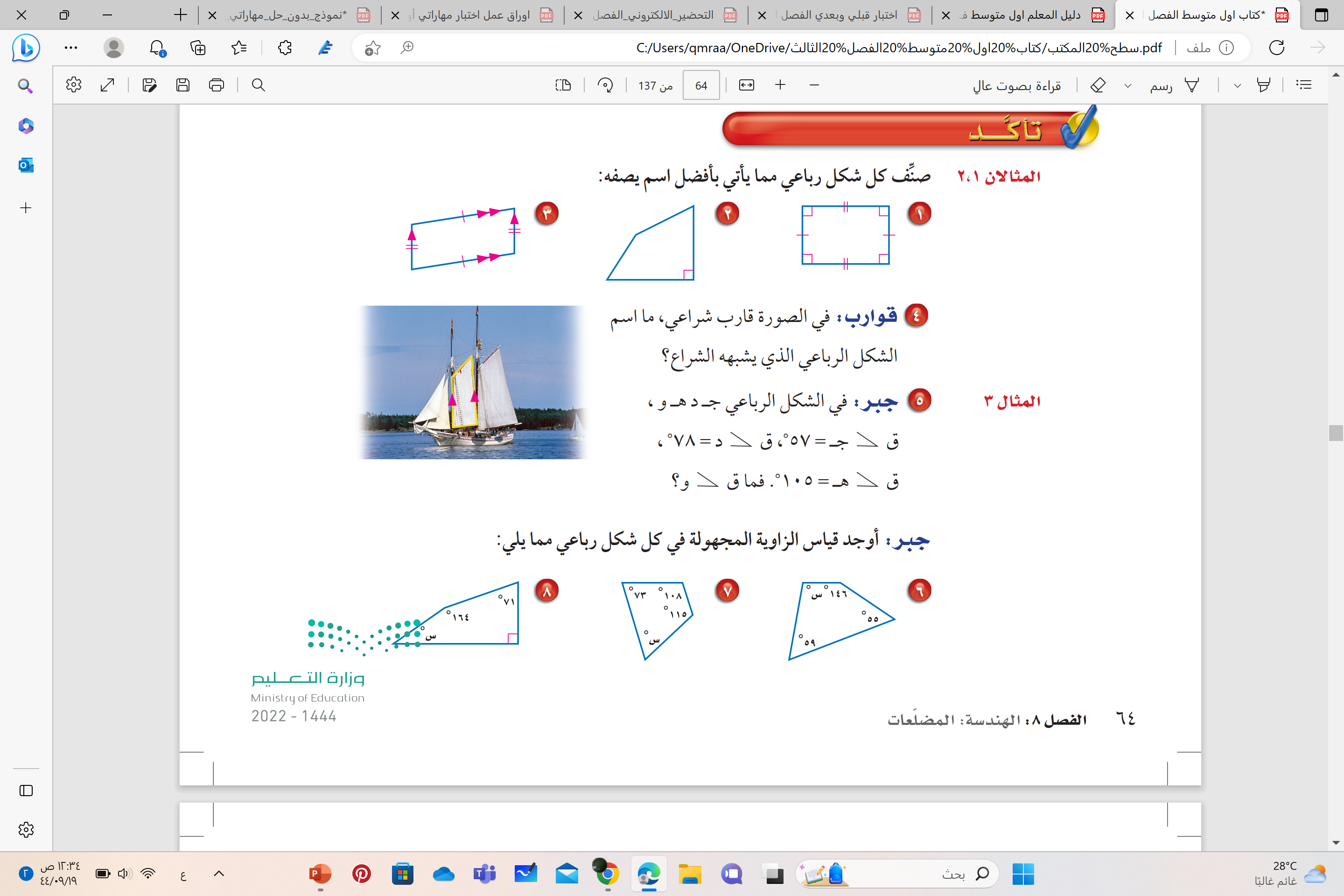 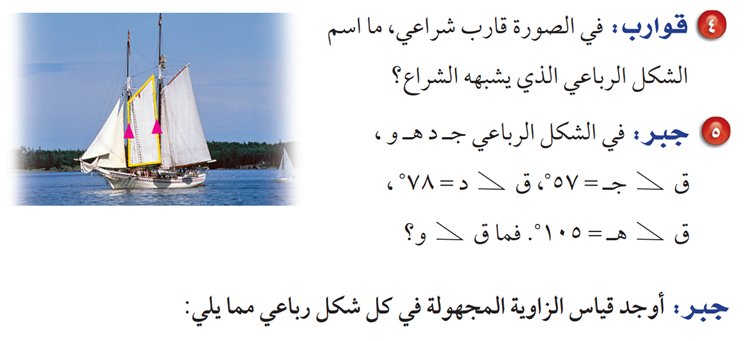 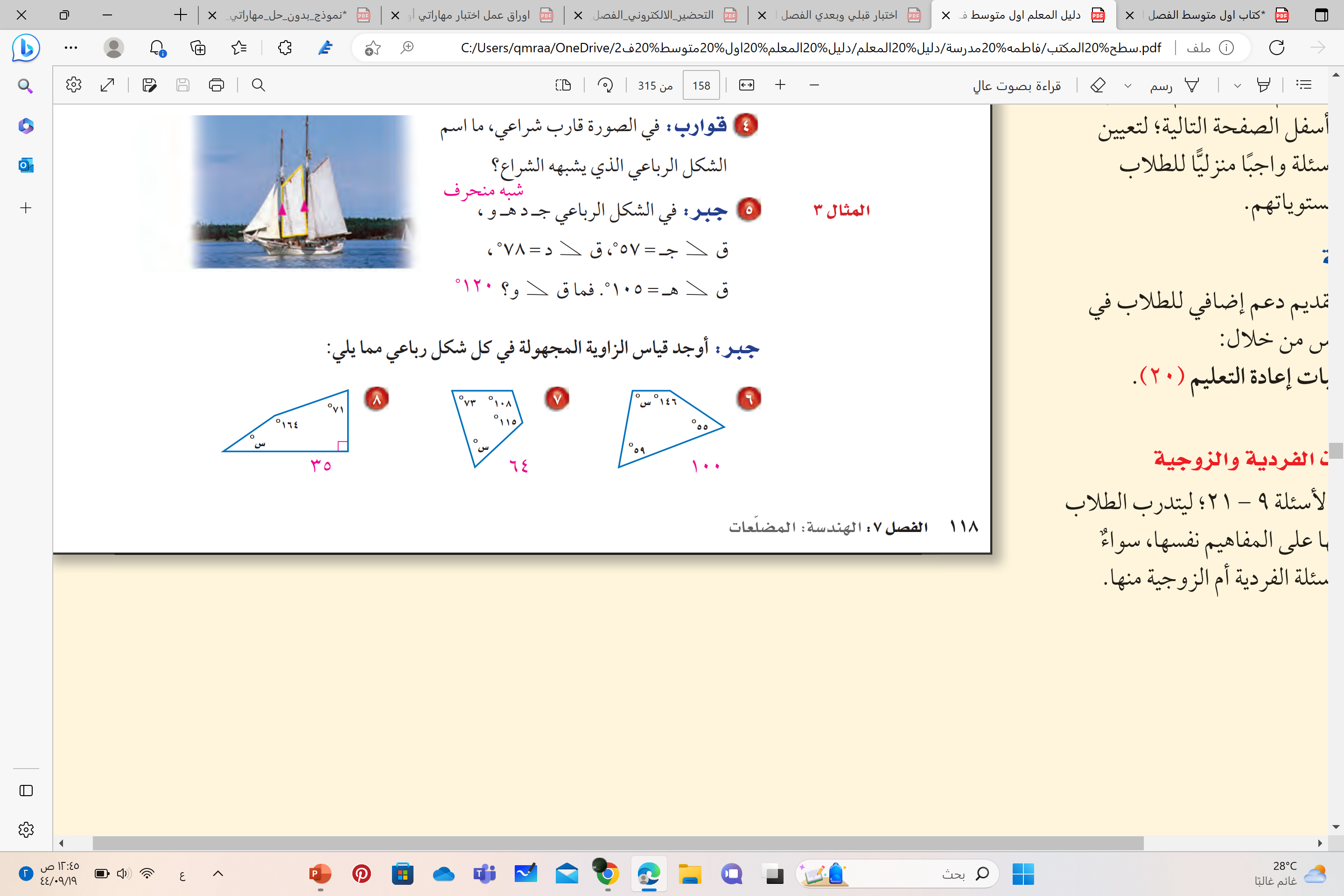 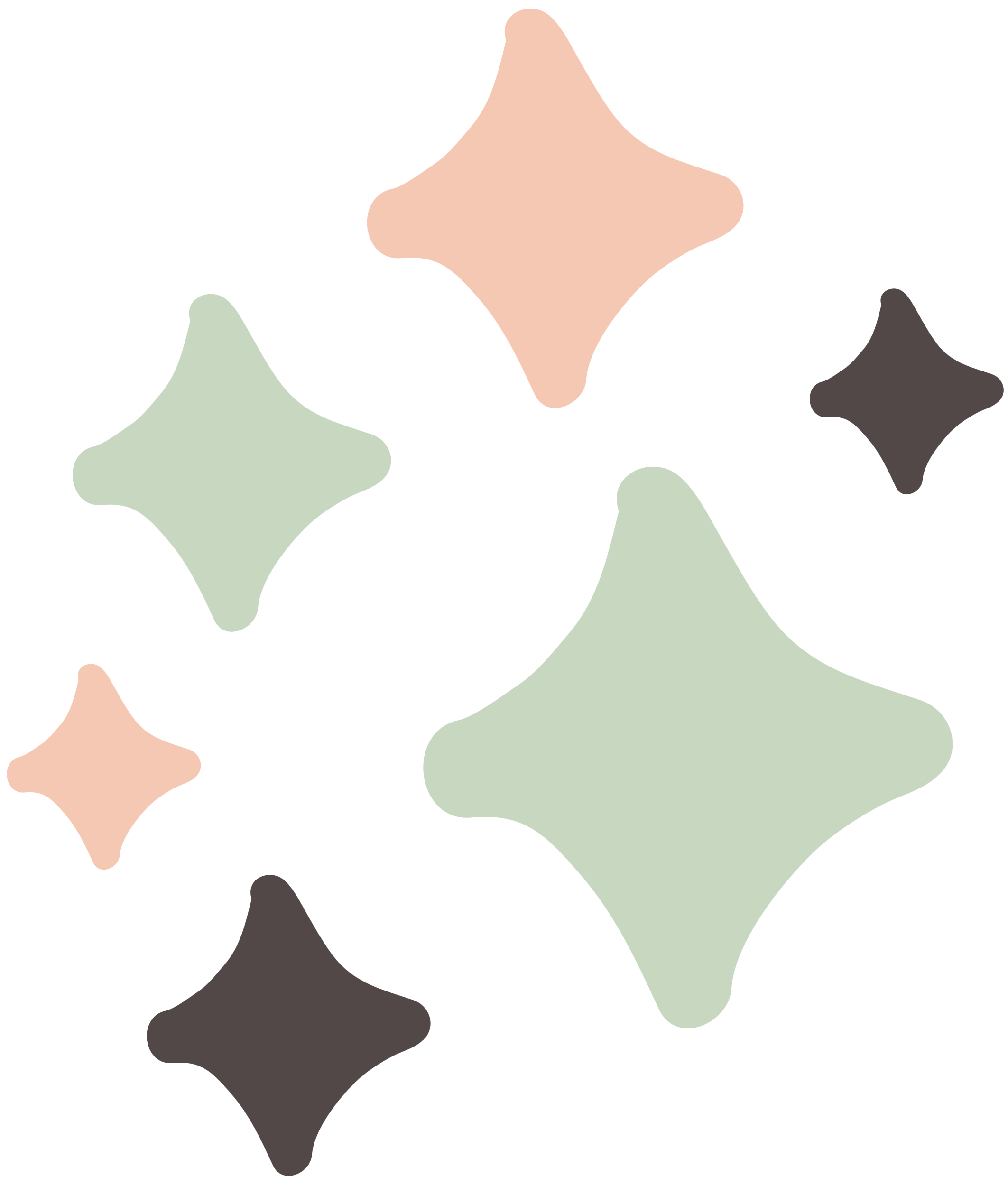 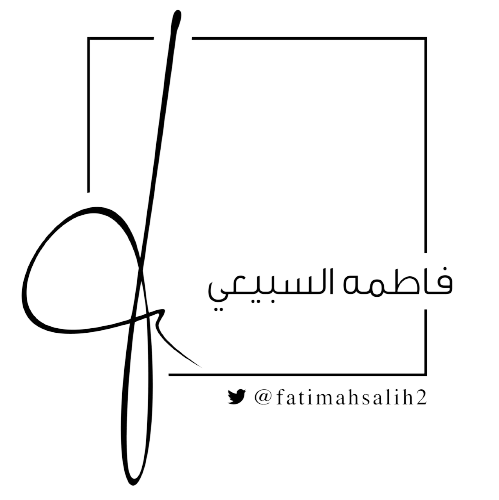 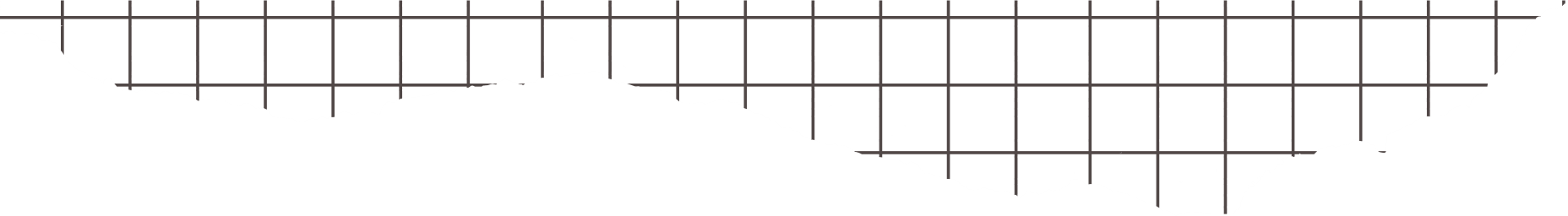 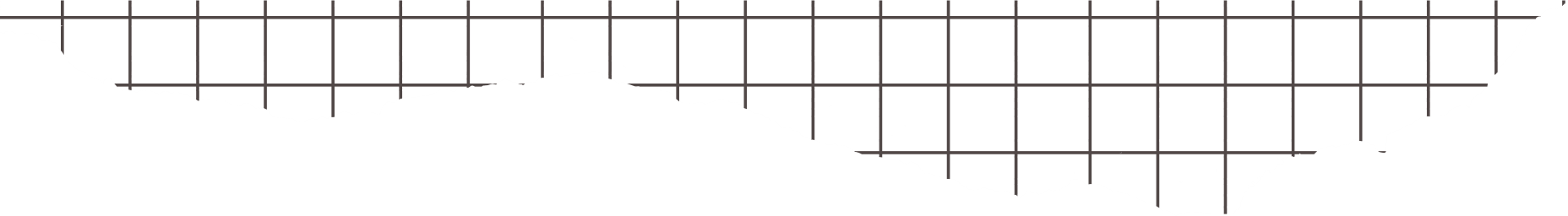 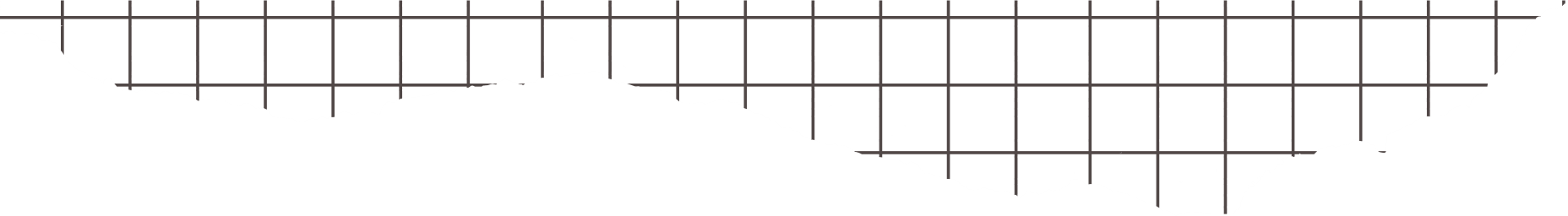 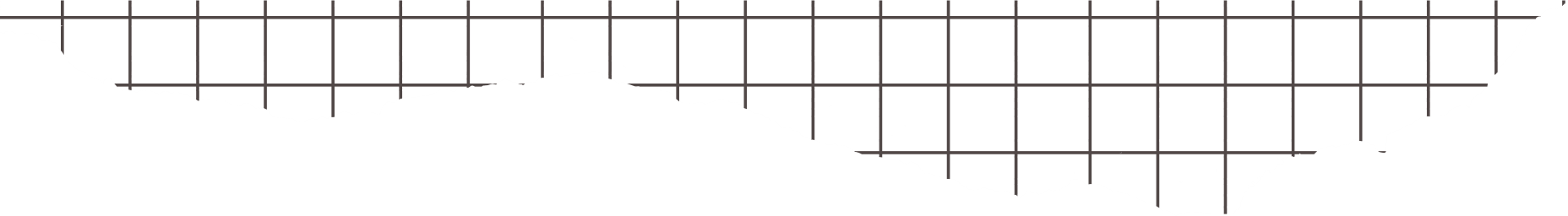 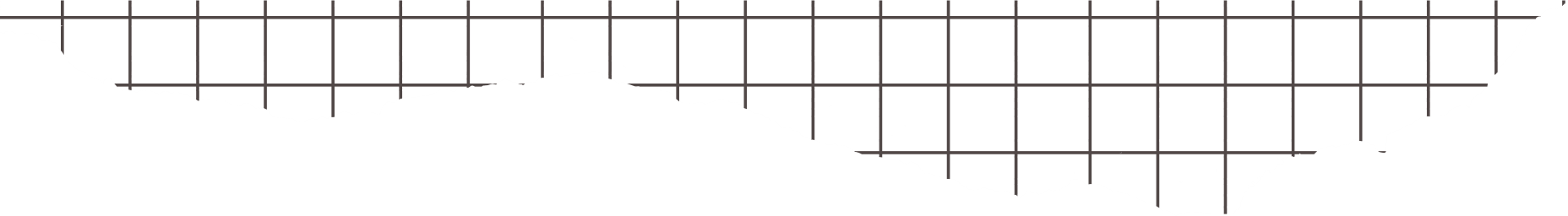 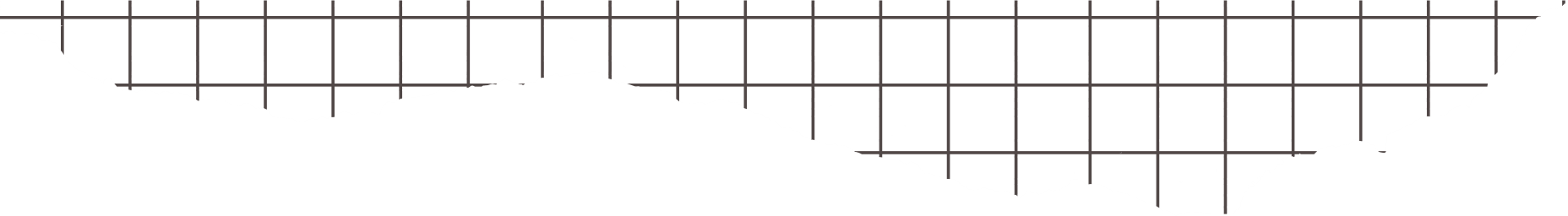 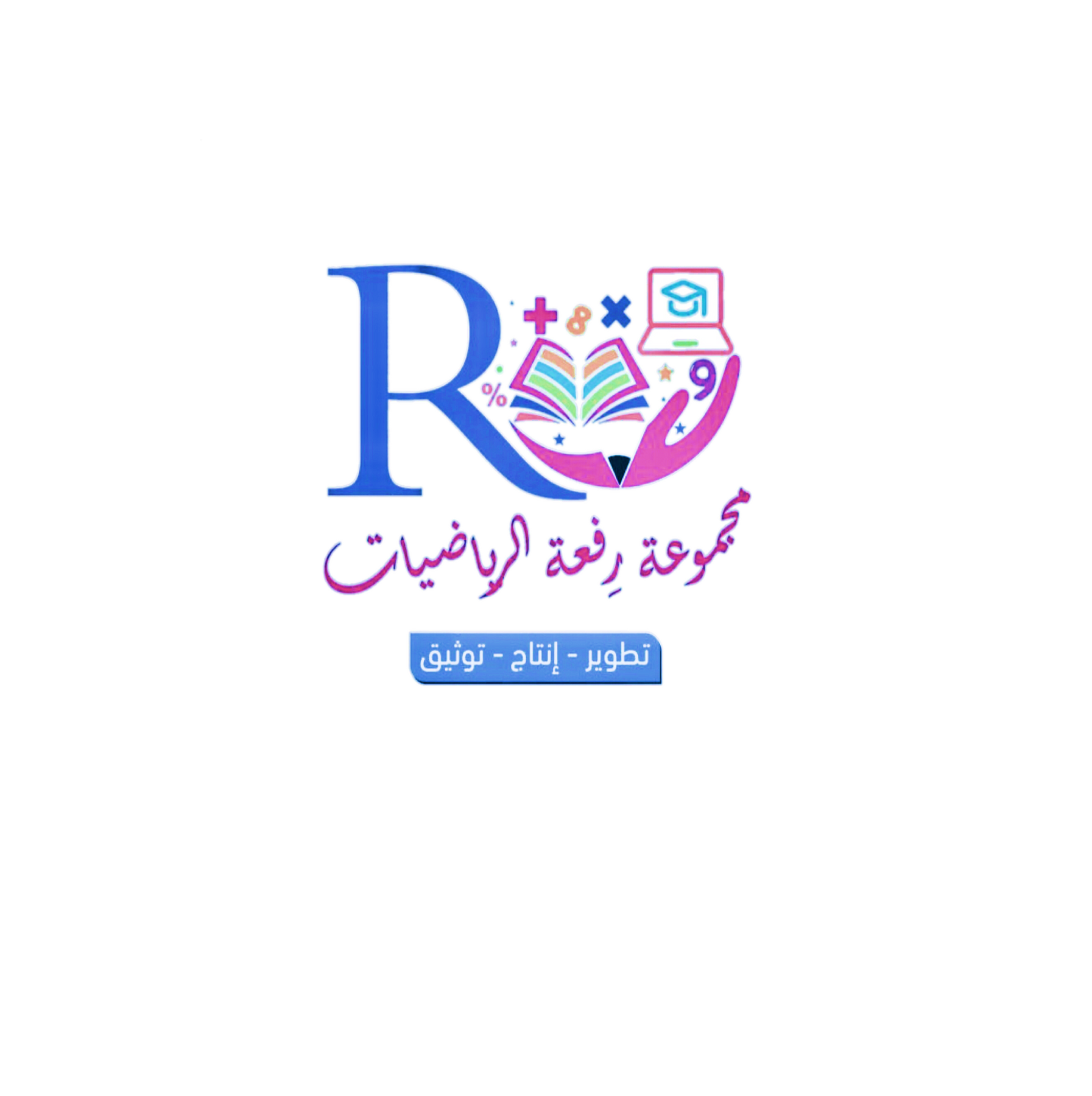 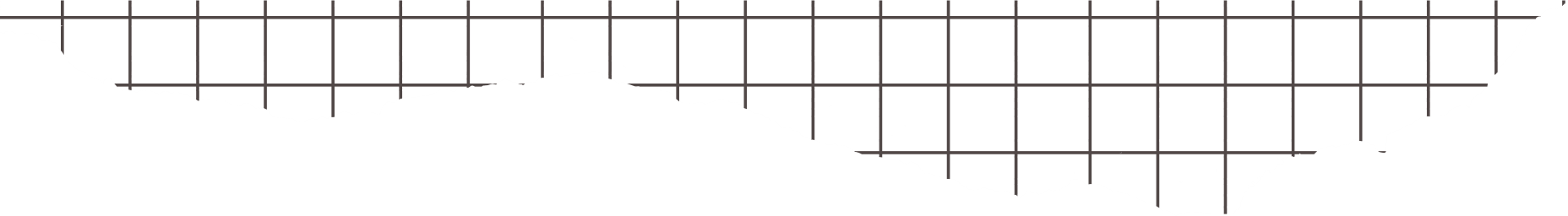 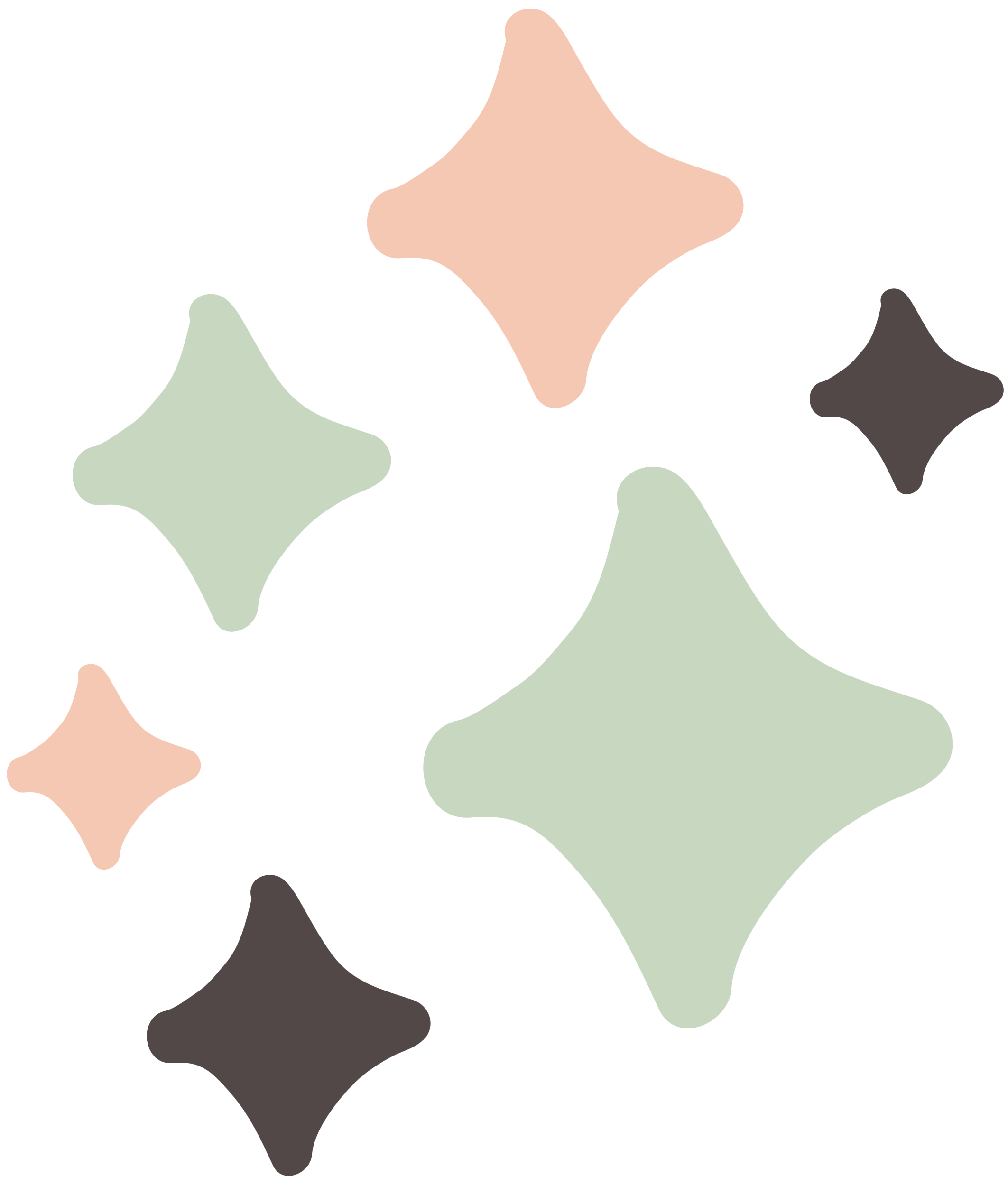 تدرب وحل المسائل
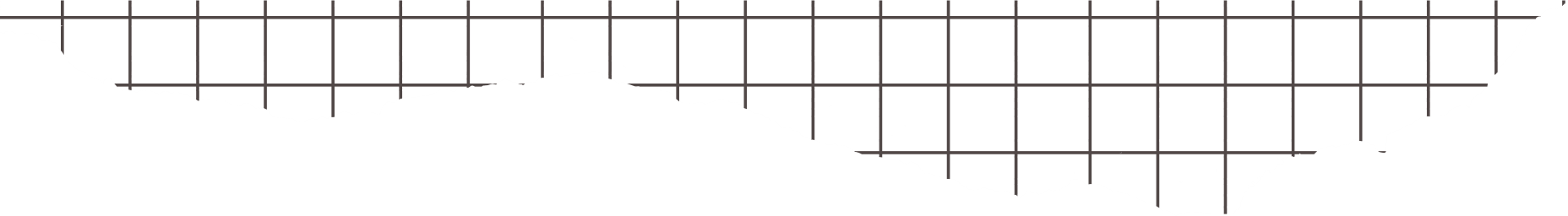 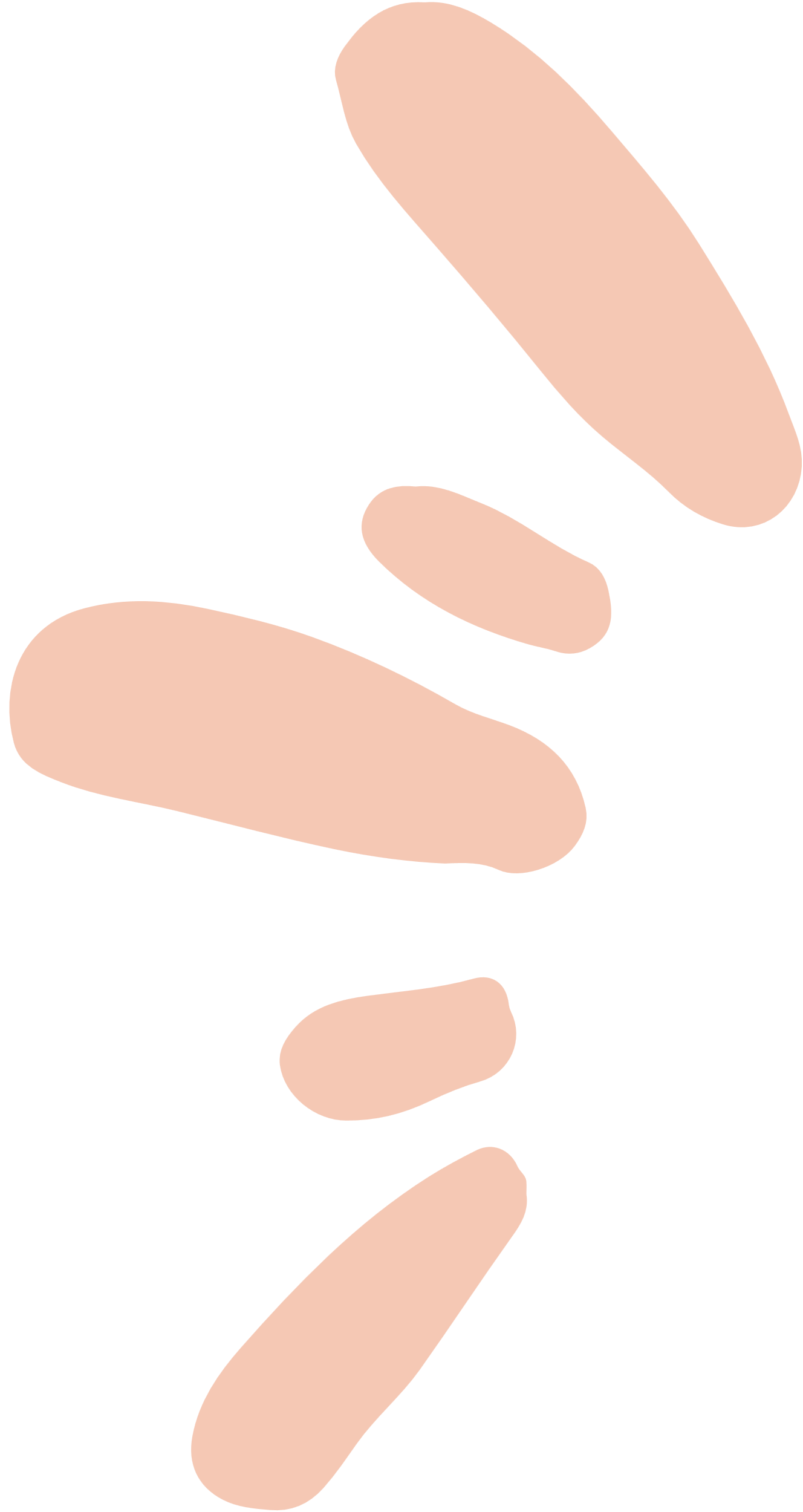 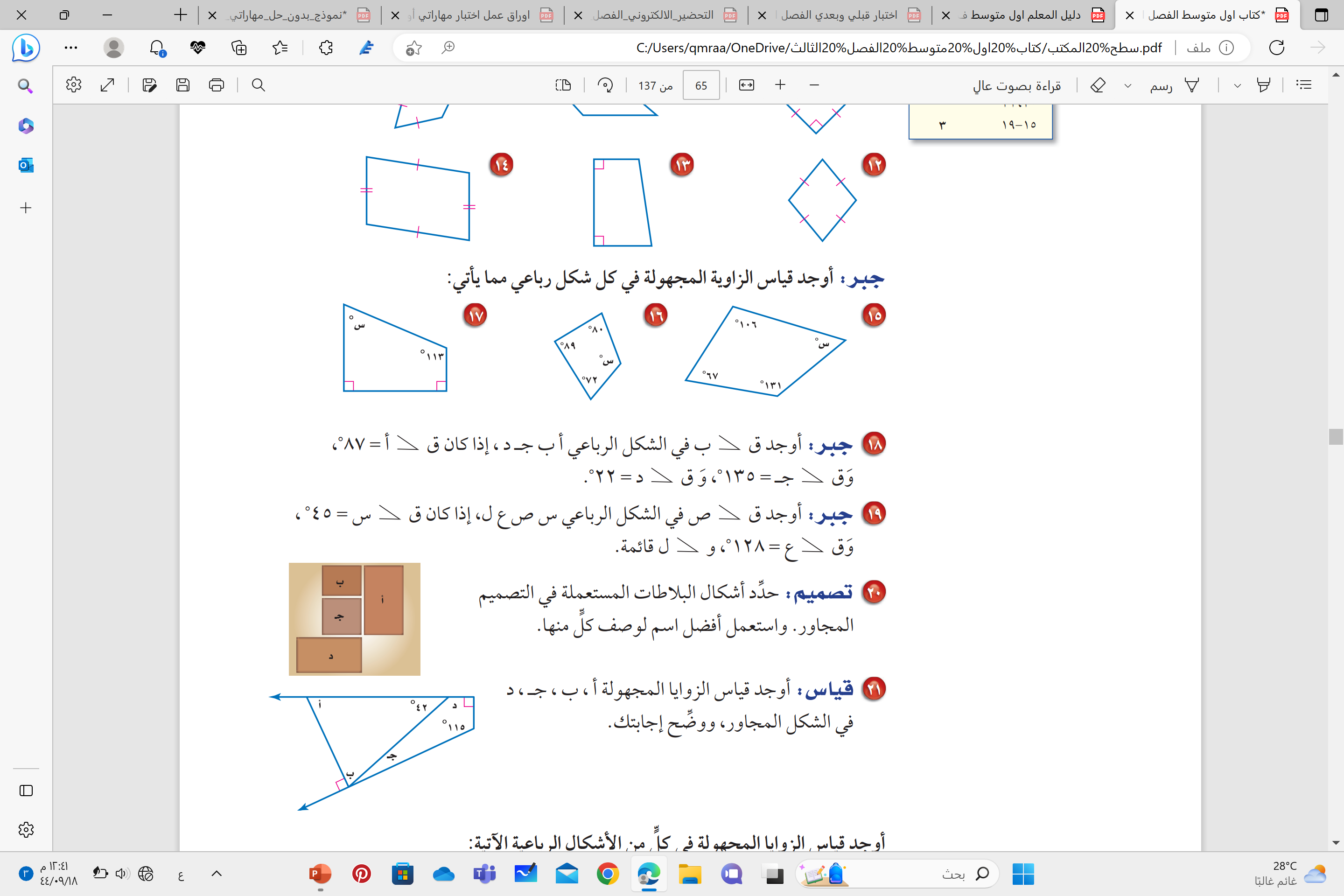 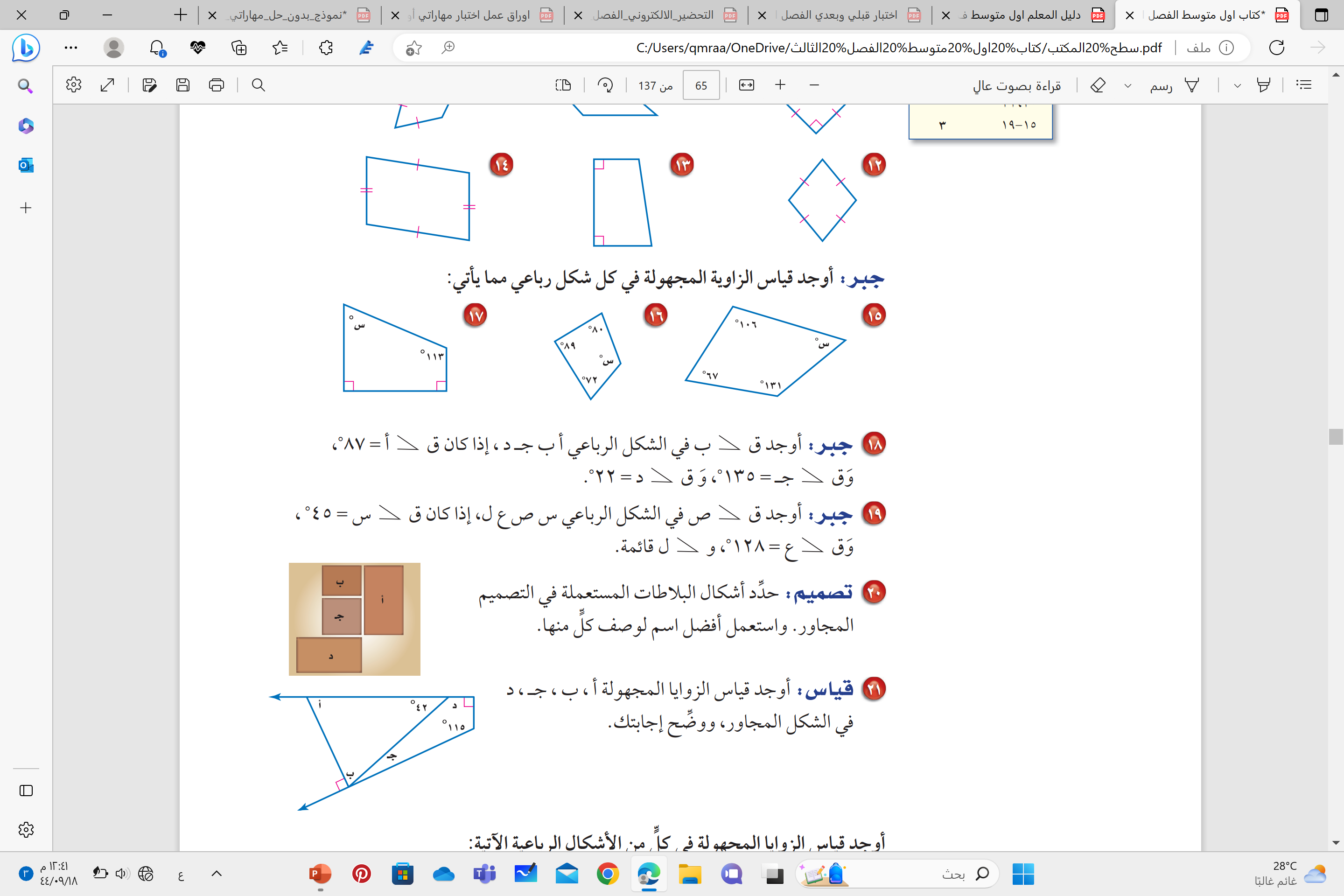 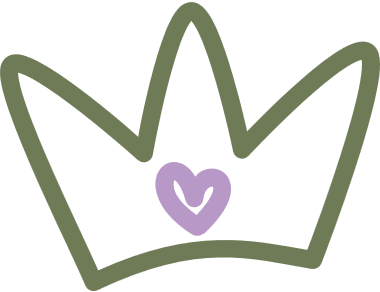 تعلم فردي
الأشكال أ ، ب ، د هي مستطيلات ، 
الشكل جـ مربع
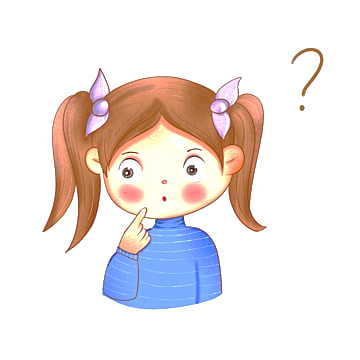 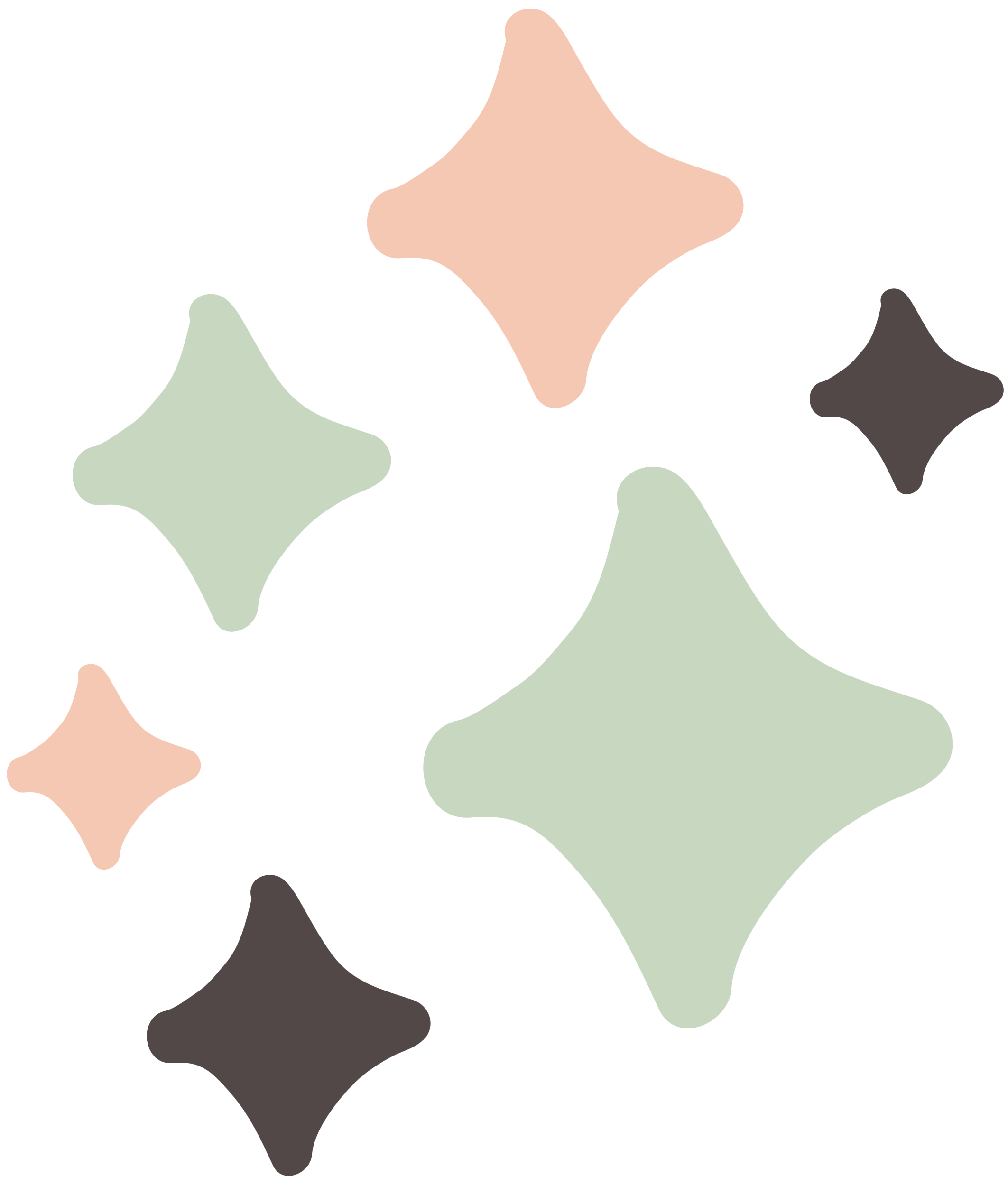 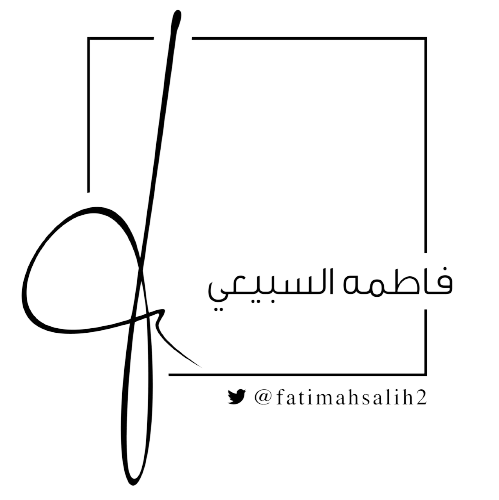 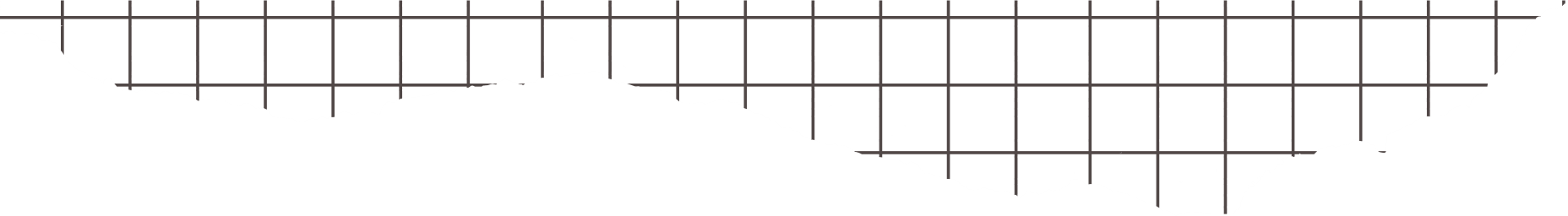 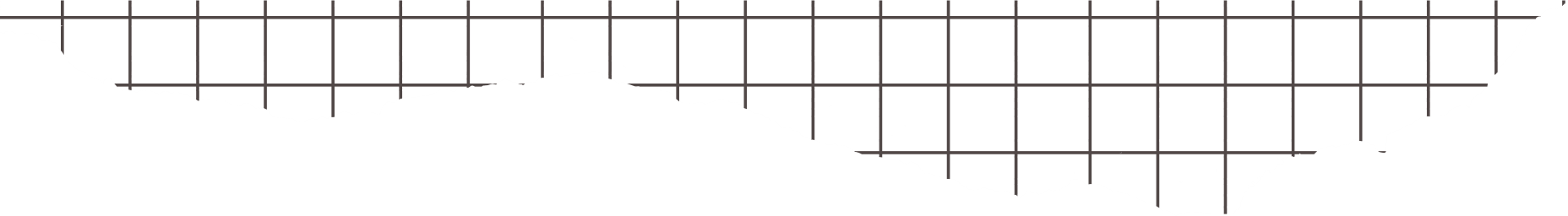 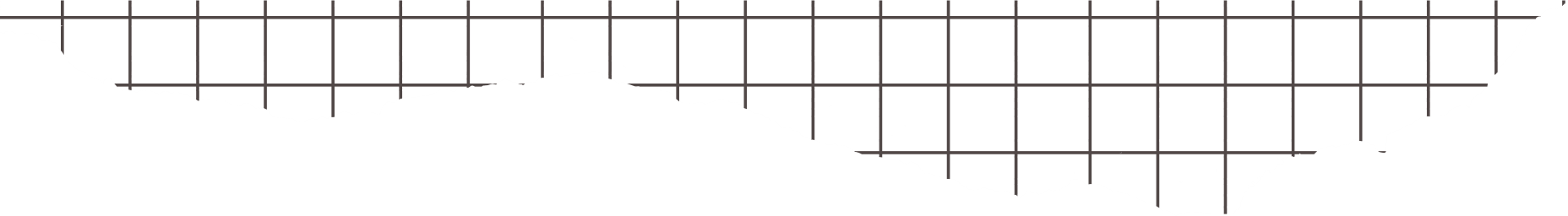 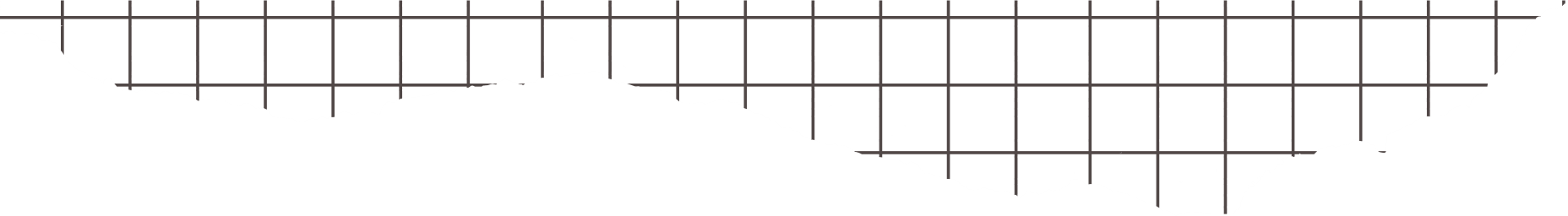 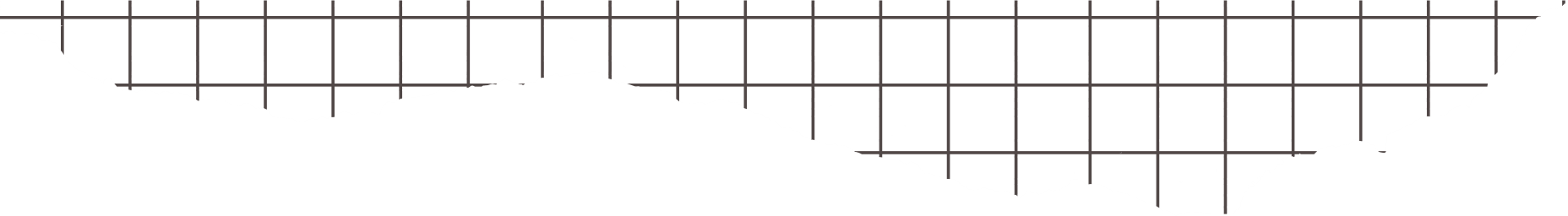 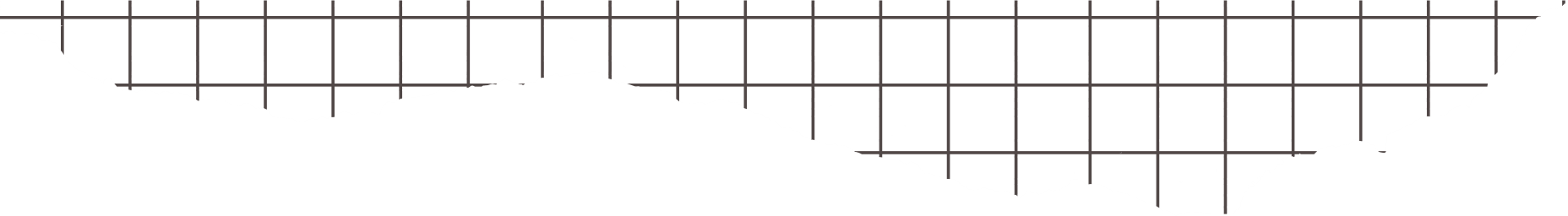 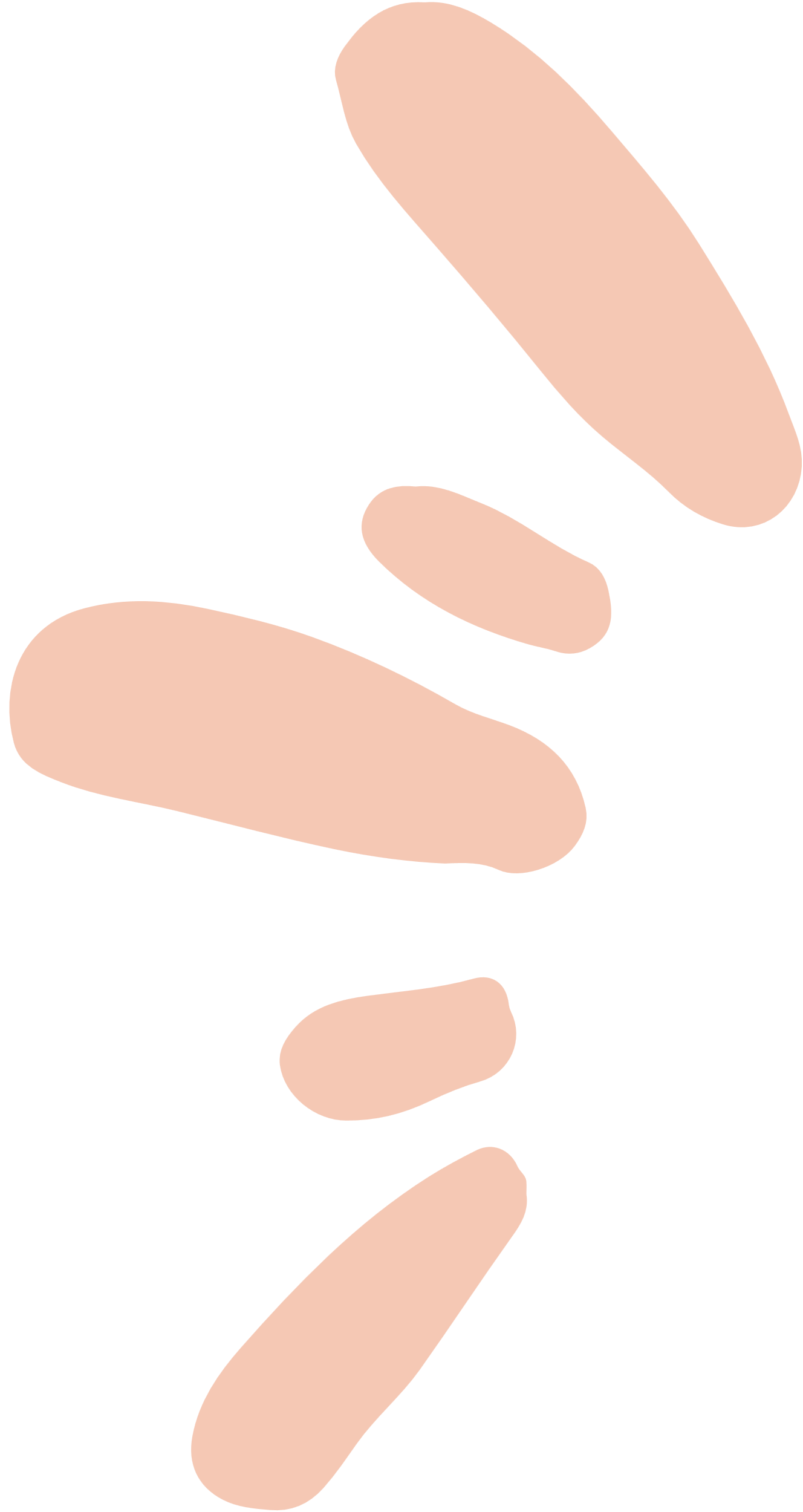 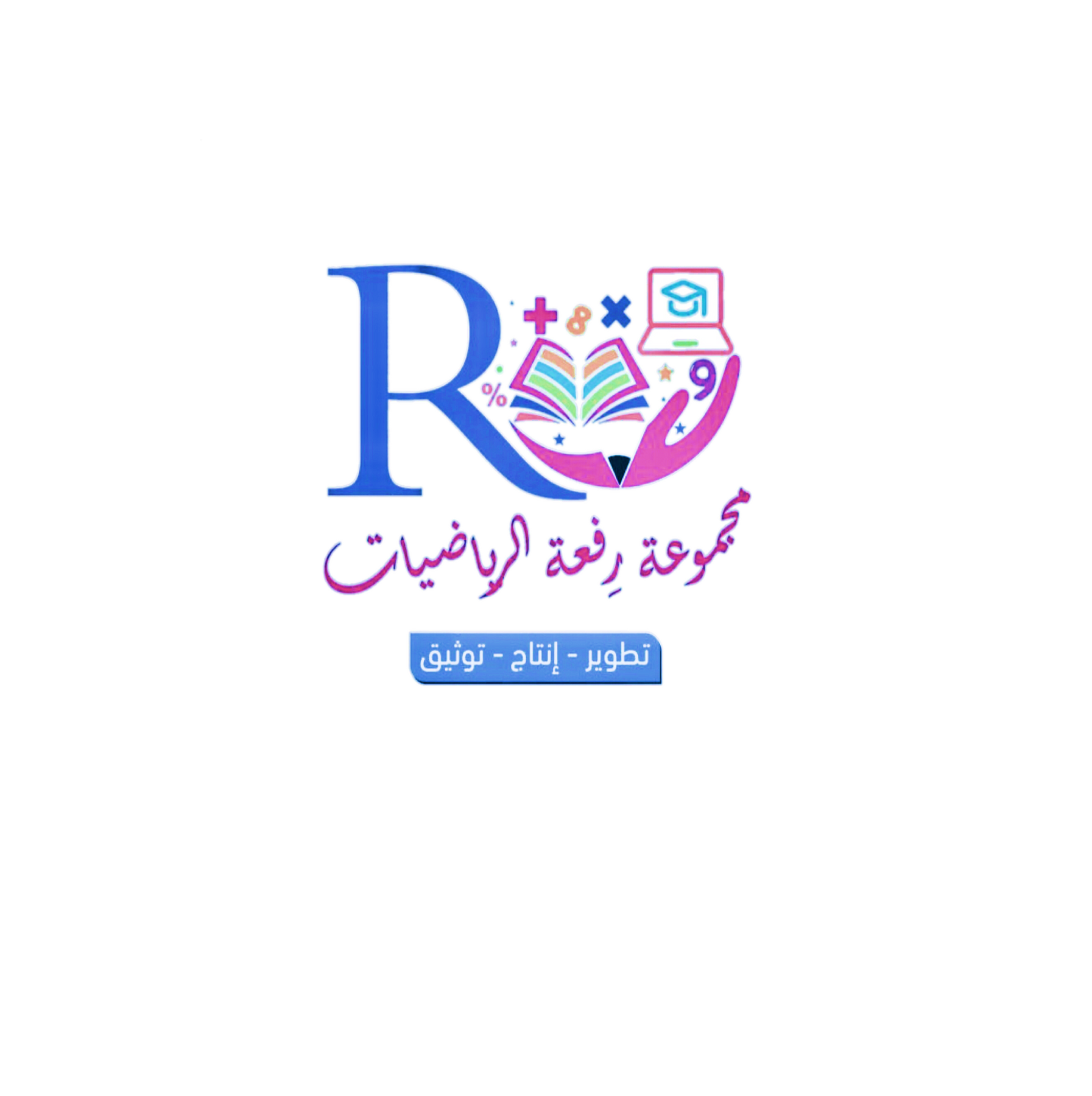 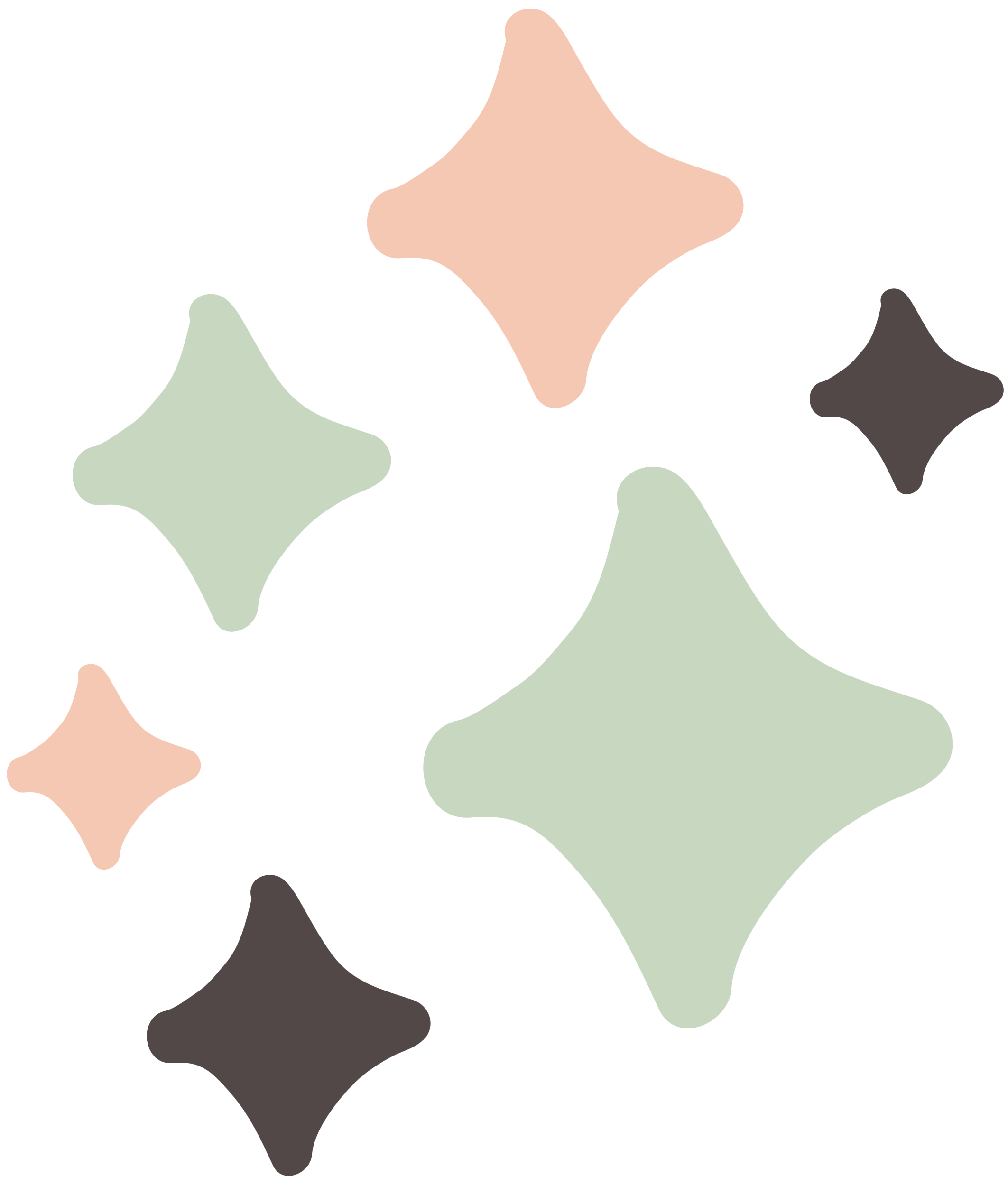 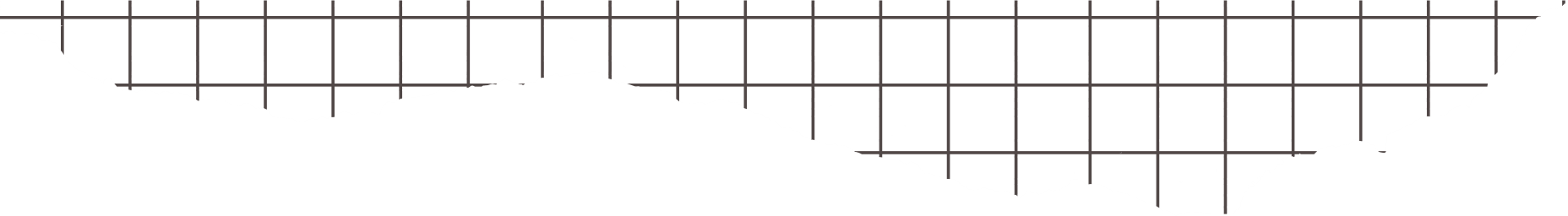 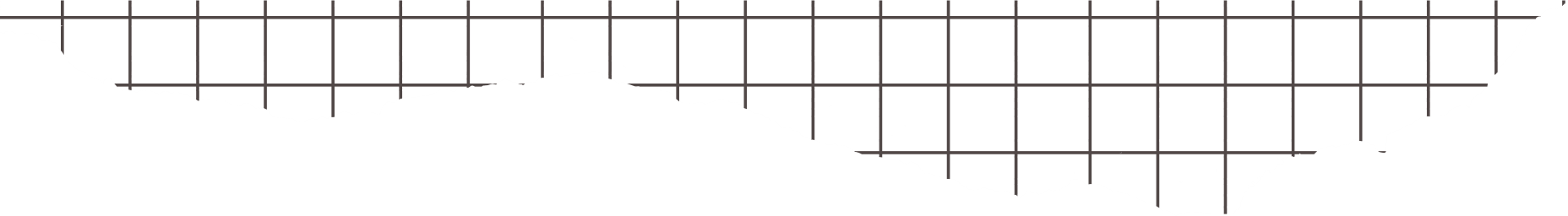 مسائل مهارات التفكير العليا
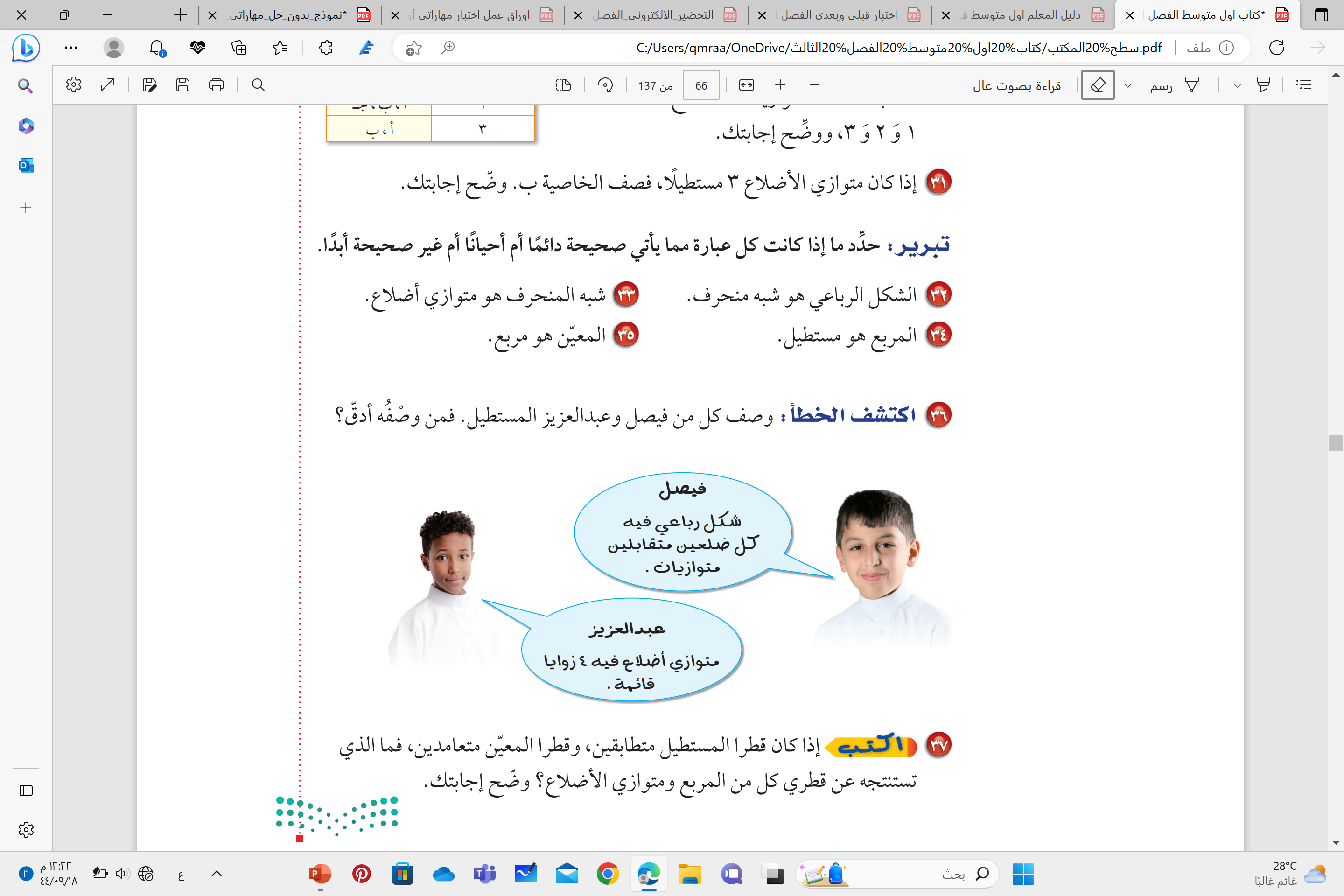 عبدالعزيز الصحيح
لأن فيصل لم يذكر
أن زواياه الأربع قائمة
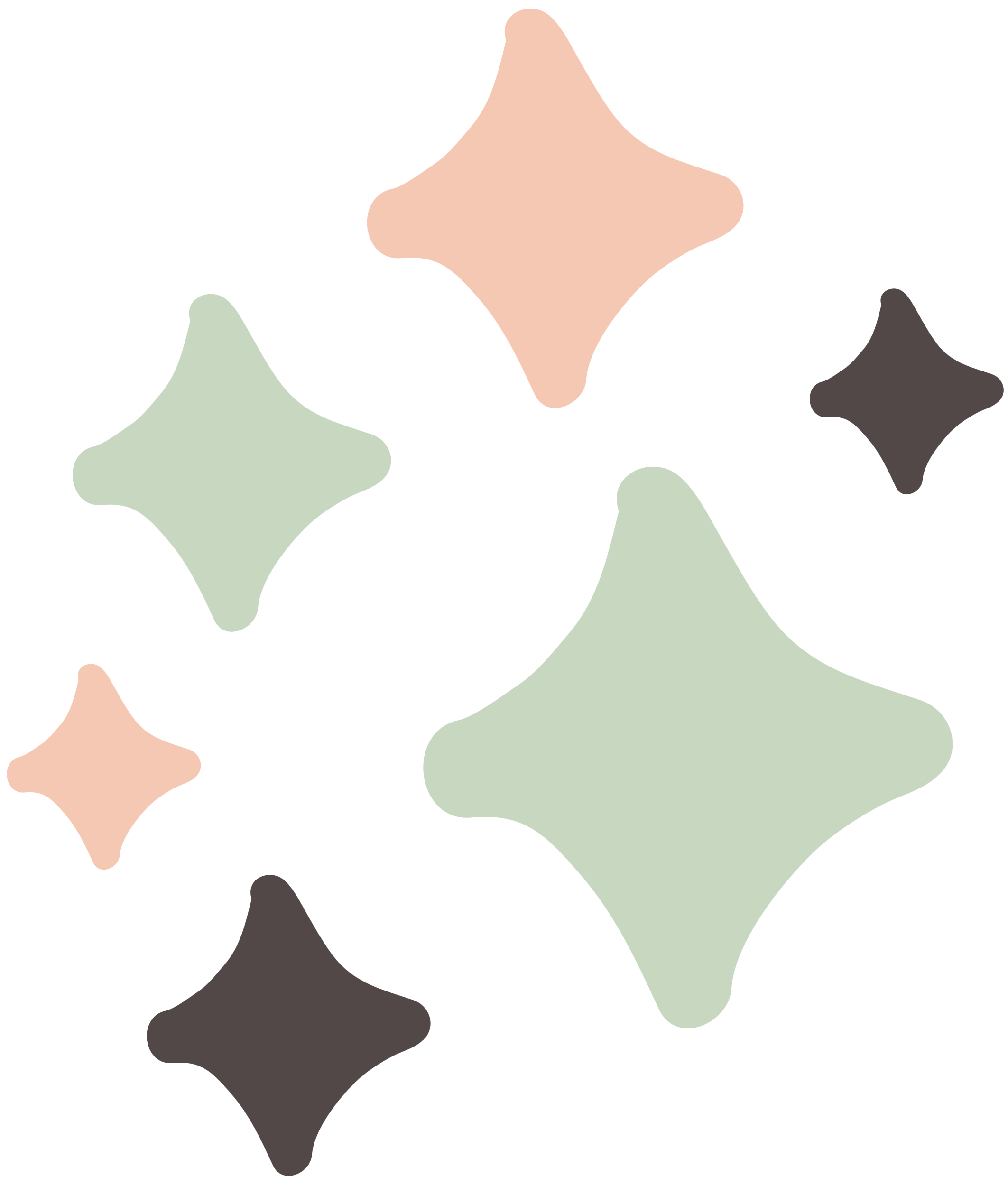 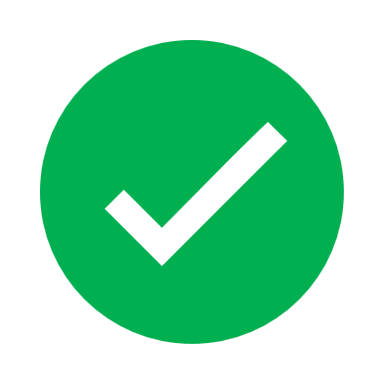 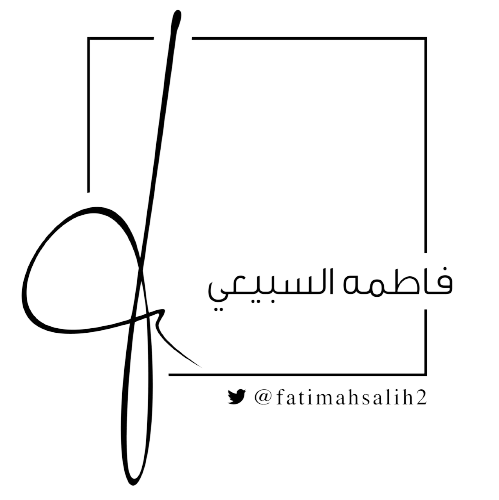 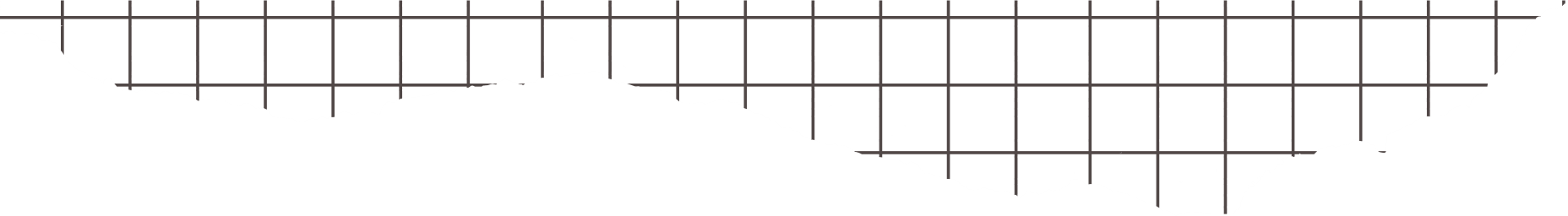 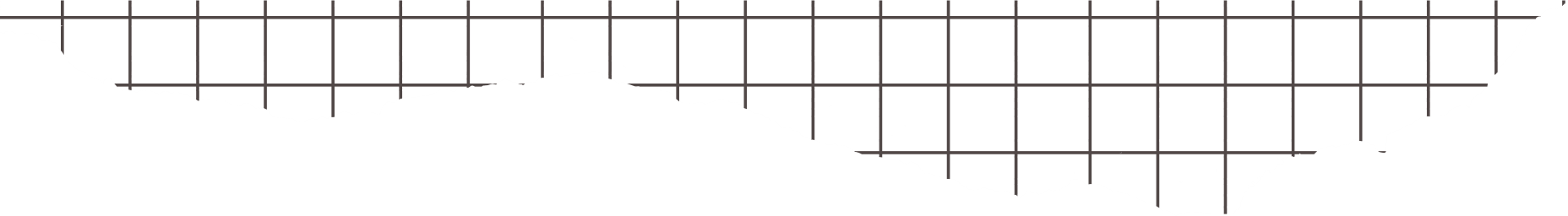 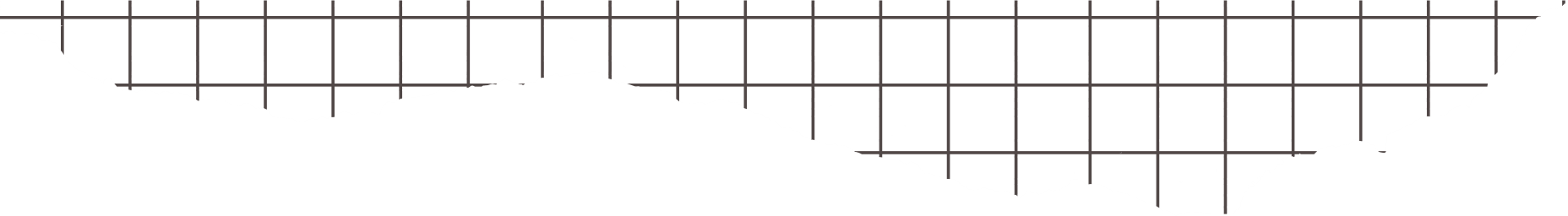 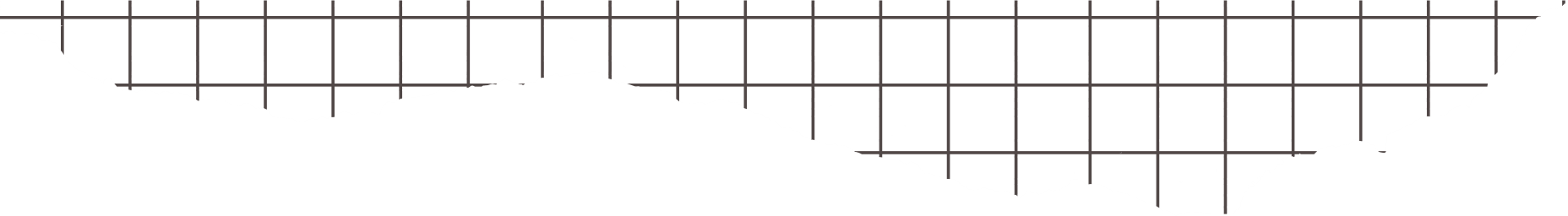 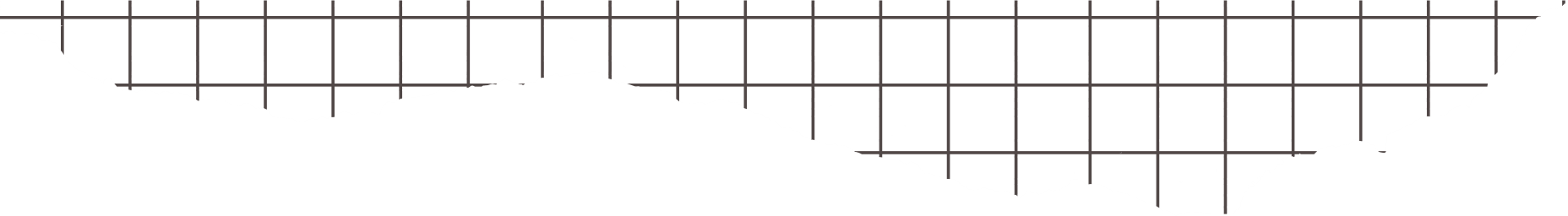 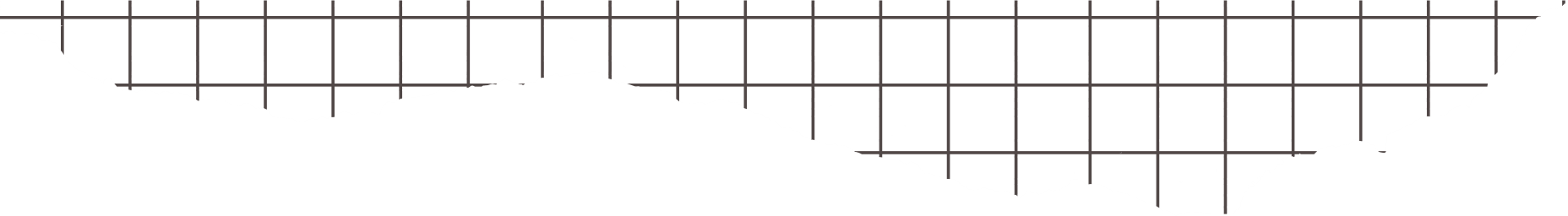 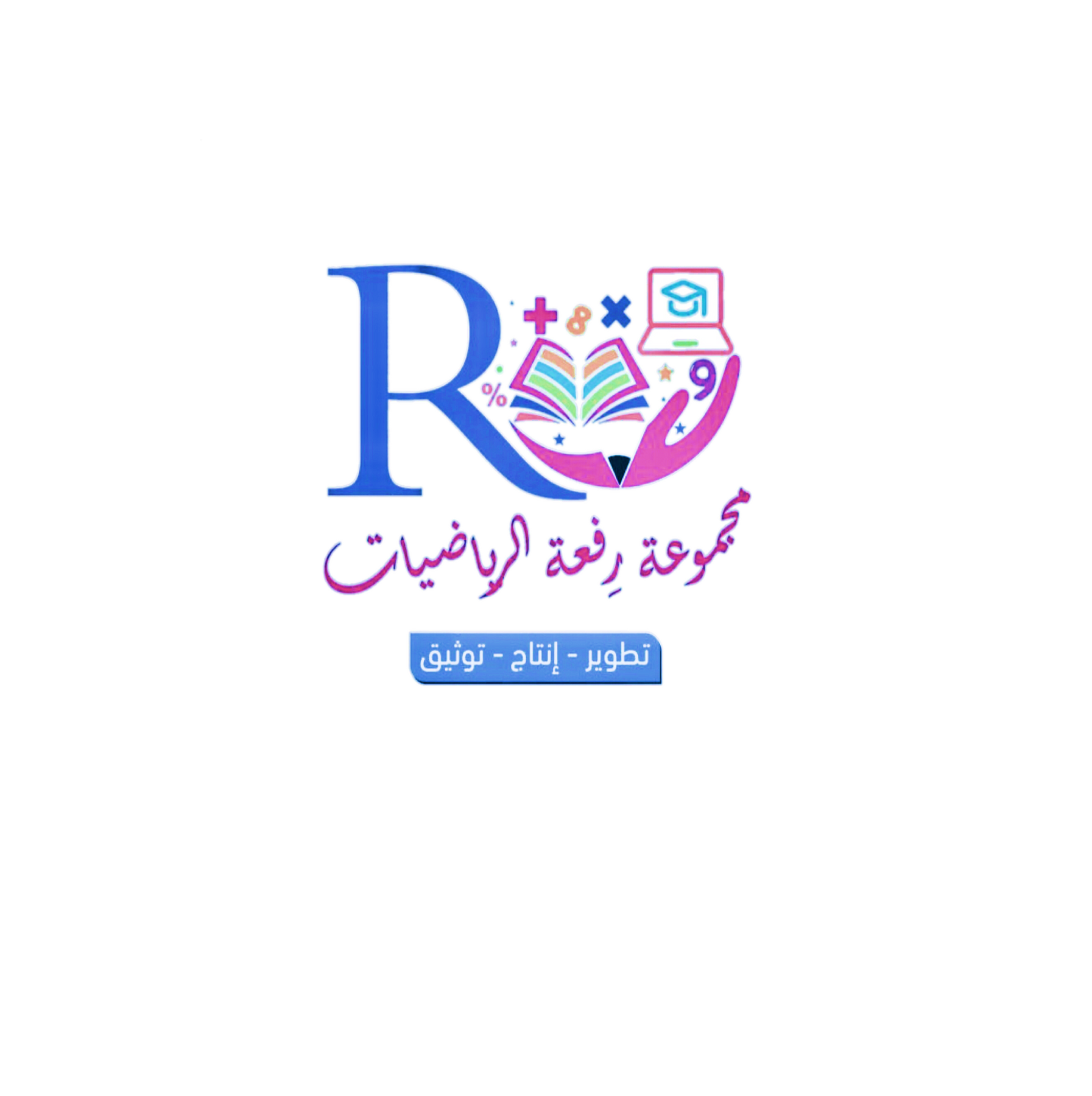 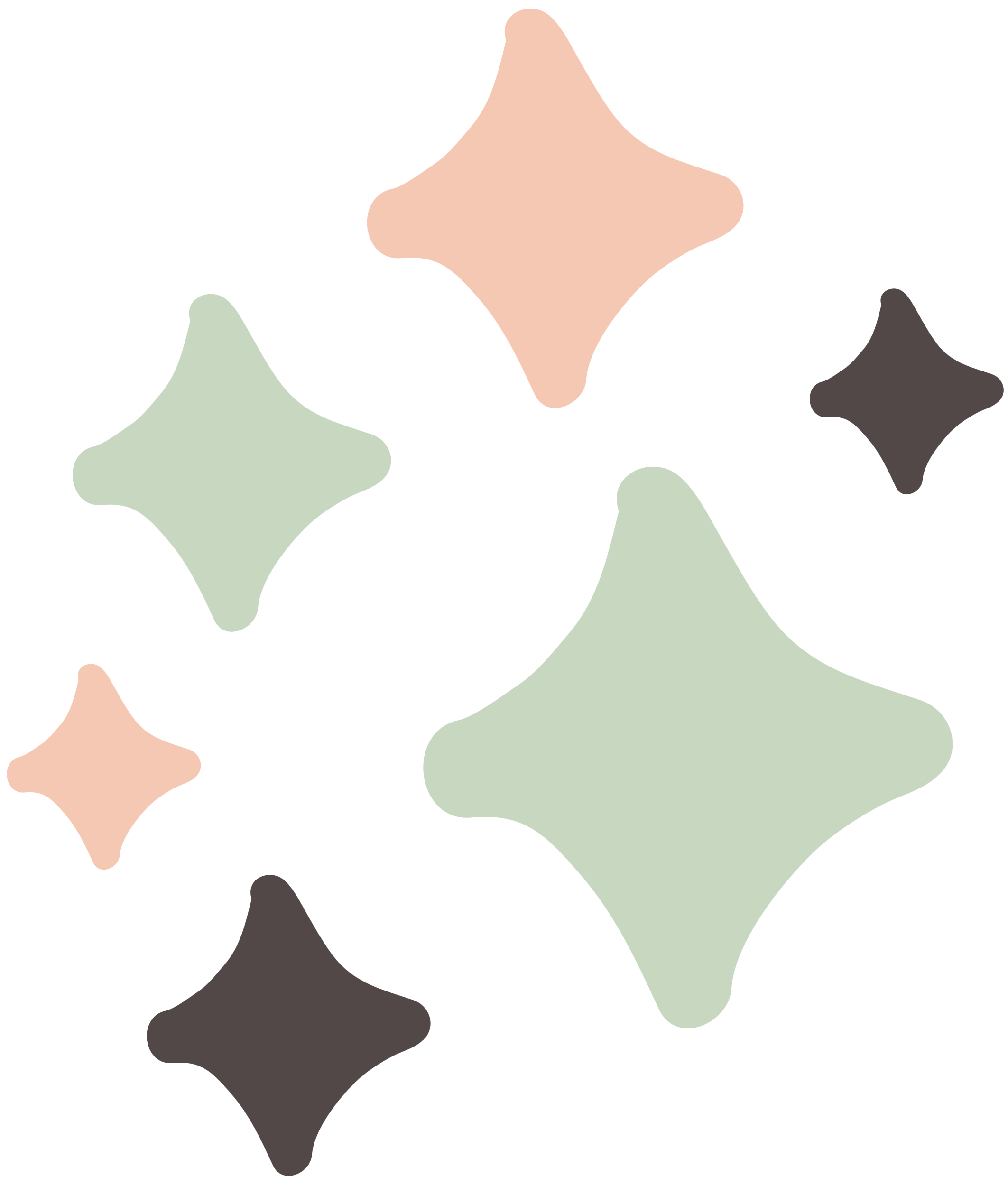 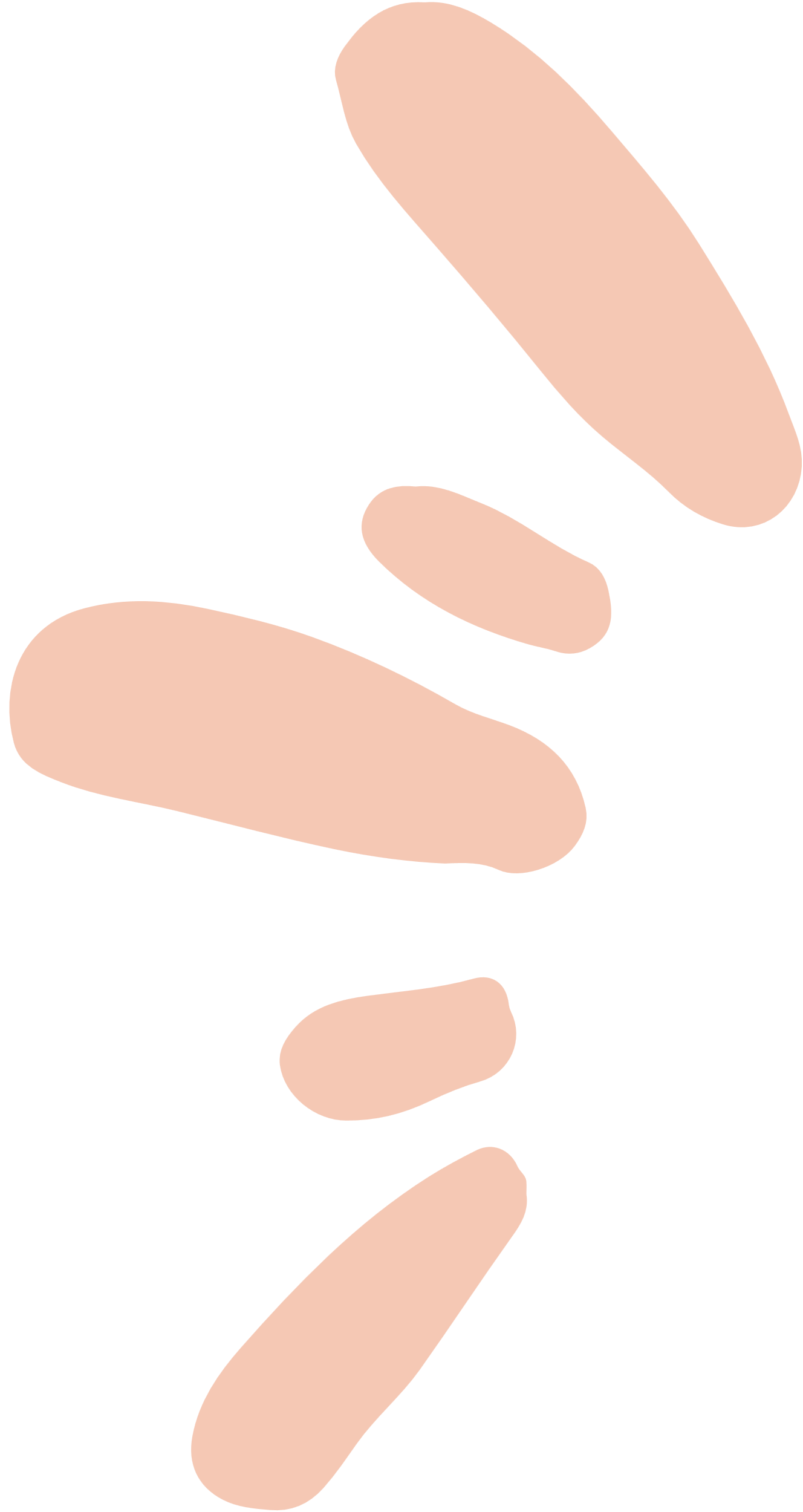 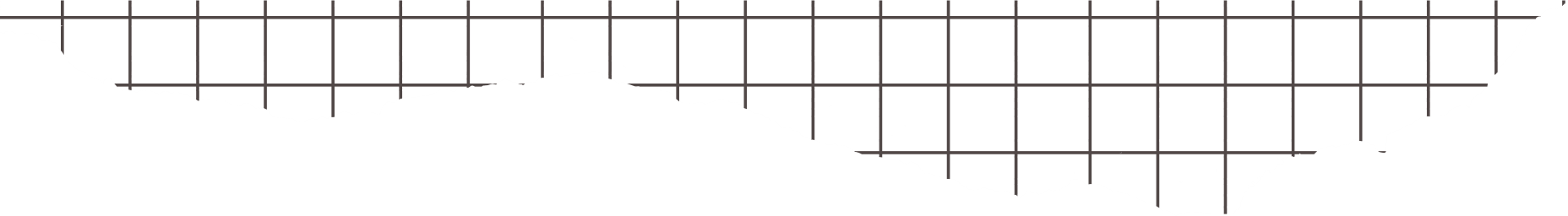 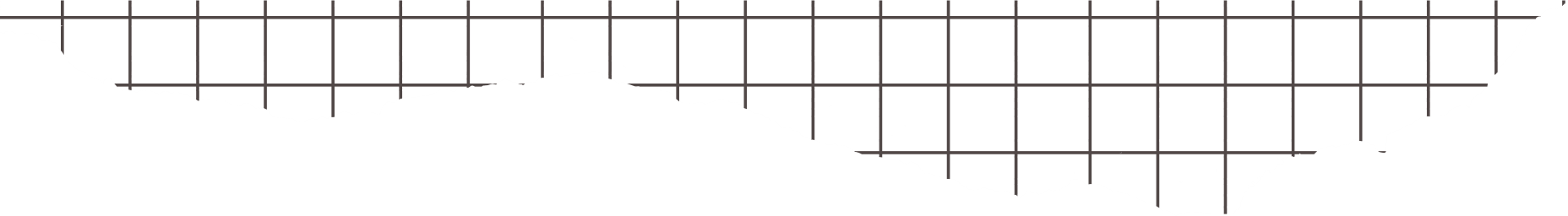 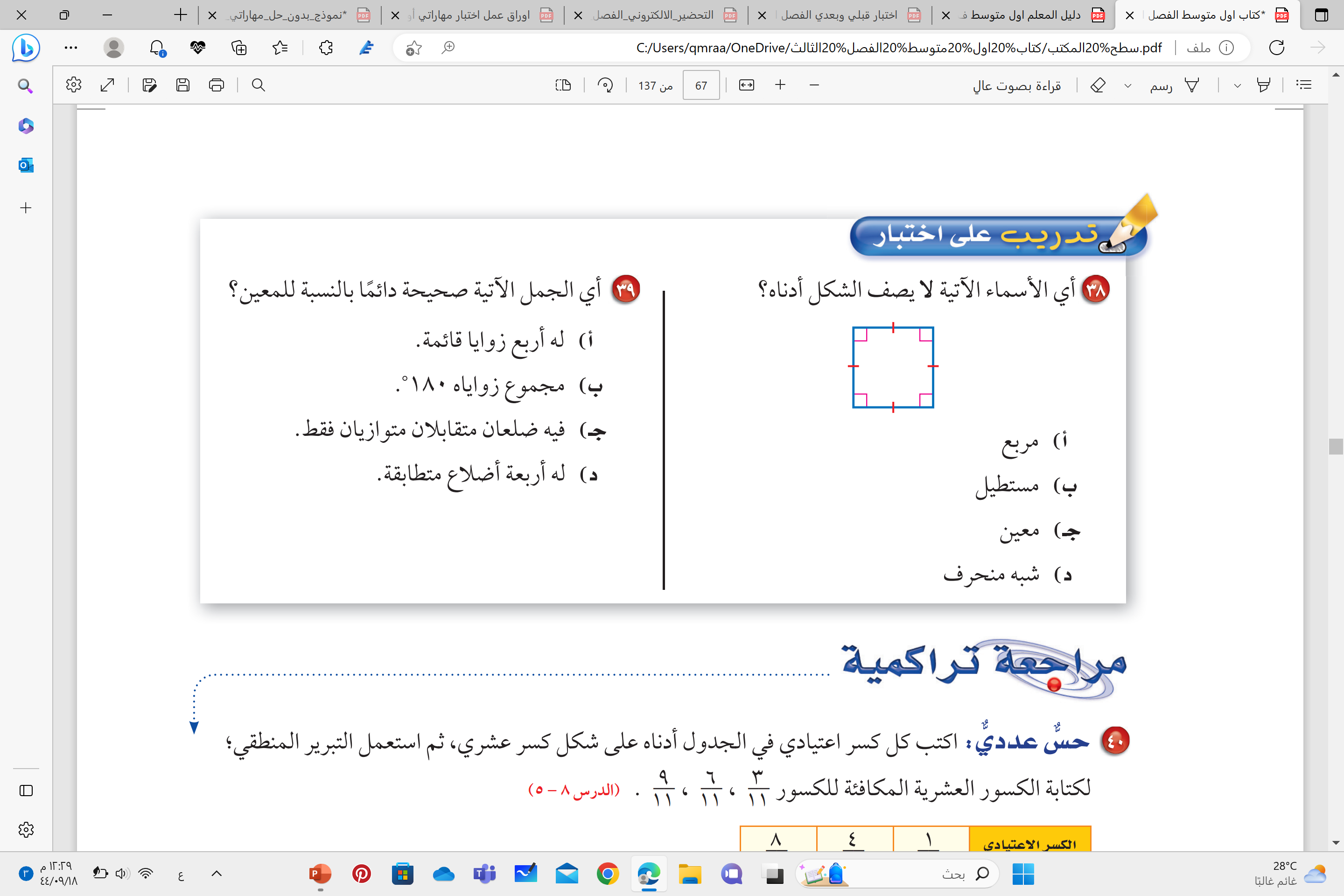 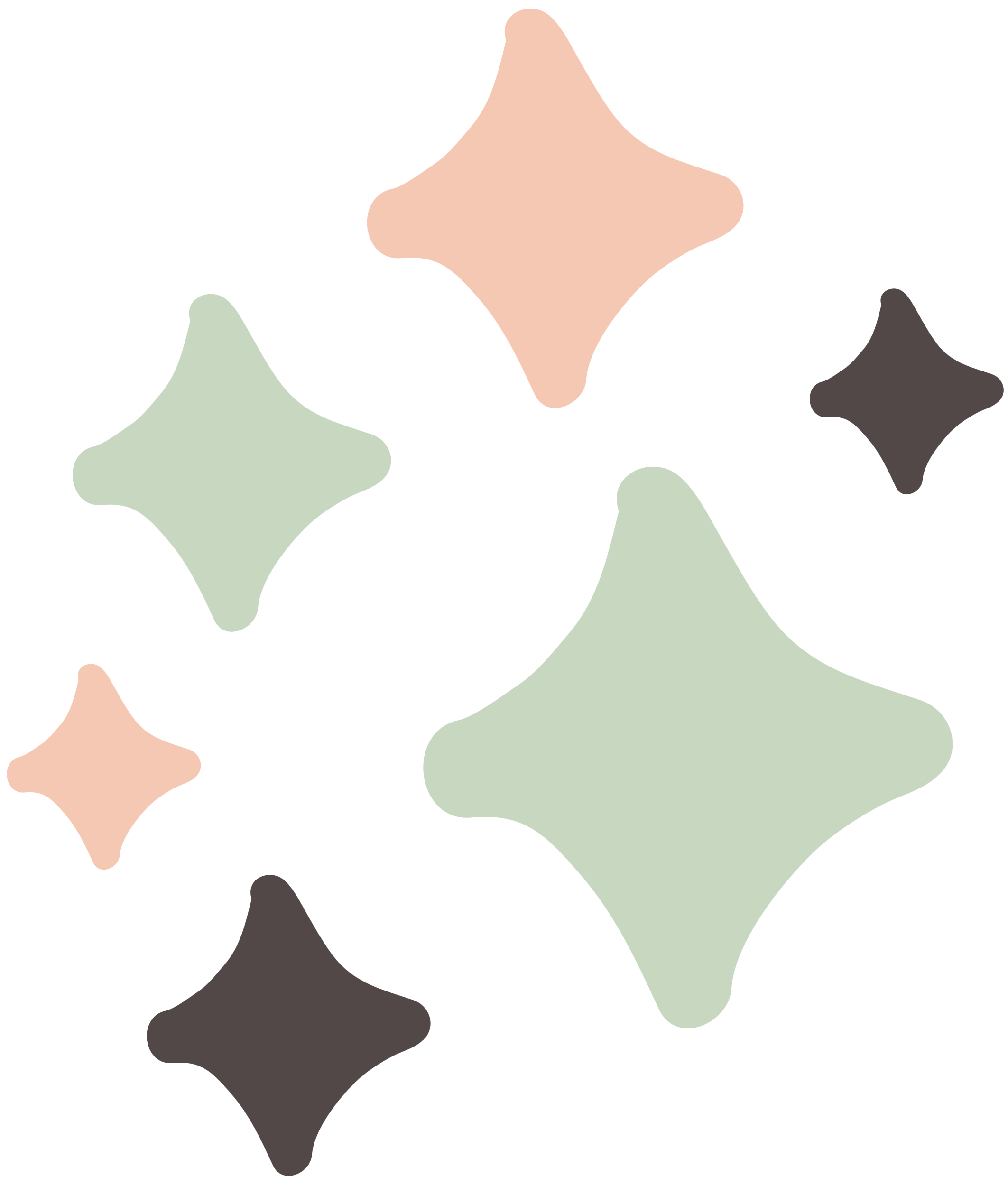 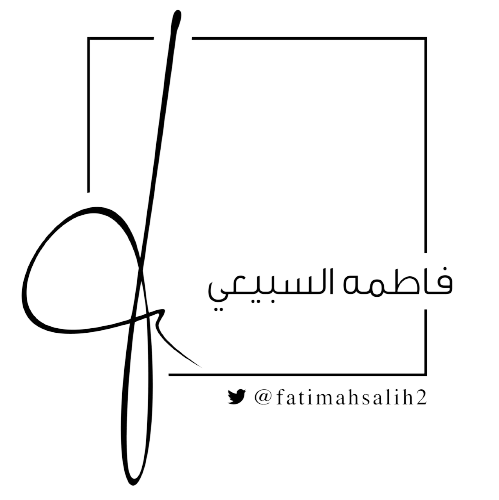 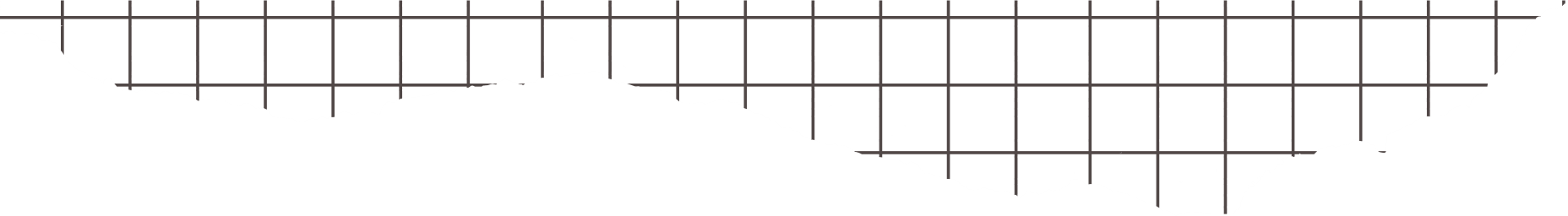 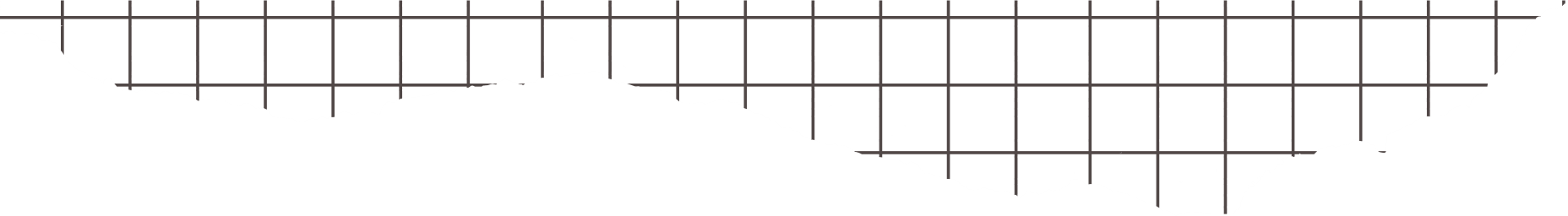 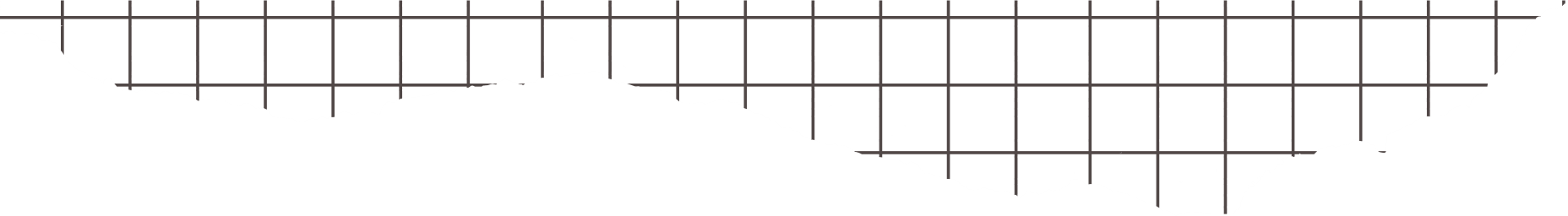 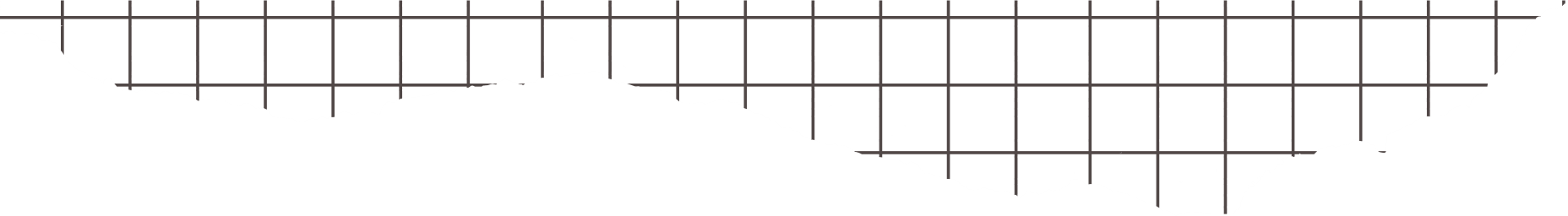 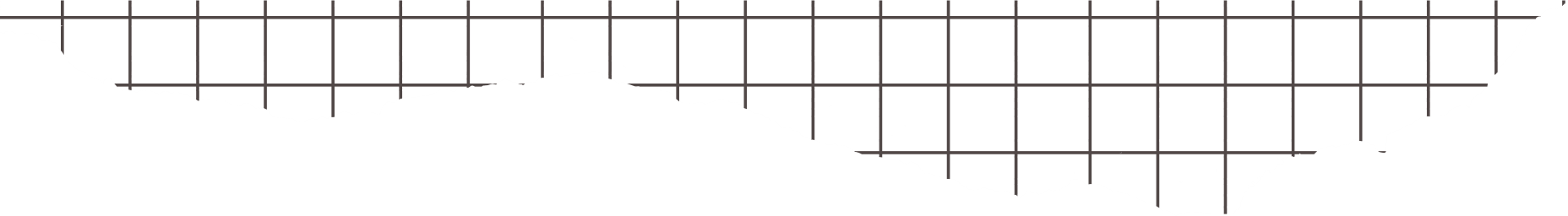 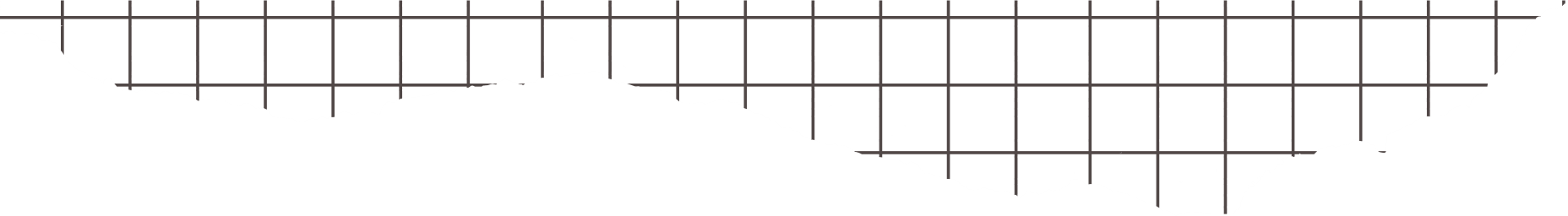 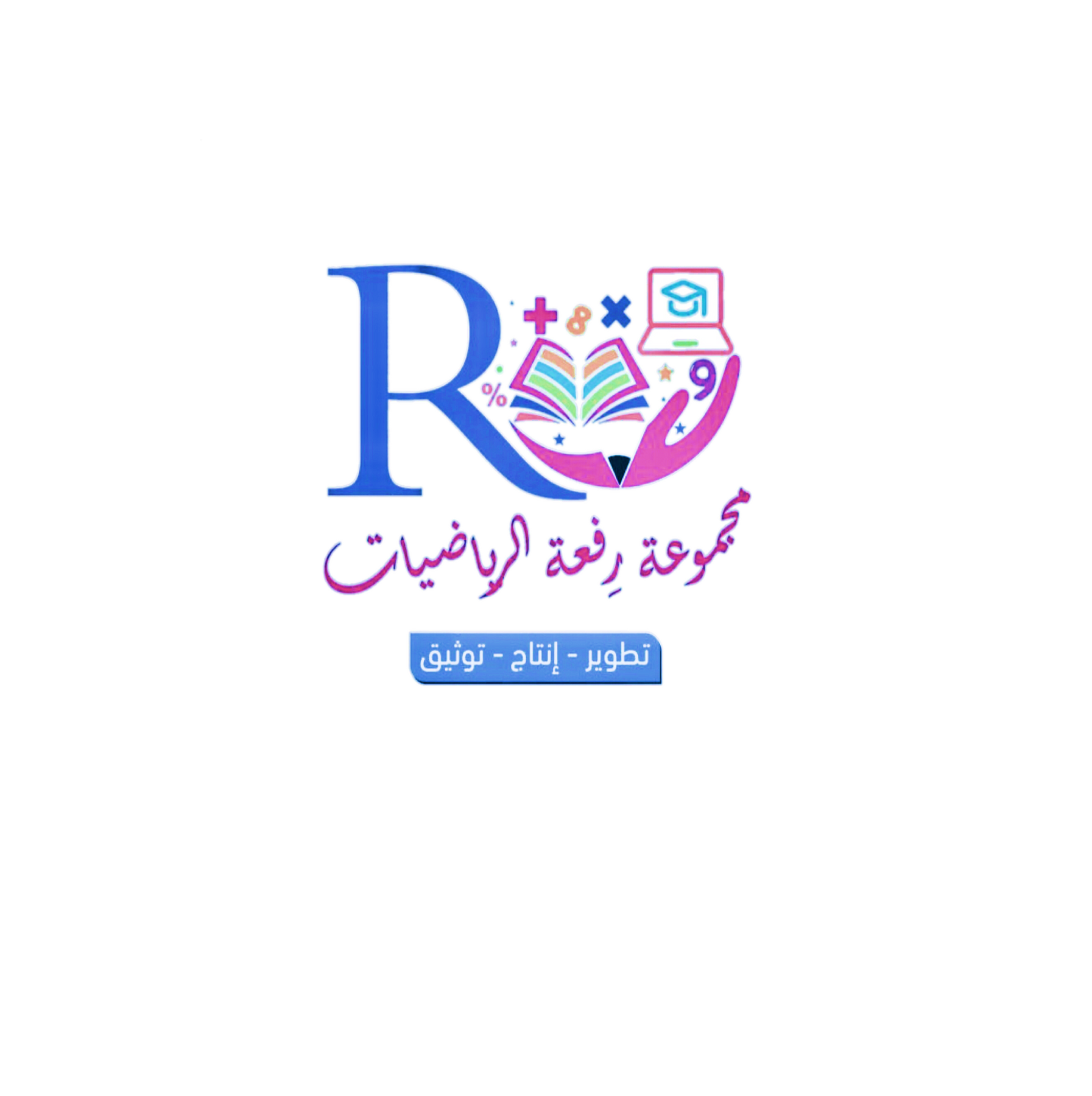 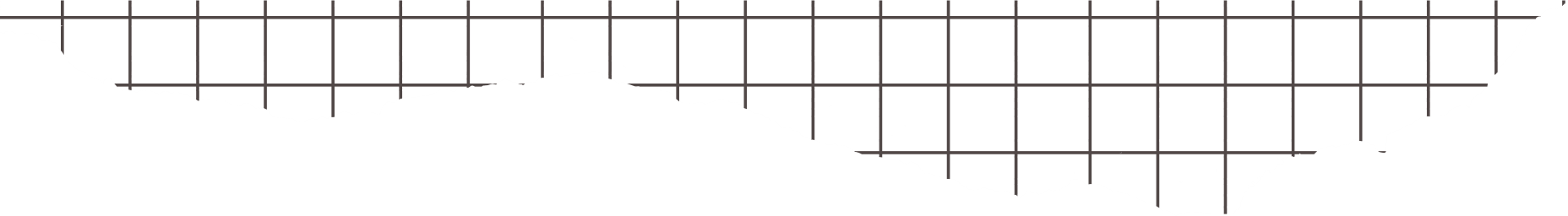 موقع رفعة التعليمية
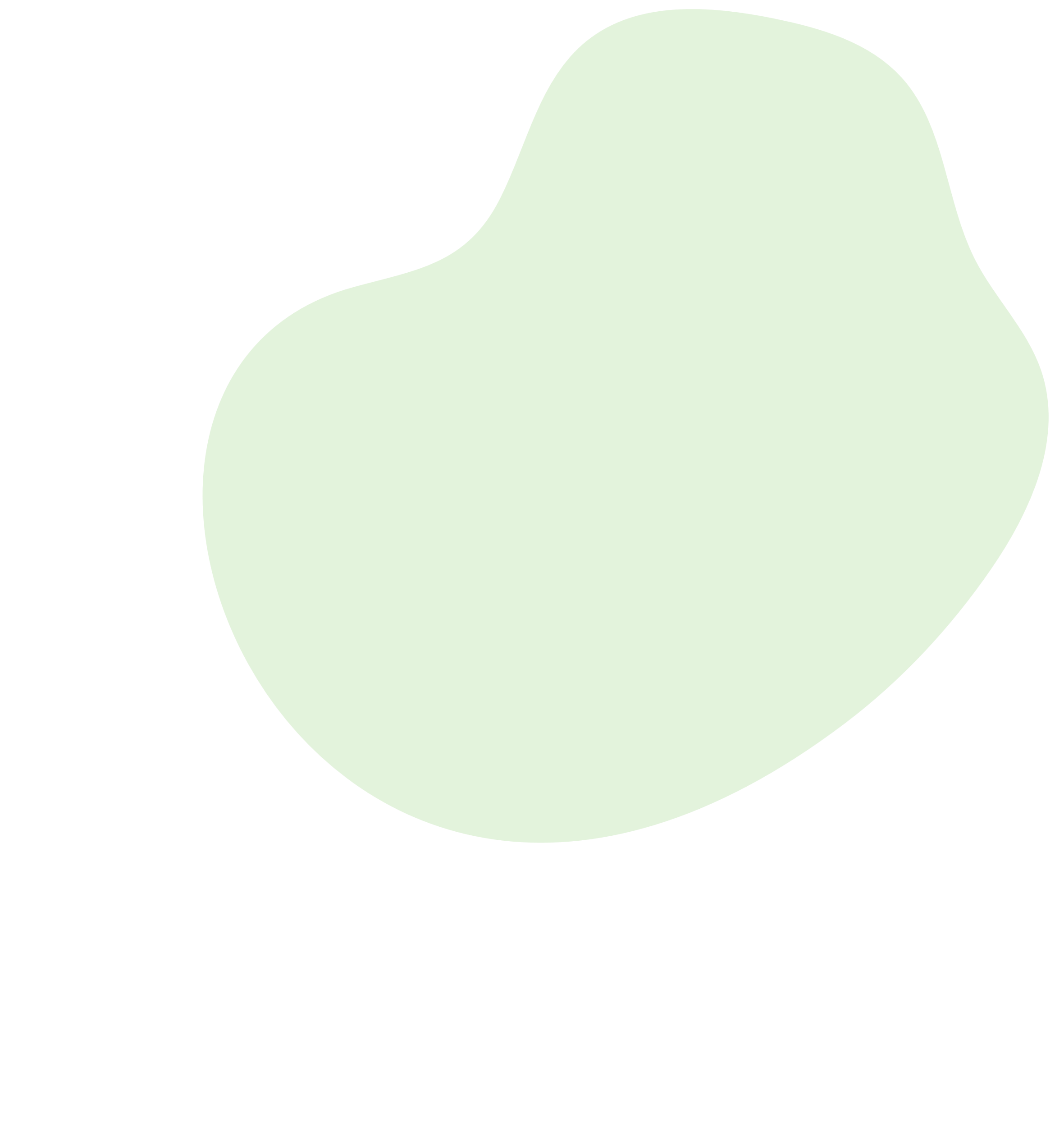 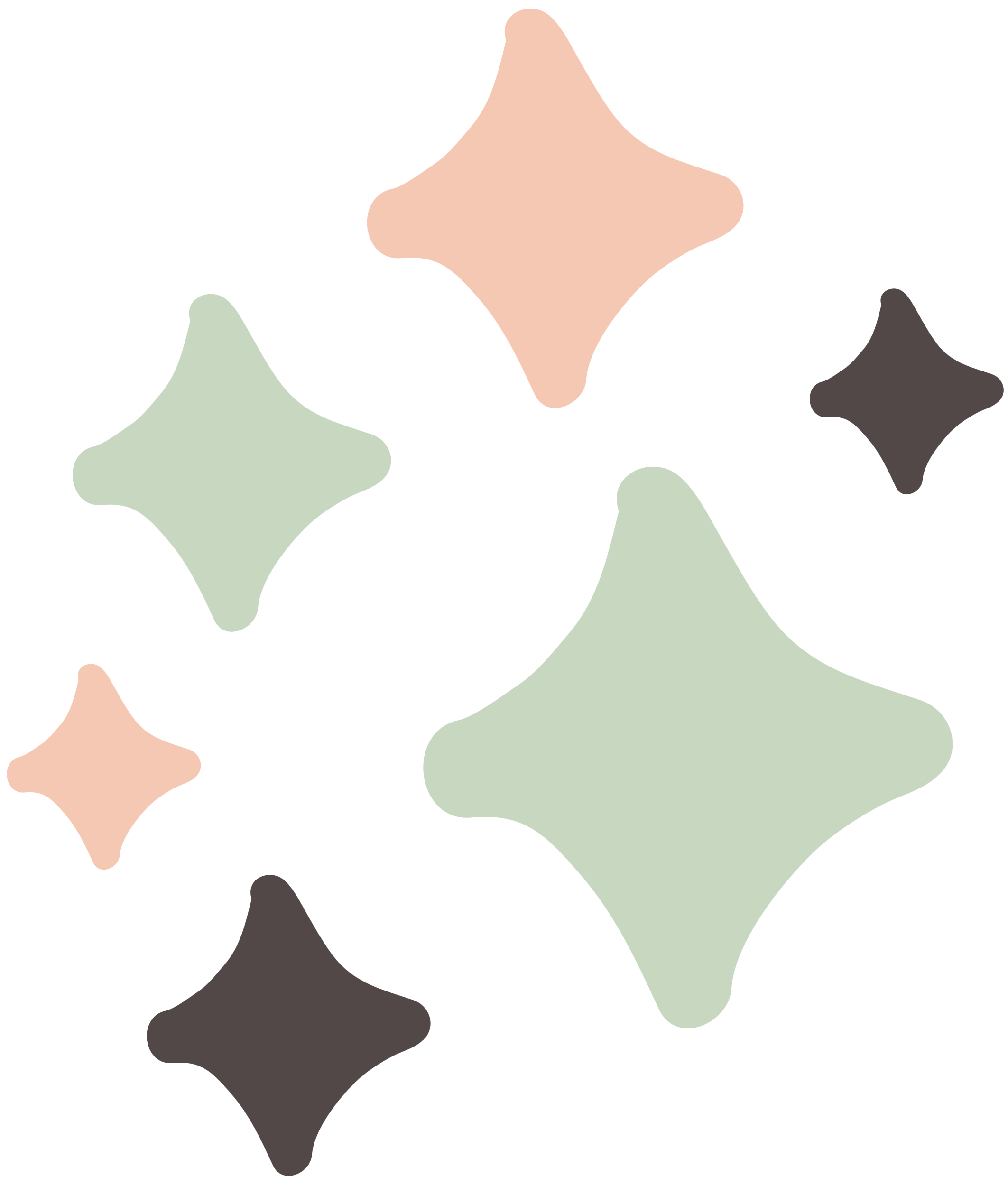 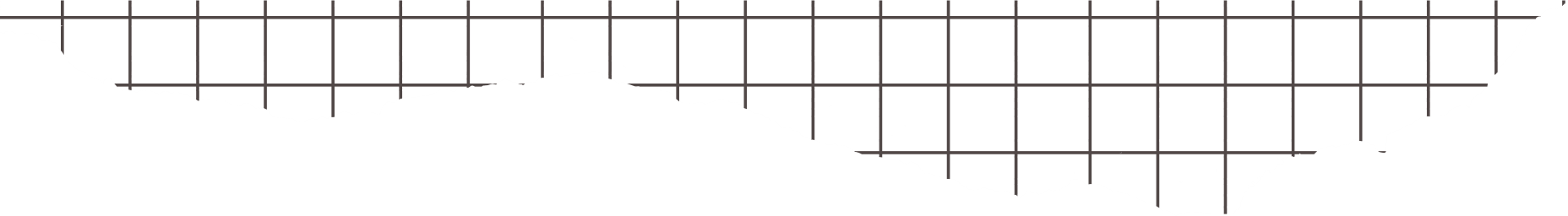 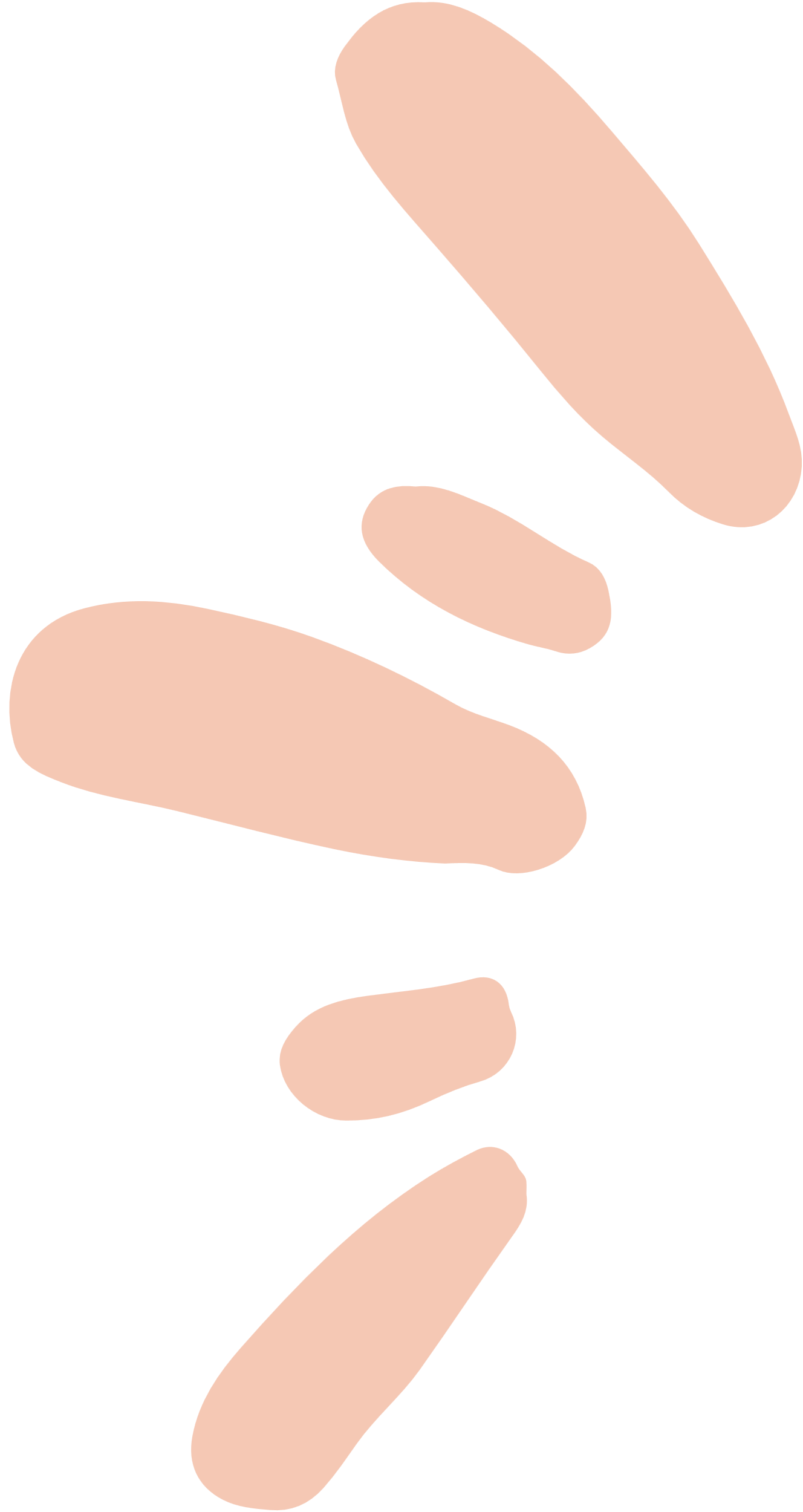 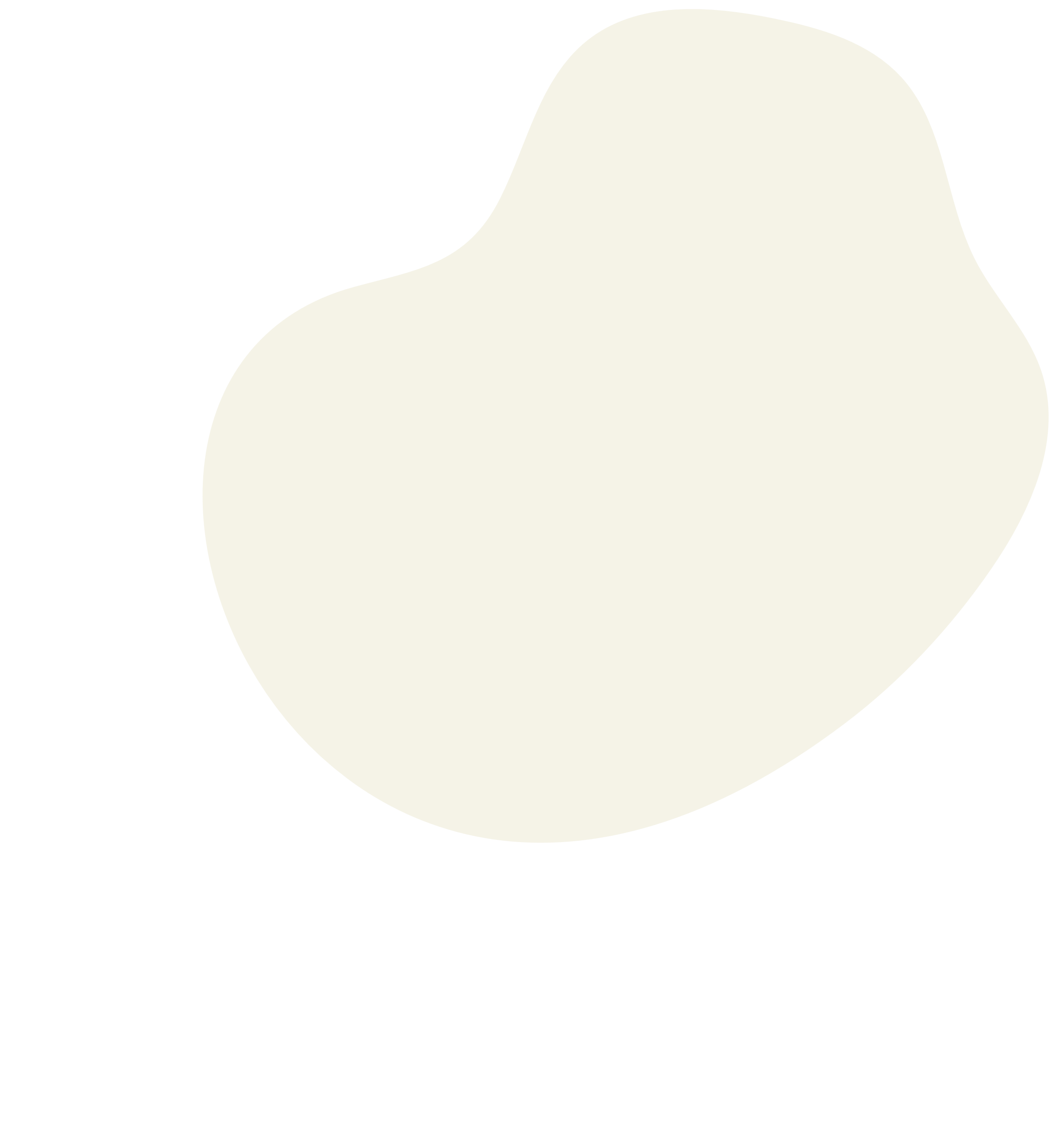 الواجب
منصة مدرستي
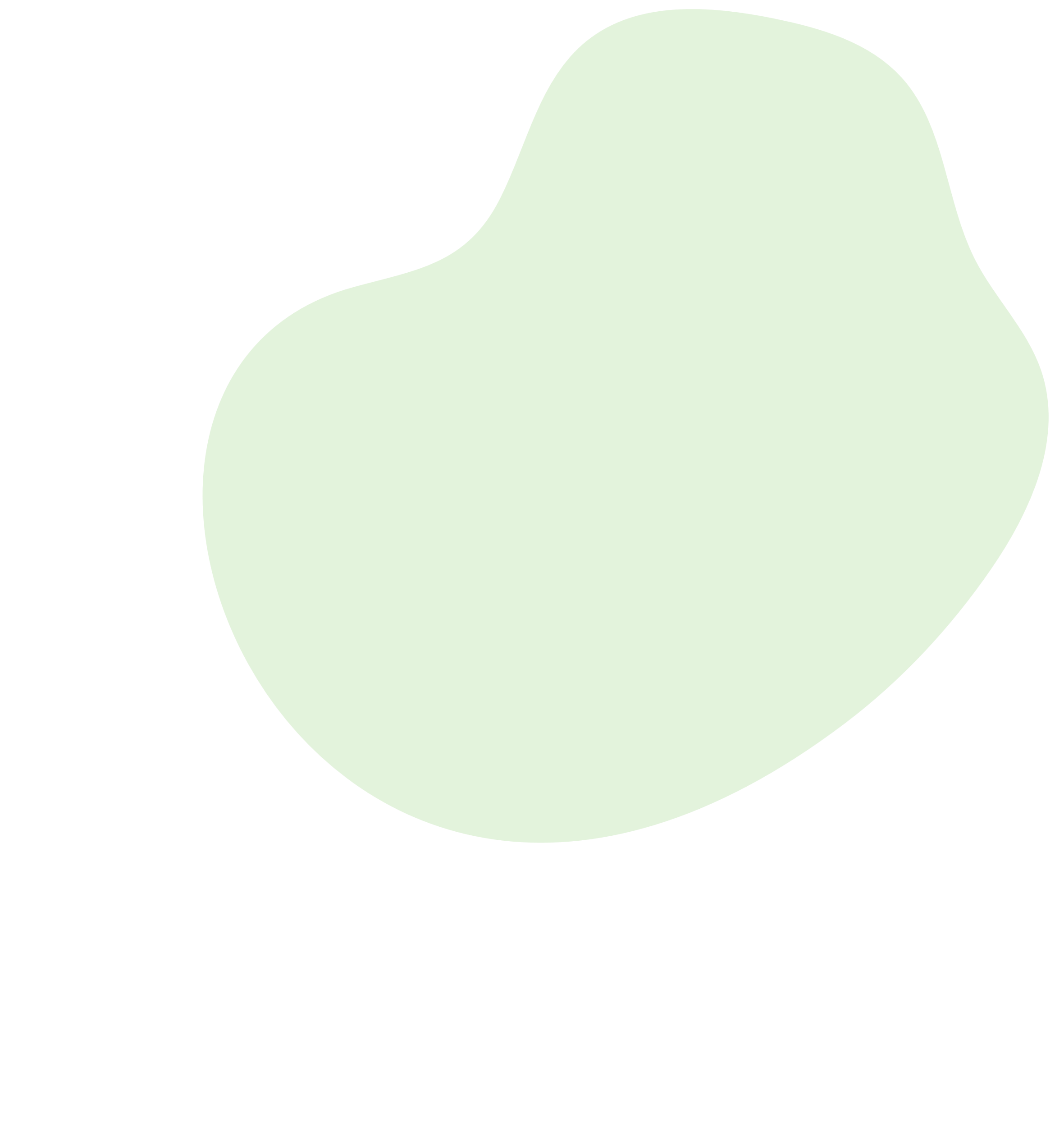 قناة تيليجرام
أ / فاطمه صالح السبيعي
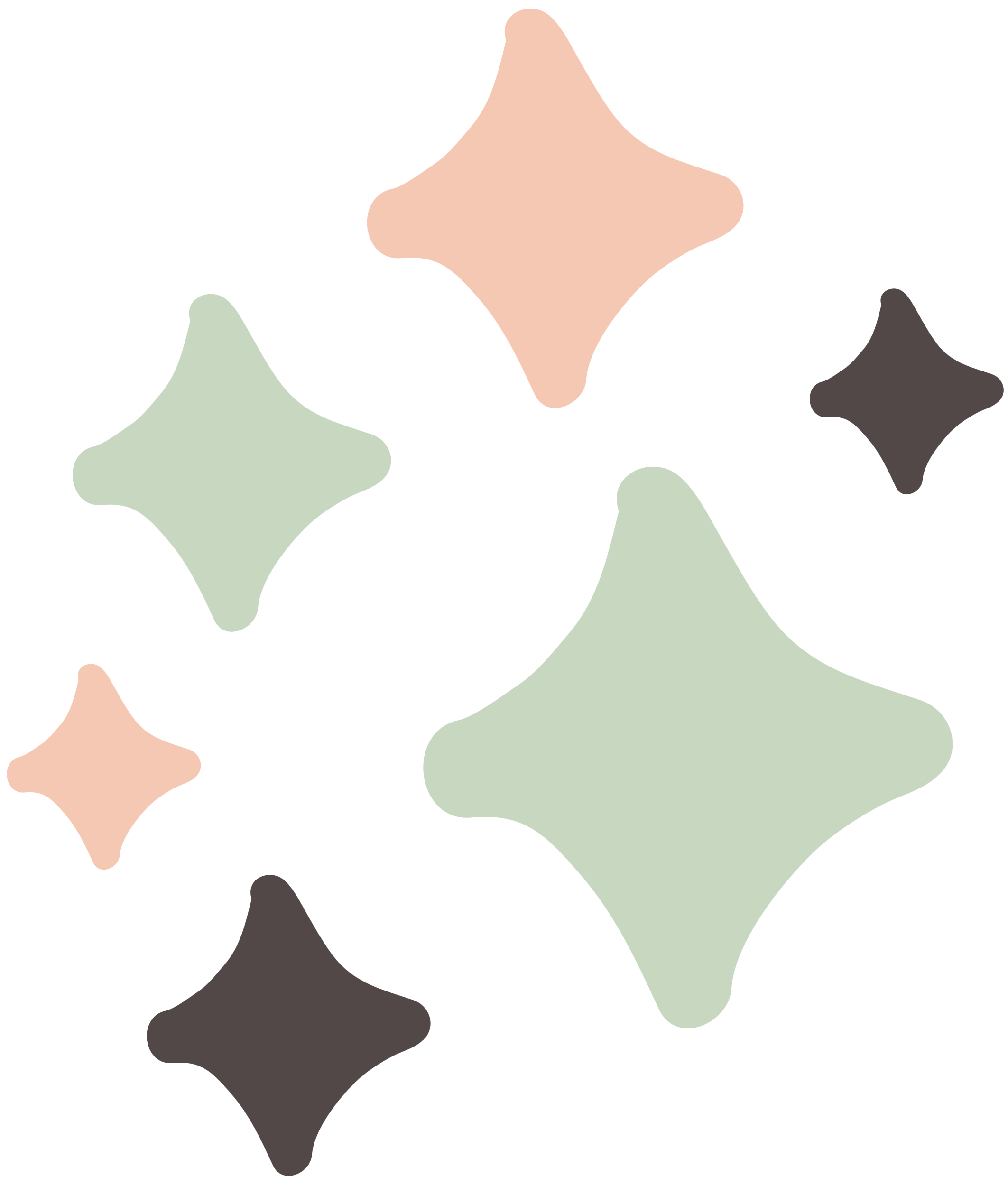 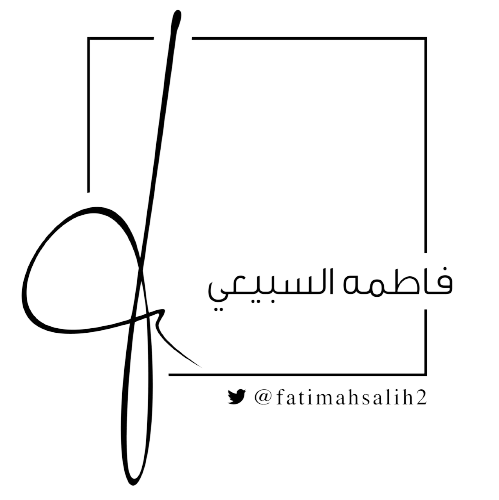 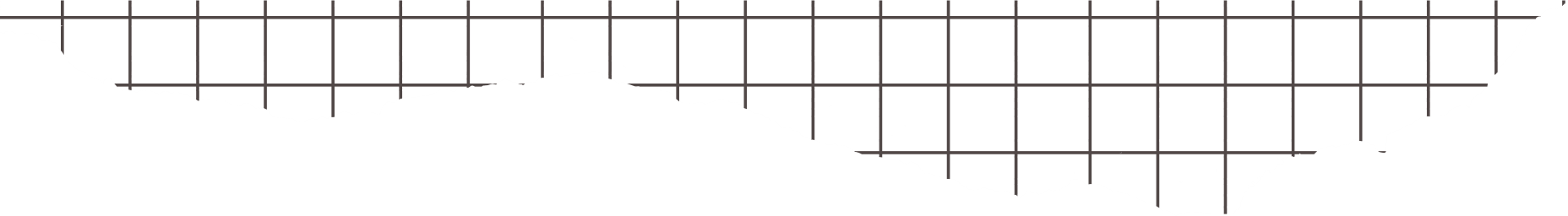 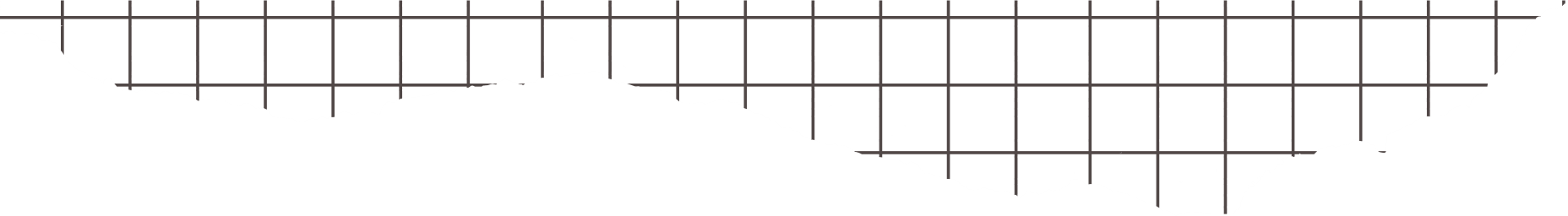 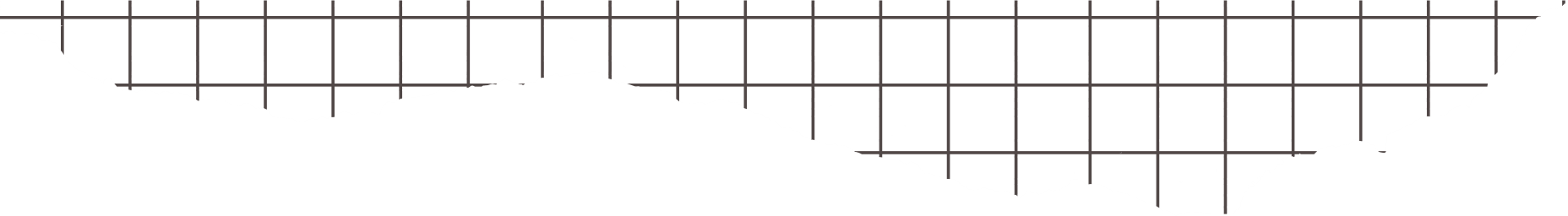 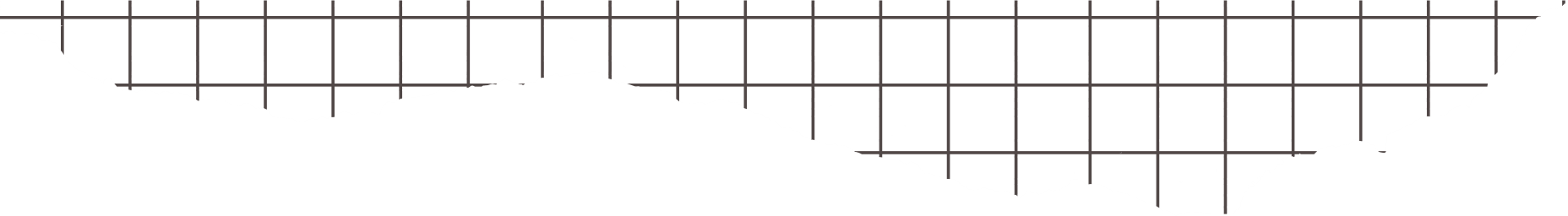 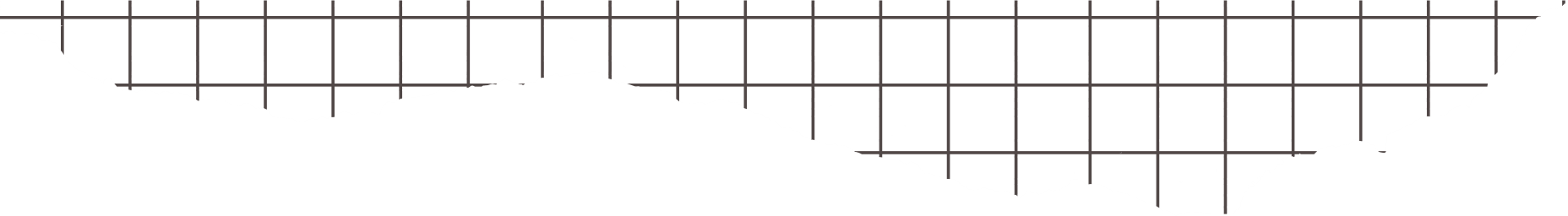